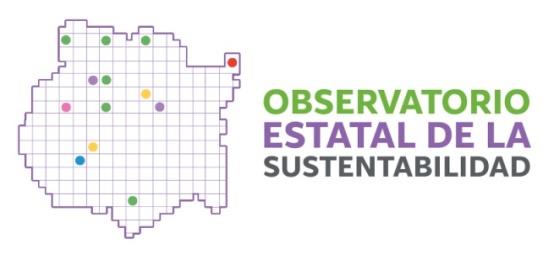 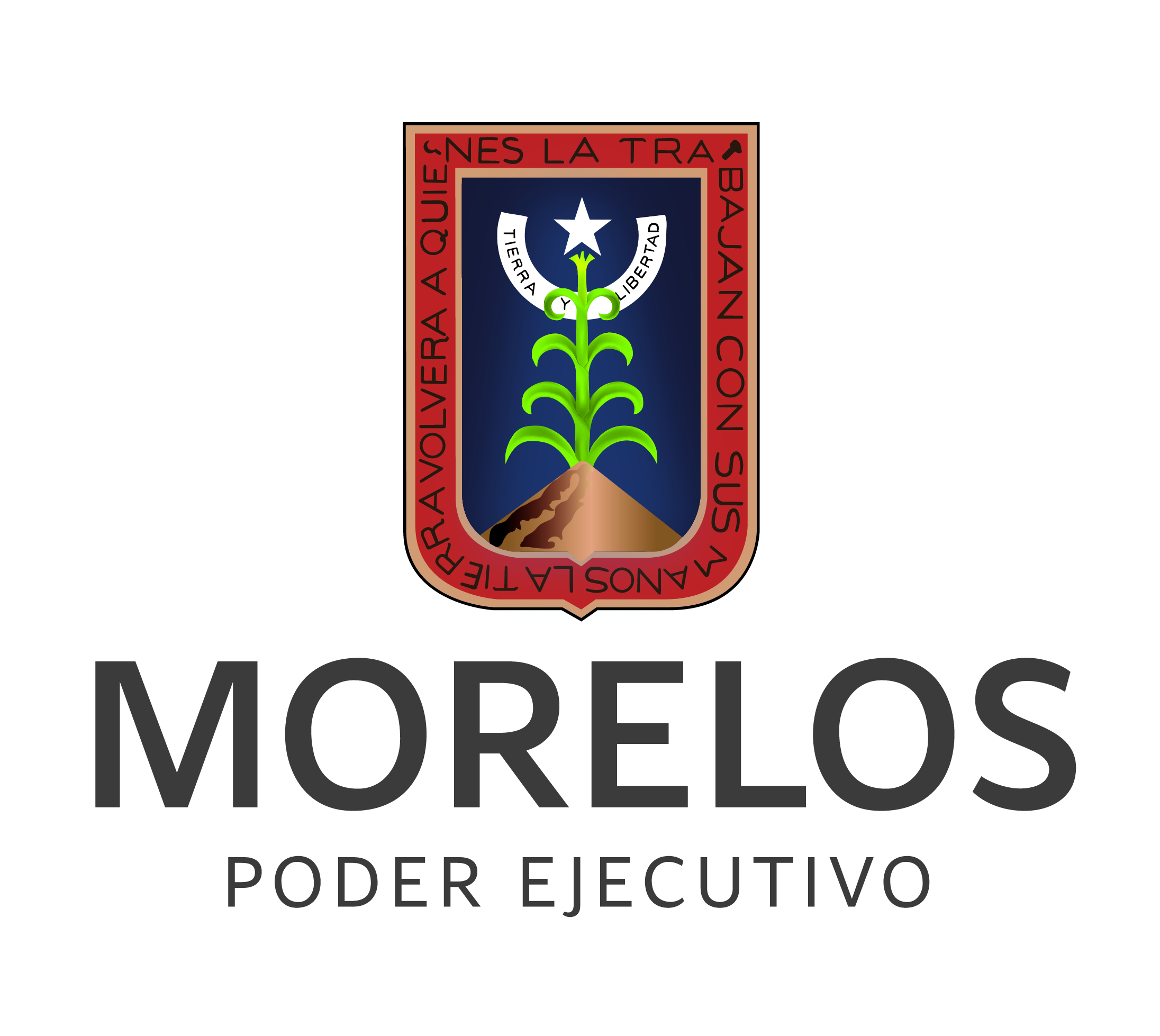 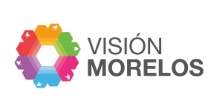 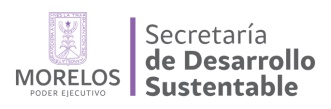 Observatorio Estatal de la Sustentabilidad – Sistema Estatal de Información Ambiental y Recursos Naturales del Estado de Morelos, OES - SEIARN
@coesbioSistemas
@coesbio
@sds_morelos
biodiversidad.morelos.gob.mx/observatorio
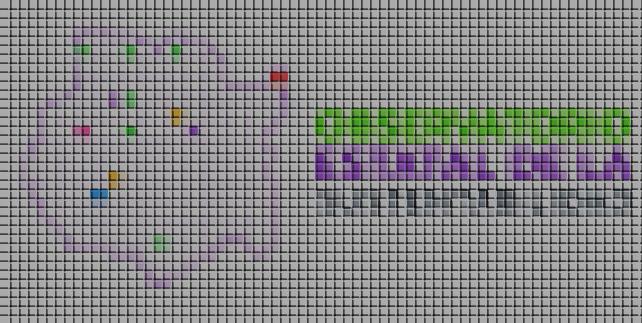 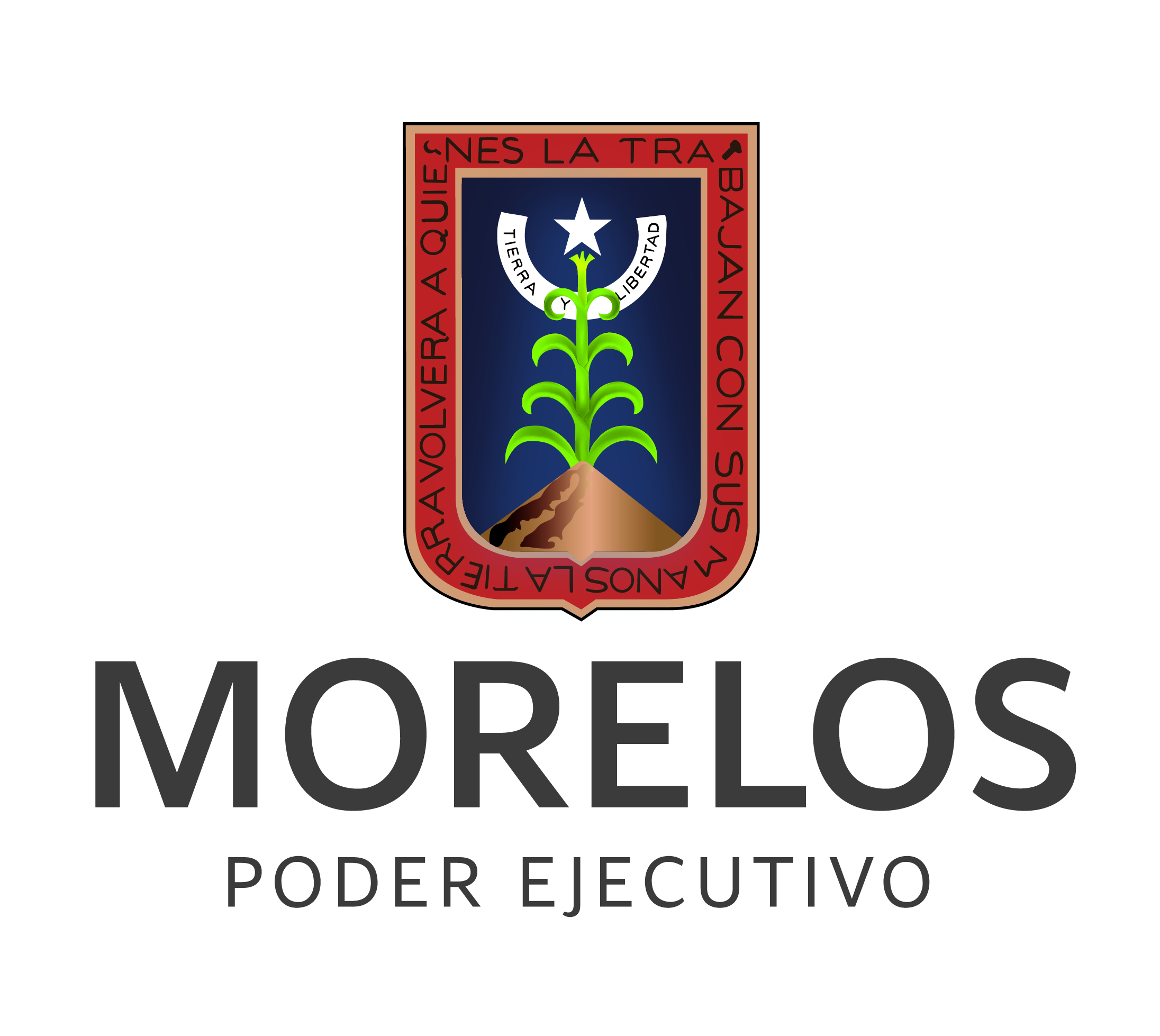 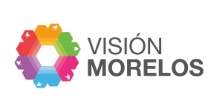 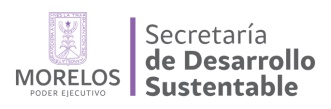 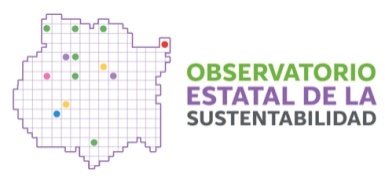 Nota importantes después de la capacitación
El tag, etiqueta o prefijo para los nombres de las fotografías en Flickr será “popo_morelos_” en vez de “popo_”, todas las letras en minúsculas.
La aplicación principal o primaria para subir fotografías con descripción será UN-ASIGN, la secundaria o alternativa será Flickr
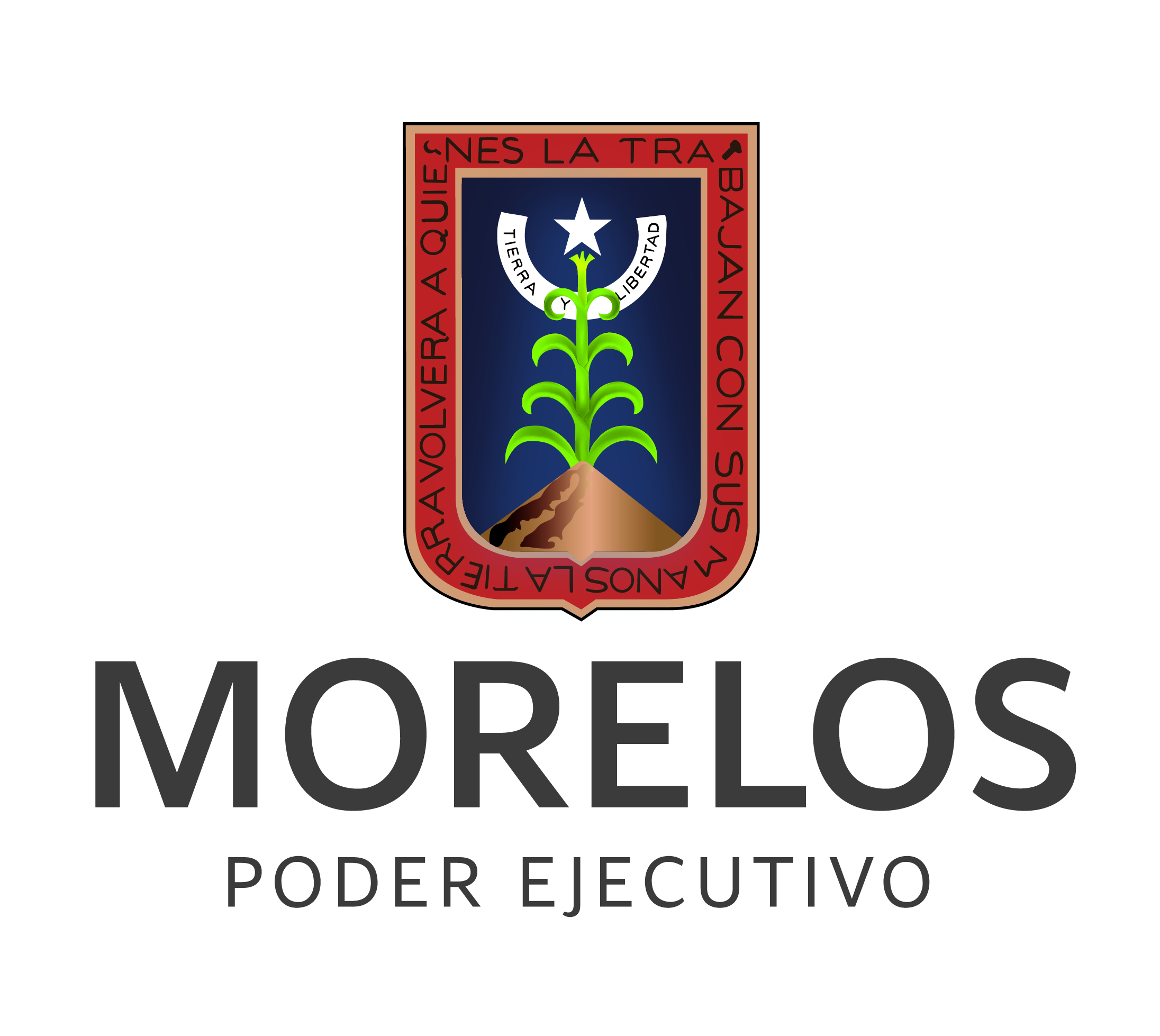 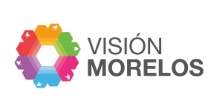 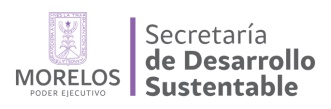 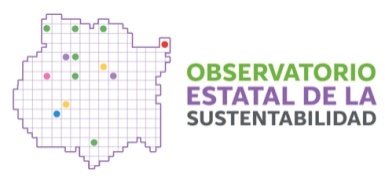 Orden del día
Presentación
Antecedentes del SEIARN-OES
FLICKR
Inicio de sesión
Generalidades de la plataforma
Carga automática de fotografías (móvil)
Toma, edición y subida de fotografía (TAG y georreferencia automática)
Georreferenciación manual de fotografía
Mapa
Numéricamente (GPS)
Receso
UN-ASIGN
Inicio de sesión
Generalidades de la plataforma
Funciones
Geophoto
Geotext o Geolocated message
Library
Report
Consola de administración
Crowd viewer
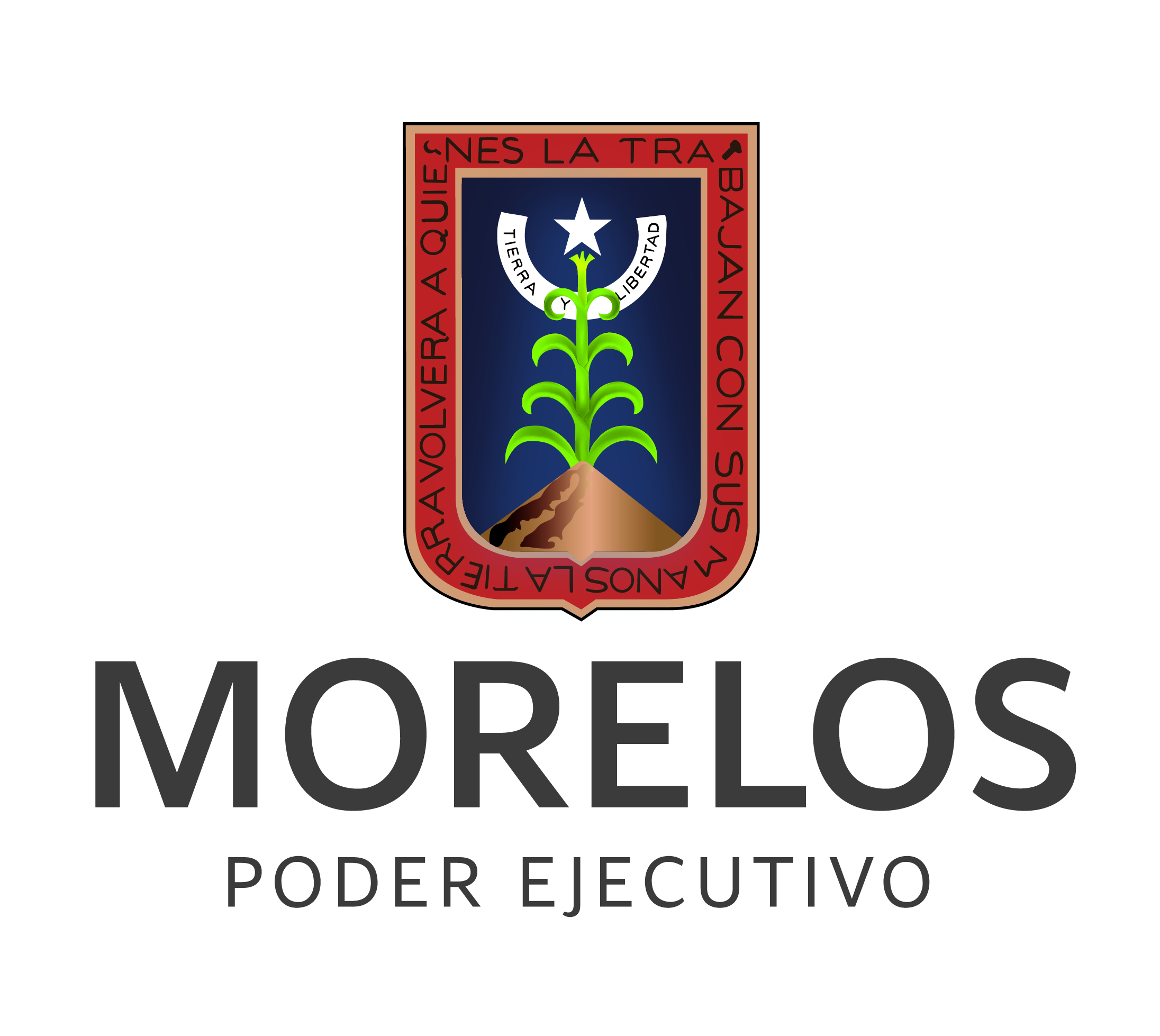 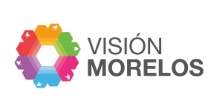 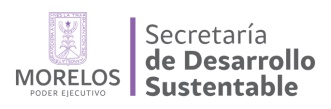 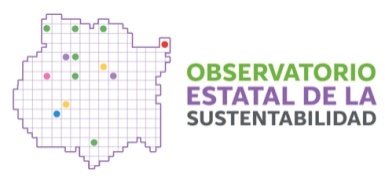 www.biodiversidad.morelos.gob.mx/observatorio
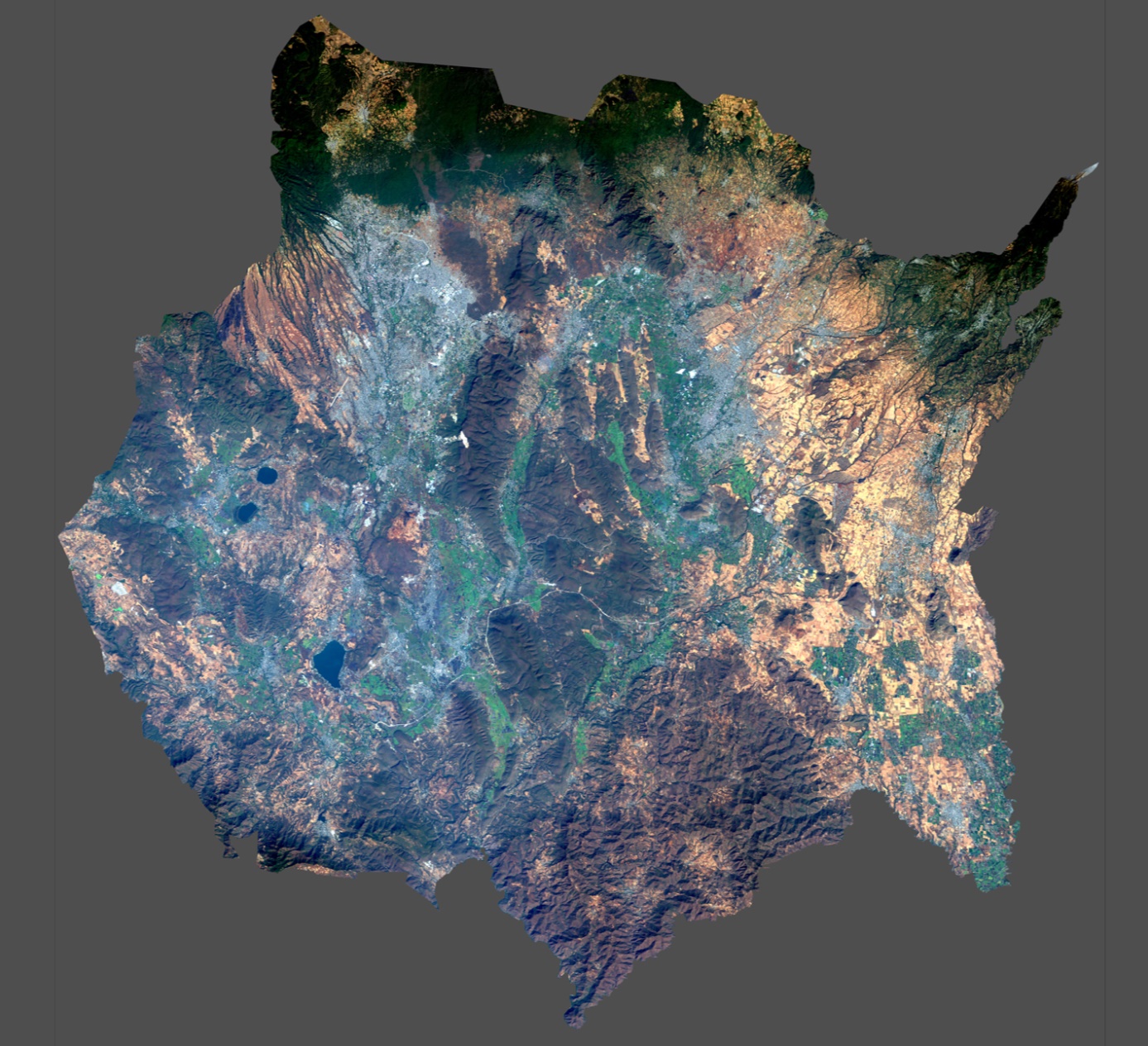 Programa Fuerza de Tarea Popocatépetl
Agrupamiento Morelos

Sección 7
Ecológico Ambiental
Sistema de Información Geográfica
Volcán Popocatépetl
Imagen de satélite Landsat 8
Compuesto RGB visible
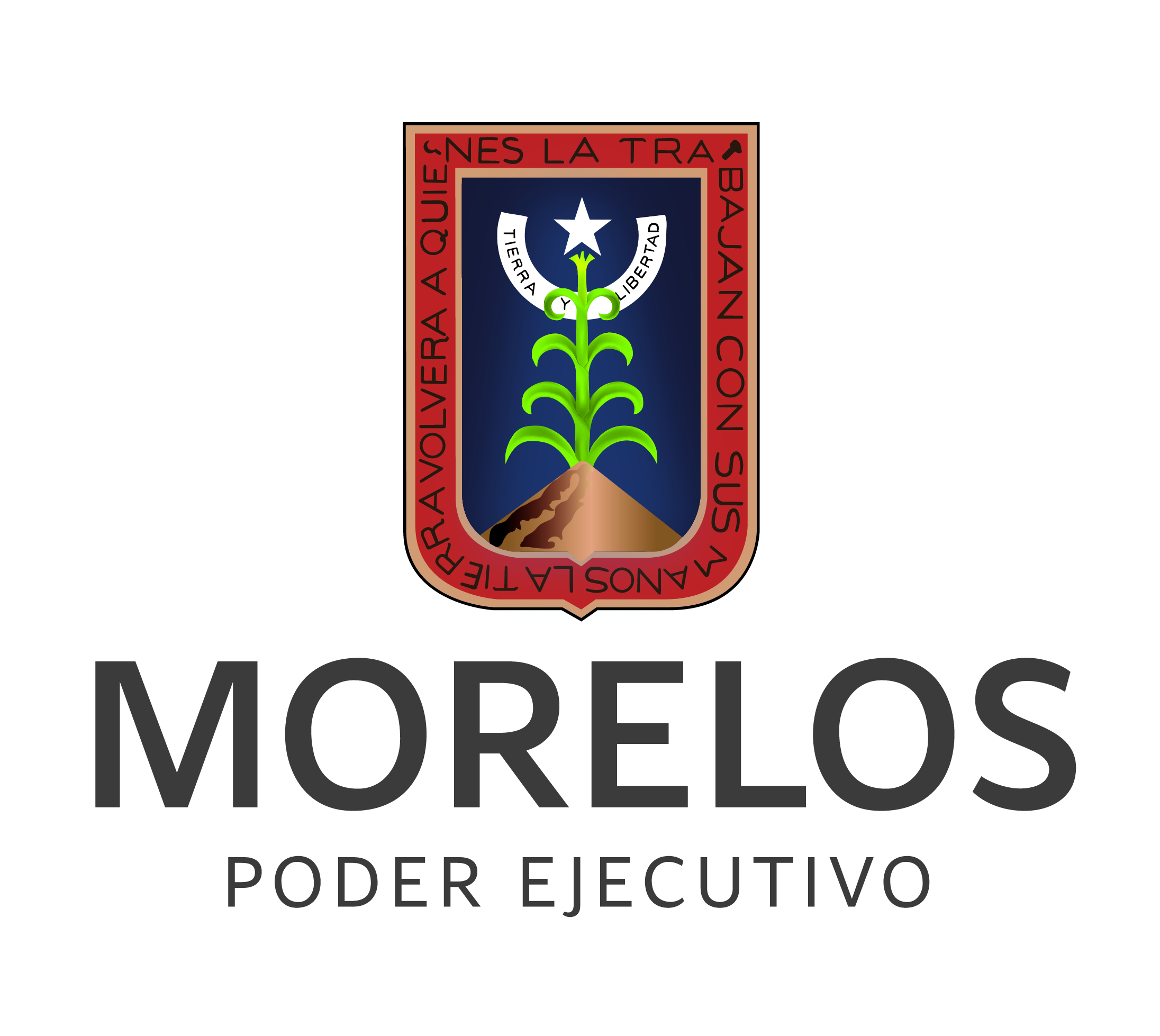 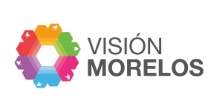 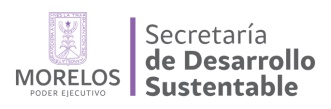 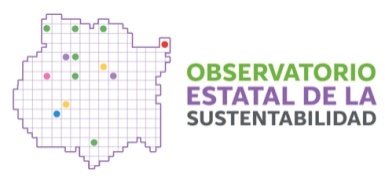 Sección 7. Ecológico Ambiental
SDS
SEDENA
SEMARNAT
CONAFOR
CONANP
PROFEPA
PROPAEM
CONAGUA
CEAGUA
SAGARPA
SEDAGRO
Incendios forestales
Vida silvestre
Ganado
Cultivos
Suelos
Fauna doméstica
Infraestructura hidroagrícola
Calidad del aire
Industria
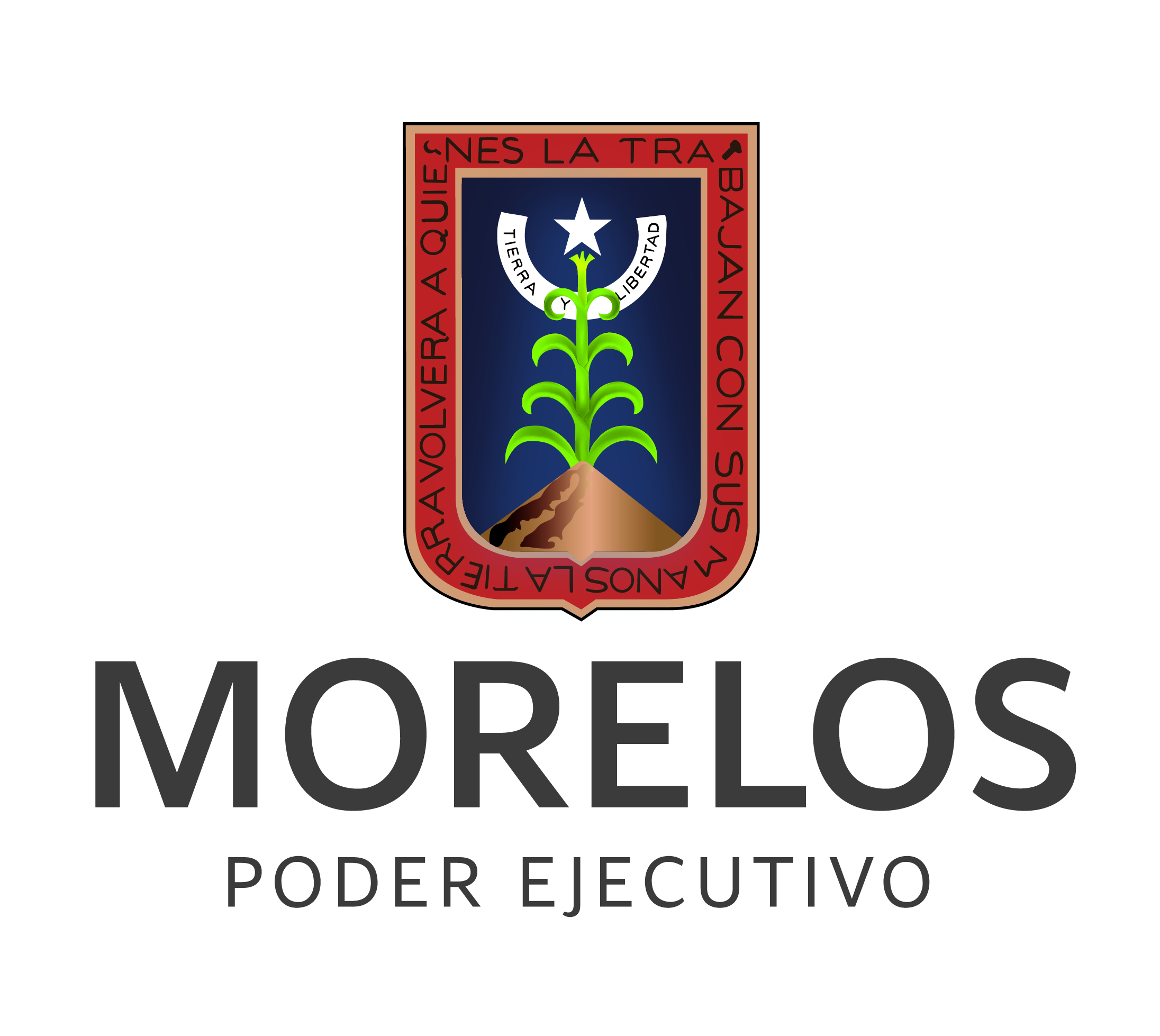 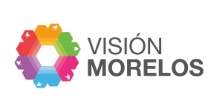 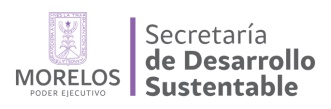 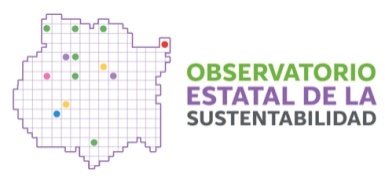 Introducción. Sistema Estatal de Información Ambiental y Recursos Naturalesbiodiversidad.morelos.gob.mx/observatorio
Ley del Equilibrio Ecológico y la Protección al Ambiente del Estado de Morelos

CAPÍTULO III  Derecho a la información ambiental
ARTÍCULO 57. La Secretaría desarrollará un Sistema Estatal de Información Ambiental y de Recursos Naturales que tendrá por objeto registrar, organizar, actualizar y difundir la información ambiental nacional y de la entidad, que estará disponible para su consulta y que se coordinará y complementará con el Sistema de Cuentas Nacionales a cargo del Instituto Nacional de Estadística, Geografía e Informática.

En dicho Sistema, la Secretaría deberá integrar, entre otros aspectos, información relativa a los inventarios de recursos naturales existentes en el territorio estatal, a los mecanismos y resultados obtenidos del monitoreo de la calidad del aire, del agua y del suelo, al ordenamiento ecológico del territorio y la correspondiente a los registros, programas y acciones que se realicen para la preservación del equilibrio ecológico y la protección al ambiente. La Secretaría reunirá informes y documentos relevantes que resulten de las actividades científicas, académicas, trabajos técnicos o de cualquier otra índole en materia ambiental y de preservación de recursos naturales, realizados en el país por personas físicas o morales, nacionales o extranjeras, los que serán remitidos al Sistema Estatal de Información Ambiental y de Recursos Naturales
Agua

Áreas Naturales Protegidas

Biodiversidad

Desarrollo Urbano

Energía

Forestal

Ordenamiento ecológico

Residuos sólidos

Riesgos y peligros
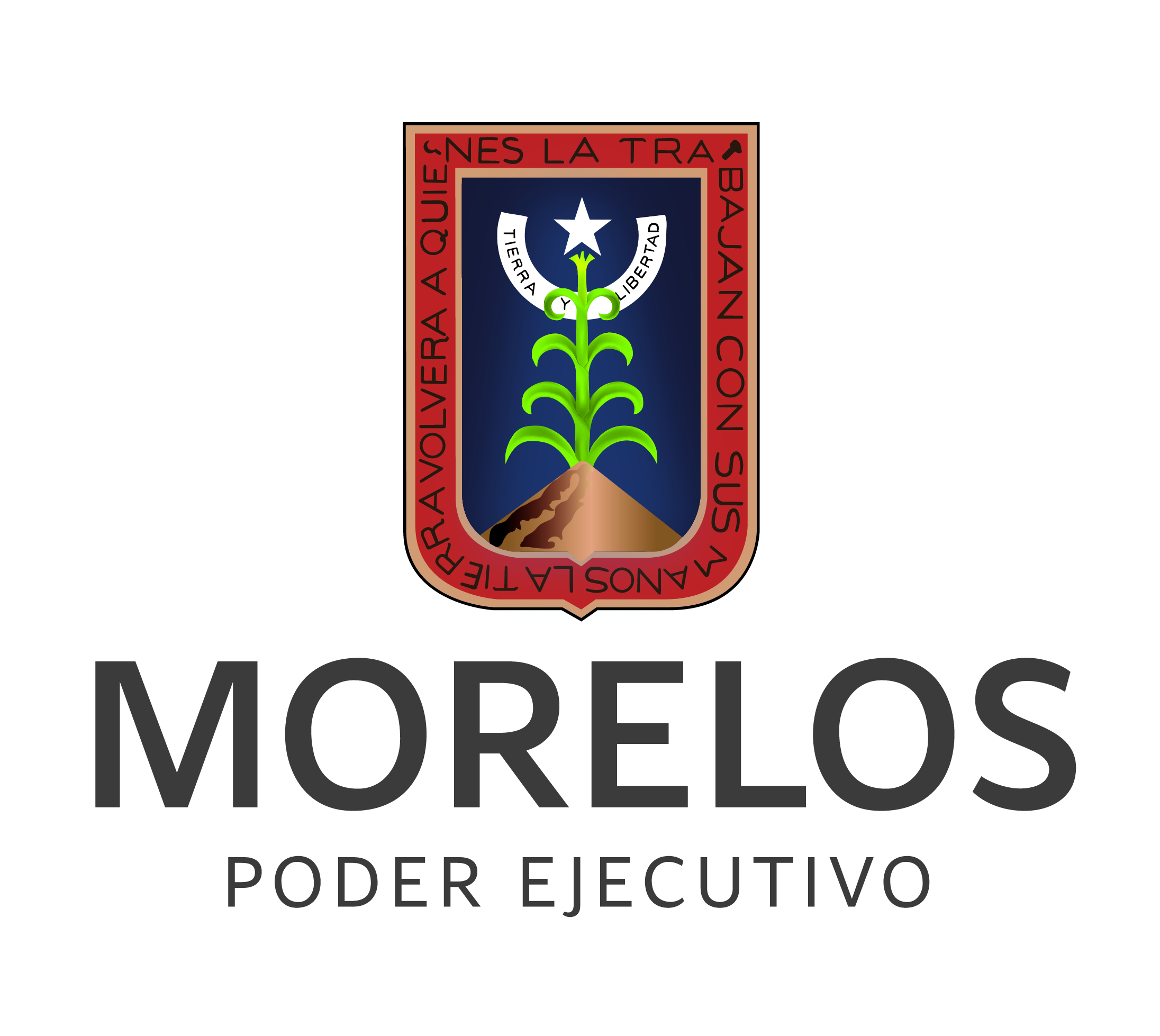 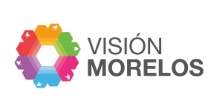 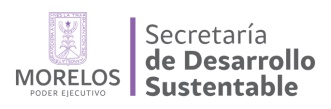 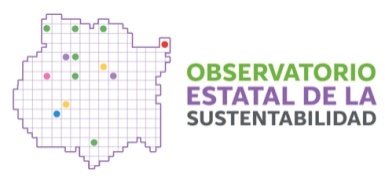 SEIARN – OES. Esquema de funcionamiento (1)
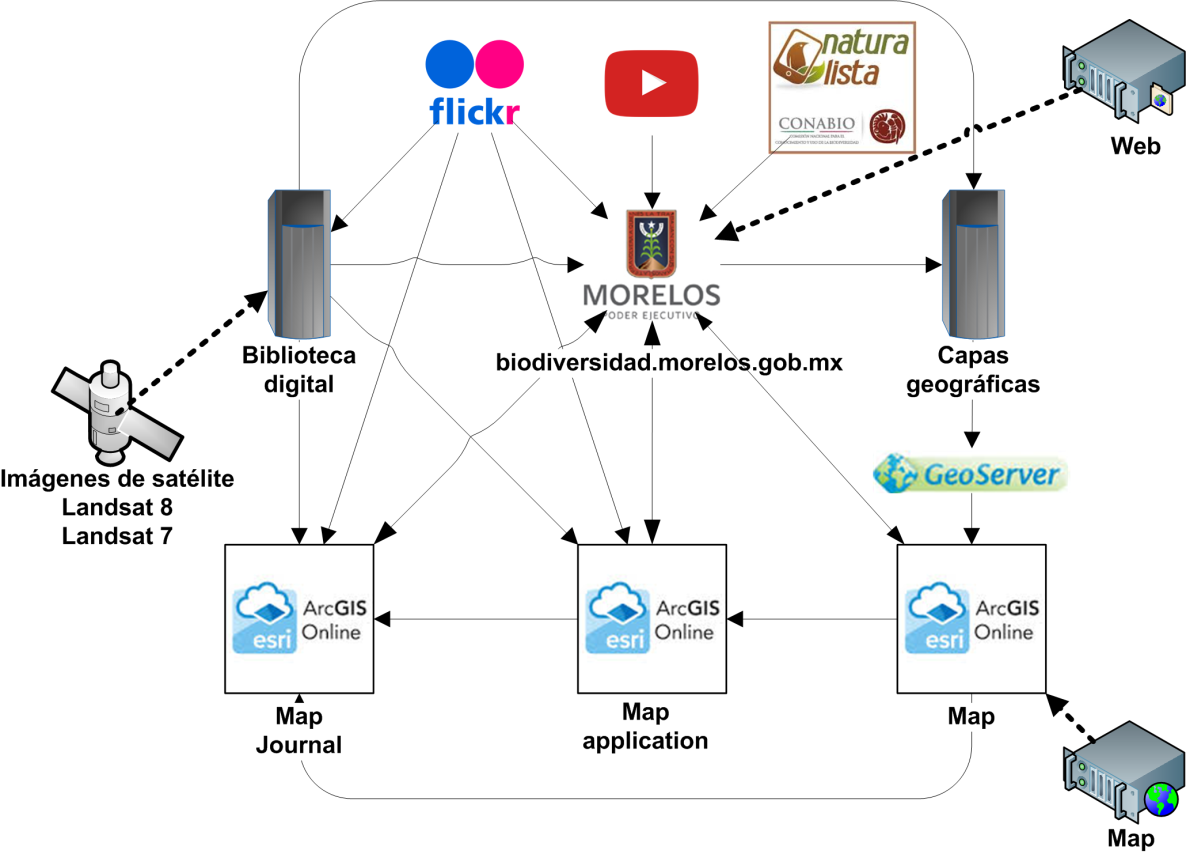 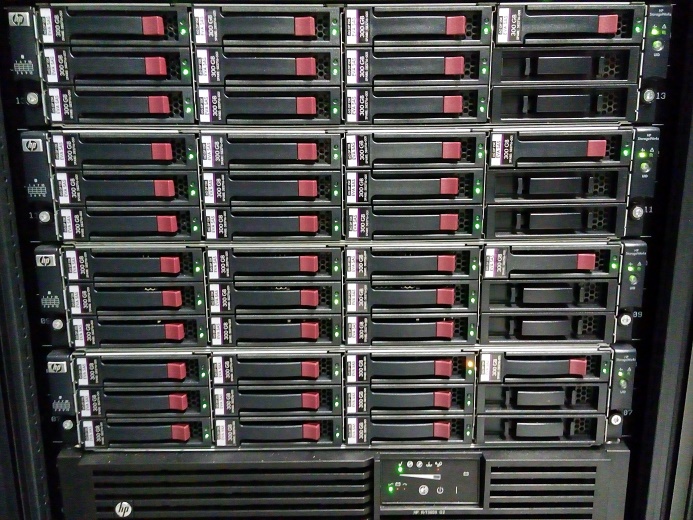 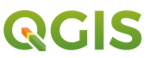 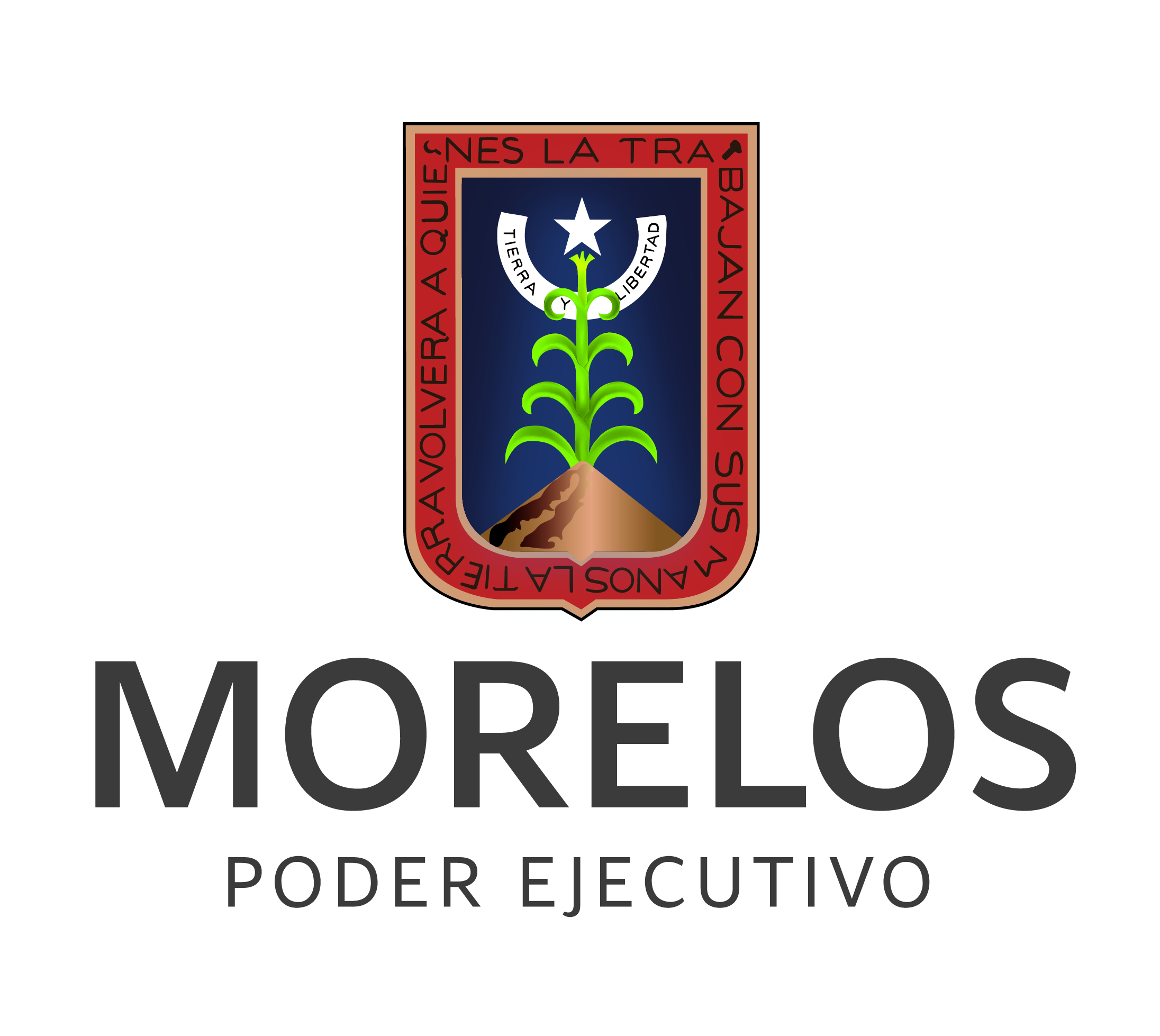 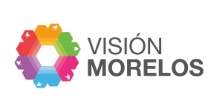 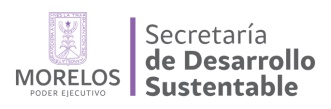 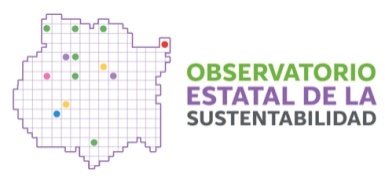 SEIARN – OES. Funciones
Consulta de 
ubicación geográfica
Consulta de capas
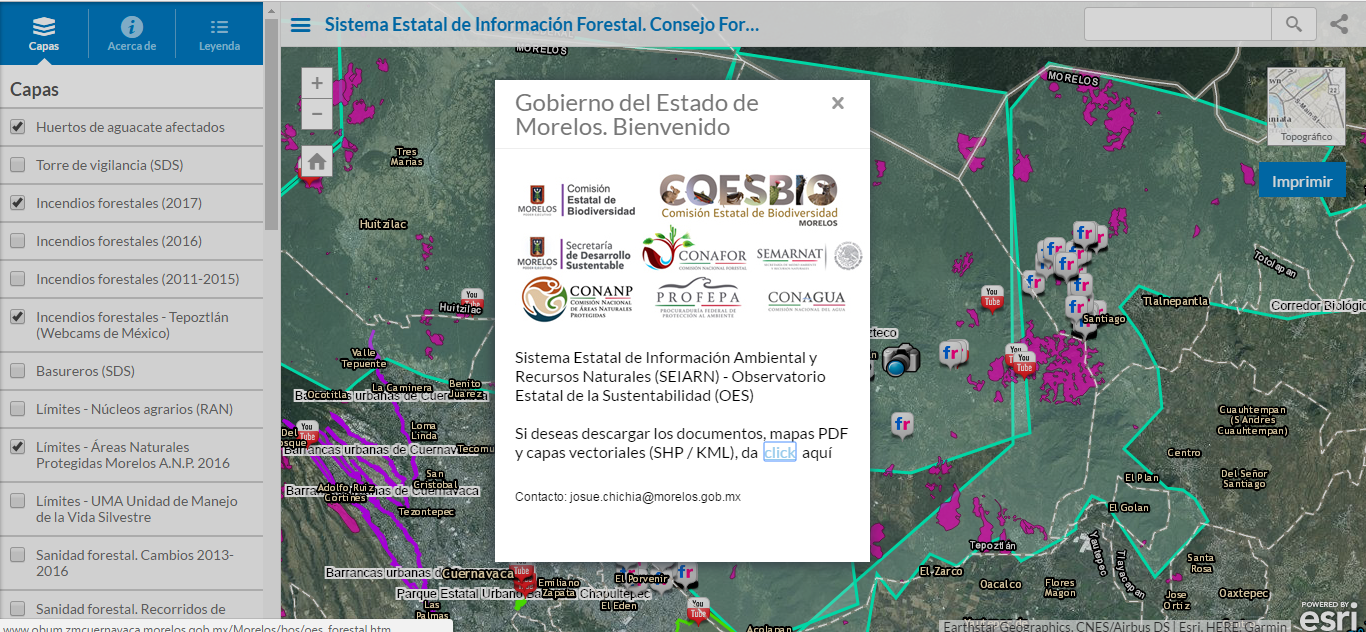 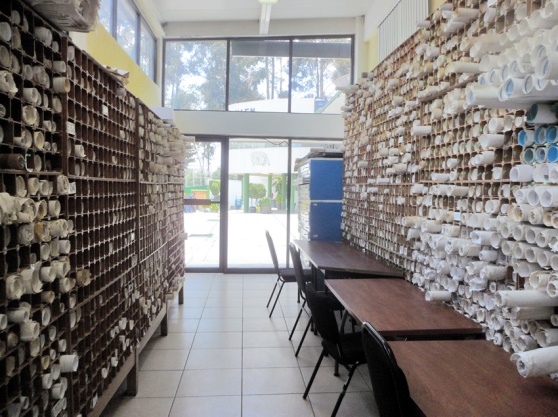 Descarga de 
datos
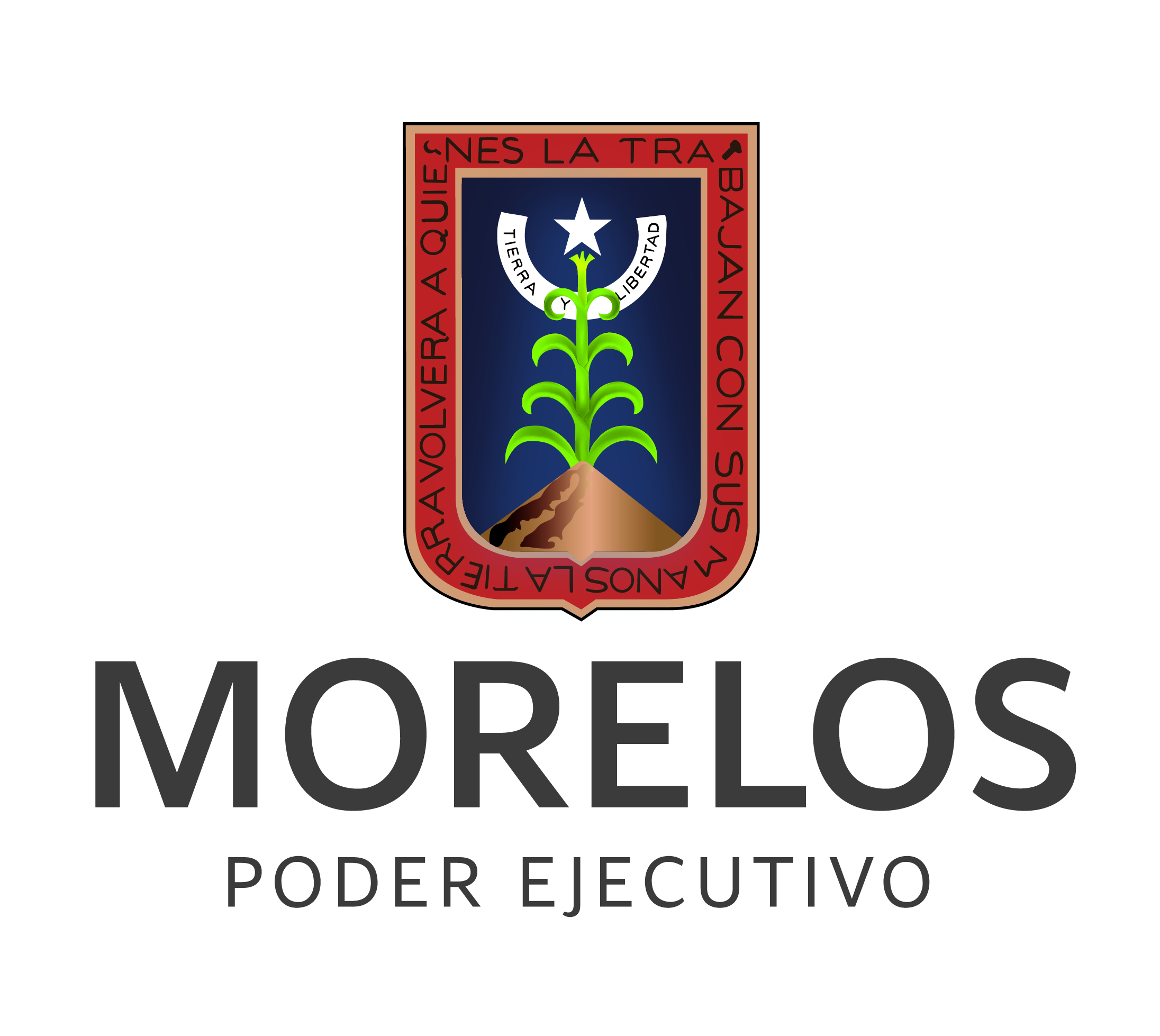 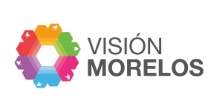 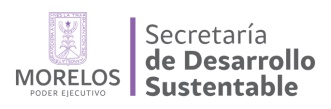 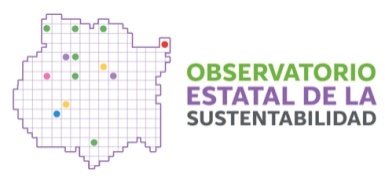 SEIARN – OES. Datos abiertos
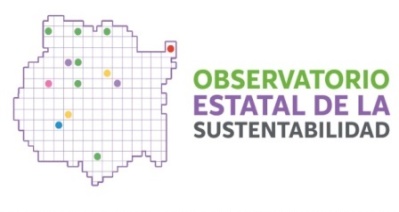 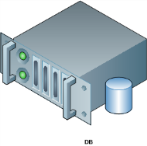 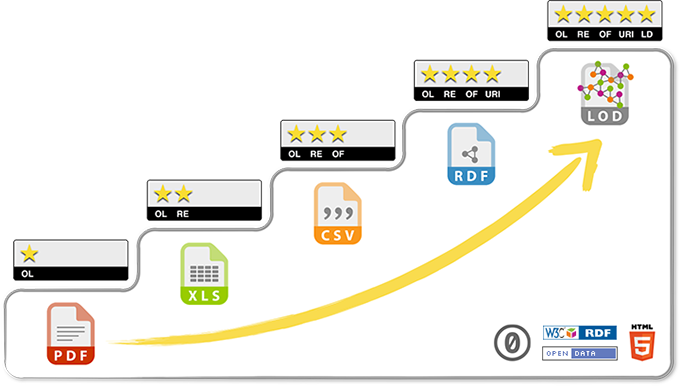 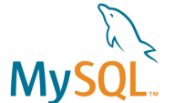 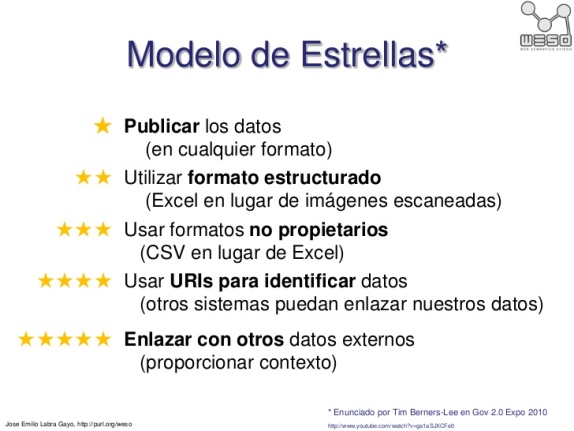 URI: uniform resource identifier
URL: uniform resource name
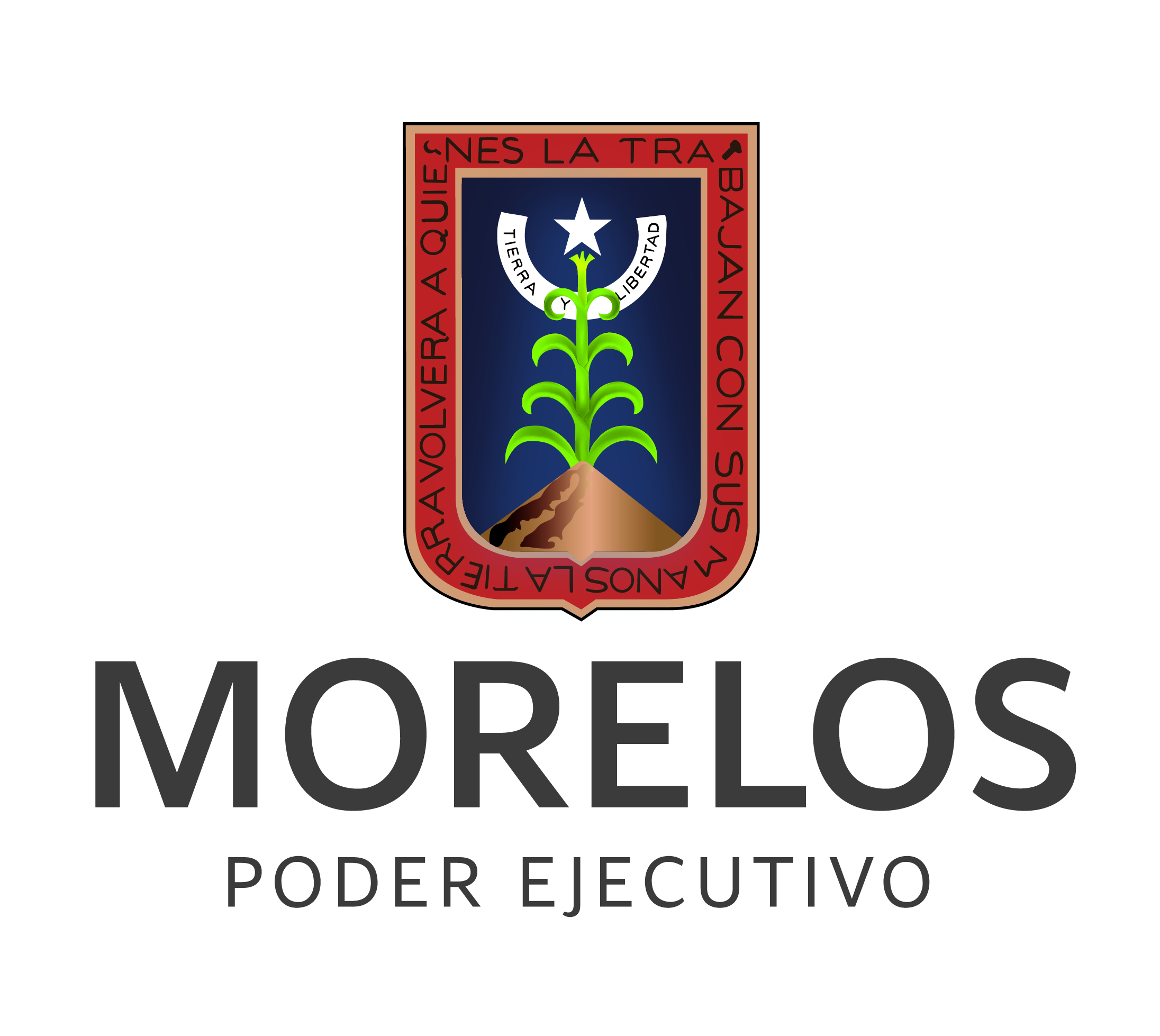 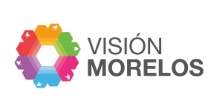 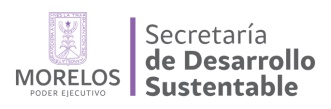 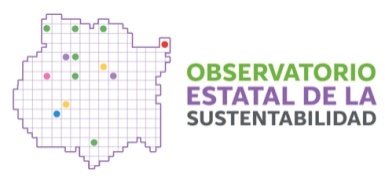 SEIARN – OES. 12 subsistemas de información temática
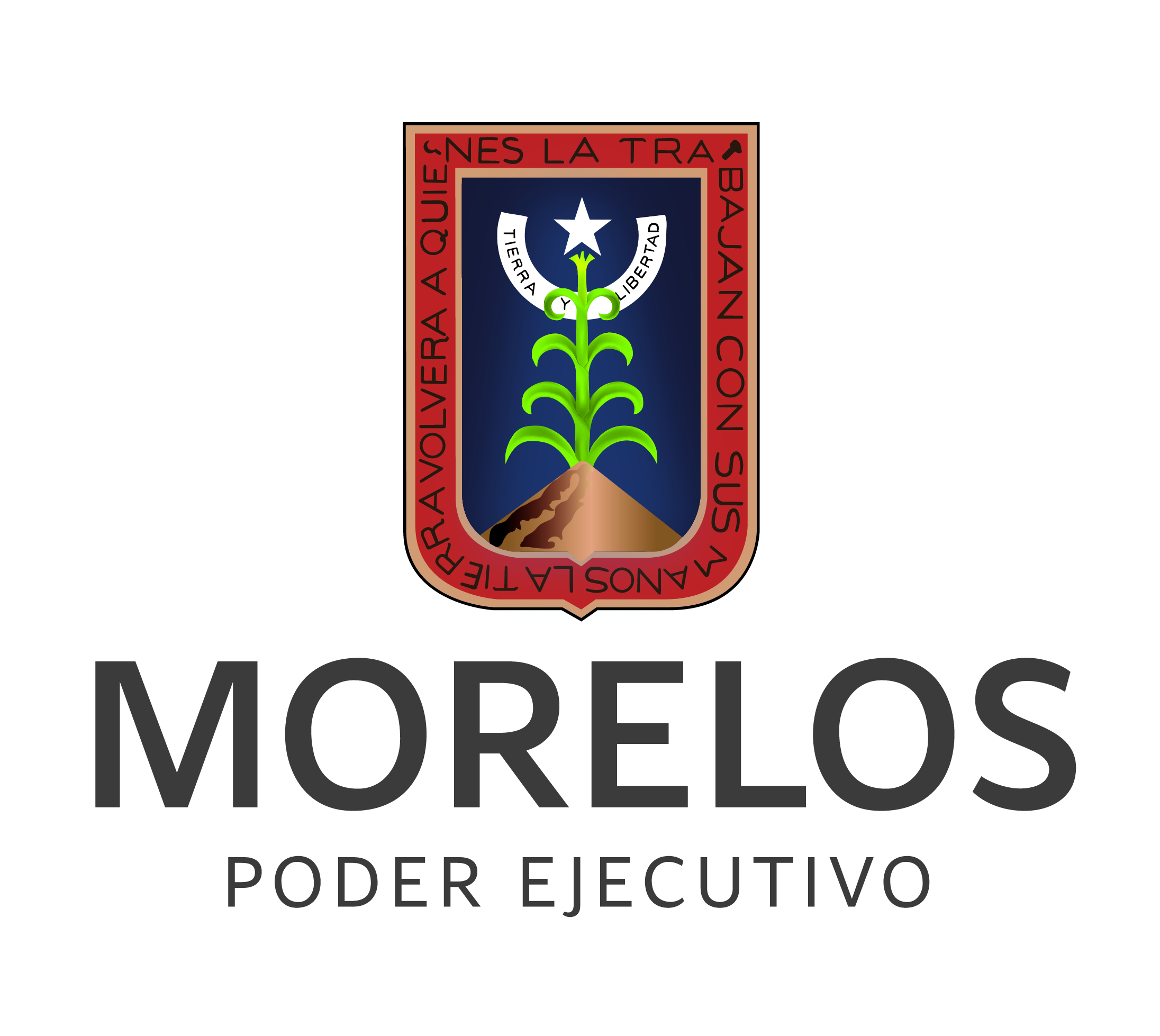 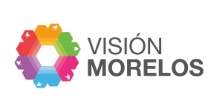 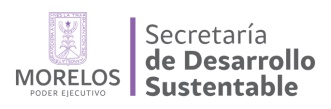 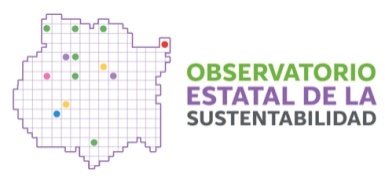 SEIARN – OES. Riesgos y peligros
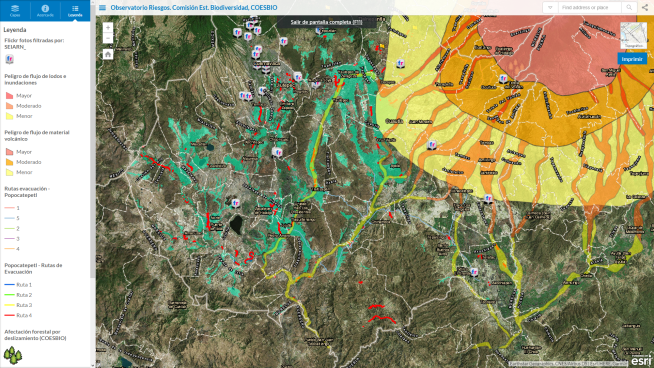 Estudios y Atlas de riesgos municipales y regionales
Peligros geológicos
Peligros hidrometeorológicos
Volcán Popocatépetl
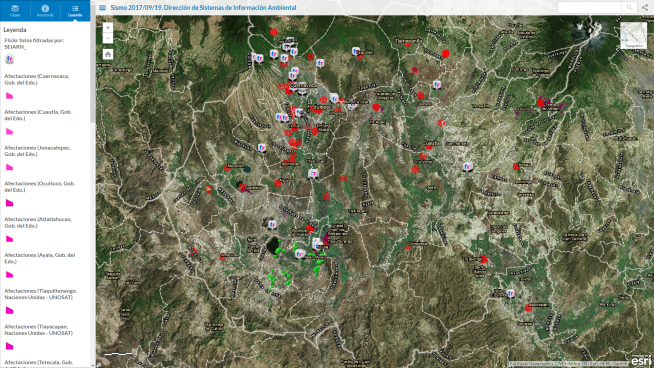 Afectaciones
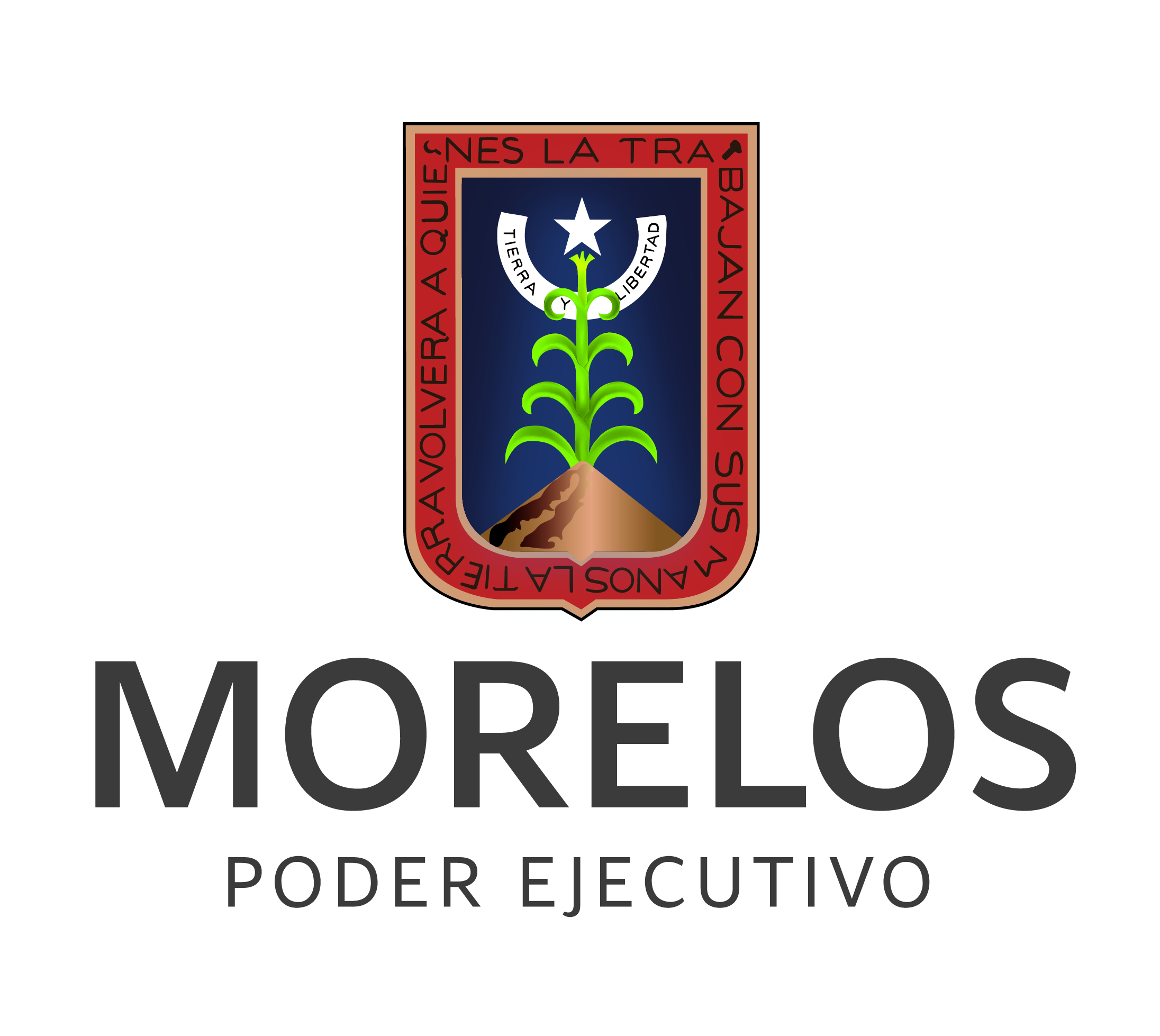 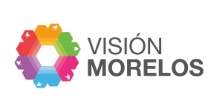 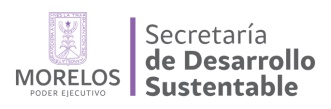 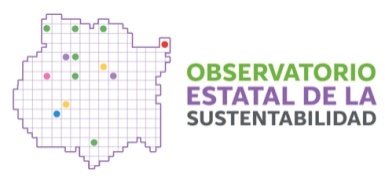 SEIARN – OES. Sismo 2017/09/19
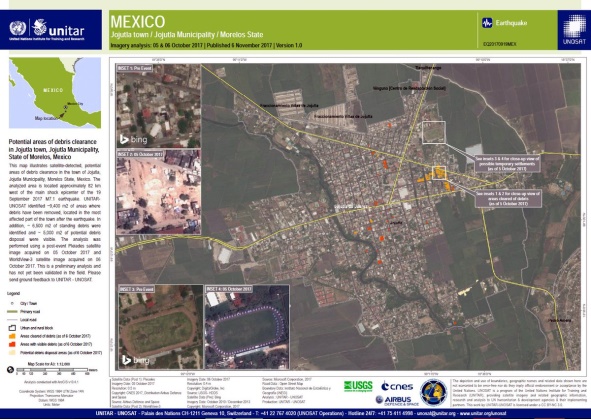 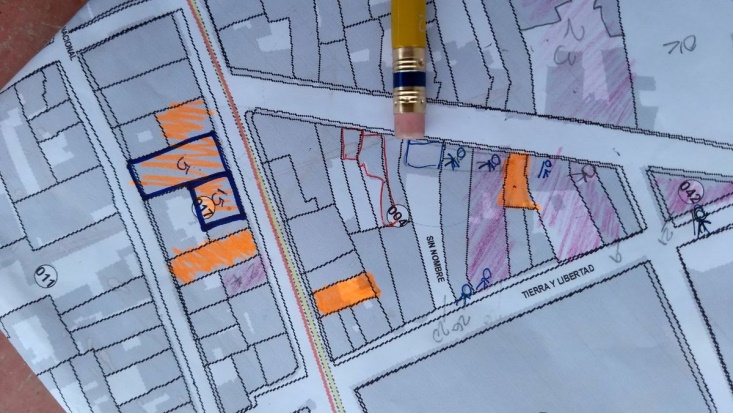 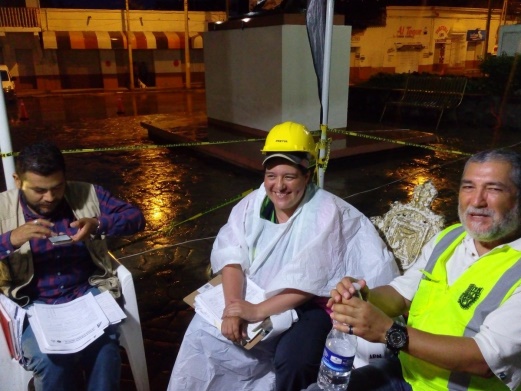 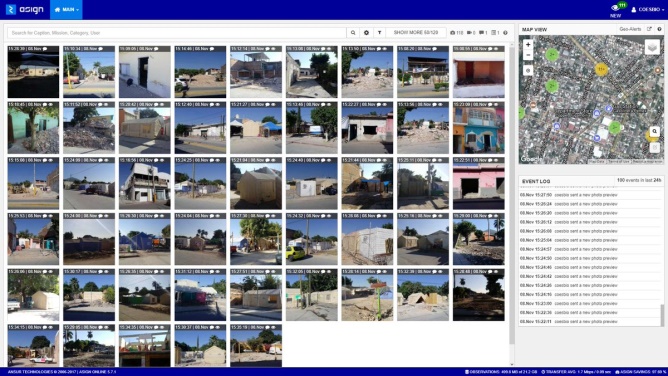 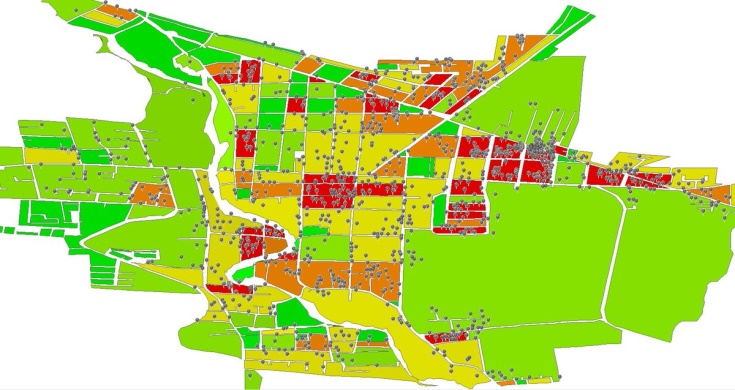 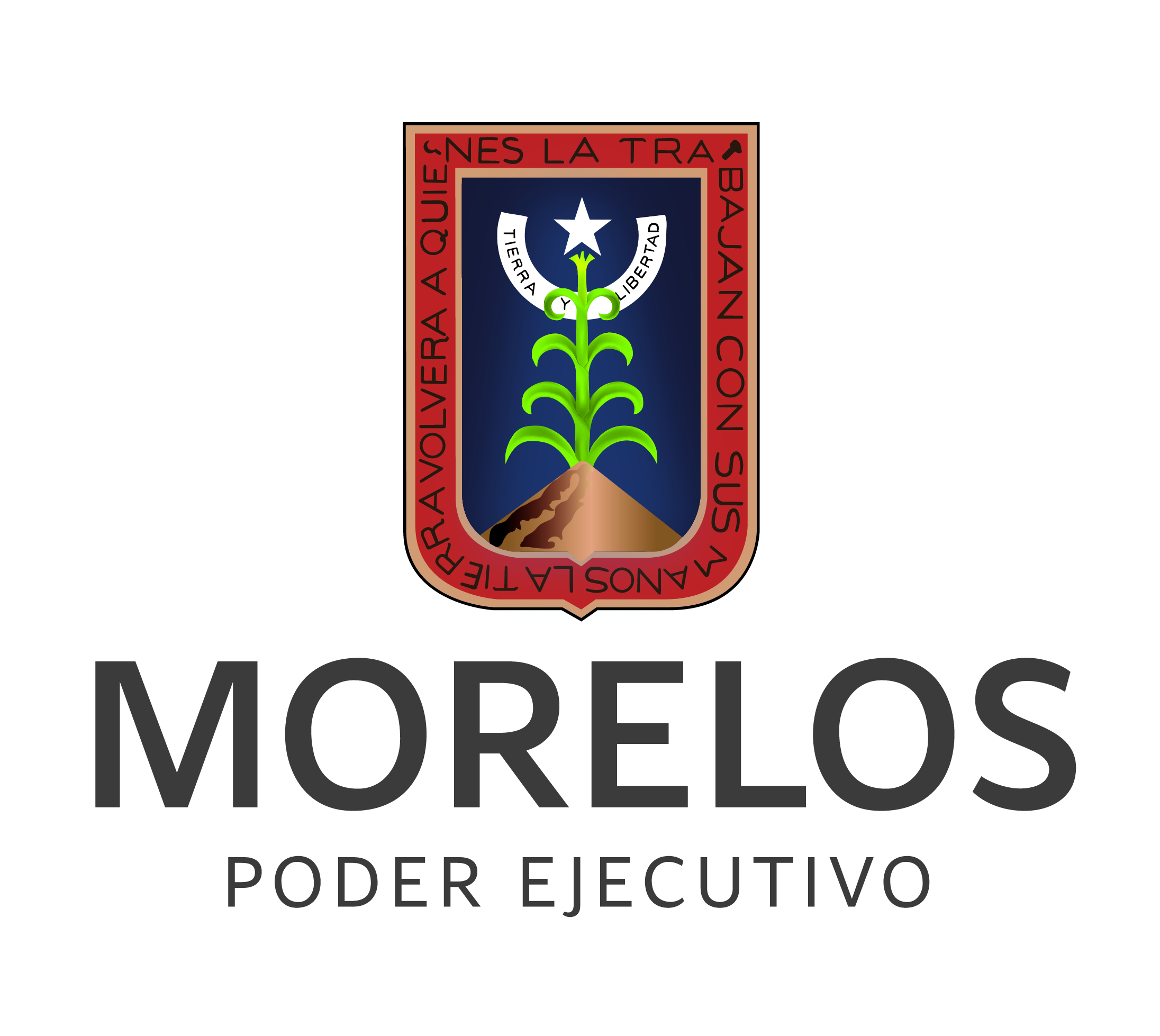 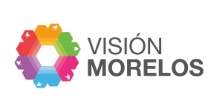 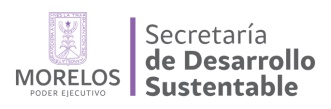 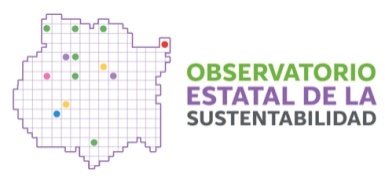 Registro de información
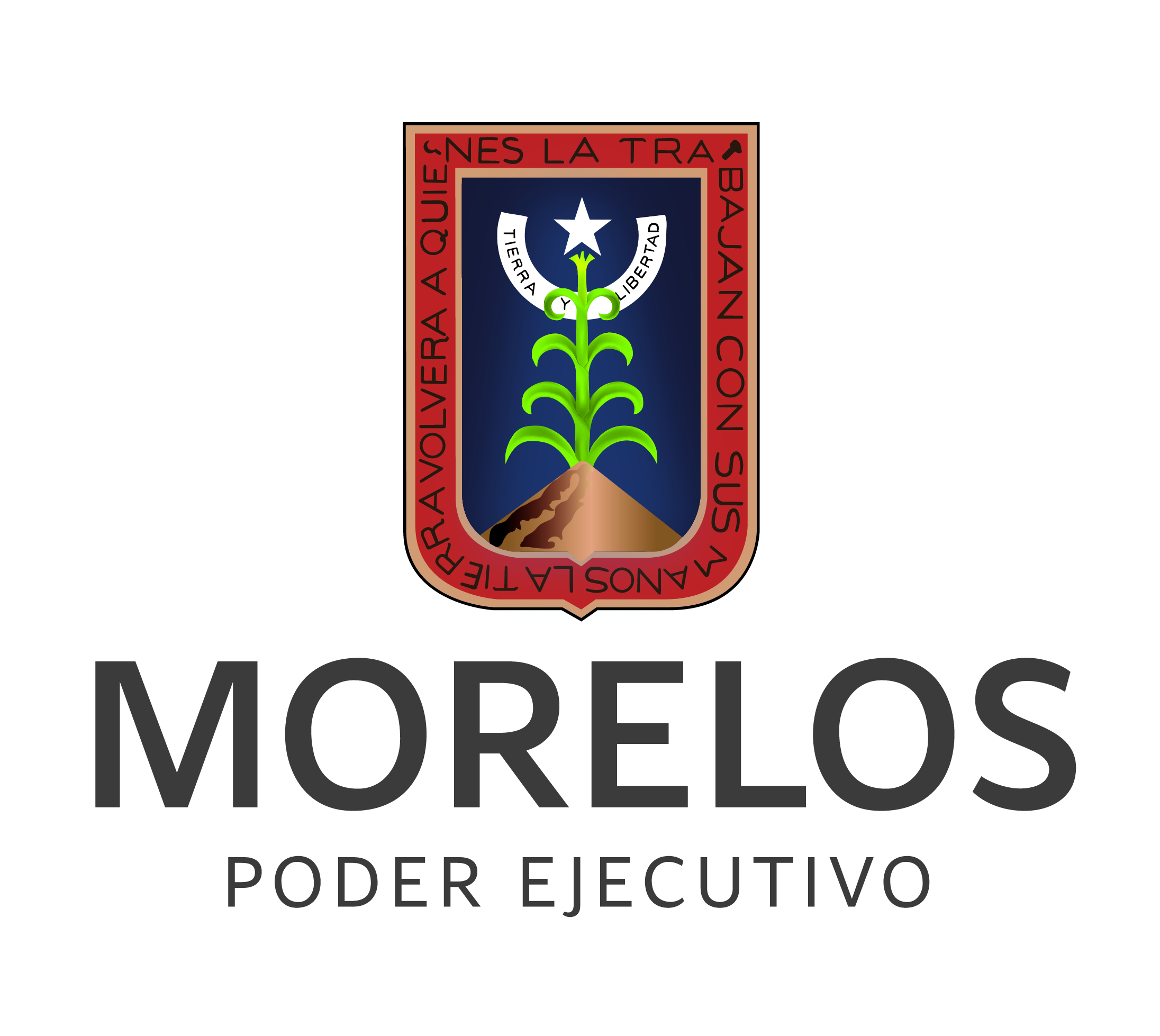 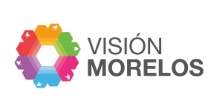 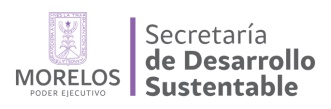 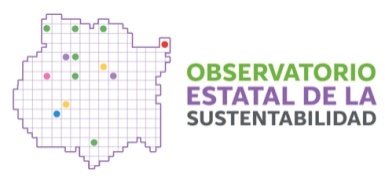 www.unitar.org/unosat
UNITAR: UN Institute for Training & Research
UNOSAT: UN Operational Satellite Applications Programme

UNOSAT proporciona un análisis geoespacial coordinado y desarrolla capacidades para el uso de la tecnología de geoinformación para alcanzar los Objetivos de Desarrollo Sostenible.
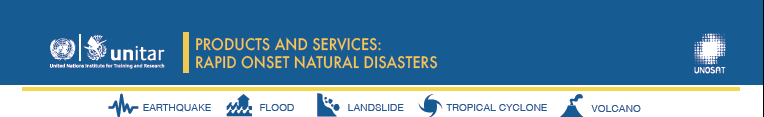 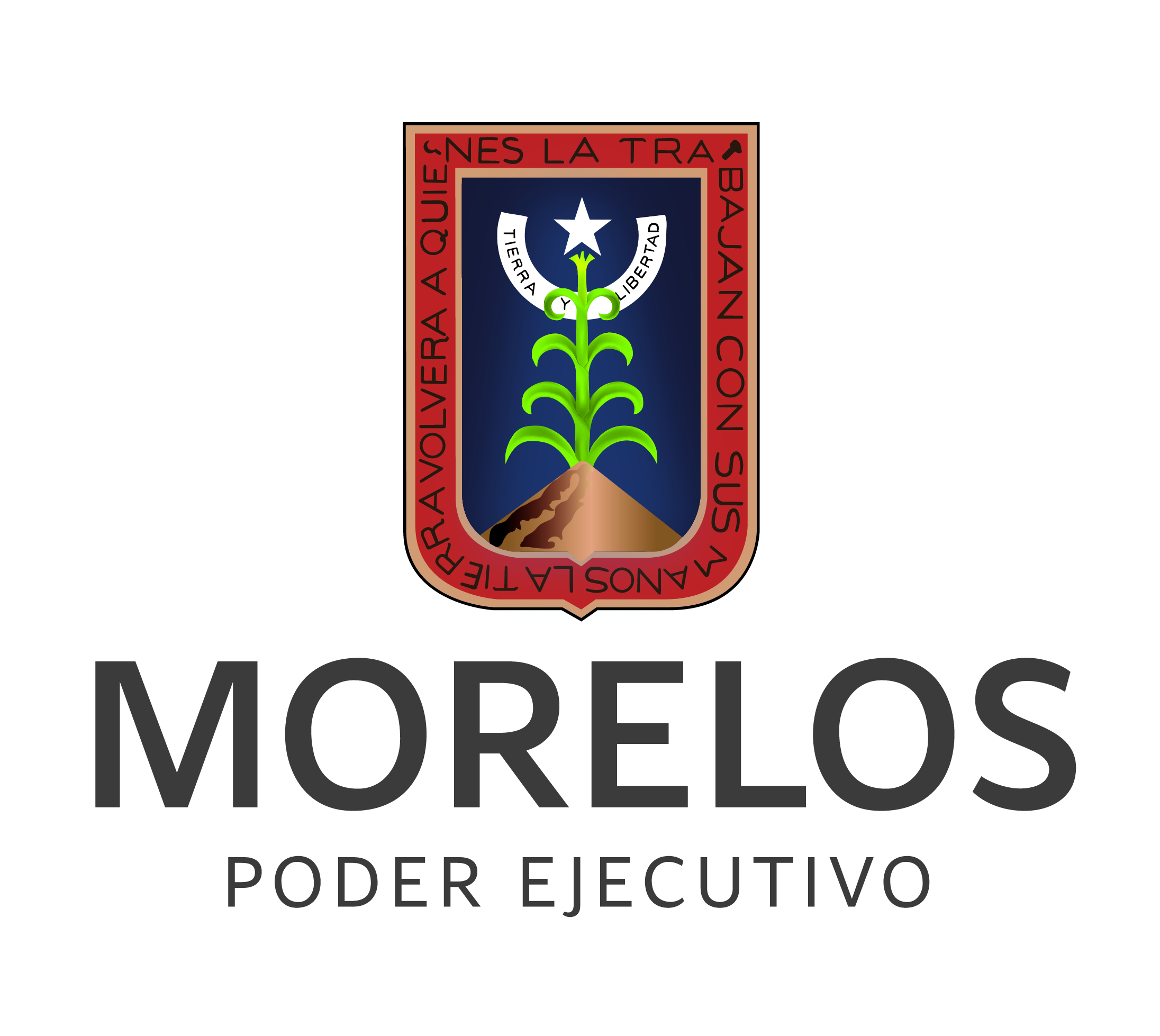 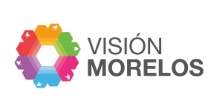 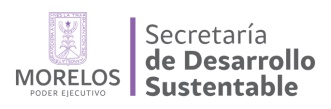 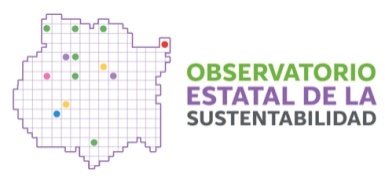 Unitar
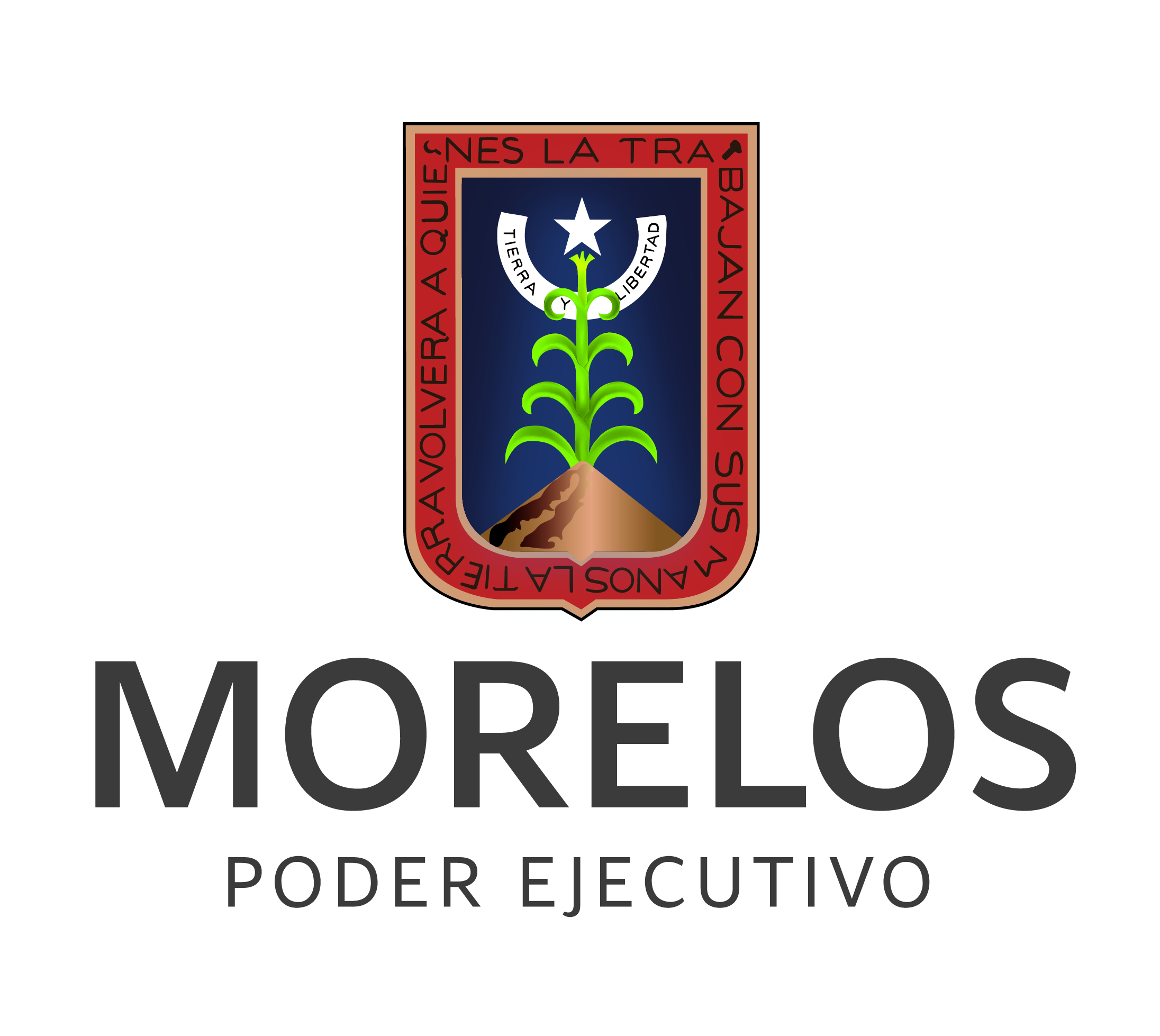 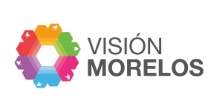 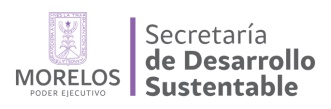 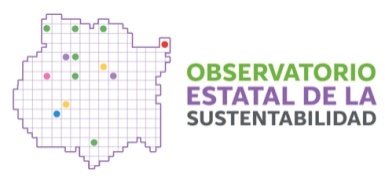 www.unitar.org/unosat
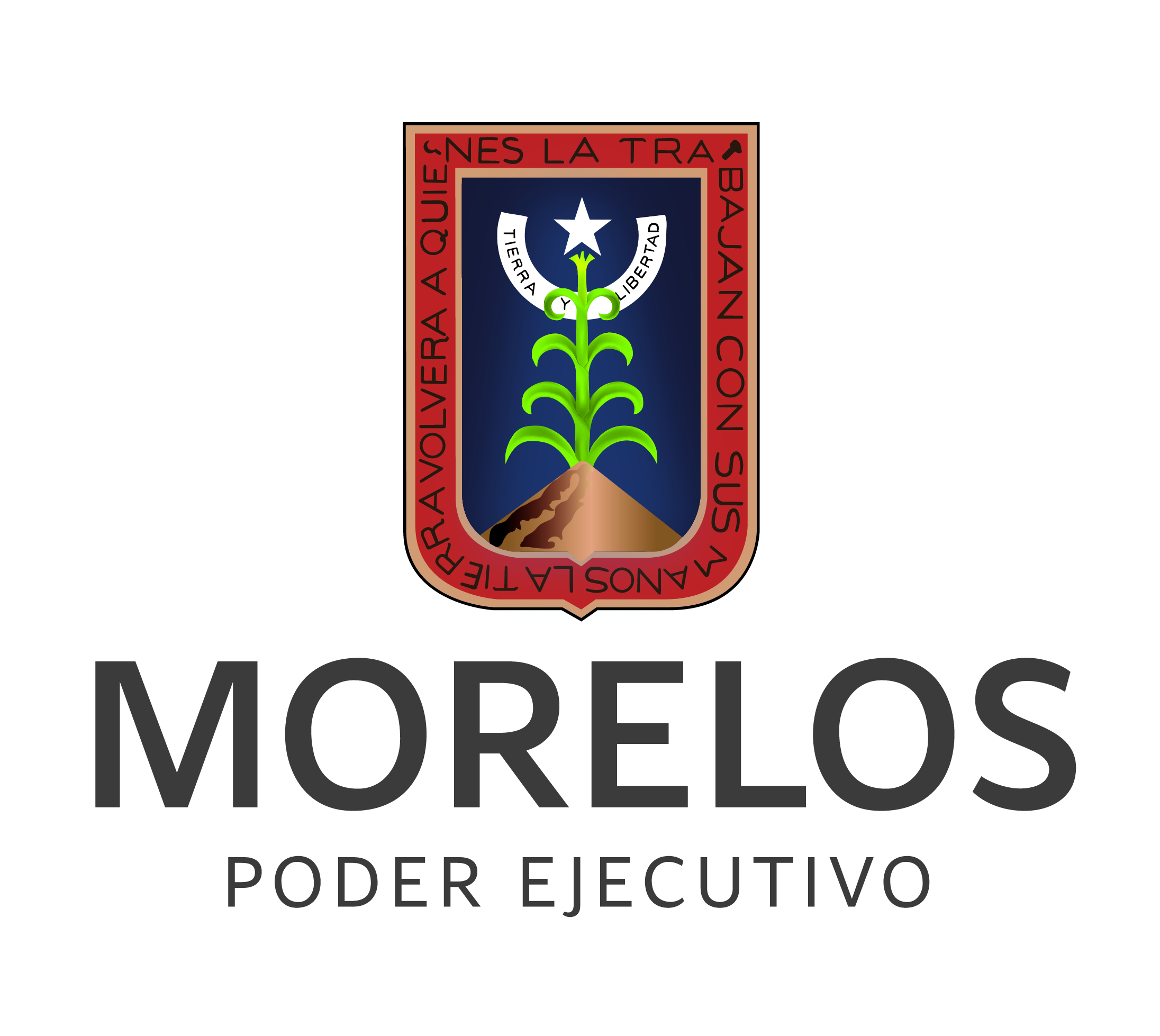 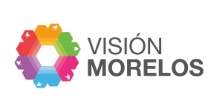 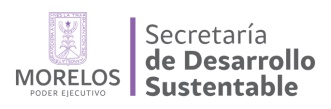 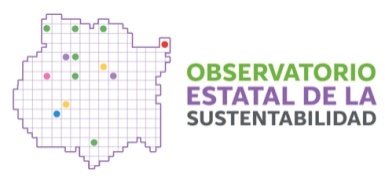 UN-Asign
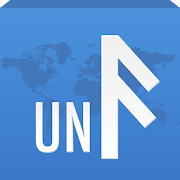 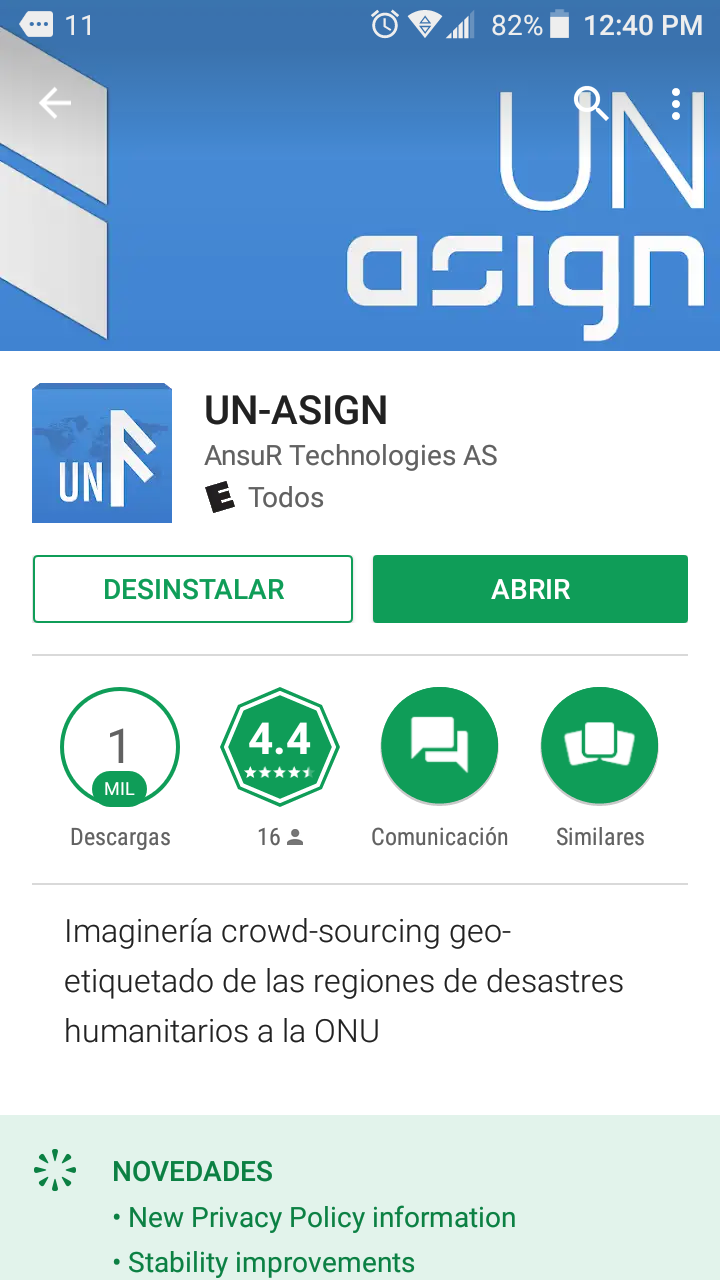 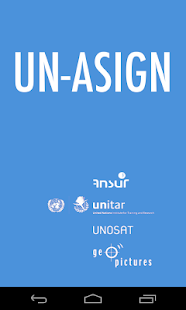 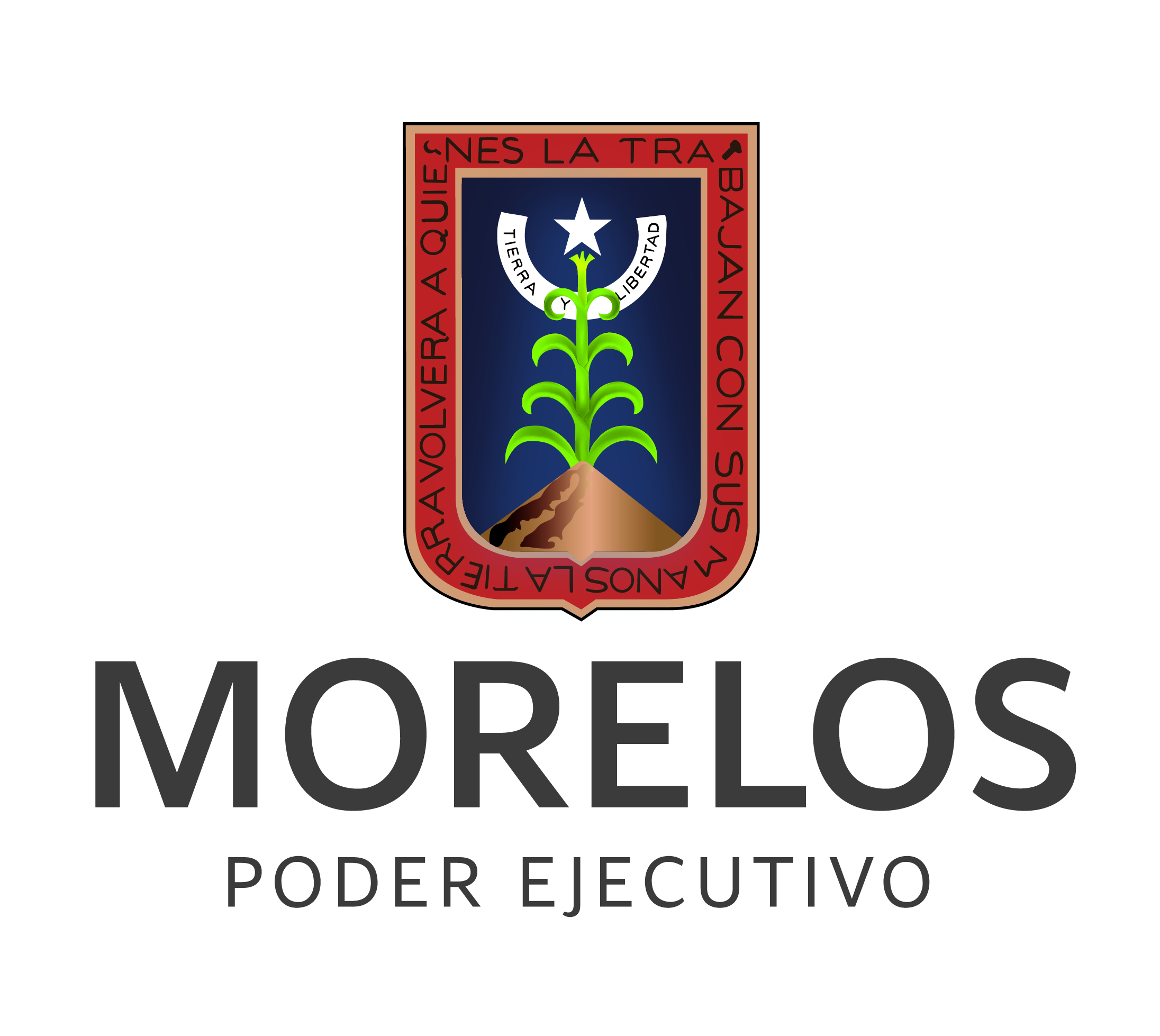 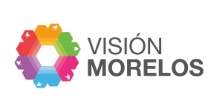 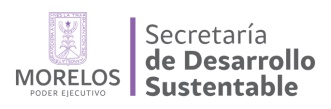 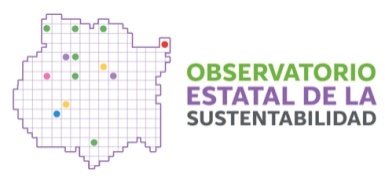 UN-Asign. Móvil. Inicio de sesión
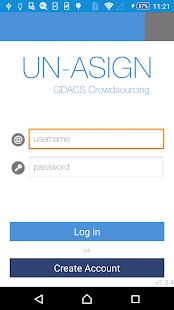 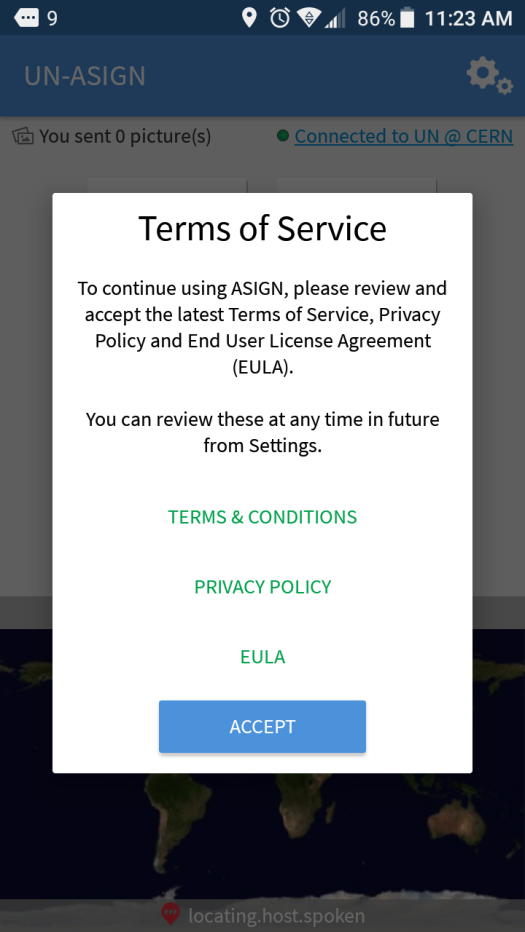 Usuario: popo_morelosContraseña: seccion_7
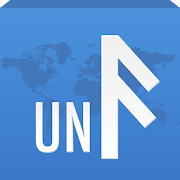 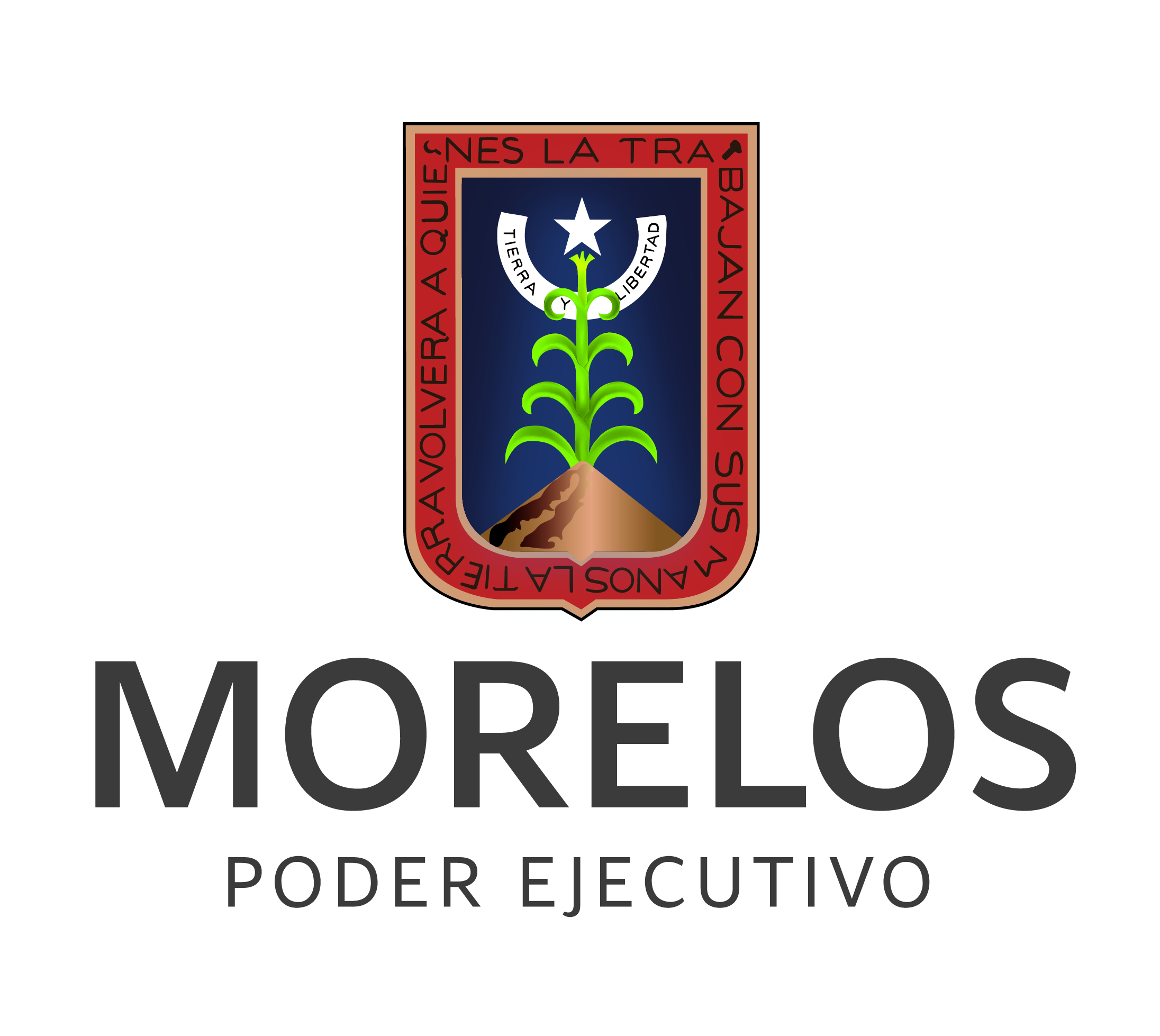 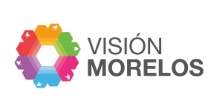 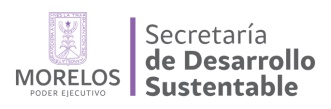 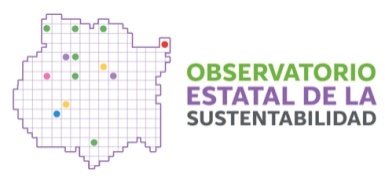 UN-Asign. Móvil. Generalidades de la plataforma
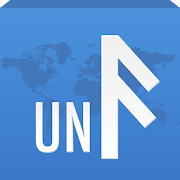 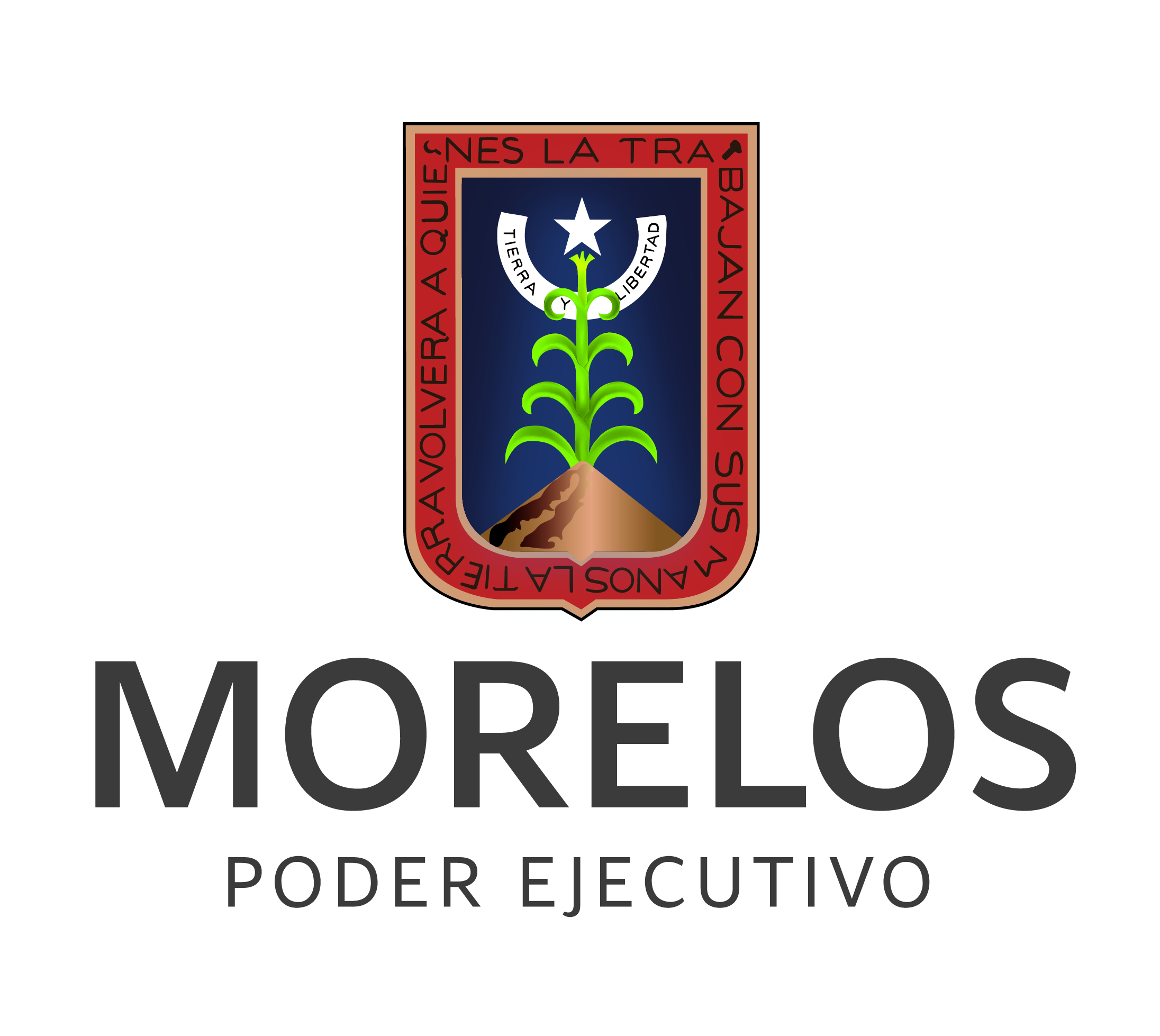 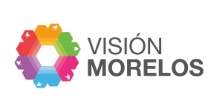 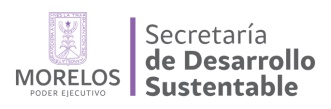 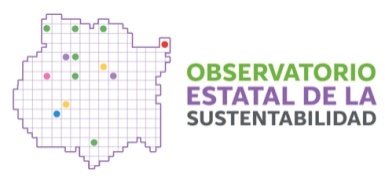 UN-Asign. Móvil. Geo-photo
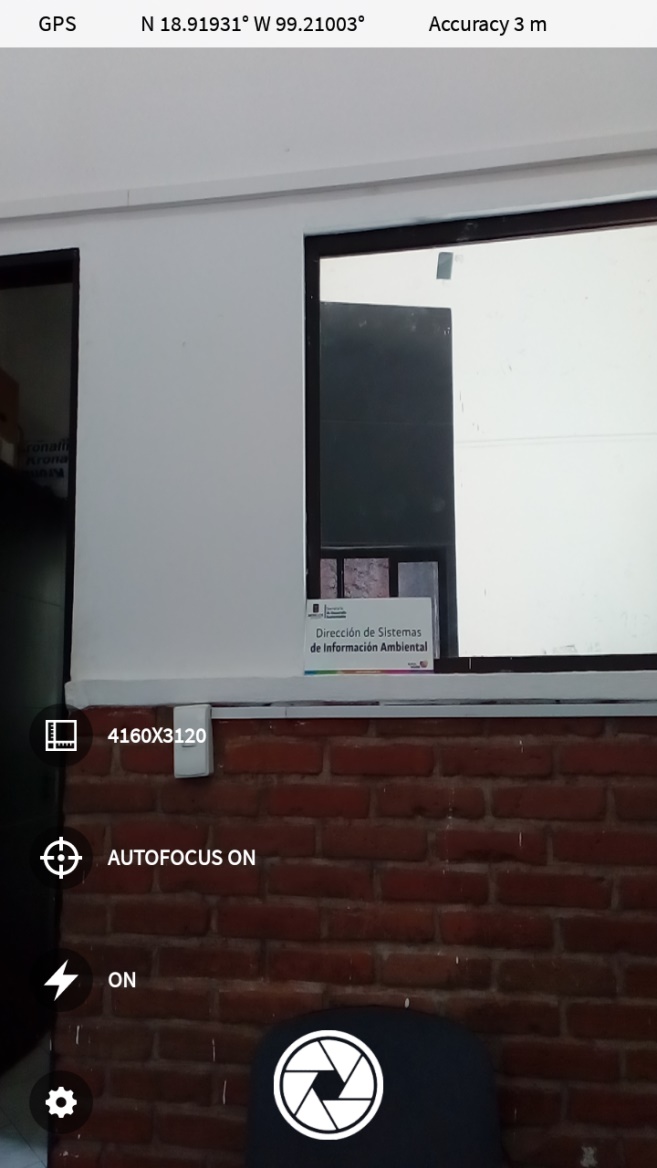 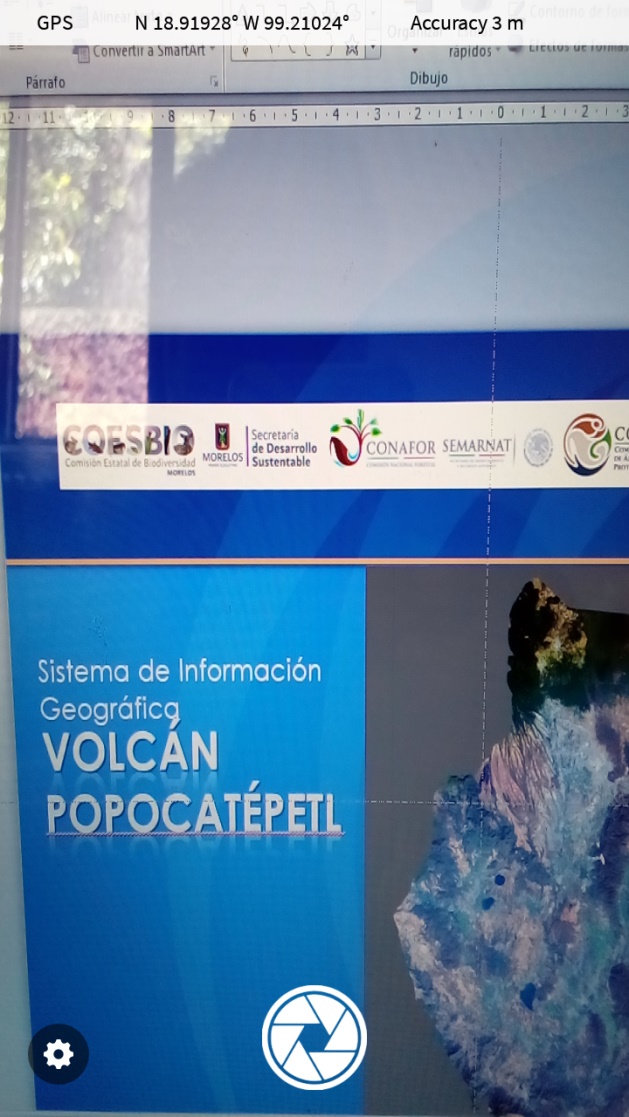 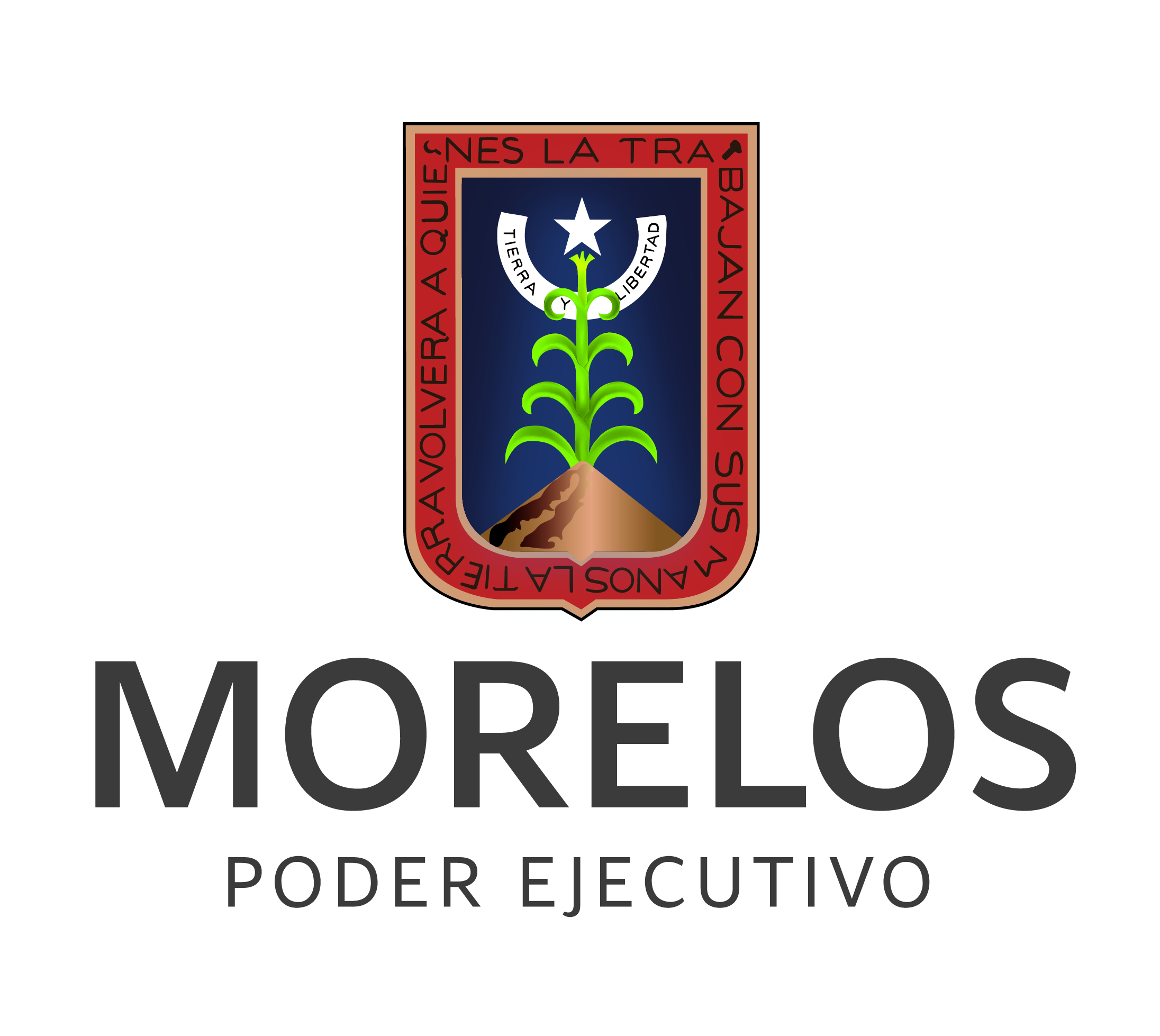 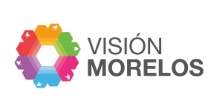 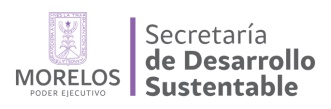 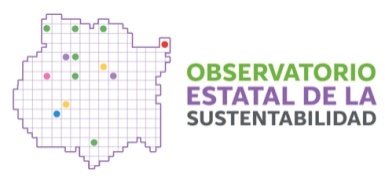 UN-Asign. Móvil. Geo-text o Geolocated message
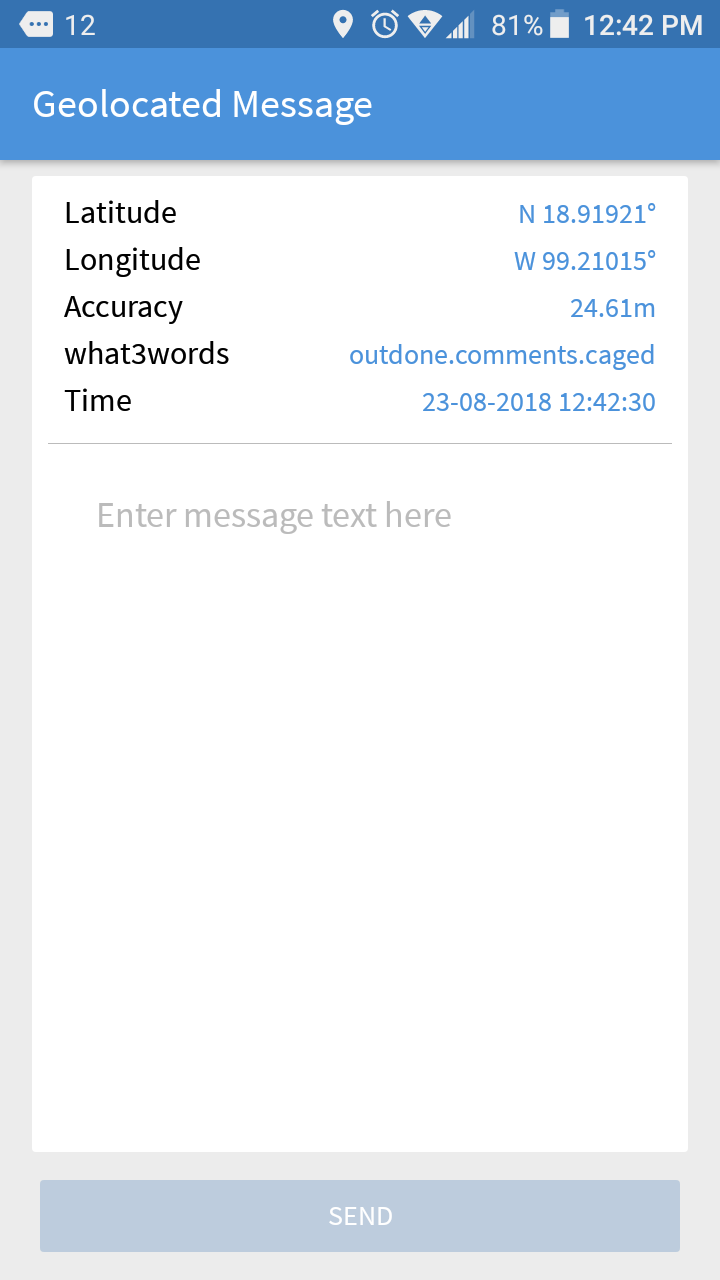 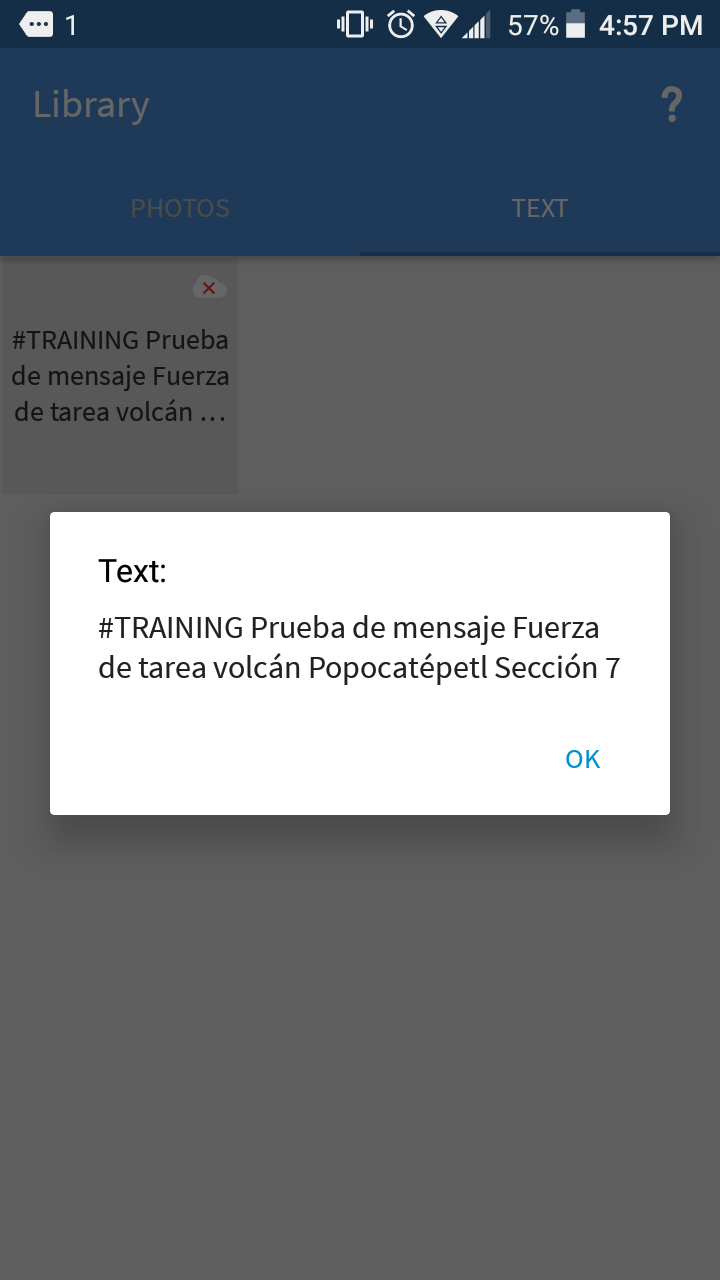 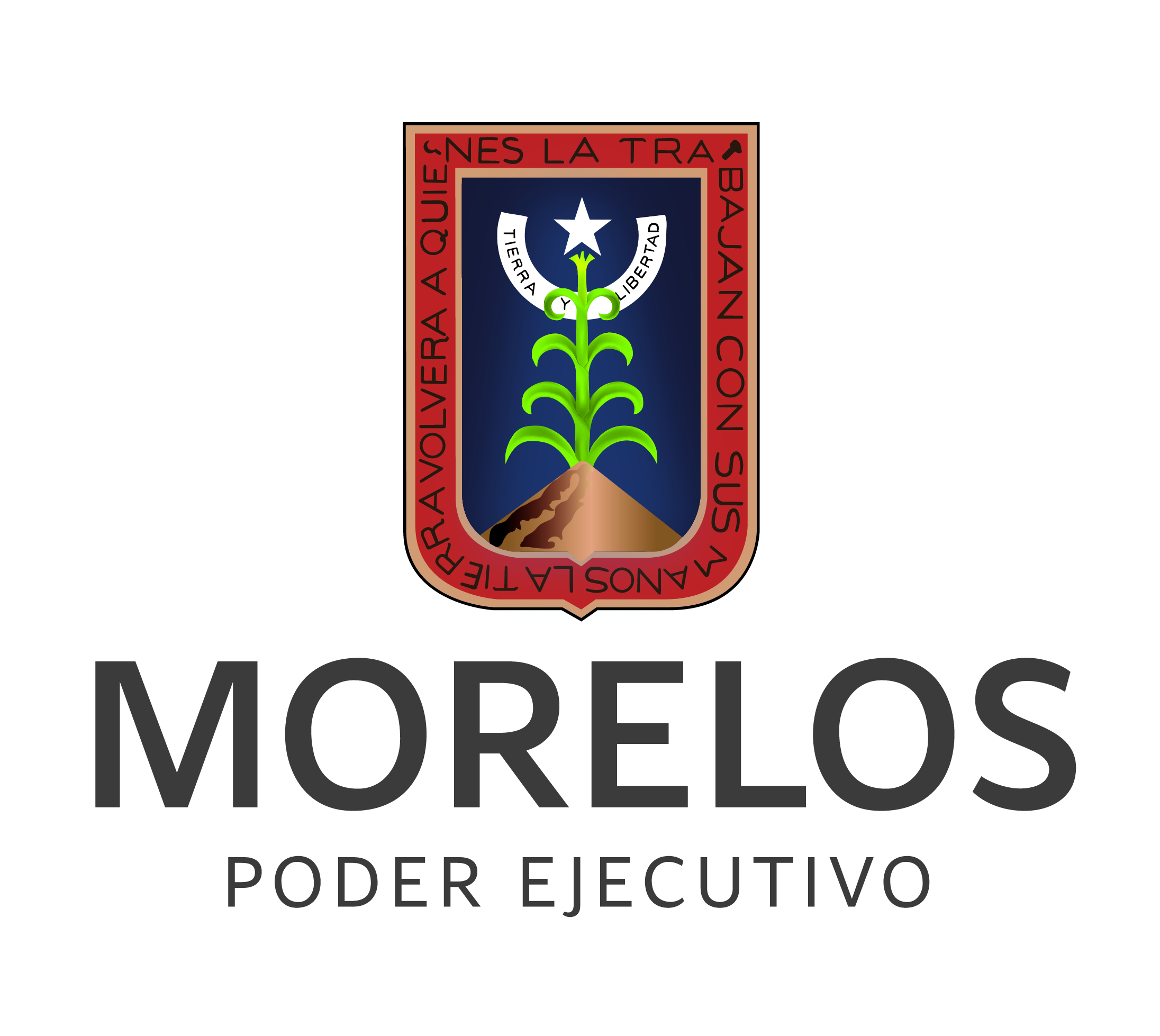 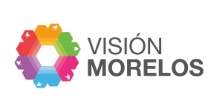 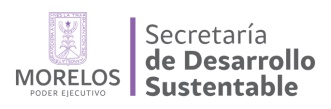 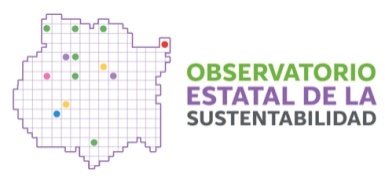 UN-Asign. Móvil
Ejercicio
5 fotografías
5 geomensajes
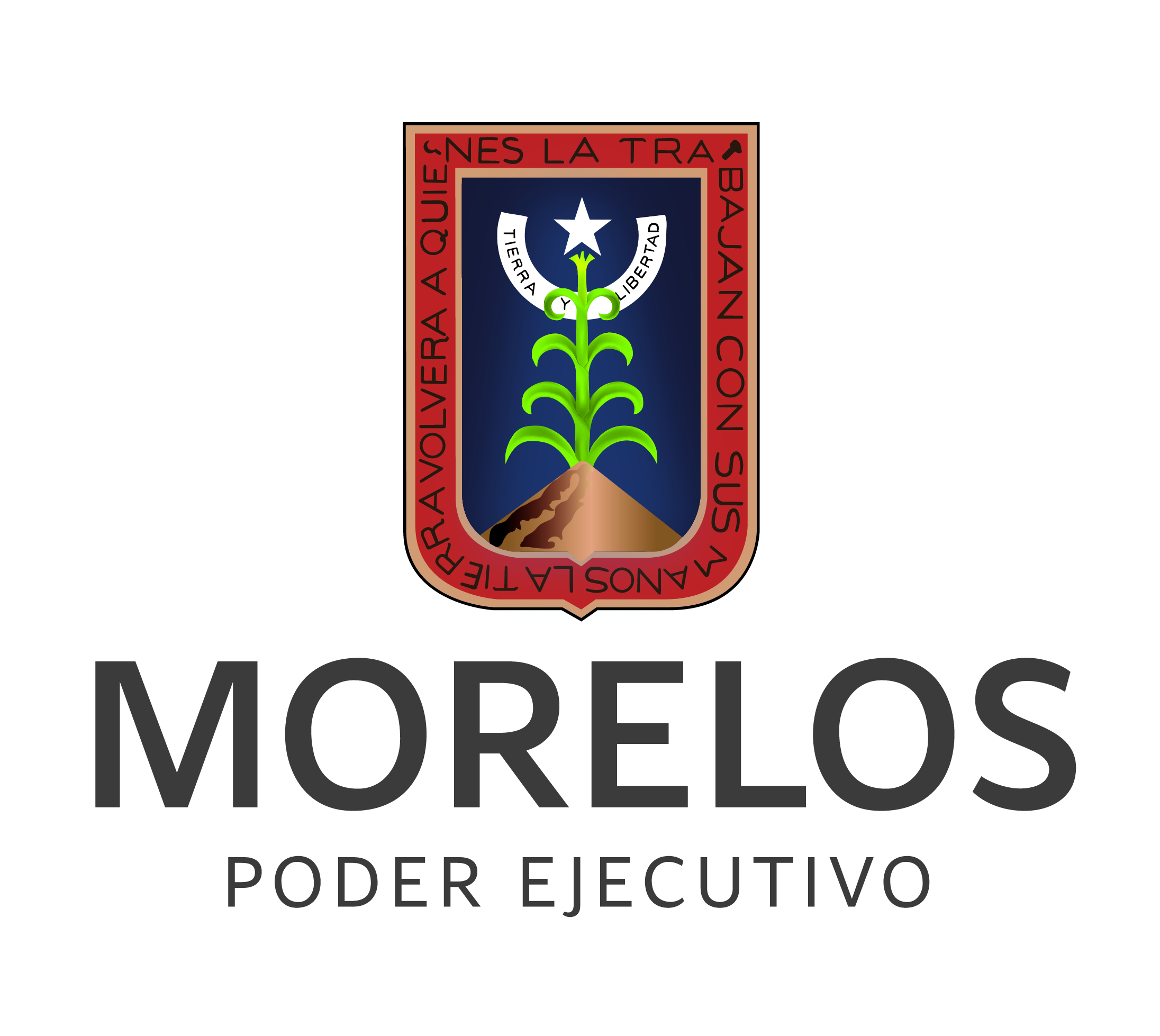 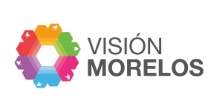 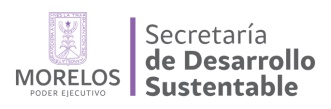 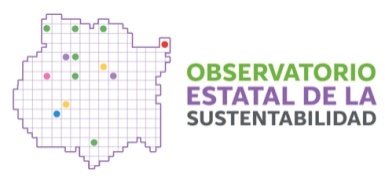 UN-Asign. Móvil. Library
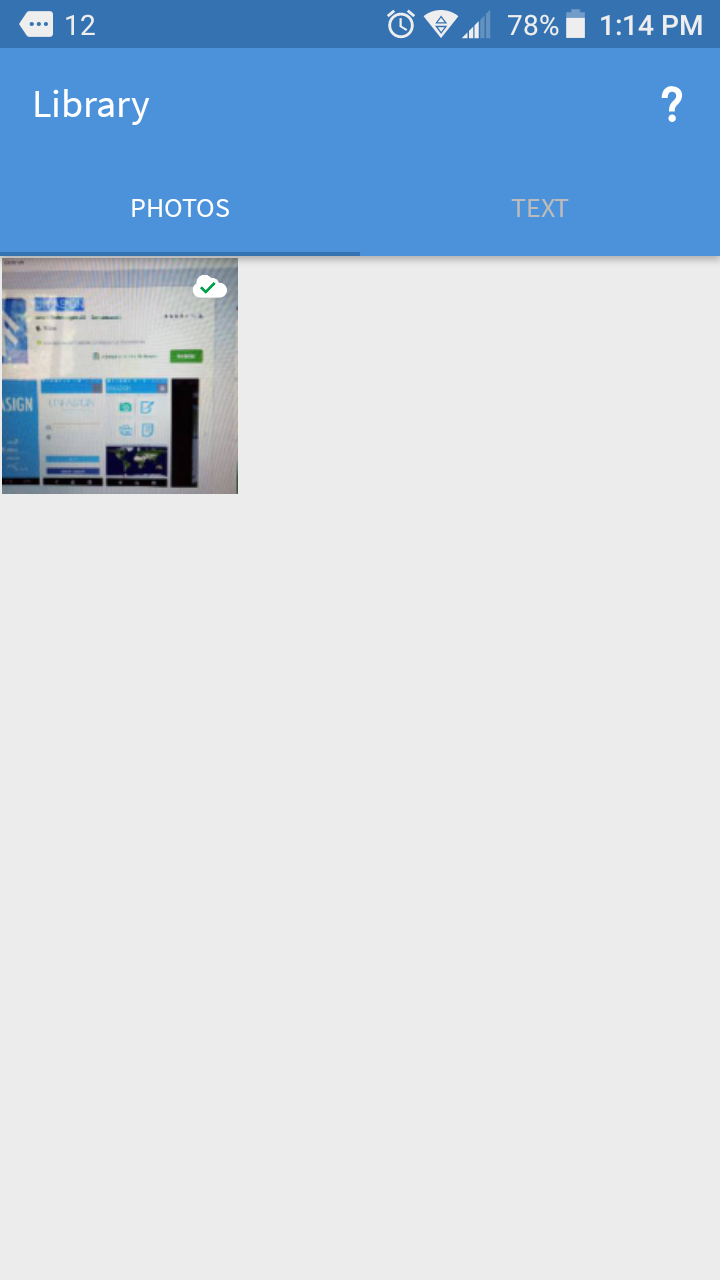 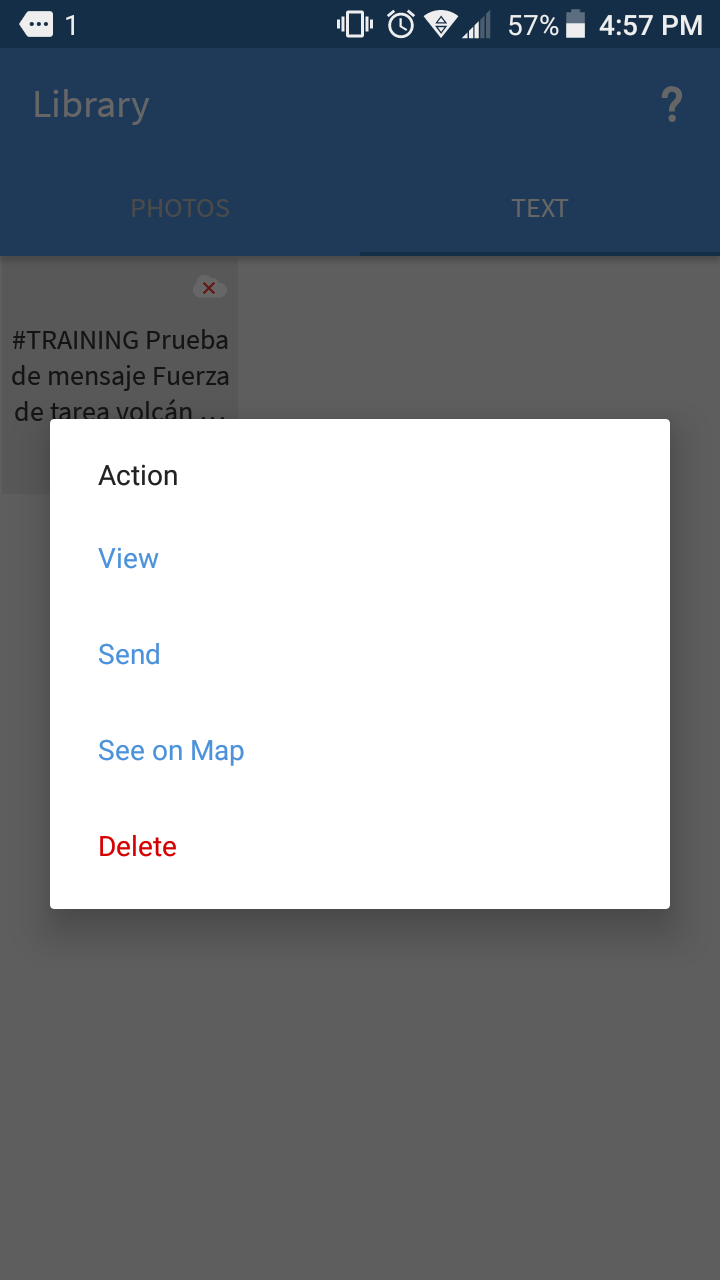 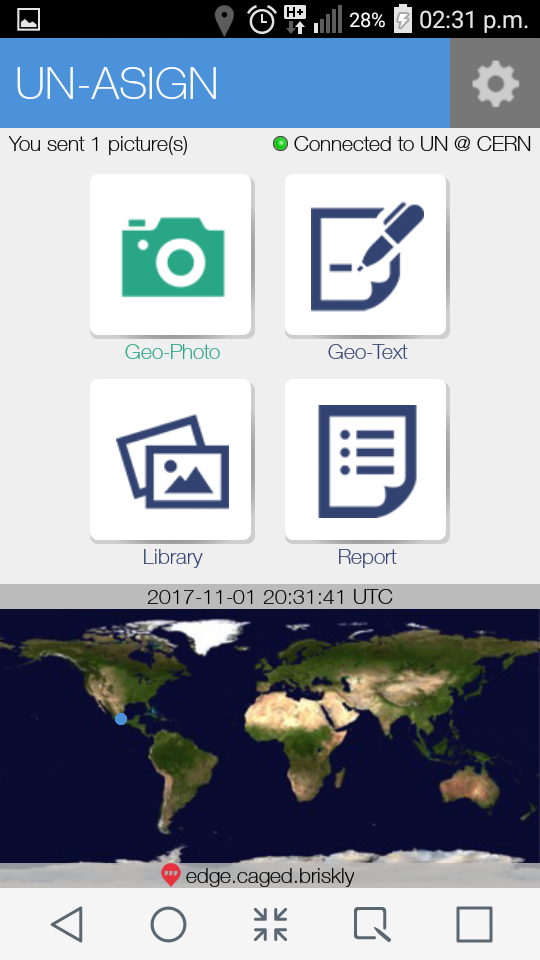 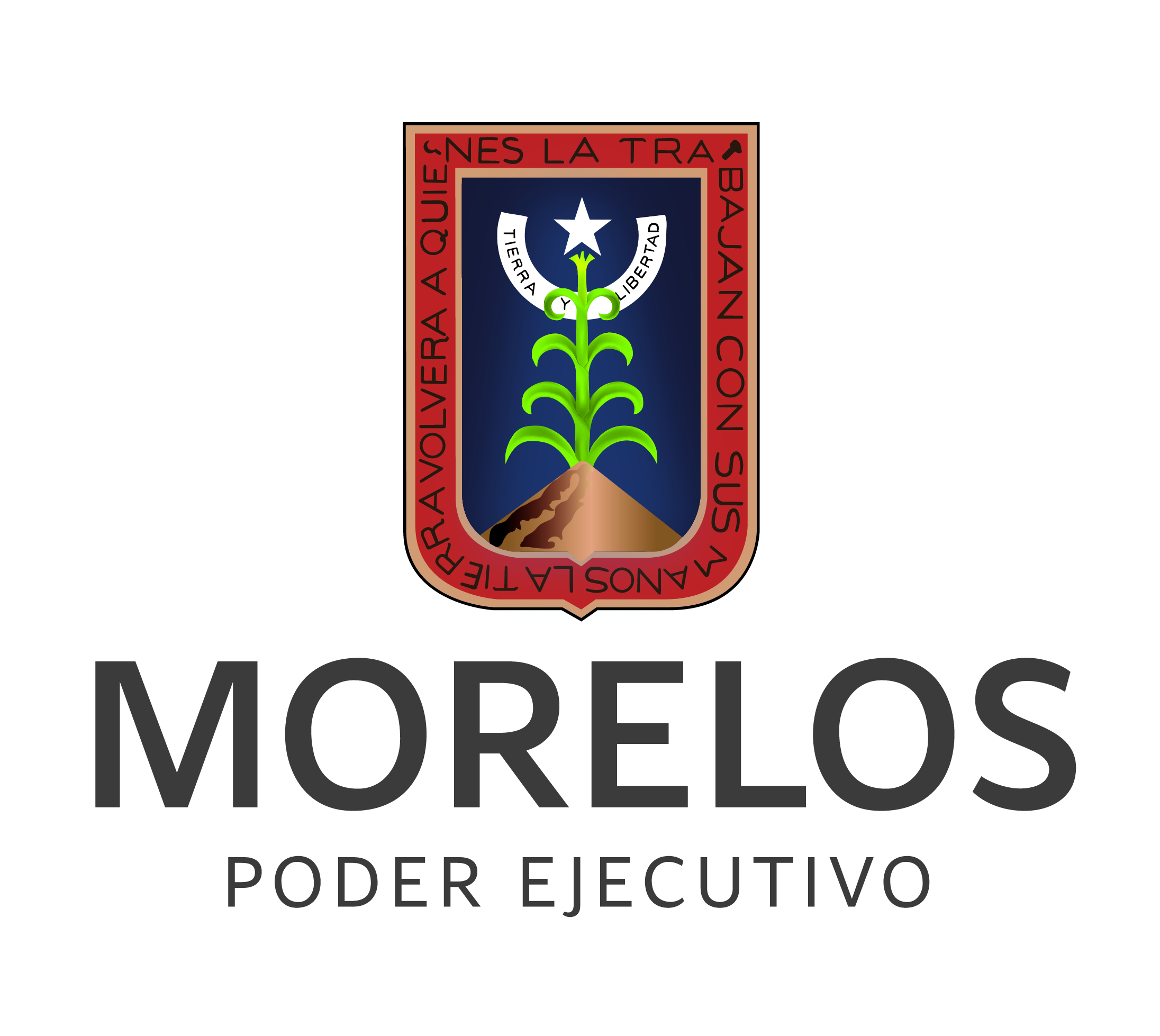 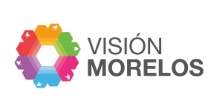 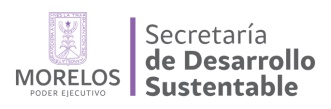 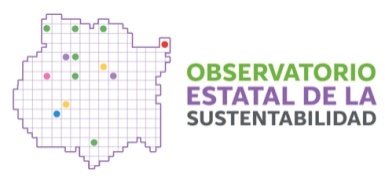 UN-Asign. Móvil. Consulta de un geomensaje o geotexto
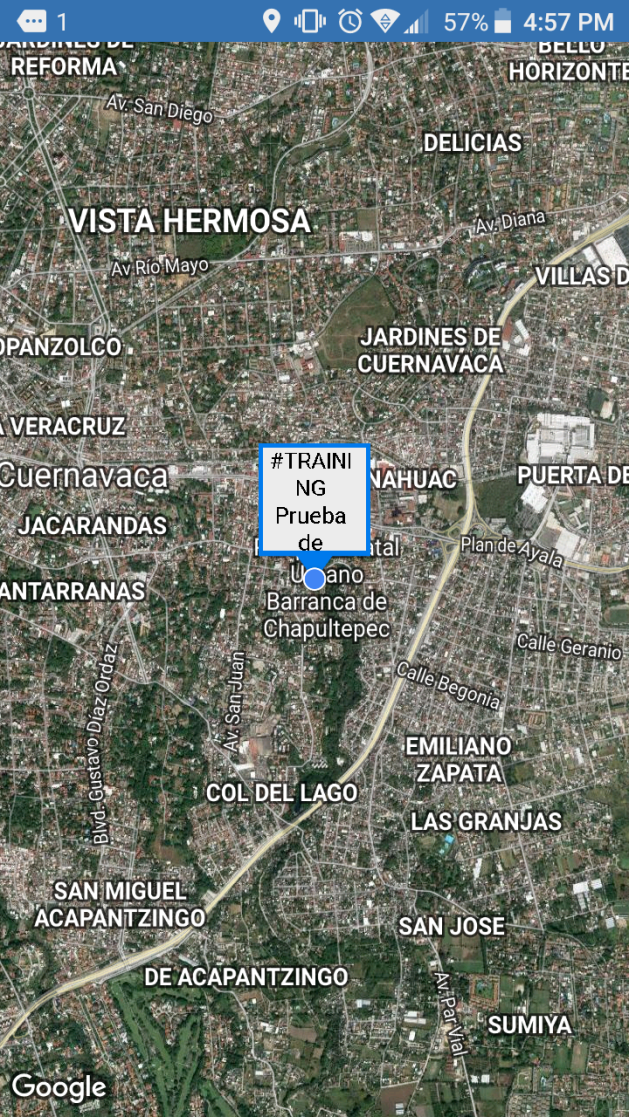 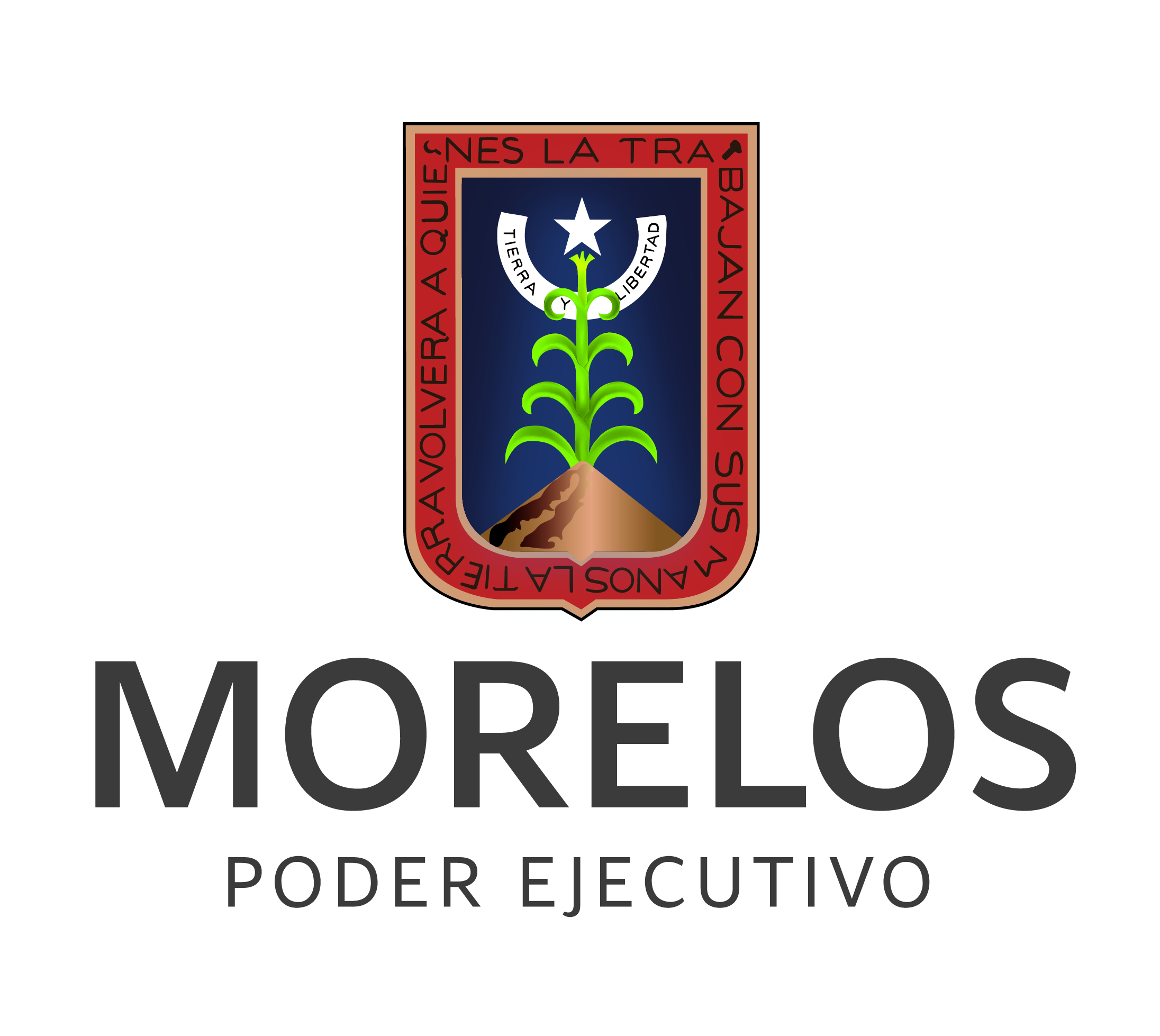 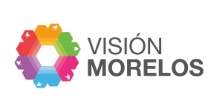 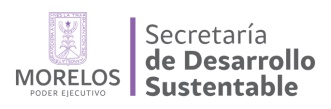 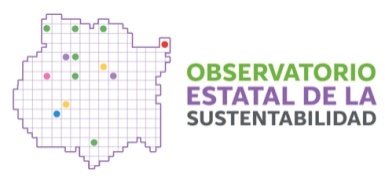 UN-Asign. Móvil. Report
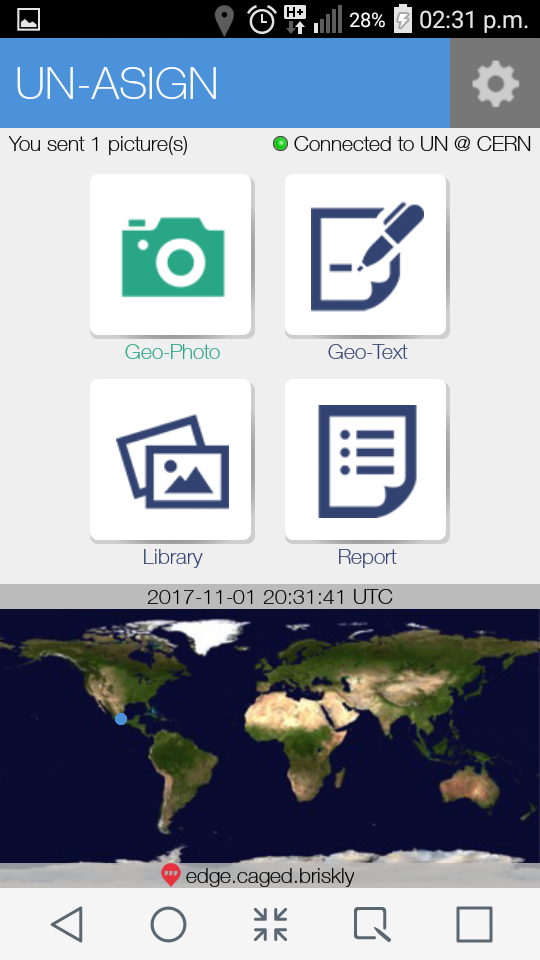 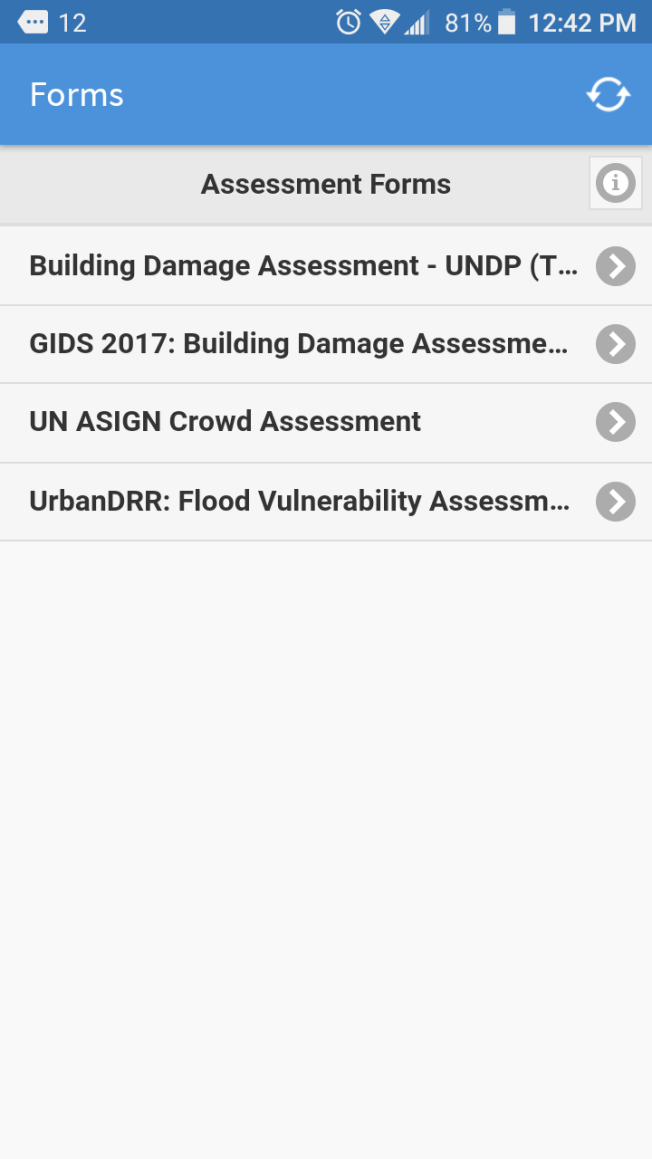 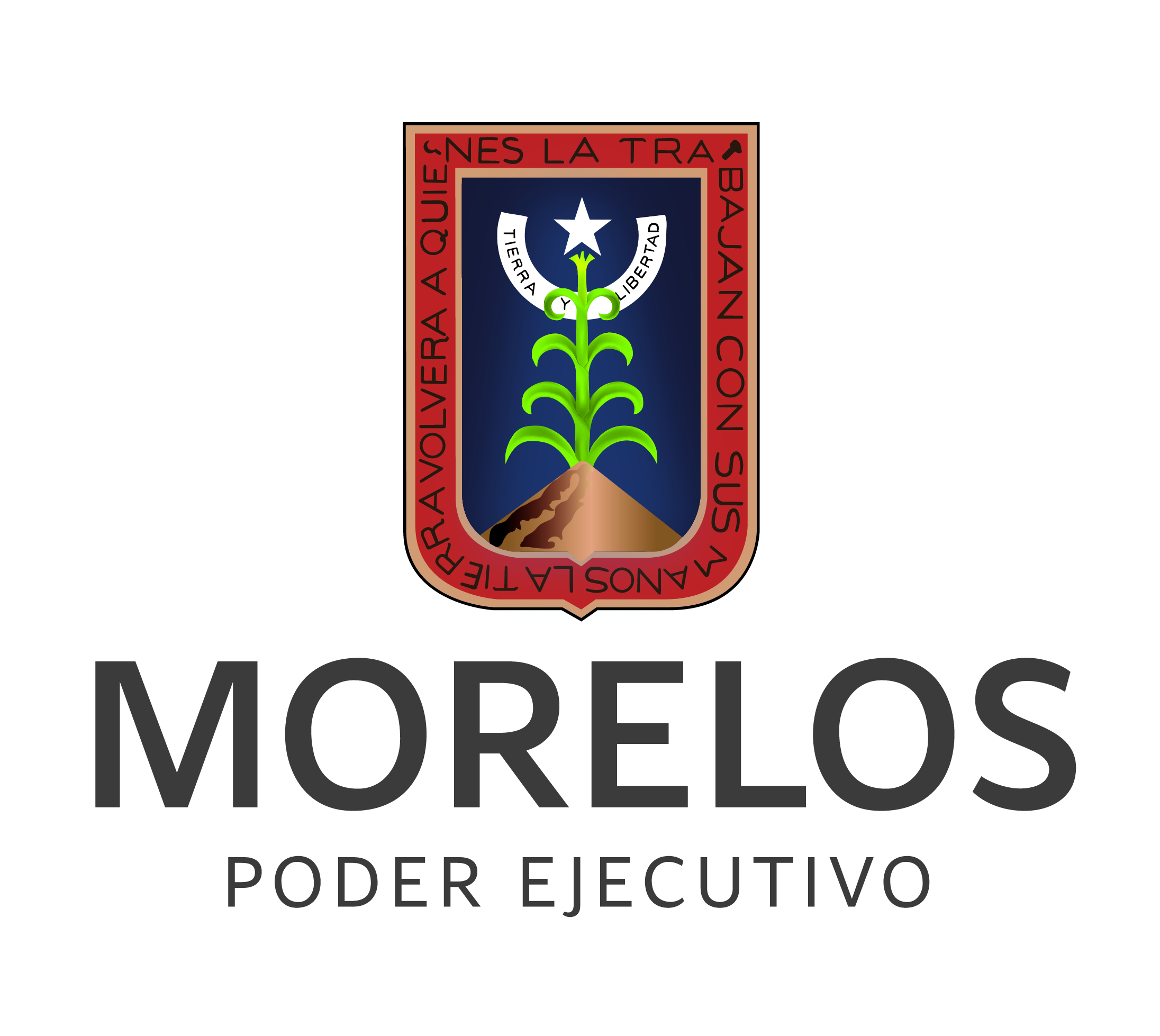 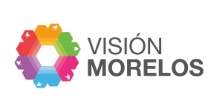 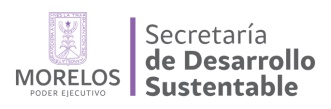 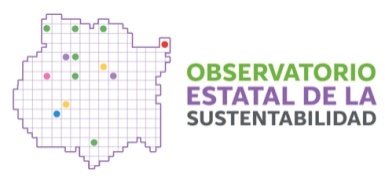 UN-Asign. Móvil. Building Damage Assessment
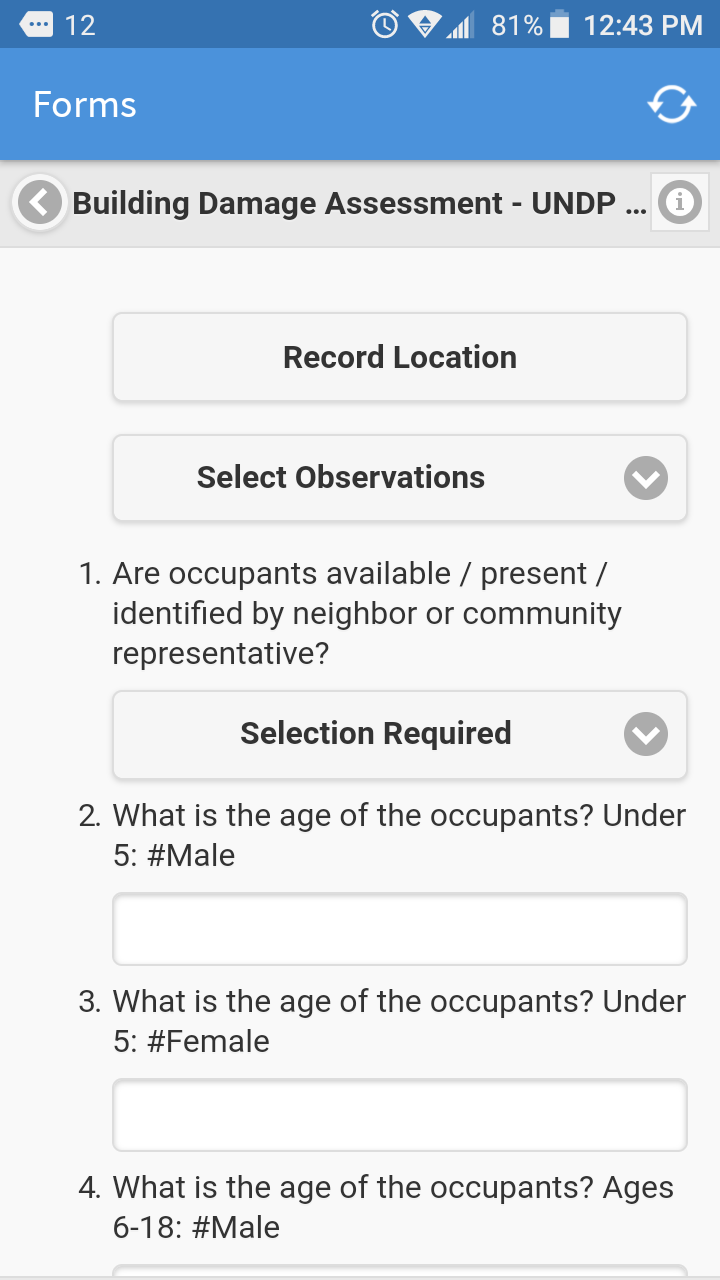 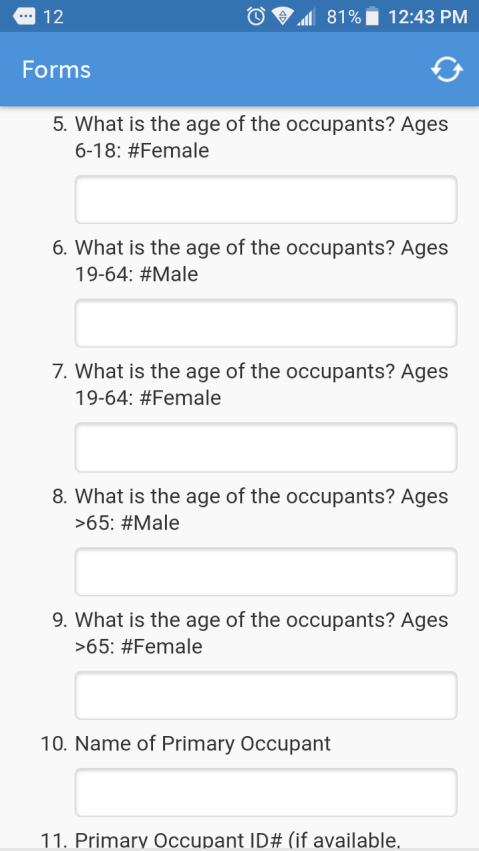 Hogares / Familias
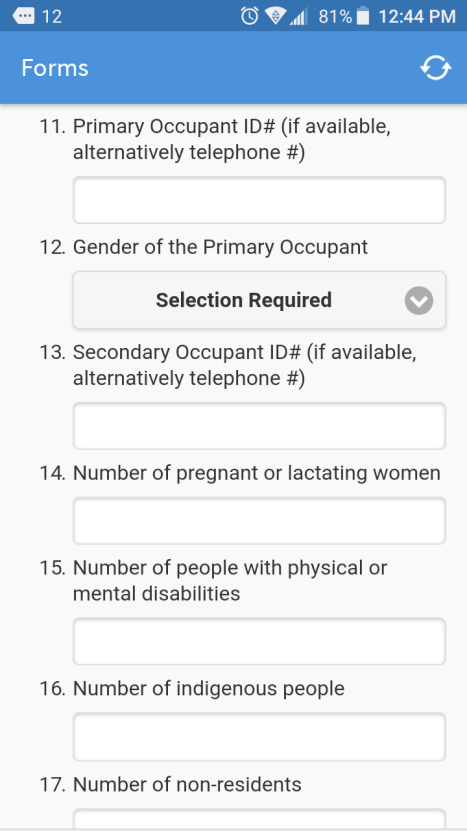 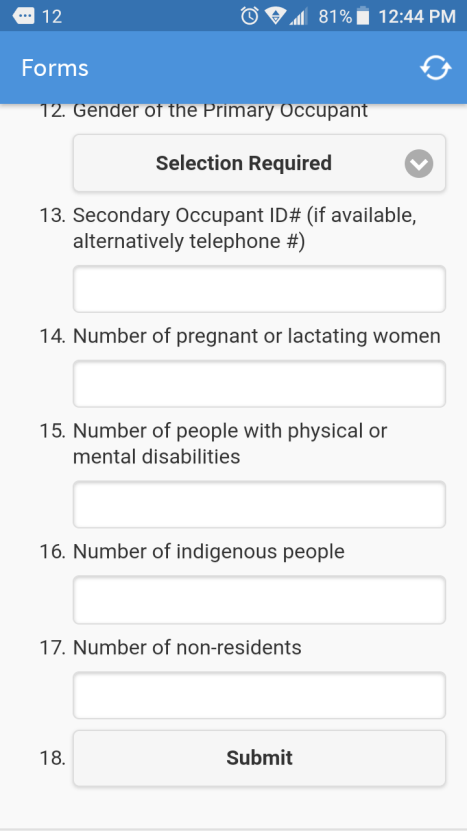 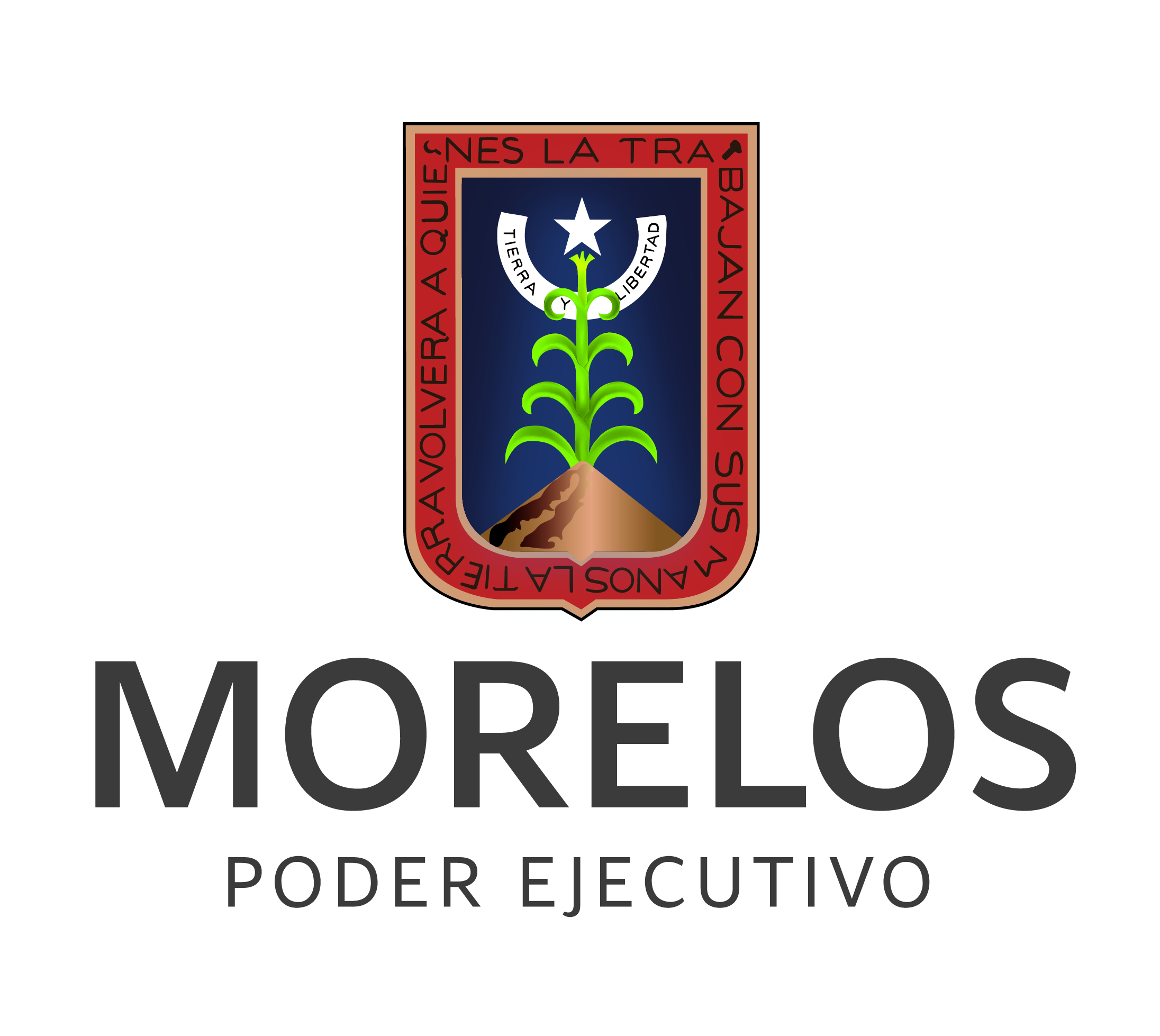 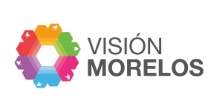 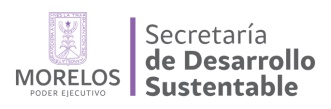 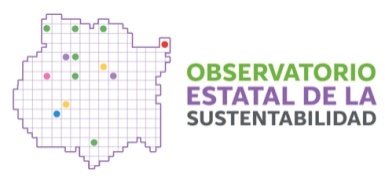 UN-Asign. Móvil. GIDS 2017: Building Damage Assessment
Construcciones
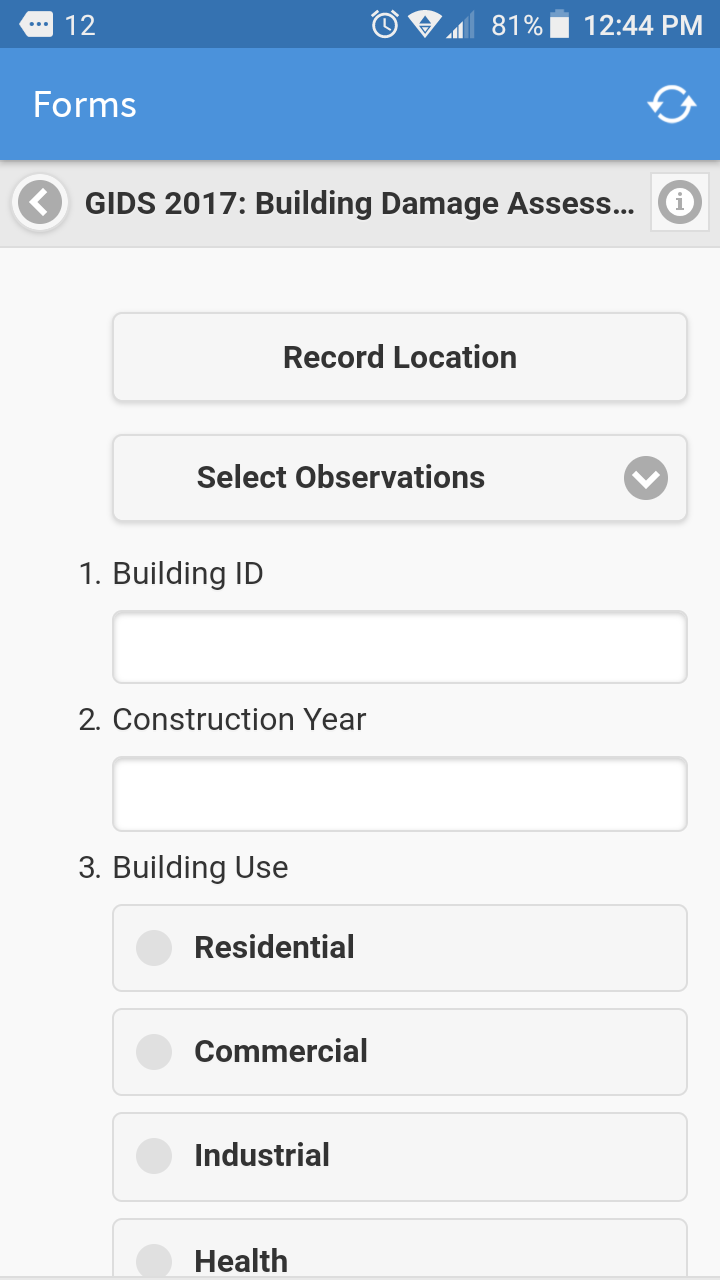 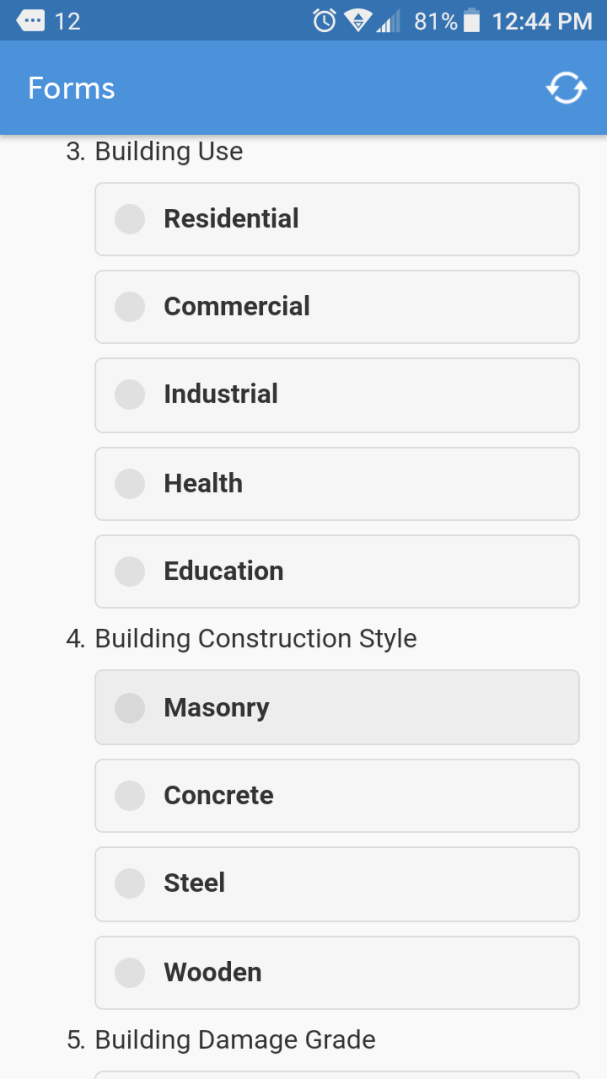 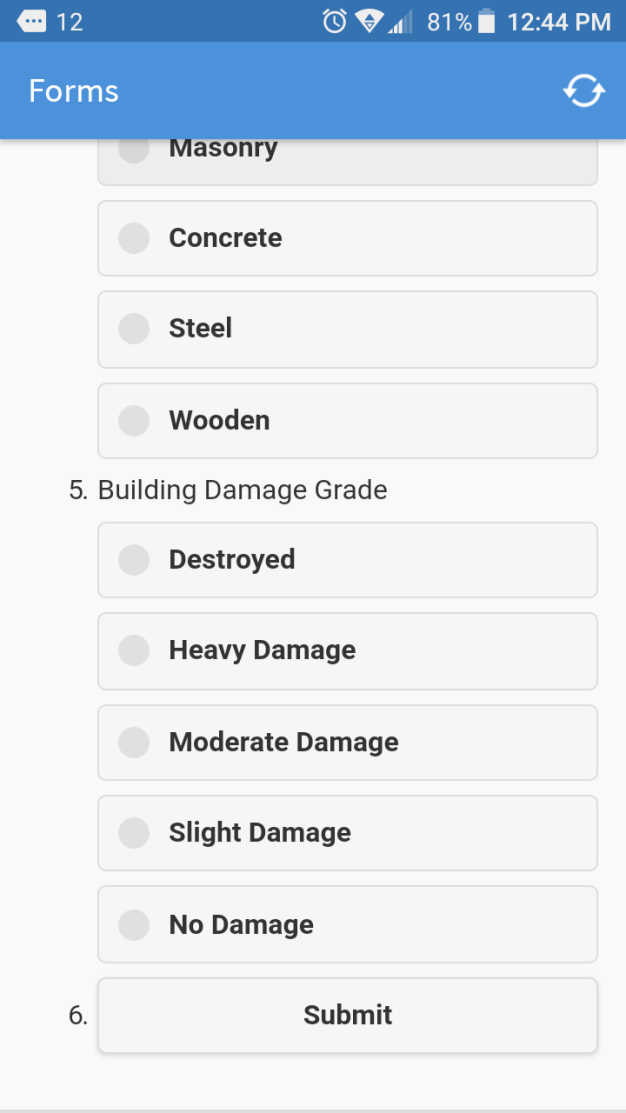 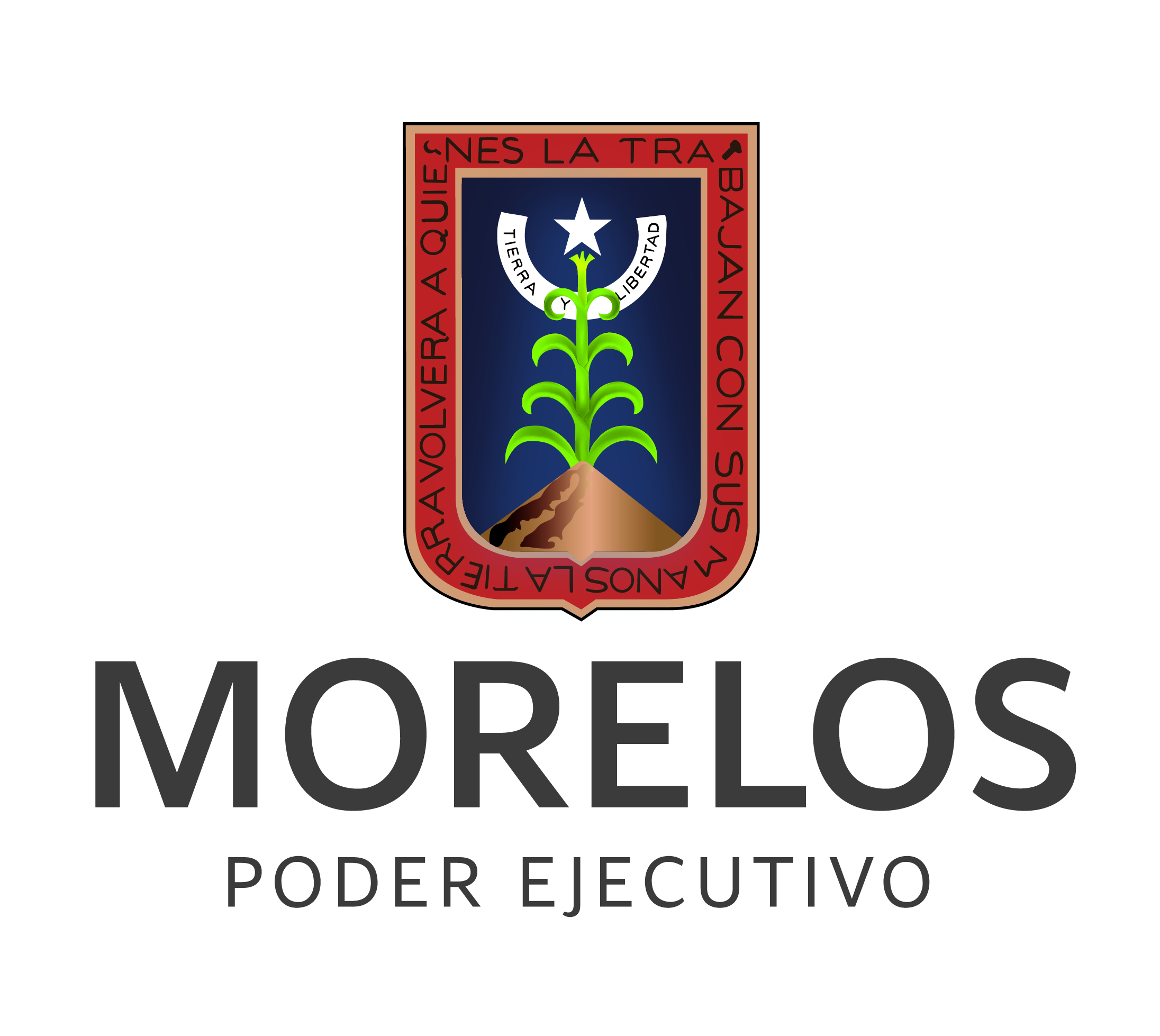 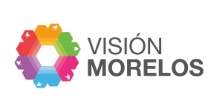 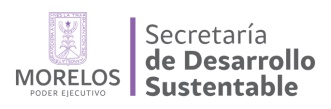 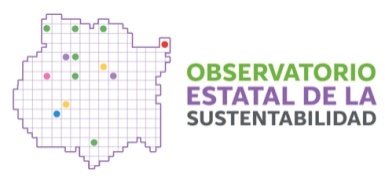 UN-Asign. Móvil. UN Asign Crowd Assesment
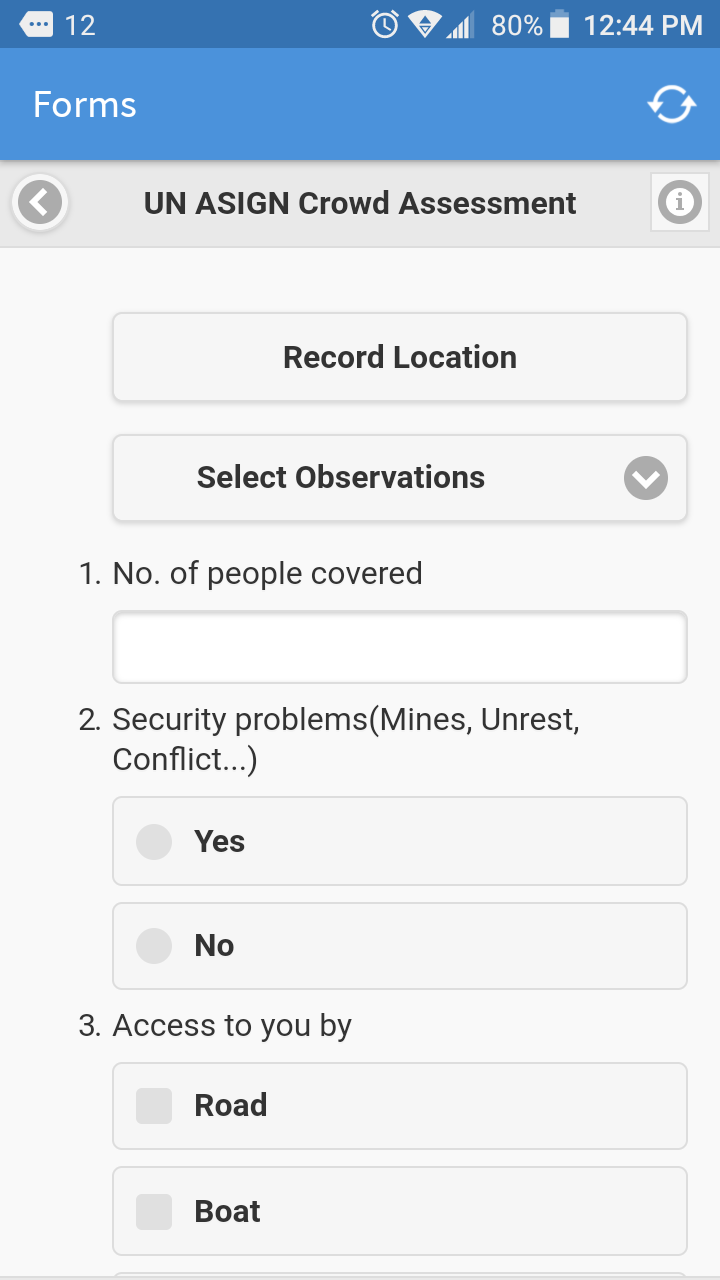 Vivienda / Albergue / Centro de población
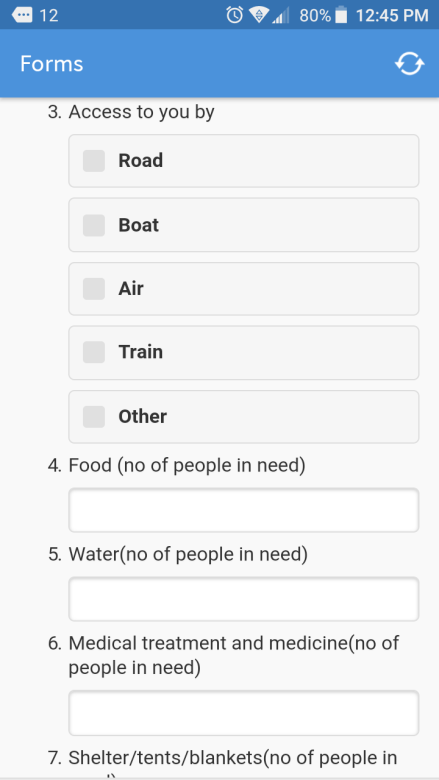 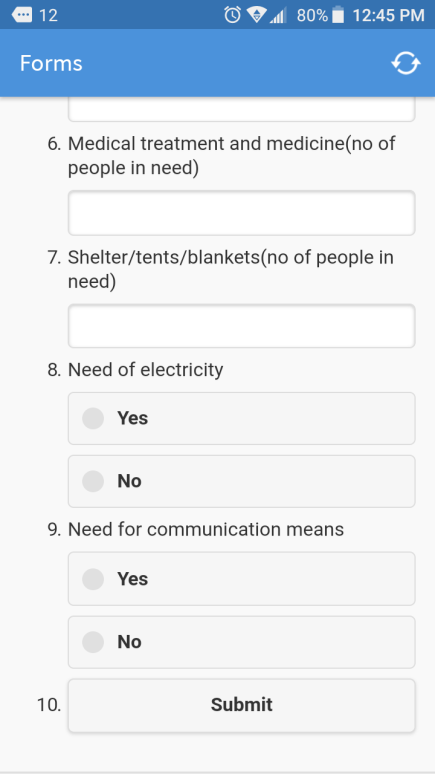 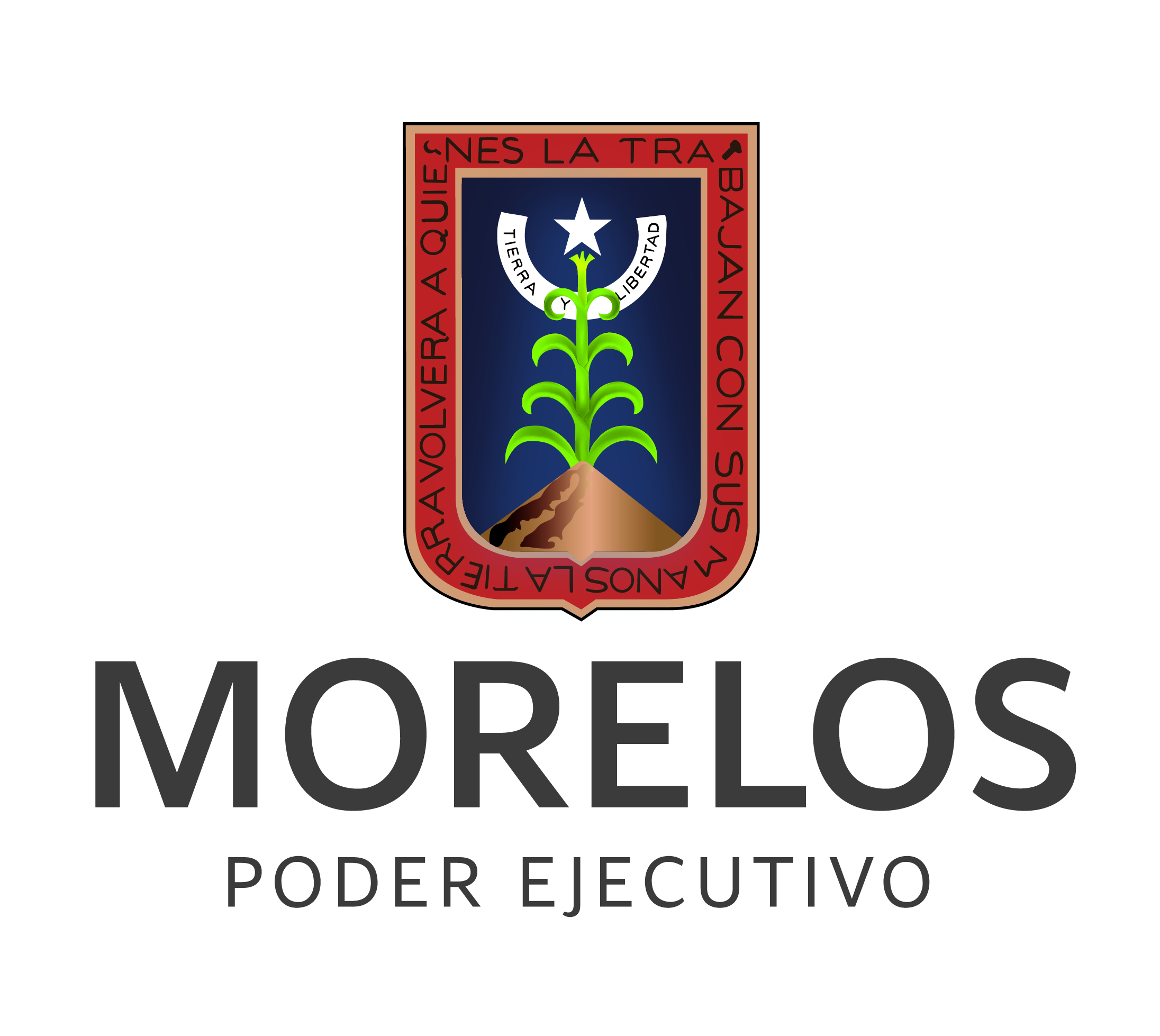 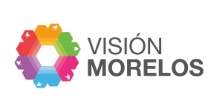 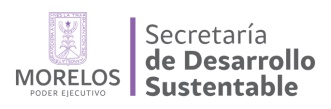 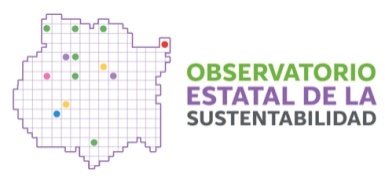 UN-Asign. Móvil. Urban DRR: Flood Vulnerability Assessment
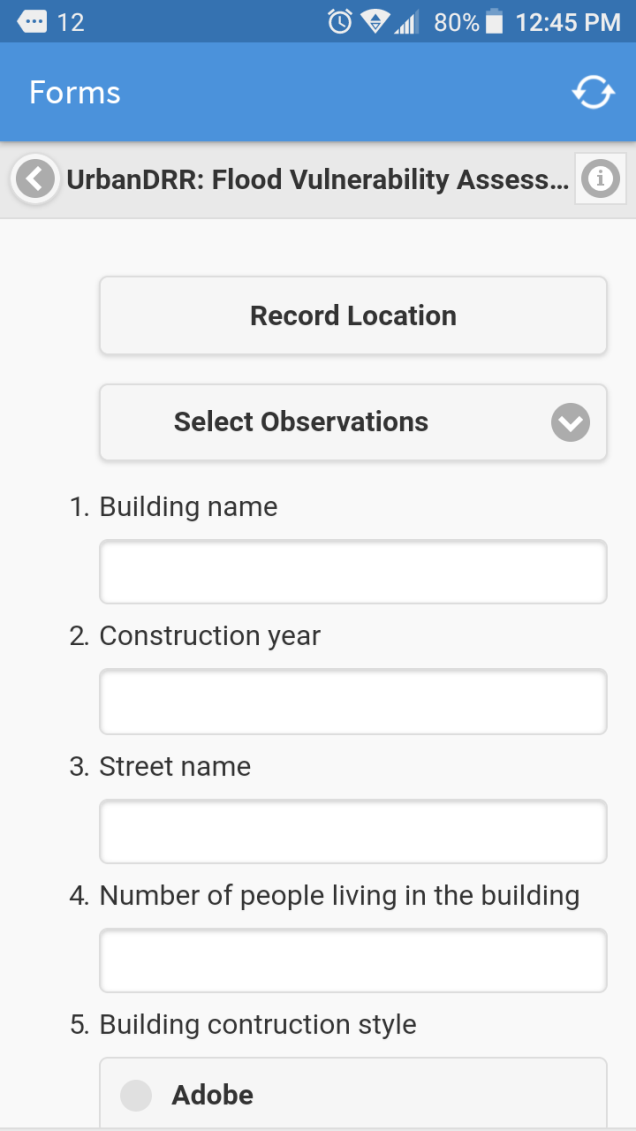 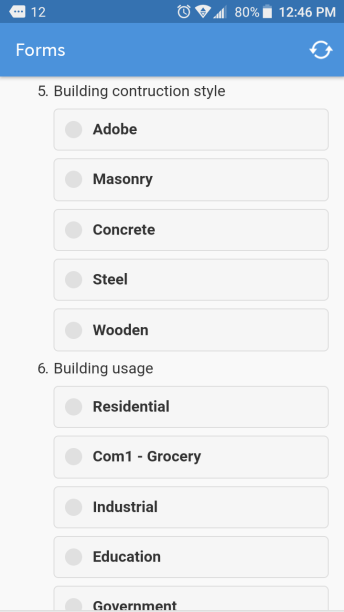 Hogar / Vivienda
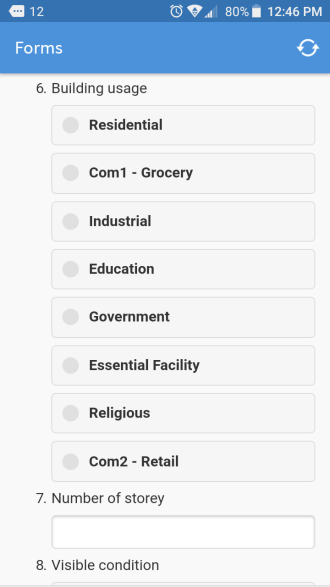 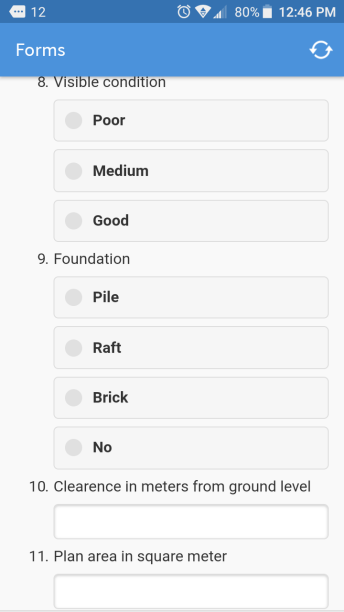 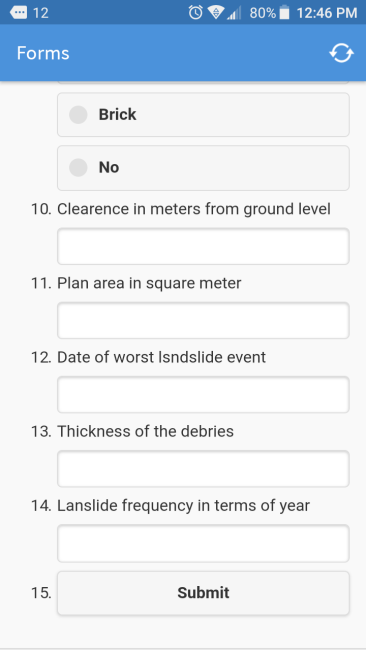 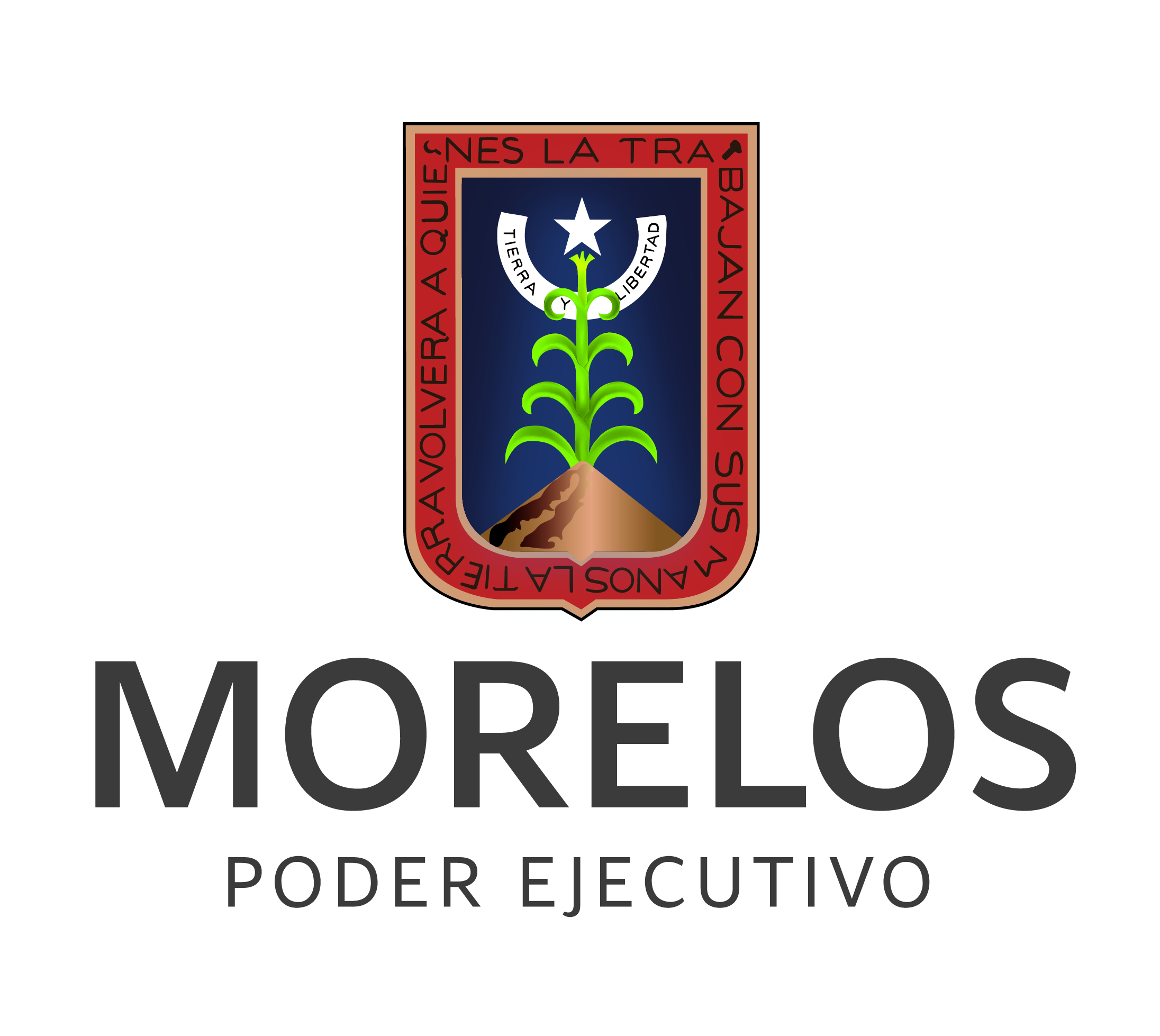 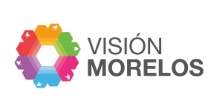 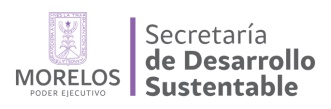 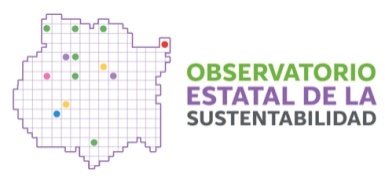 UN-Asign. Escritorio. Consola de administración
Escritorio: https://asign.cern.ch/asign/#/main
Móvil: https://asign.cern.ch/viewer
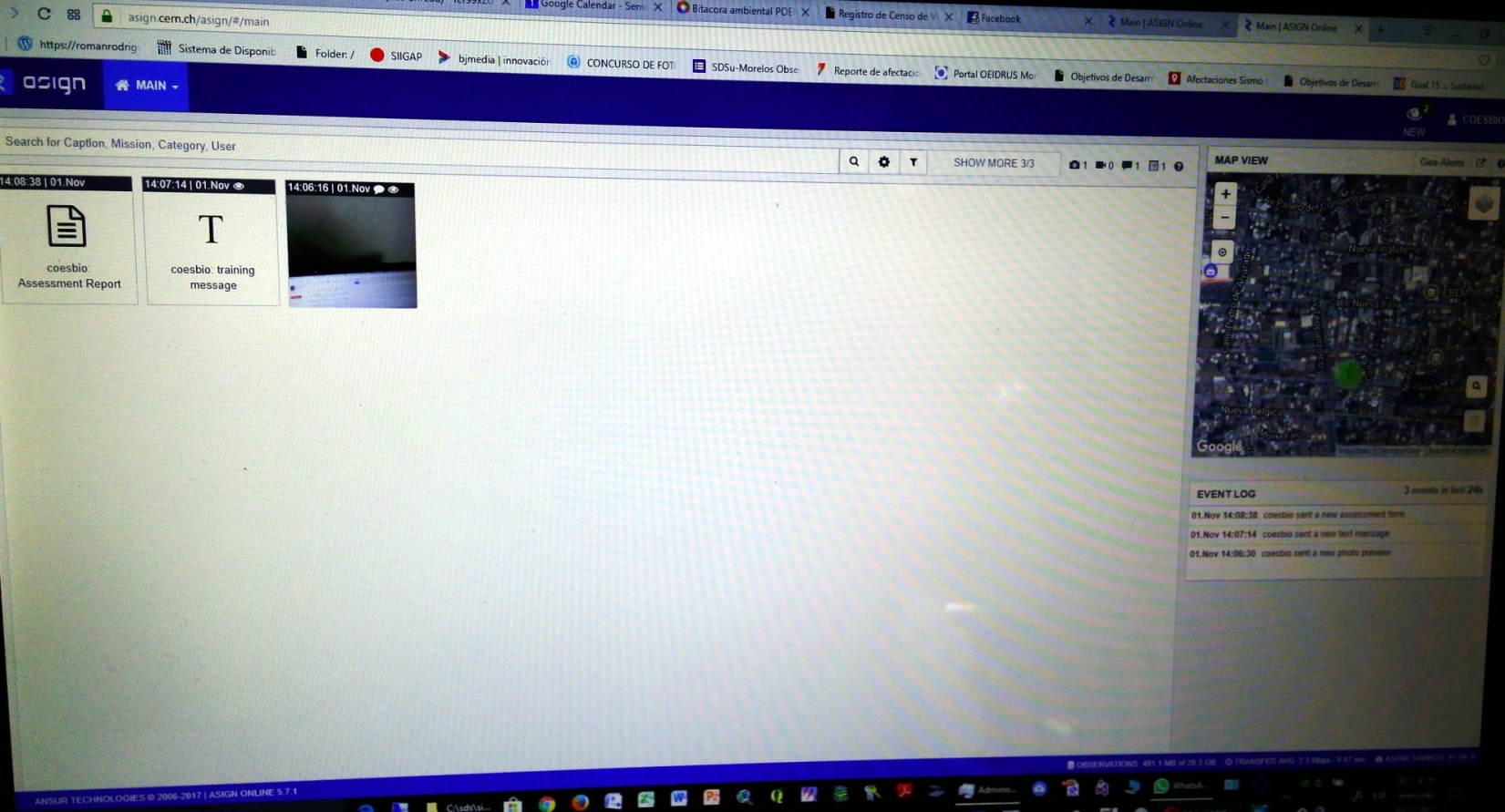 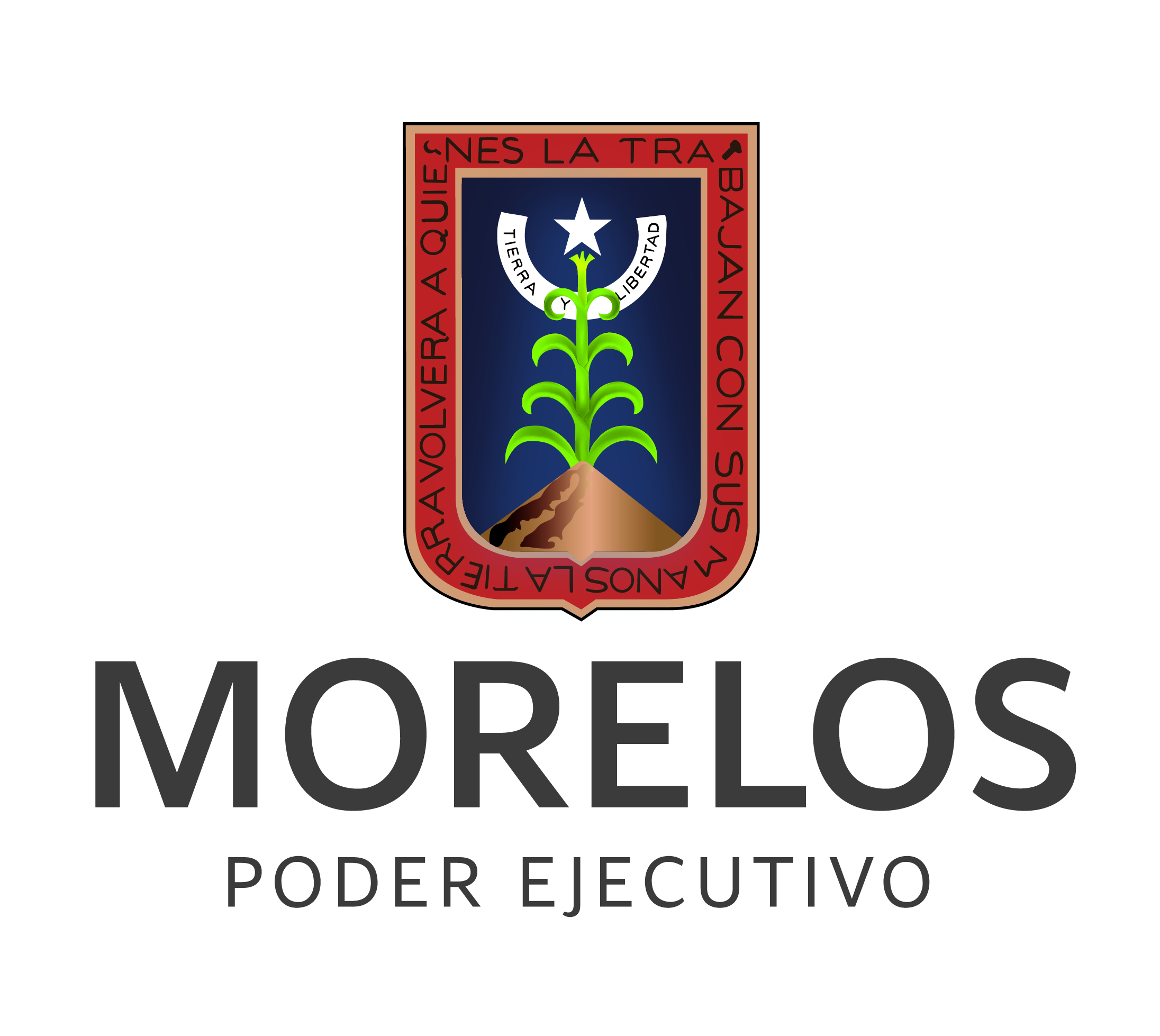 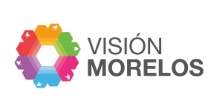 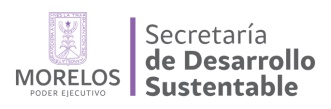 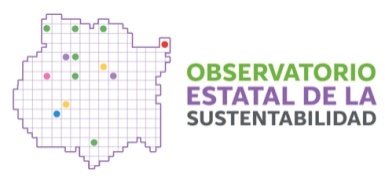 UN-Asign. Escritorio. Consola de administración
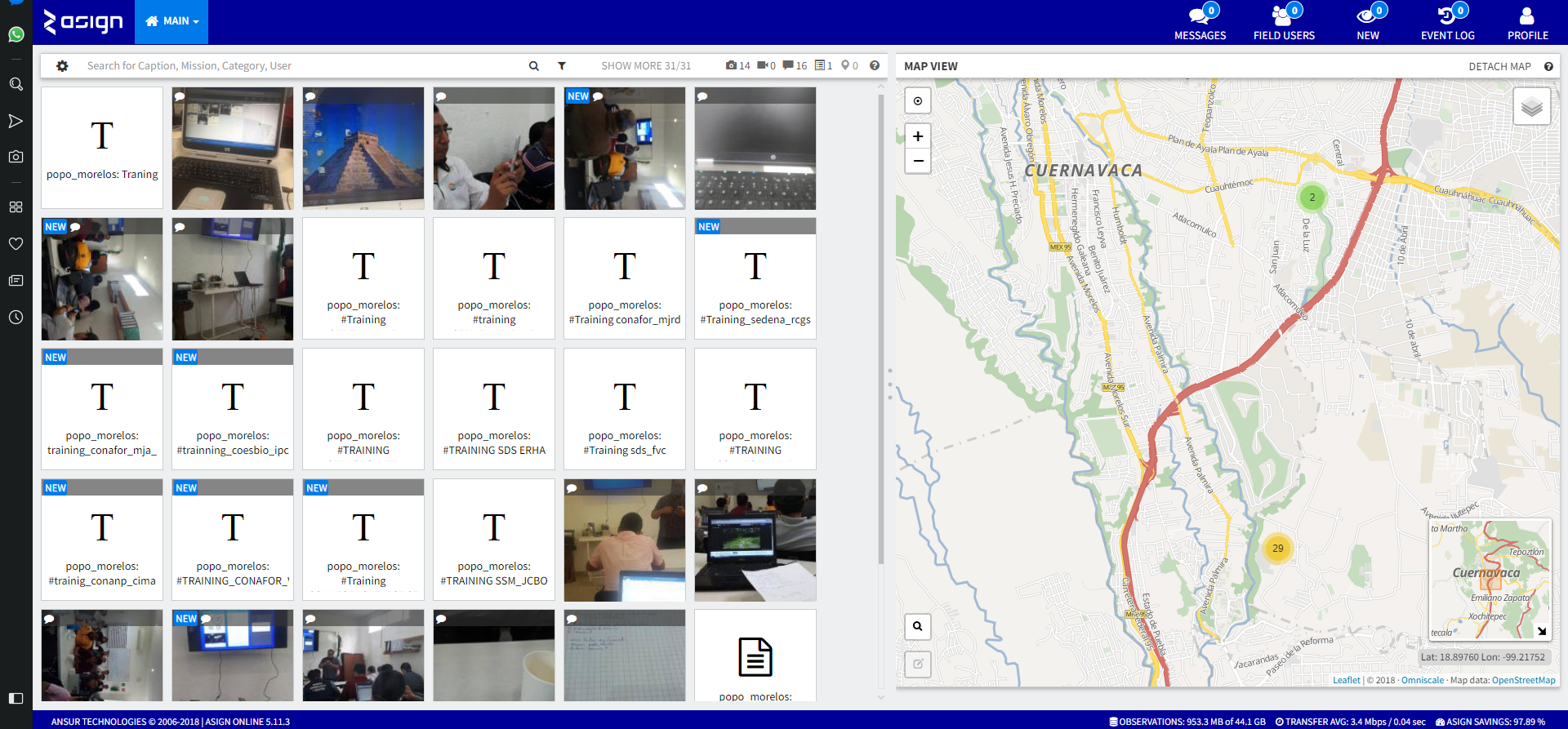 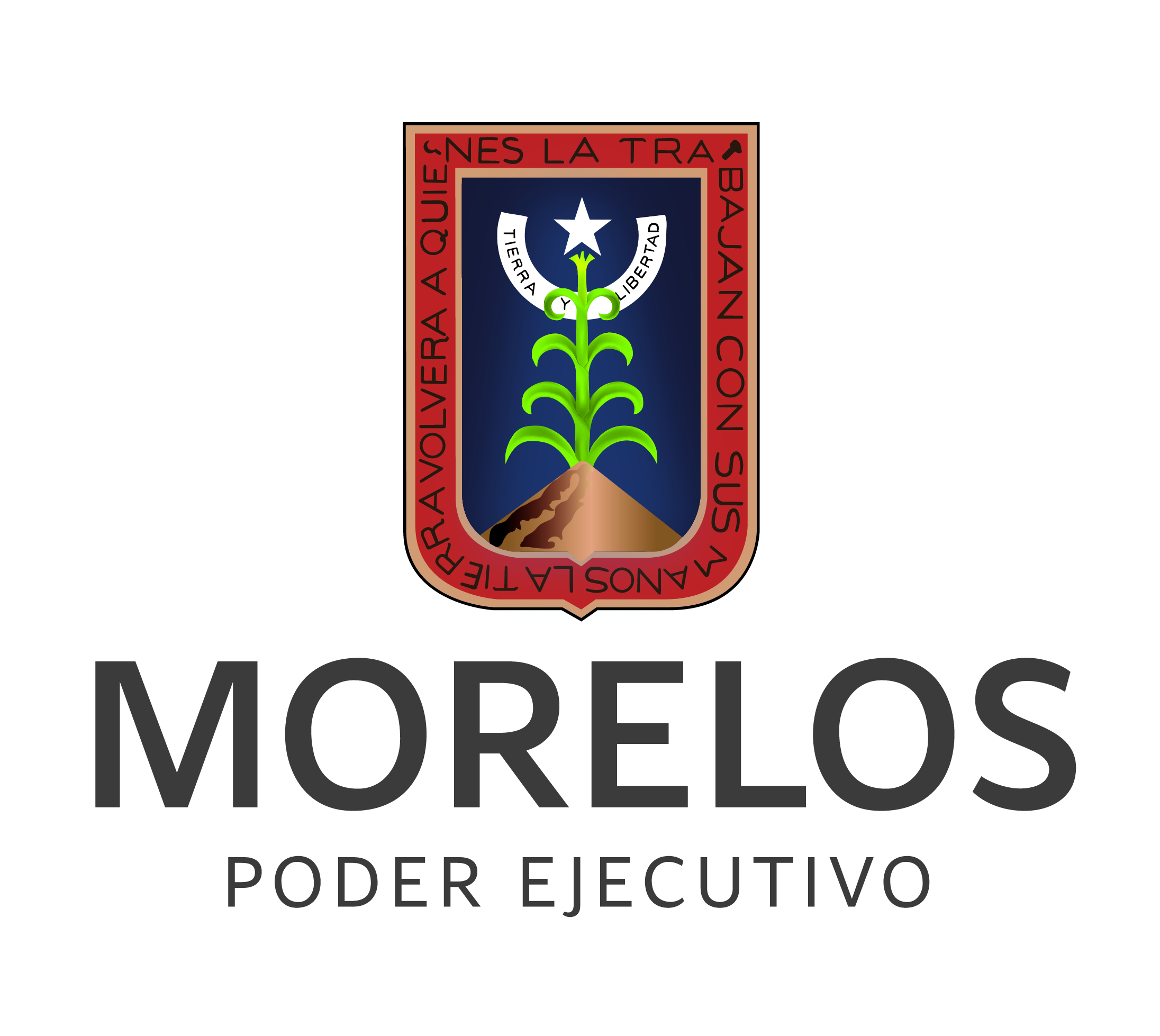 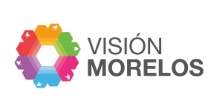 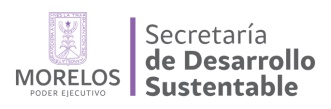 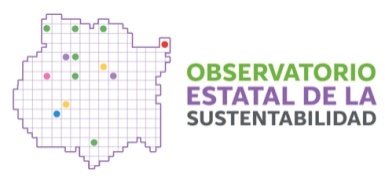 UN-ASIGN. Crowd viewer
https://www.arcgis.com/apps/webappviewer/index.html?id=f43d1b10e3664b8c82d06cc28e17469c
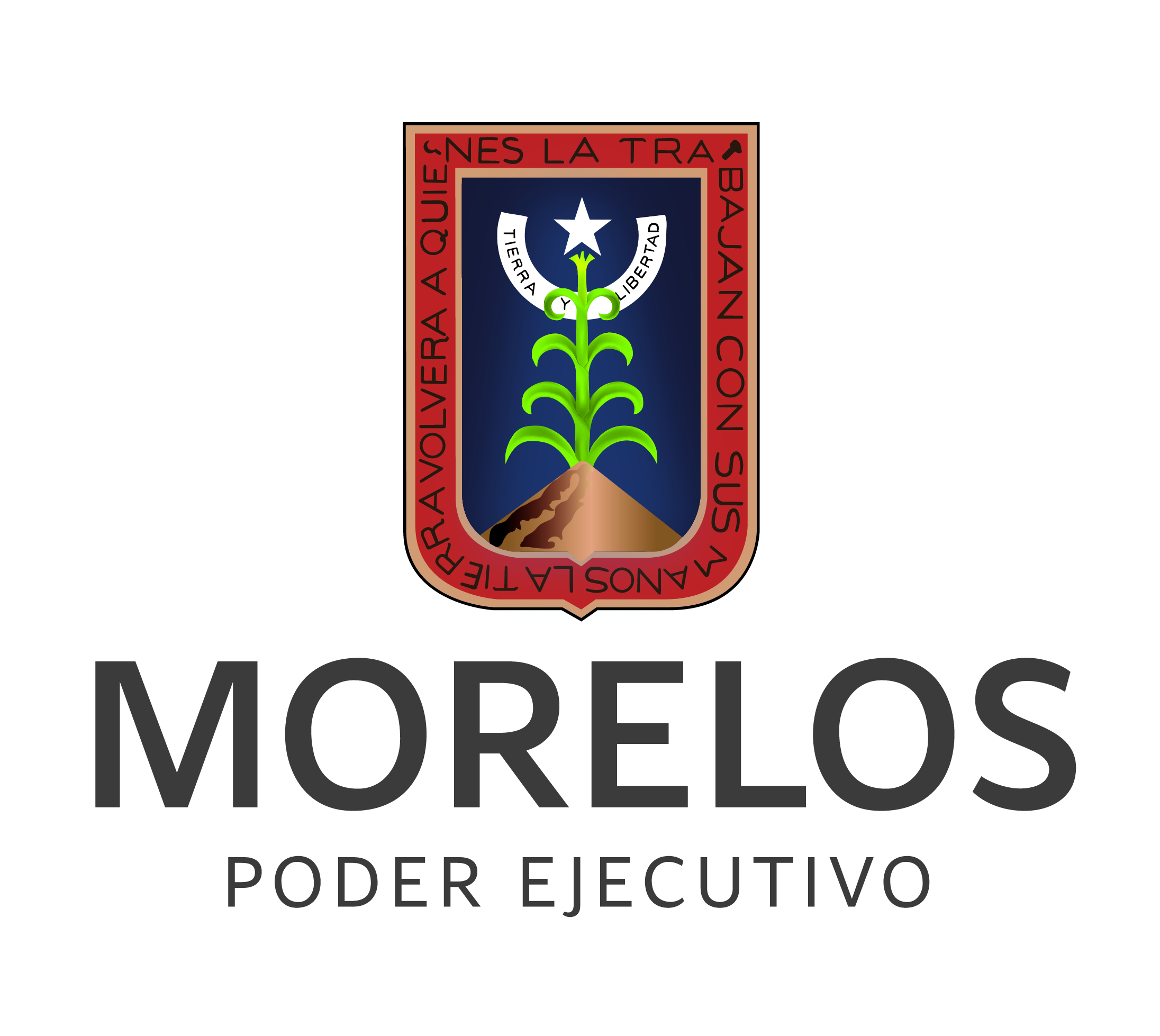 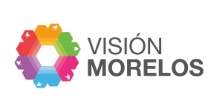 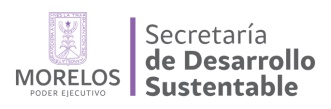 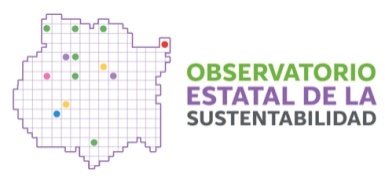 UN-ASIGN Crowd viewer
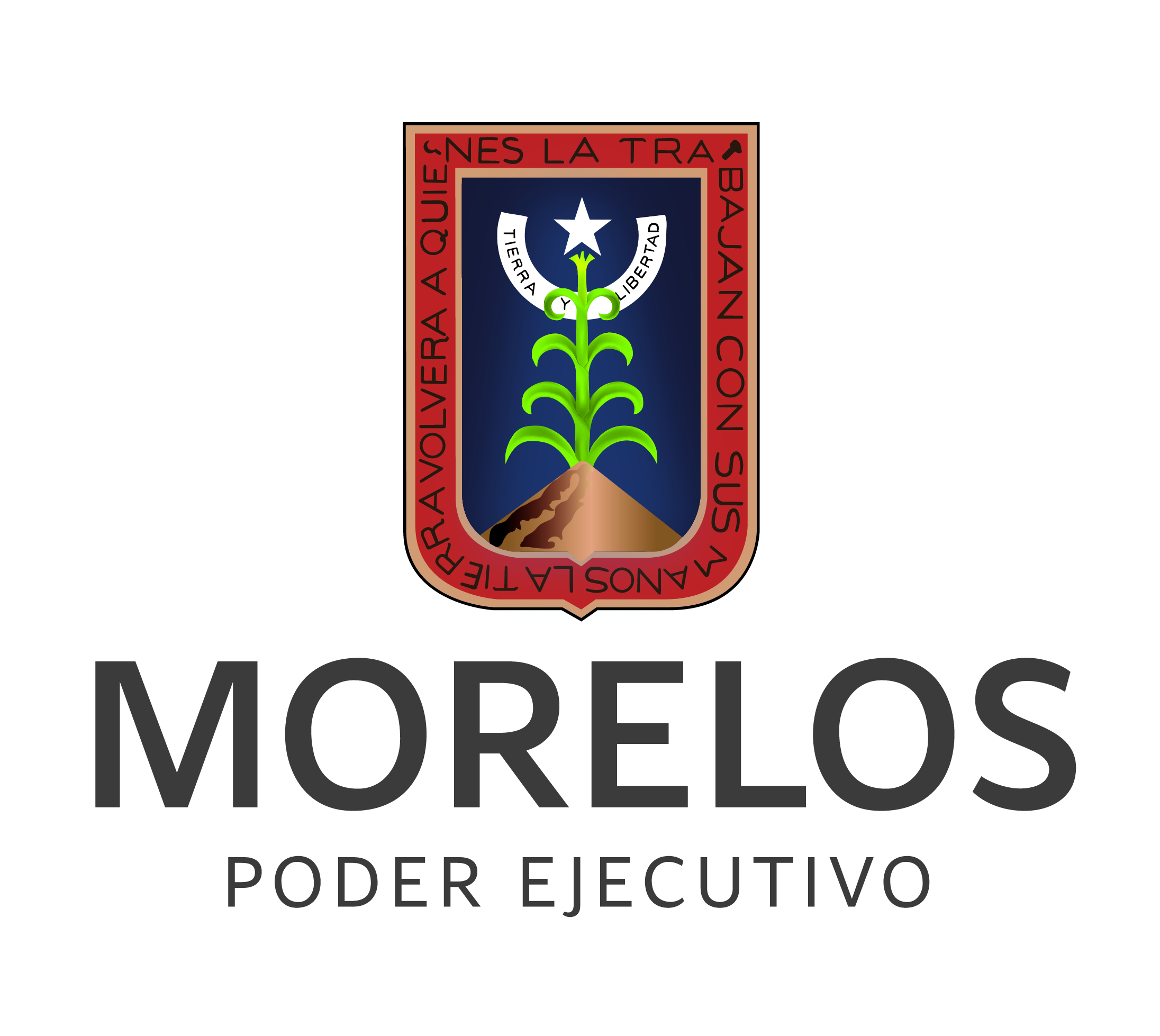 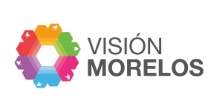 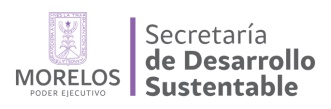 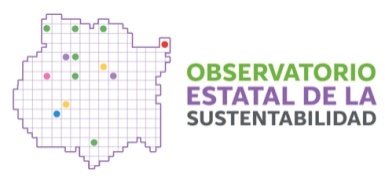 UN-ASIGN Crowd viewer
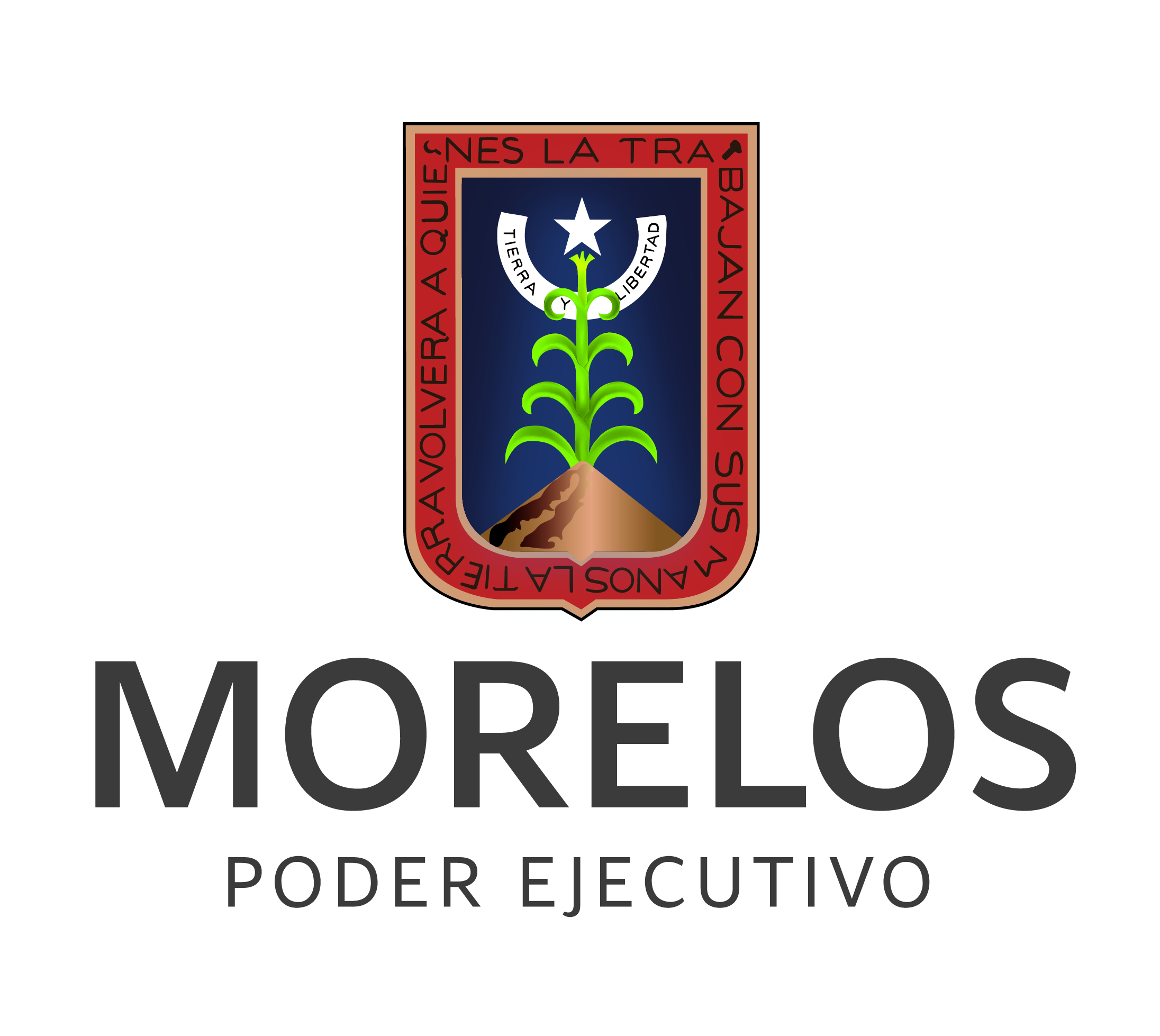 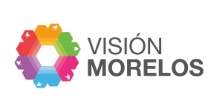 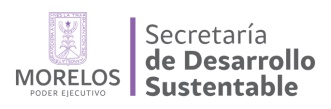 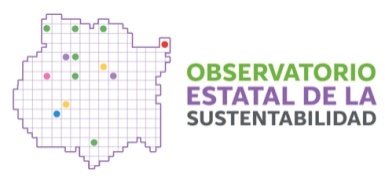 Sistema Estatal de Información Ambiental y Recursos Naturales – Observatorio Estatal de la Sustentabilidad
www.biodiversidad.morelos.gob.mx/observatorio
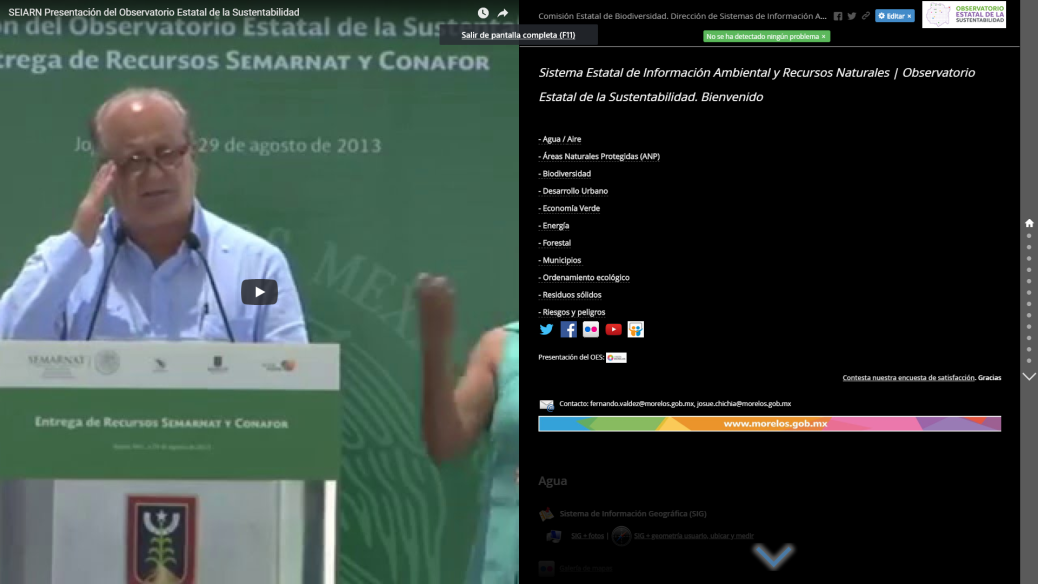 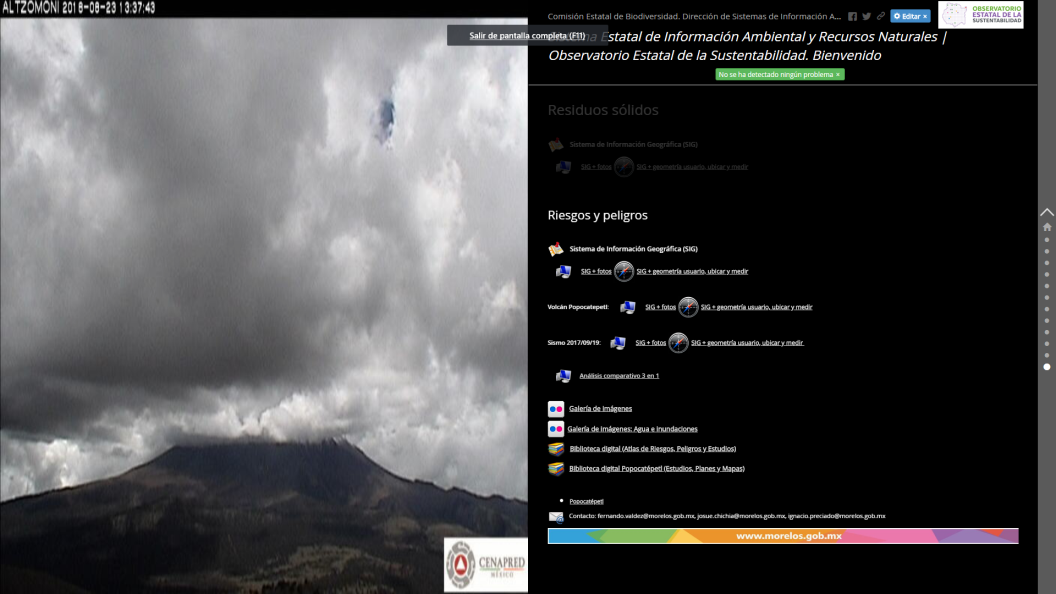 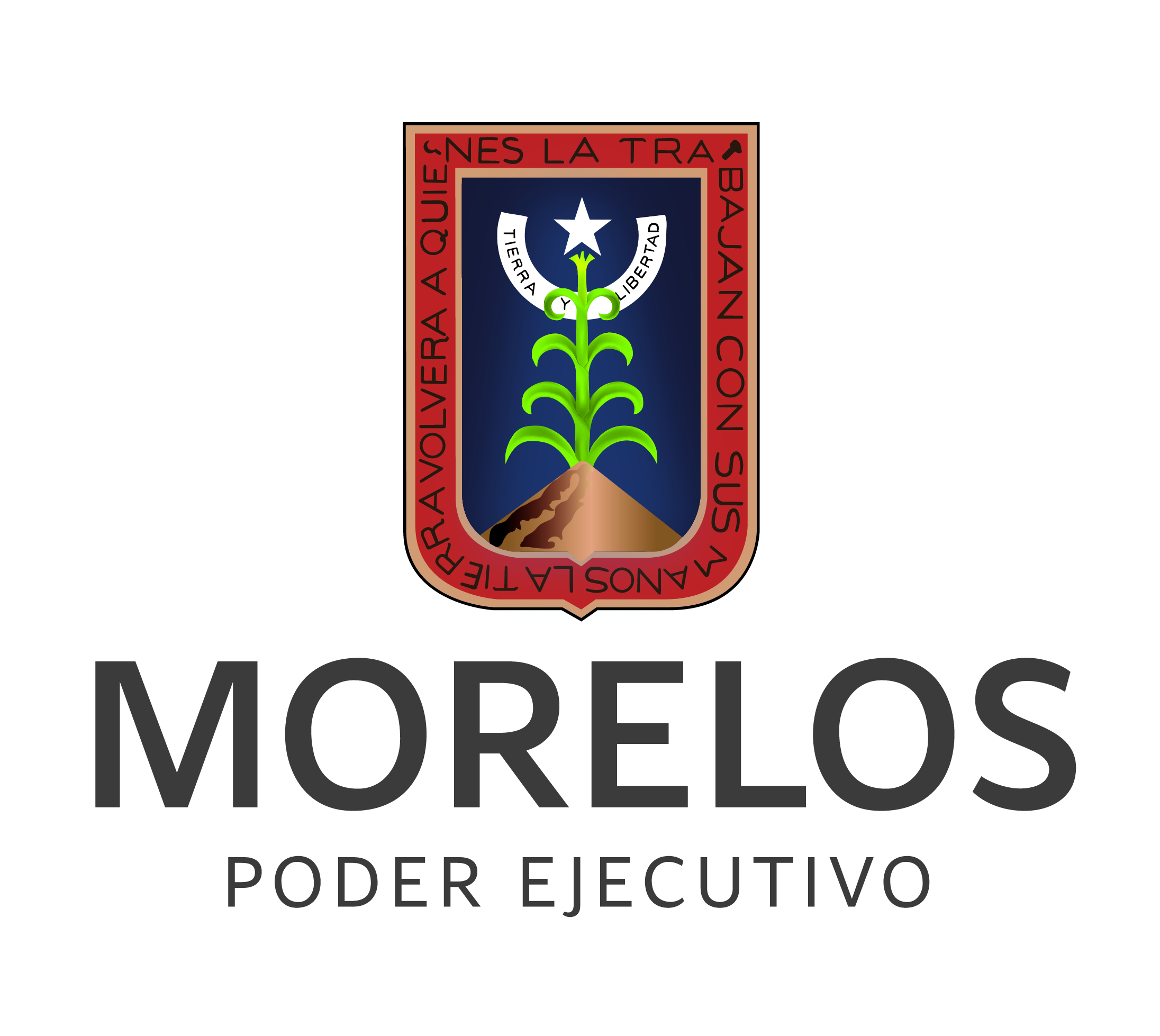 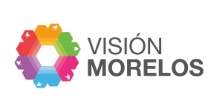 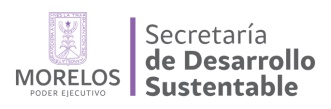 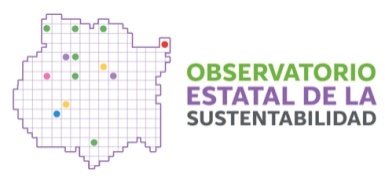 Sistema Estatal de Información Ambiental y Recursos Naturales – Observatorio Estatal de la Sustentabilidad
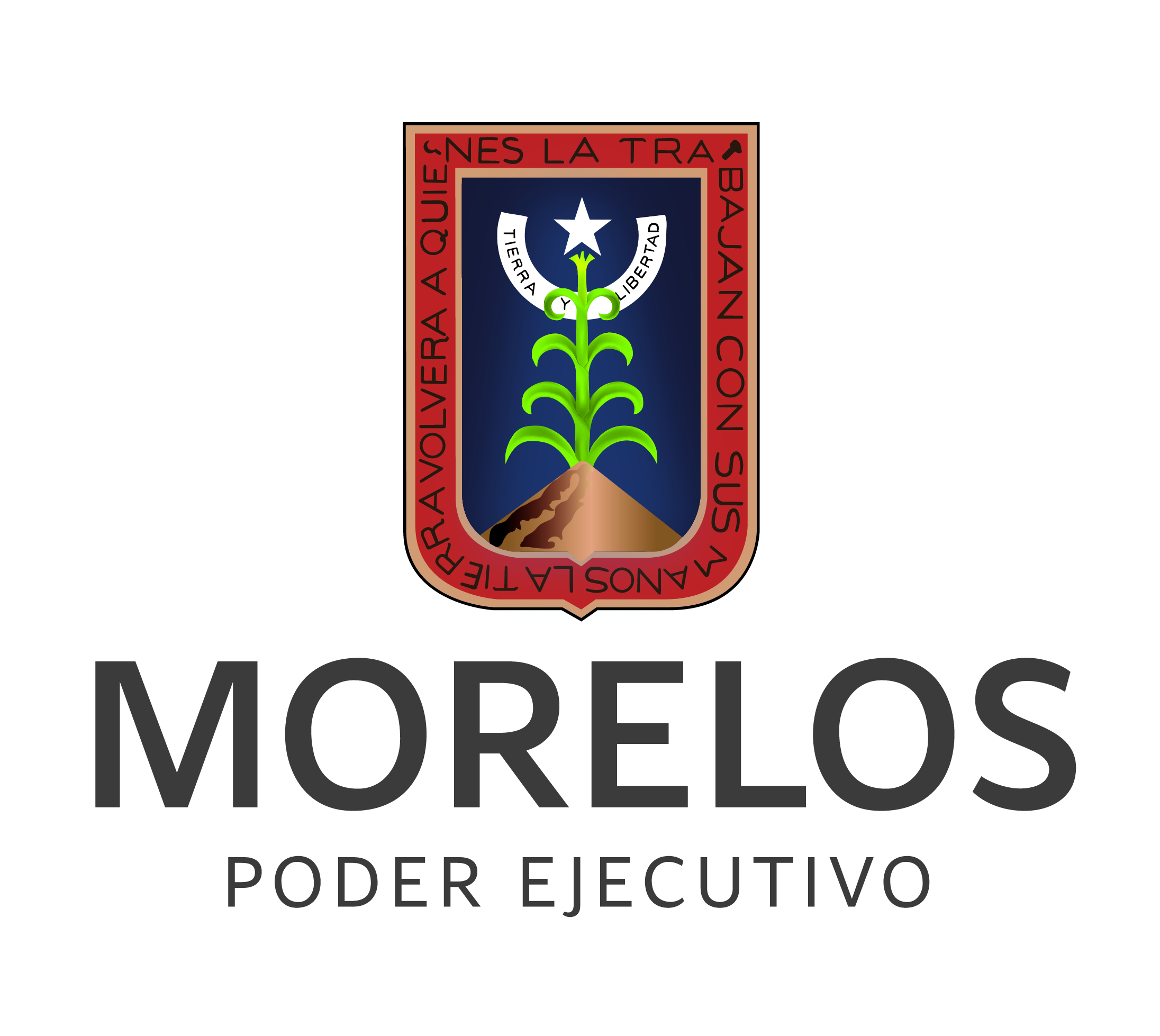 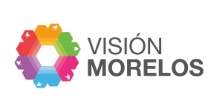 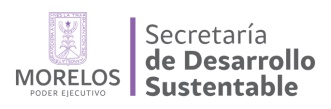 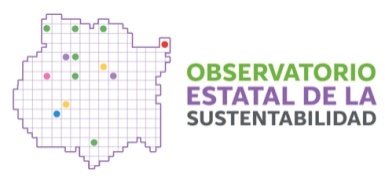 Map
http://arcg.is/WTy9
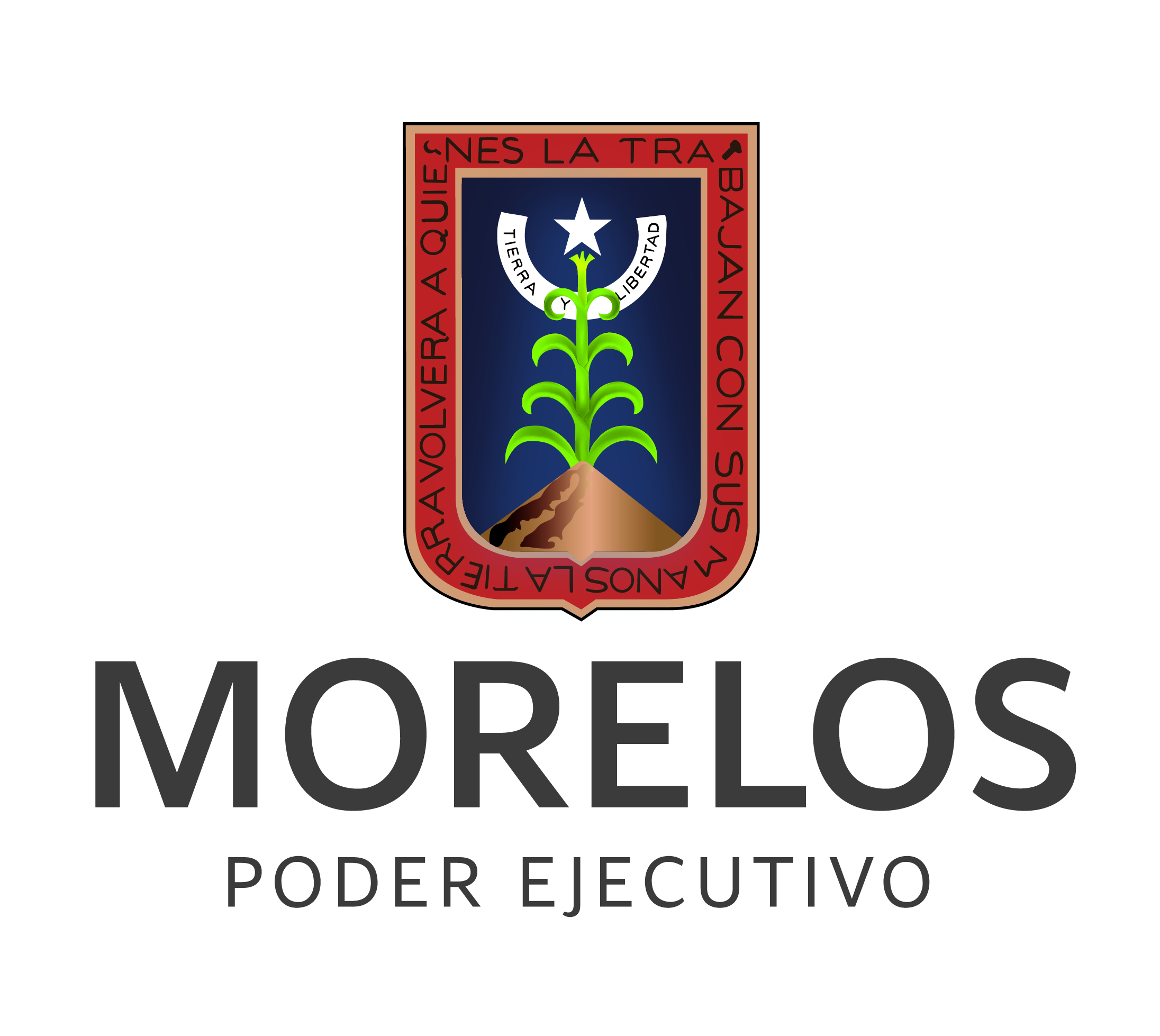 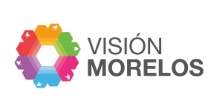 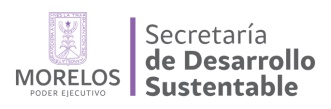 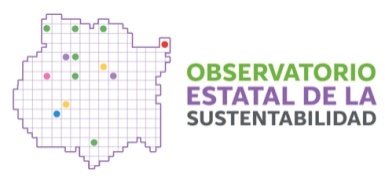 Map Application
http://arcg.is/nuDH0
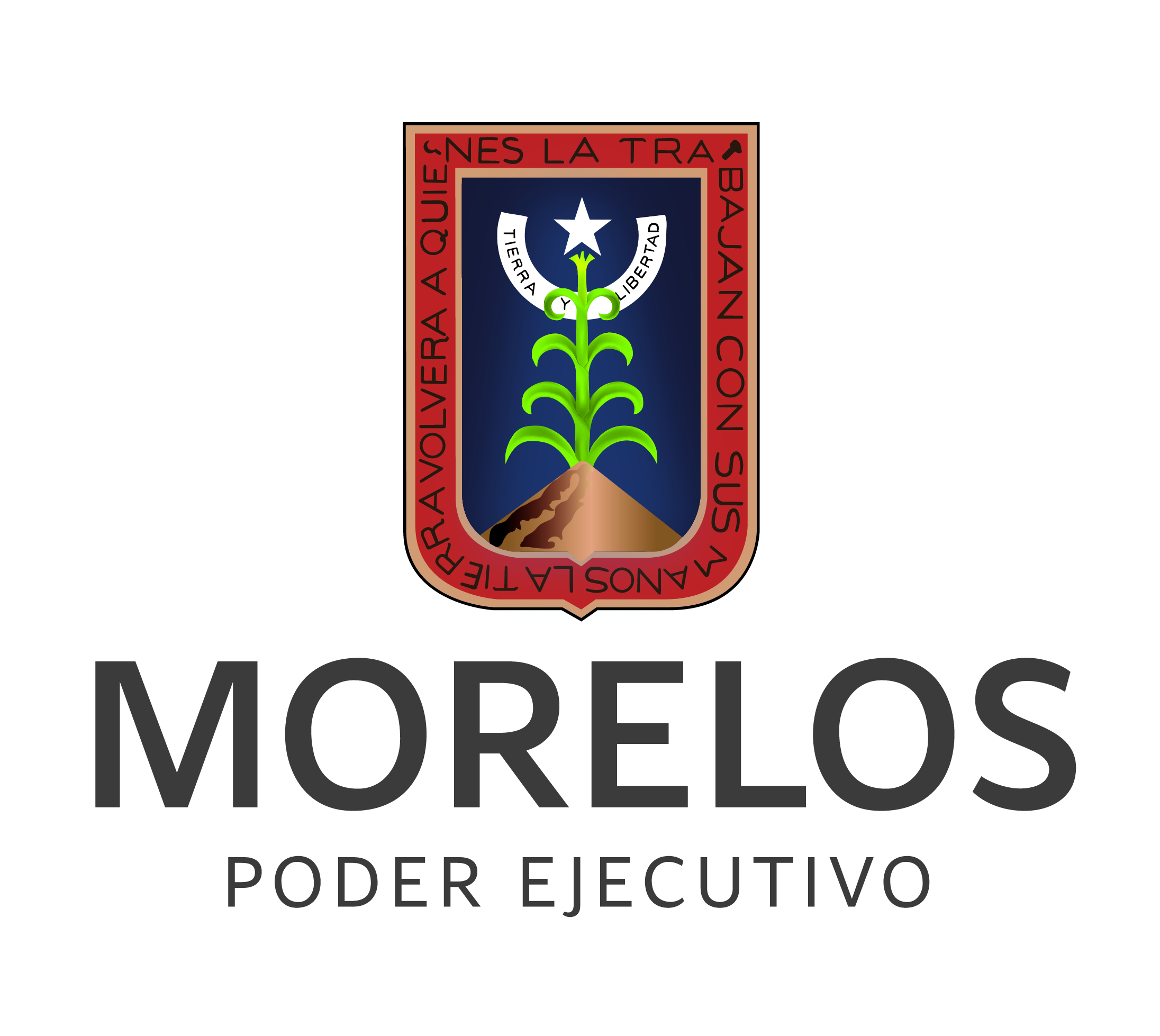 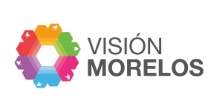 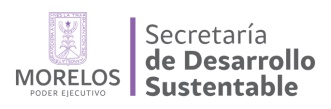 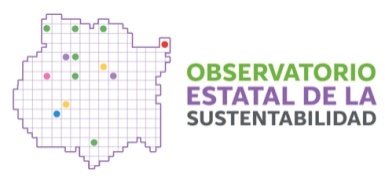 RECESO
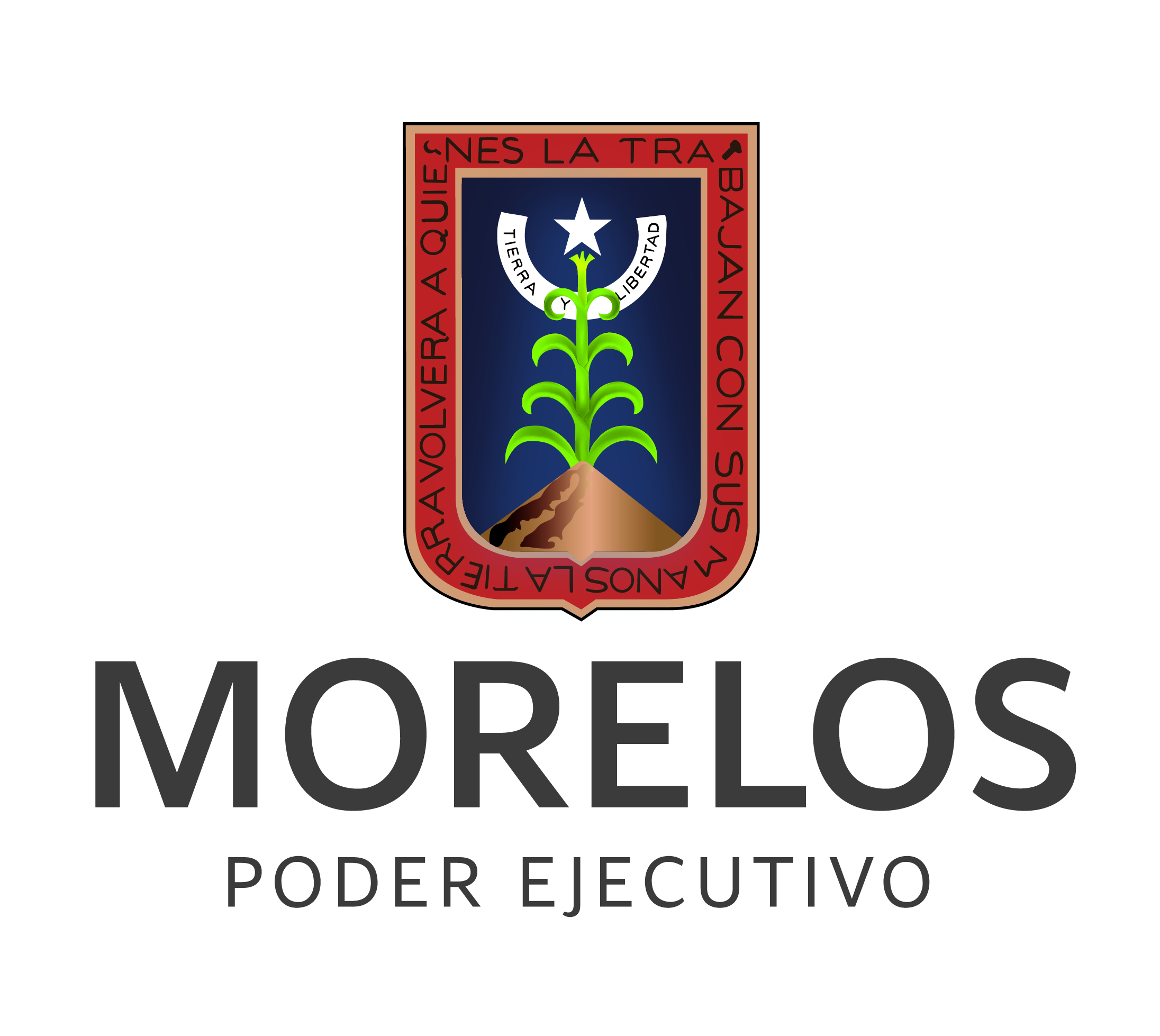 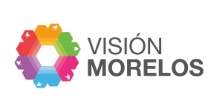 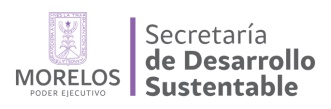 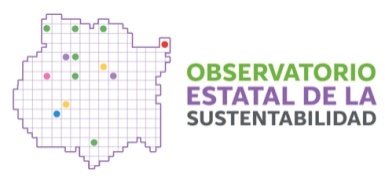 Flickr. Móvil. Descarga de aplicación
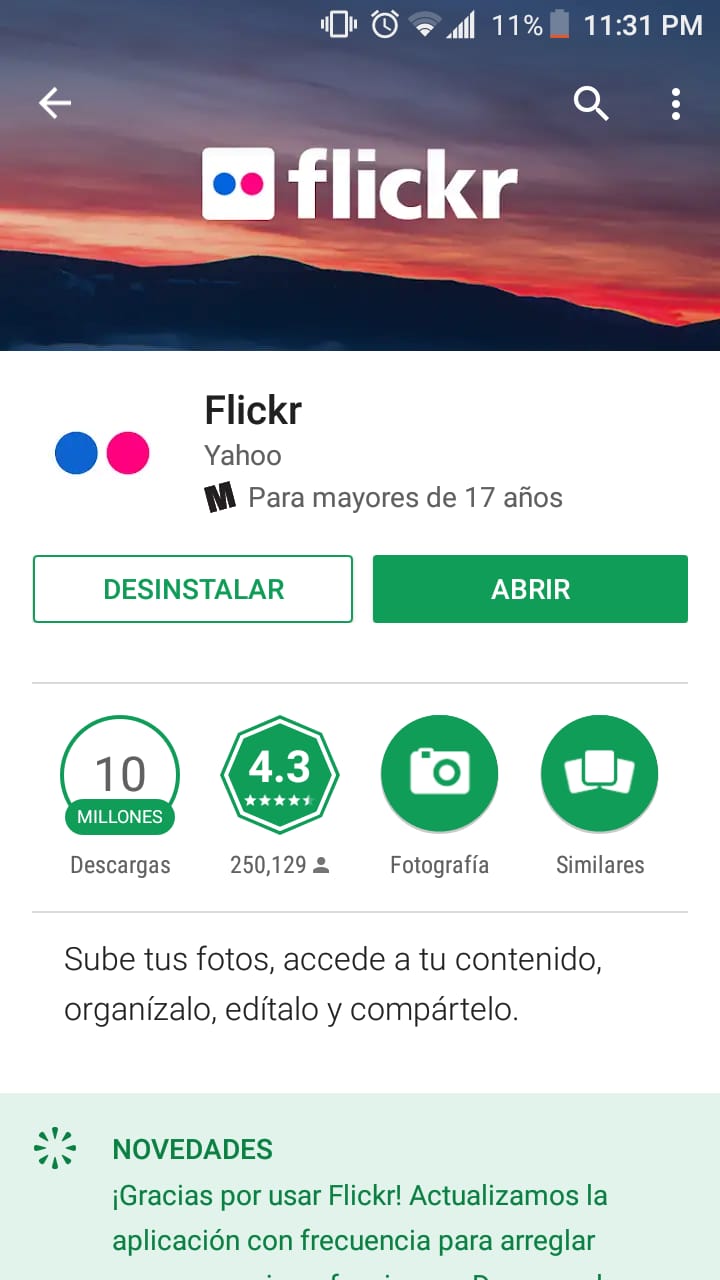 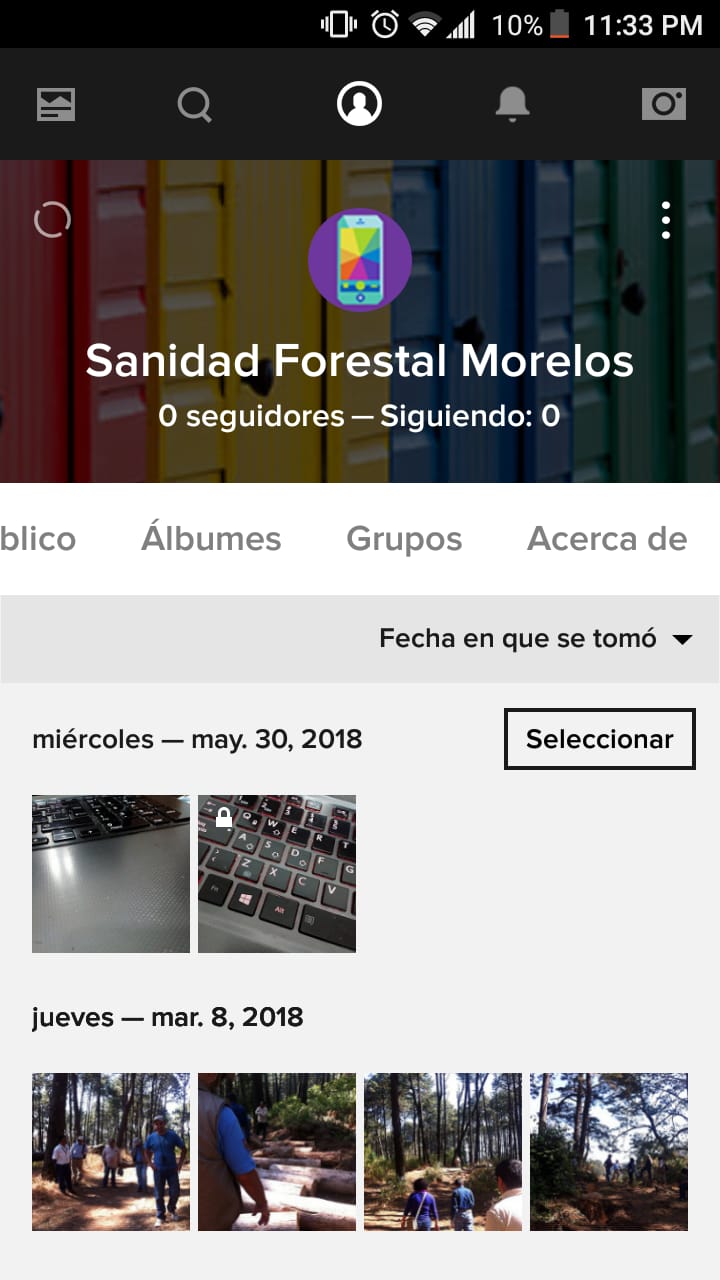 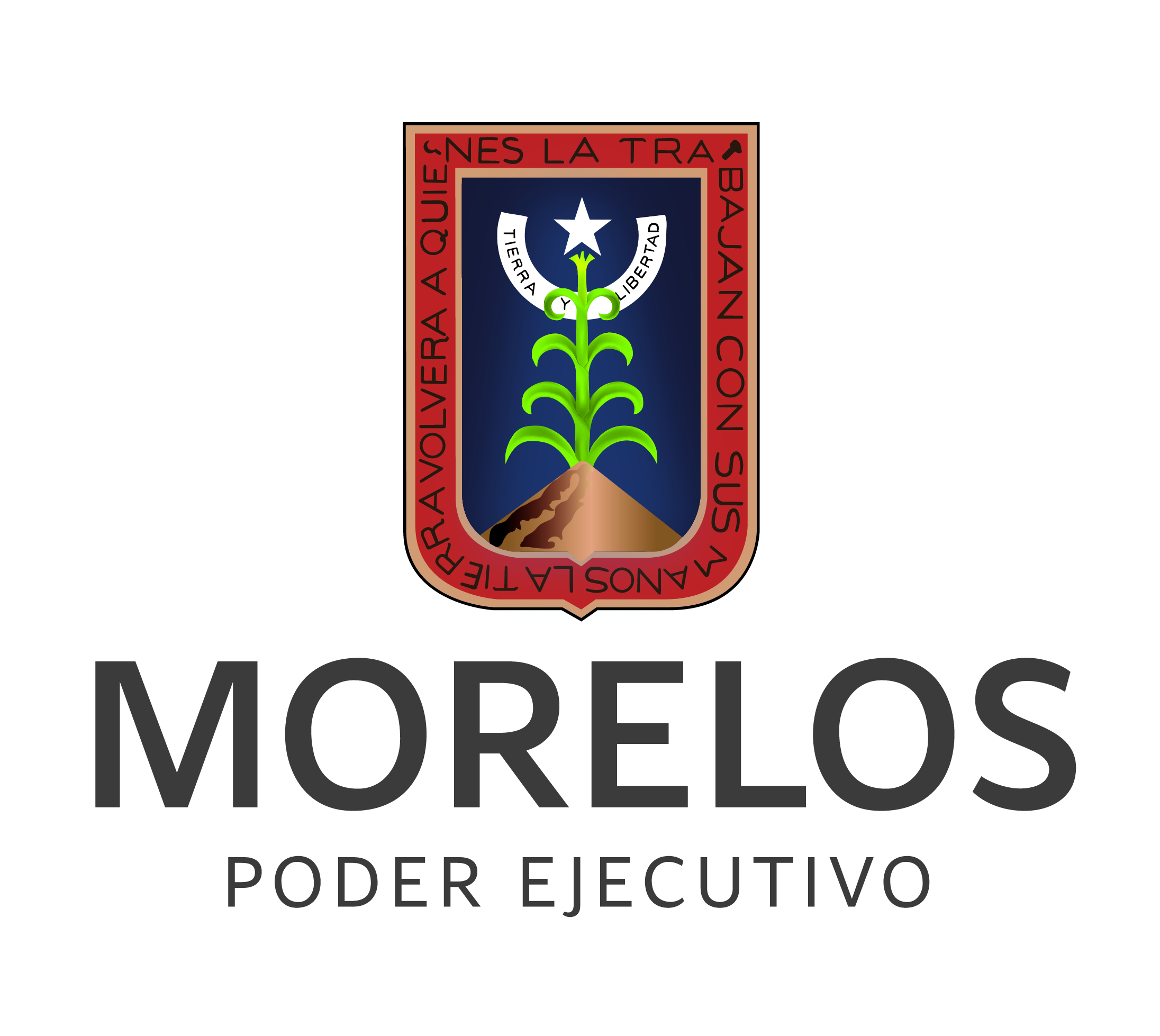 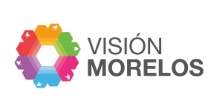 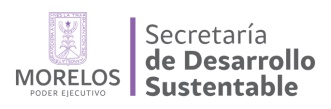 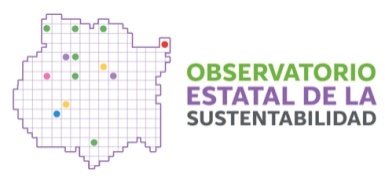 Flickr. Escritorio. www.flickr.com
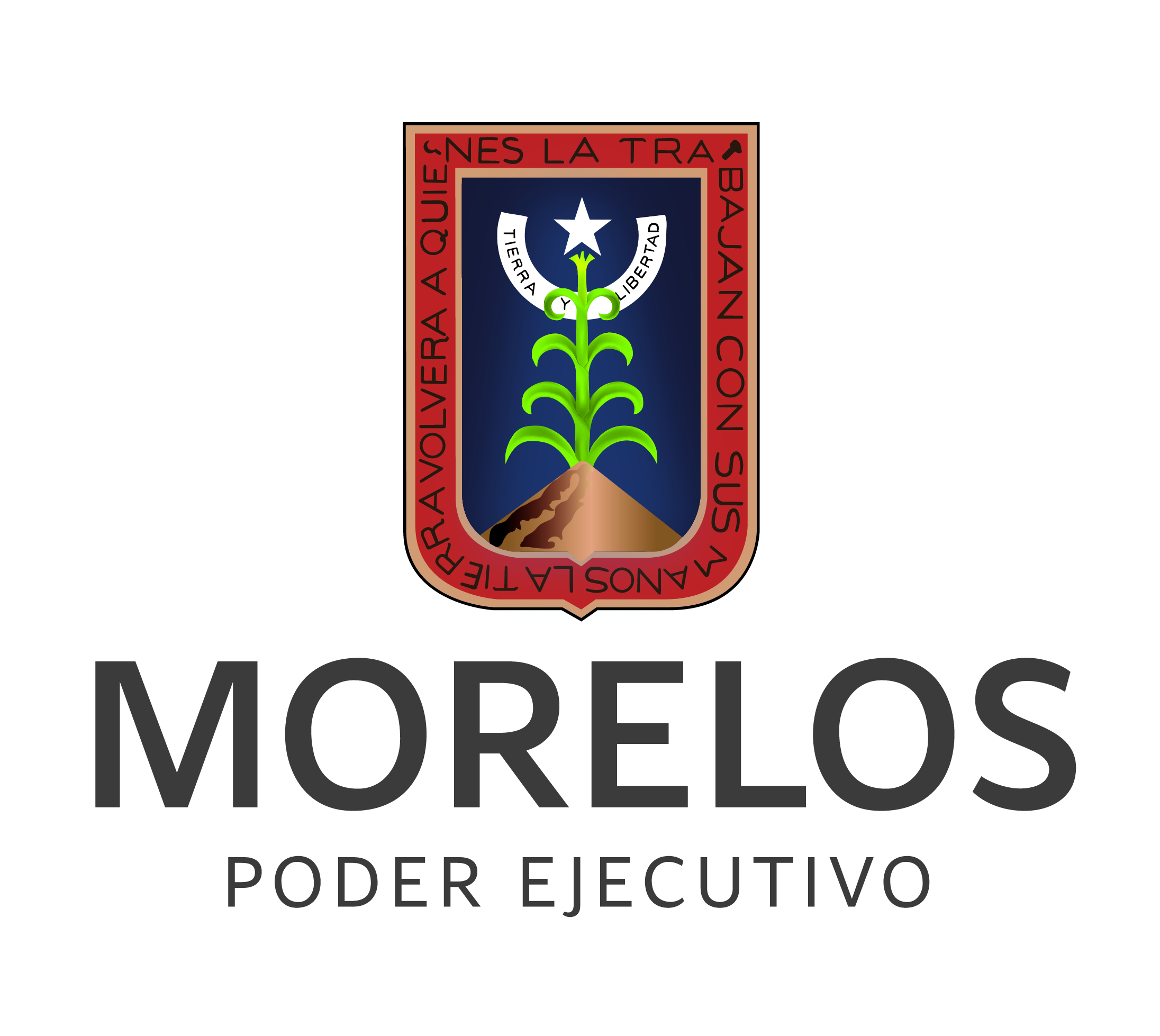 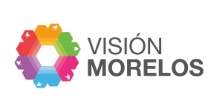 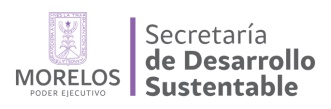 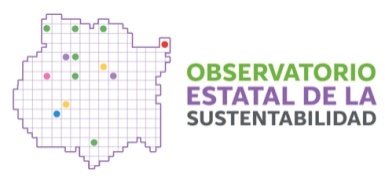 Flickr. Móvil. Inicio de sesión. www.flickr.comUsuario: popo_morelos@yahoo.comContraseña: seccion_7
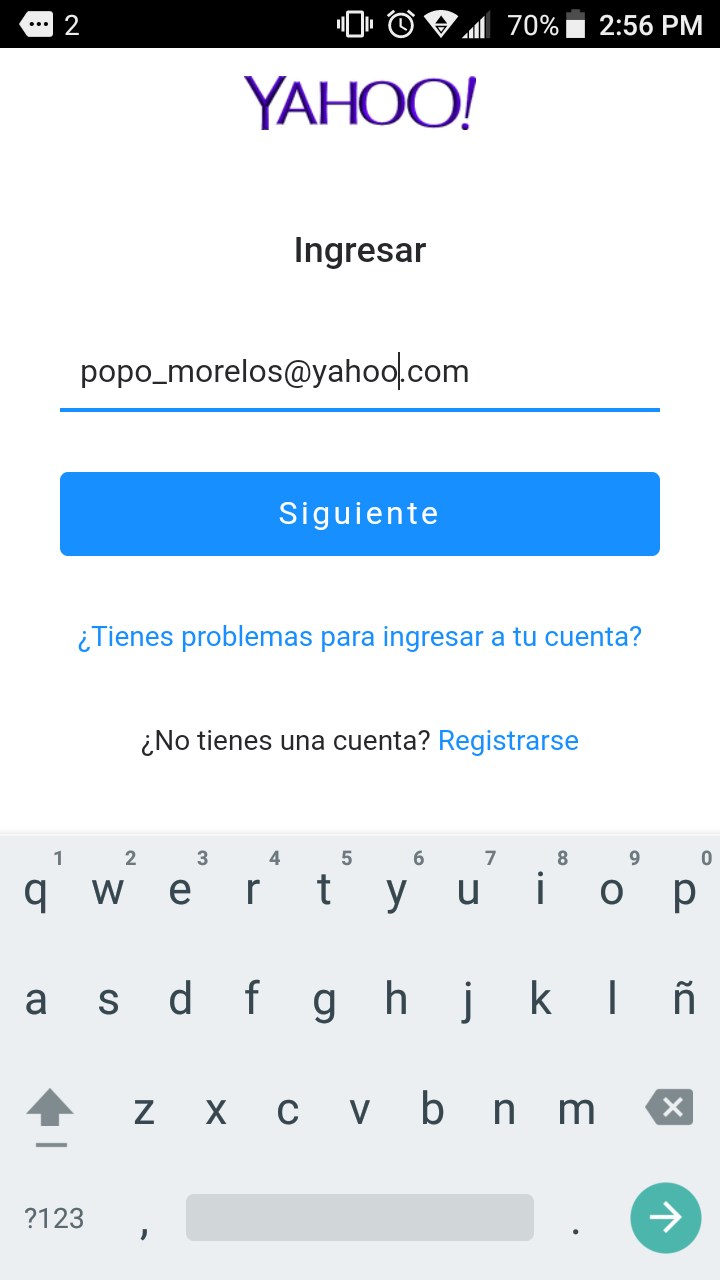 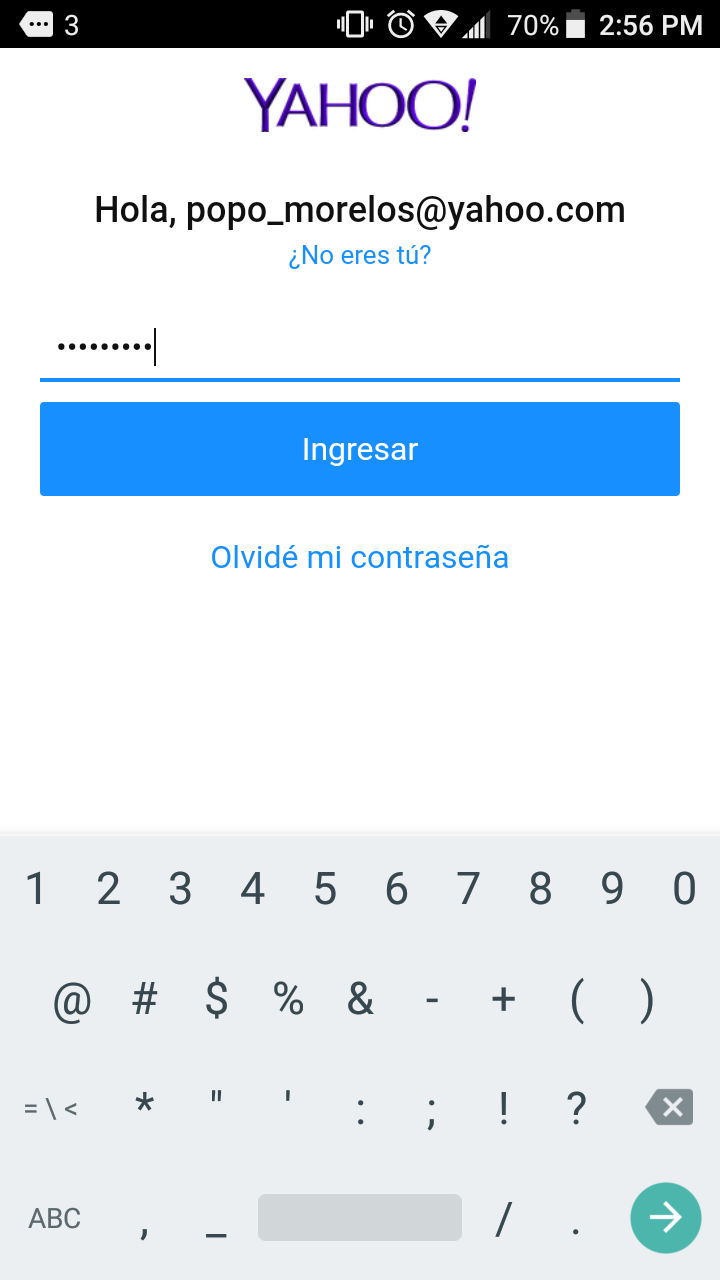 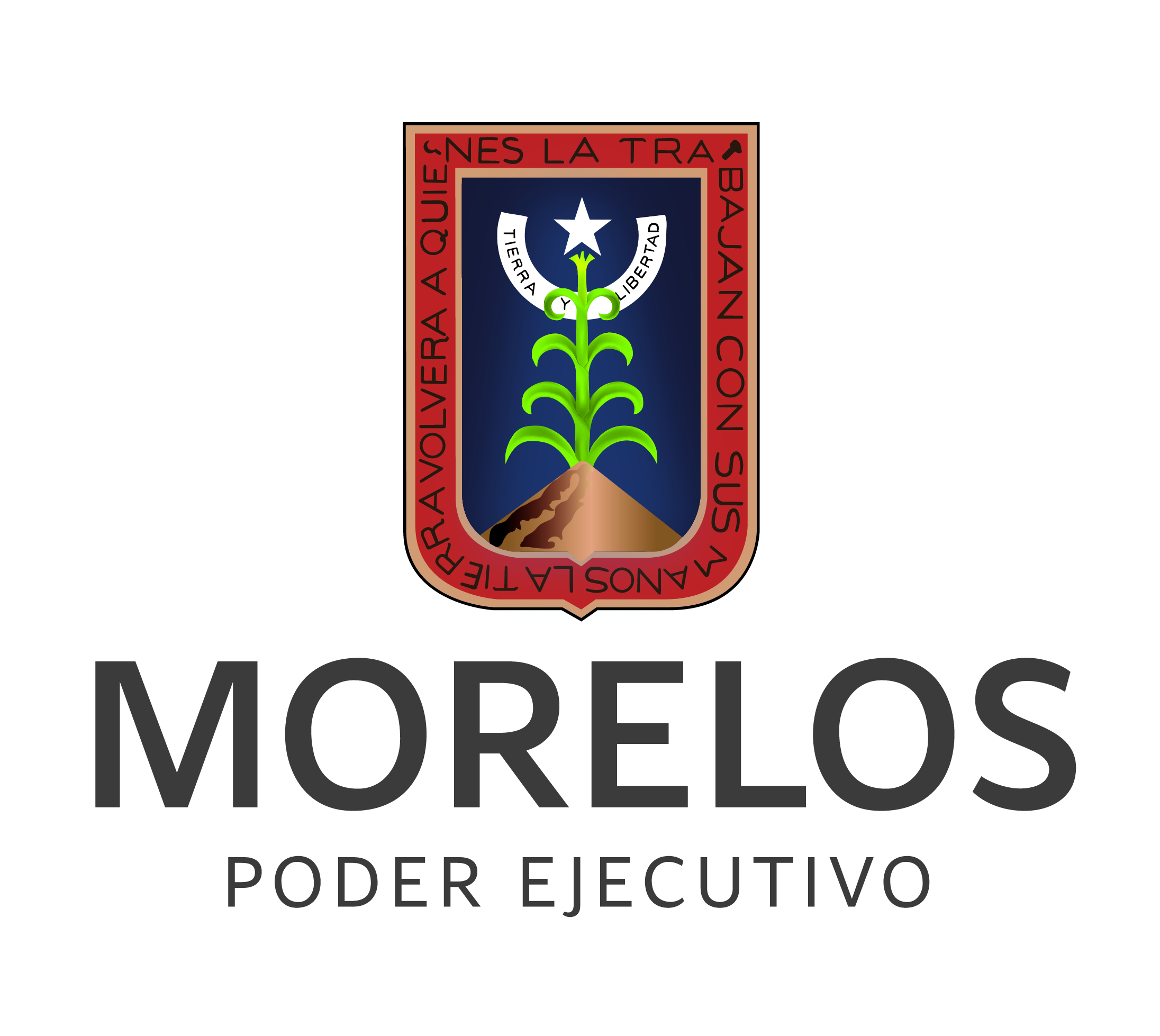 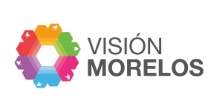 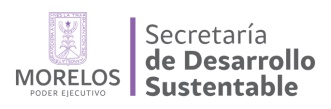 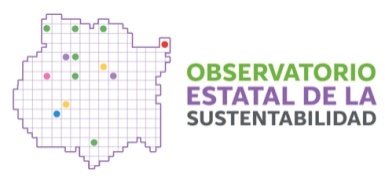 Flickr. Escritorio. Inicio de sesión. www.flickr.comUsuario: popo_morelos@yahoo.comContraseña: seccion_7
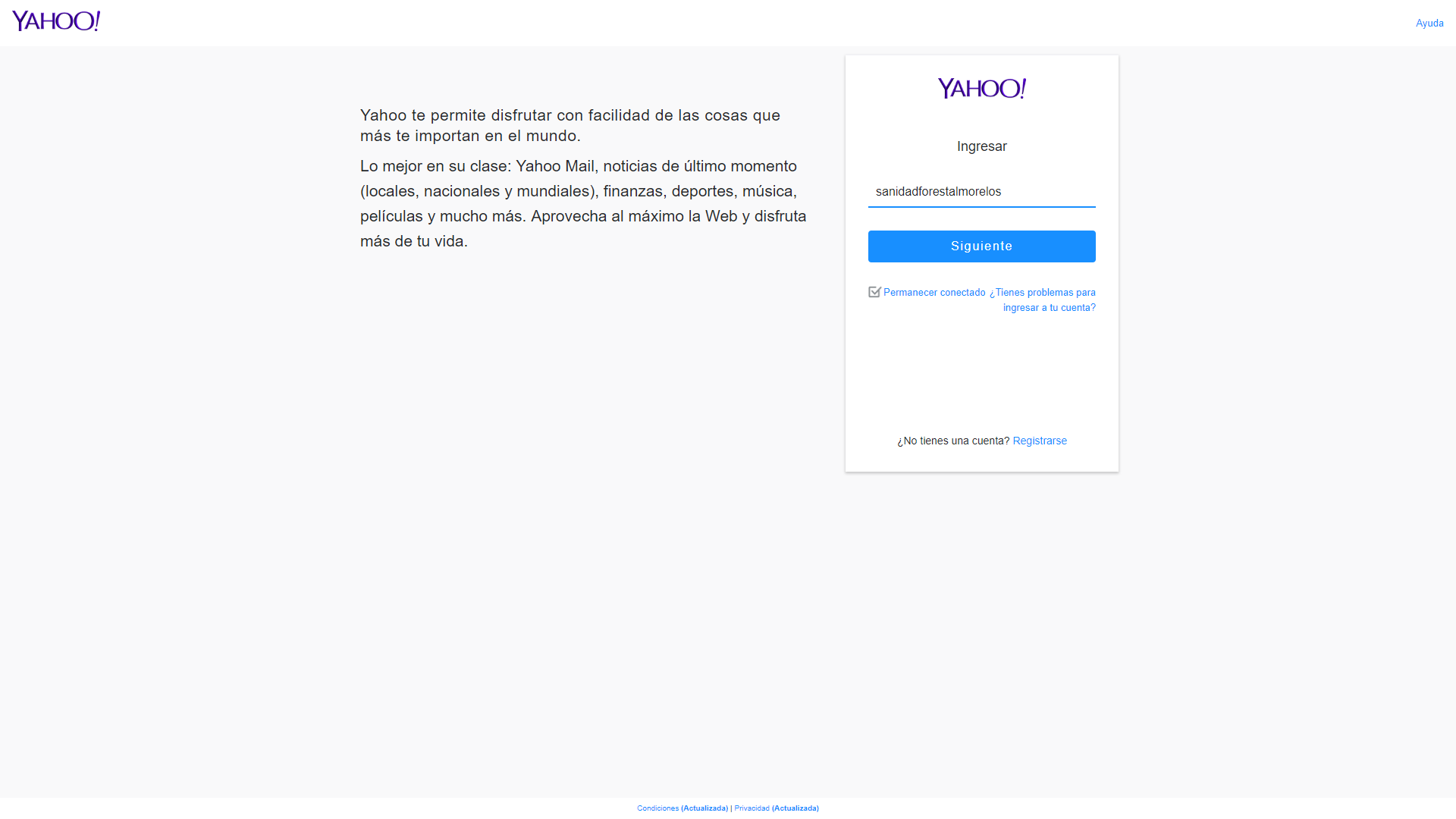 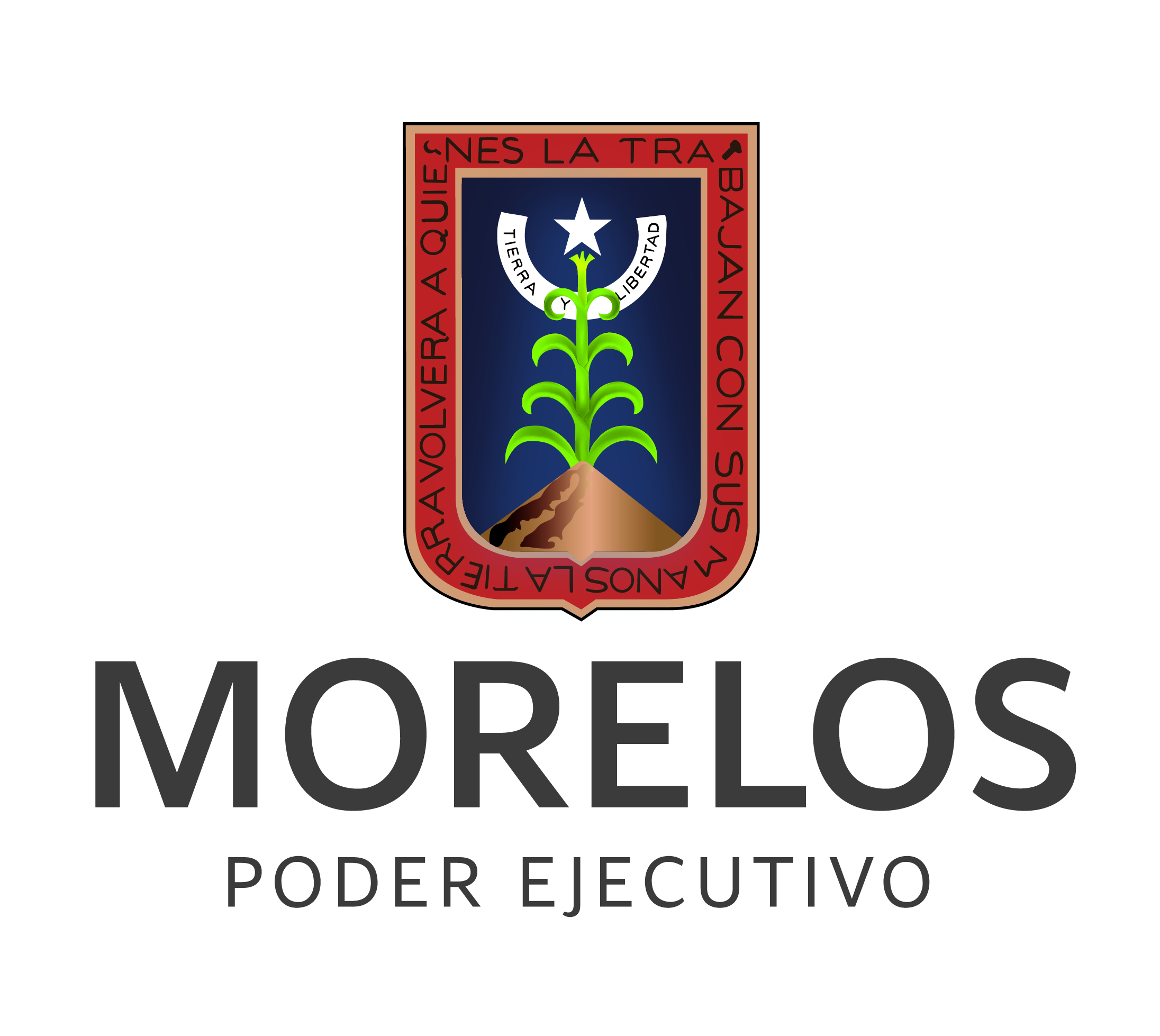 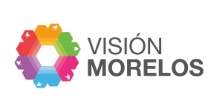 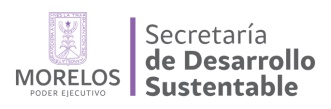 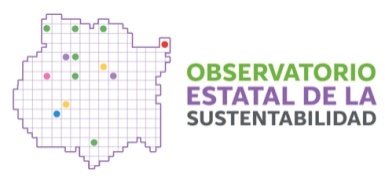 Flickr. Móvil. Generalidades de la plataforma
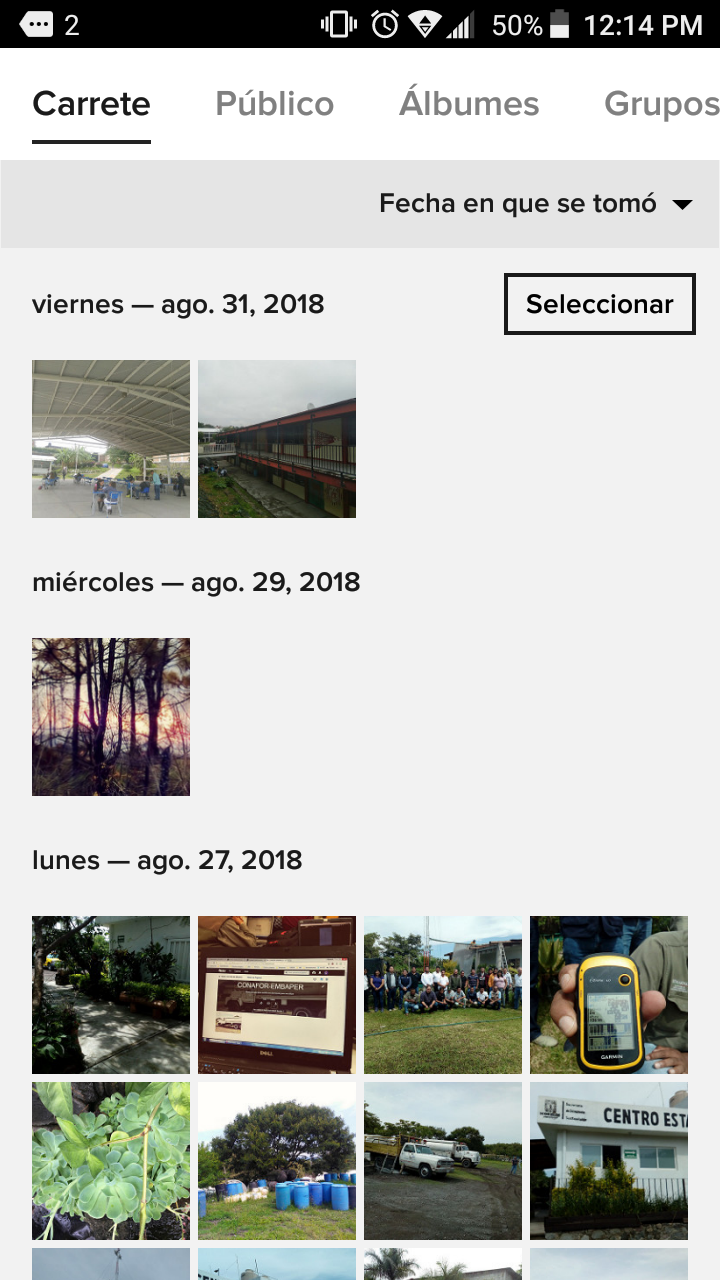 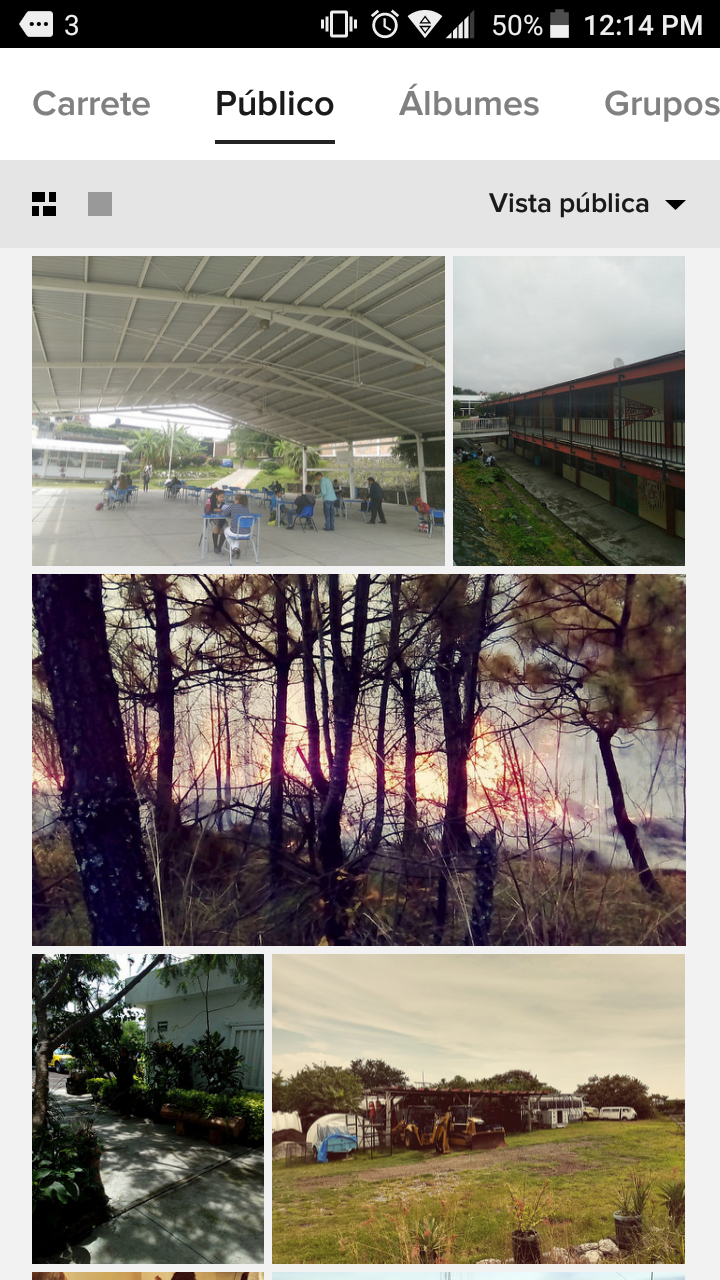 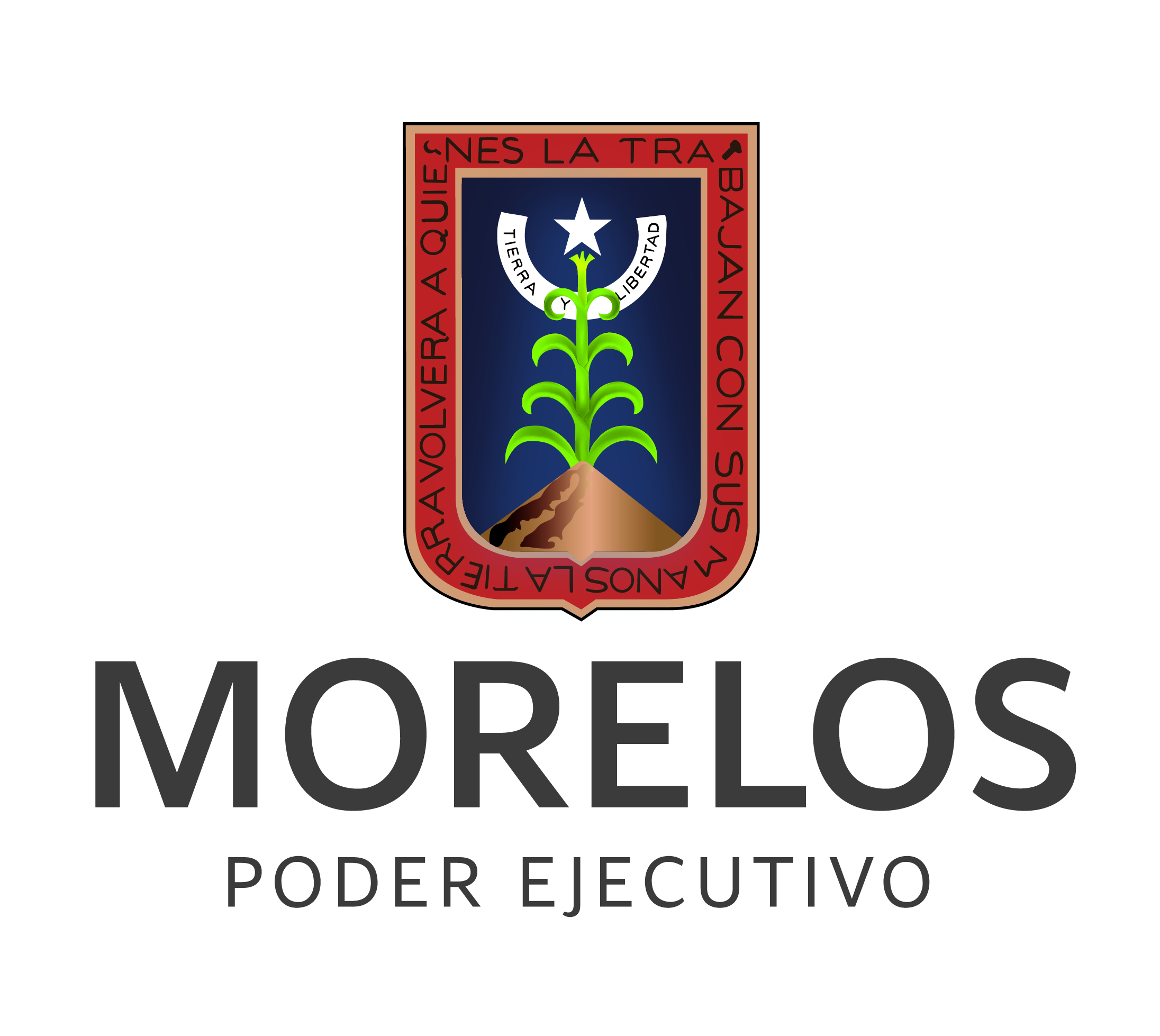 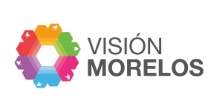 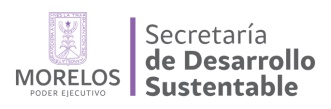 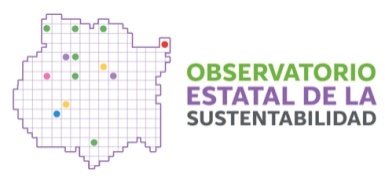 Flickr. Escritorio. Generalidades de la plataforma
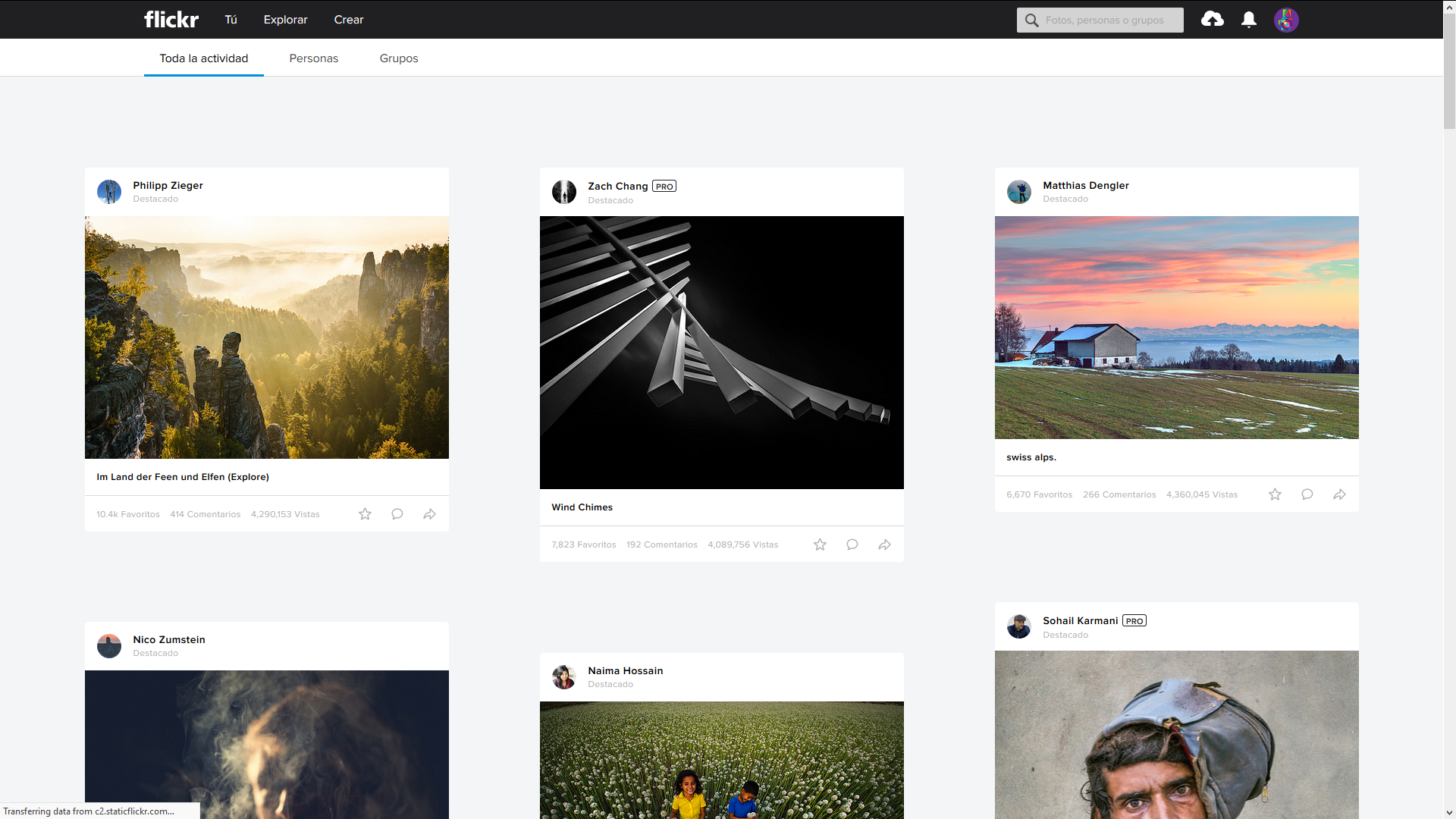 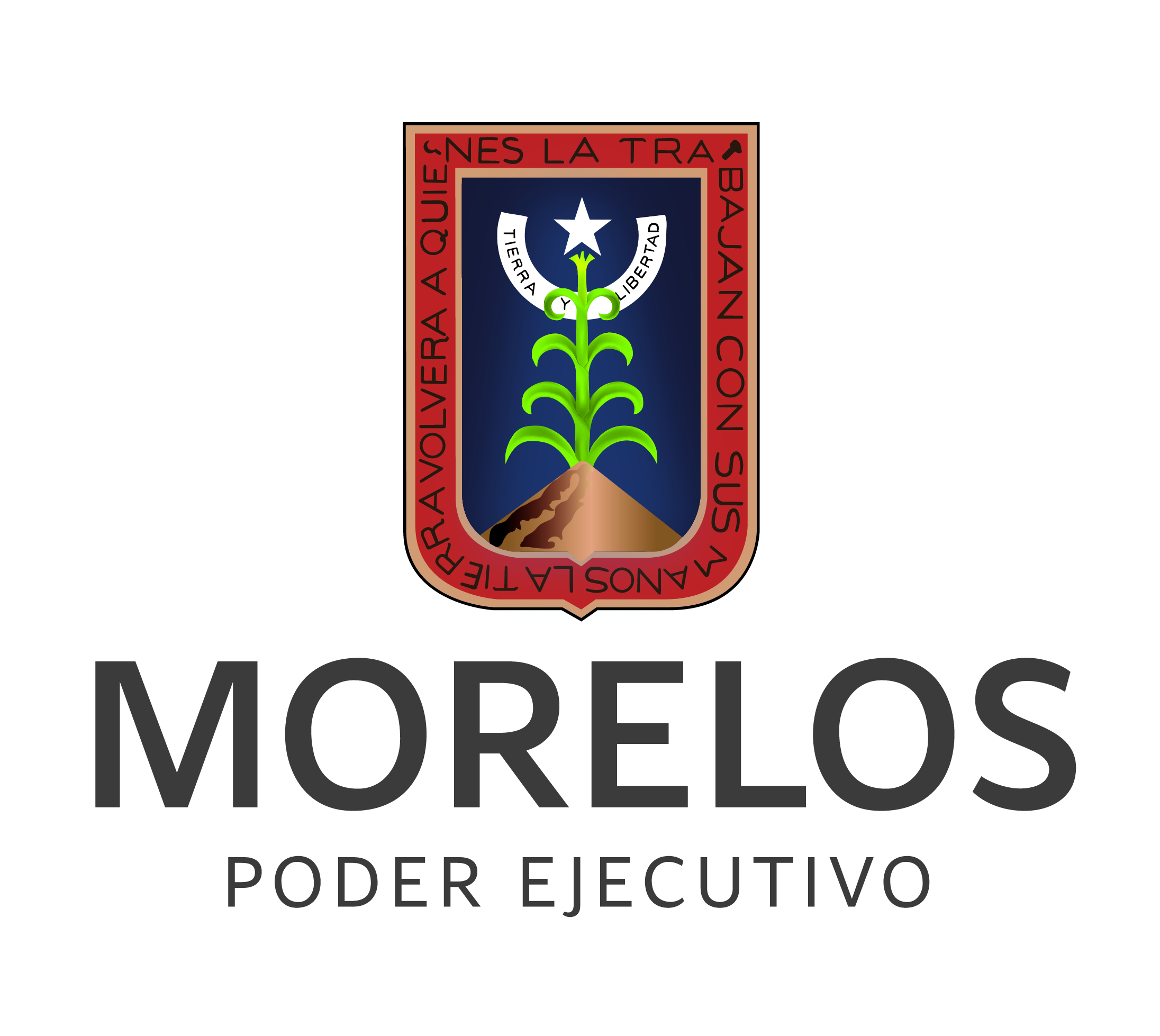 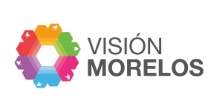 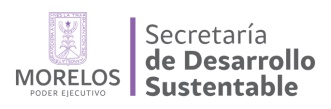 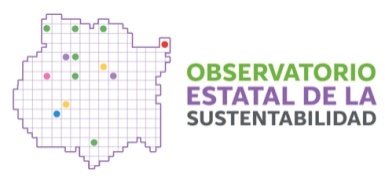 Flickr. Móvil. Carga automática
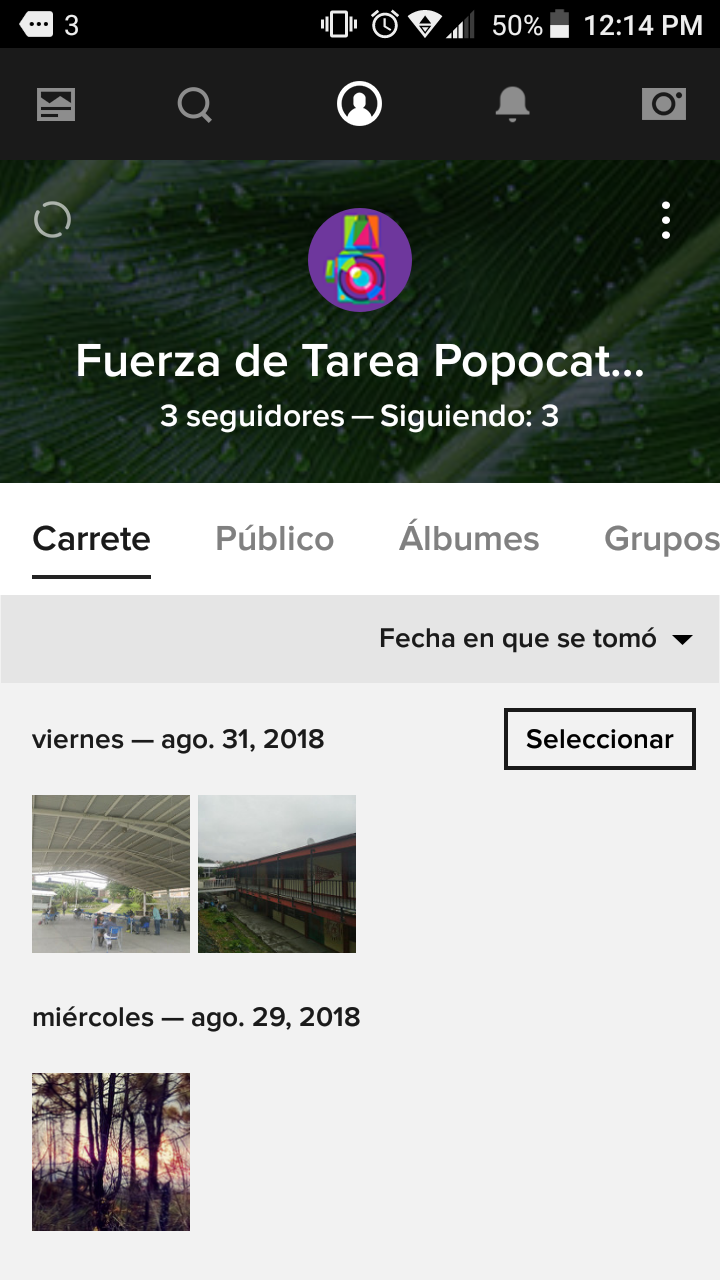 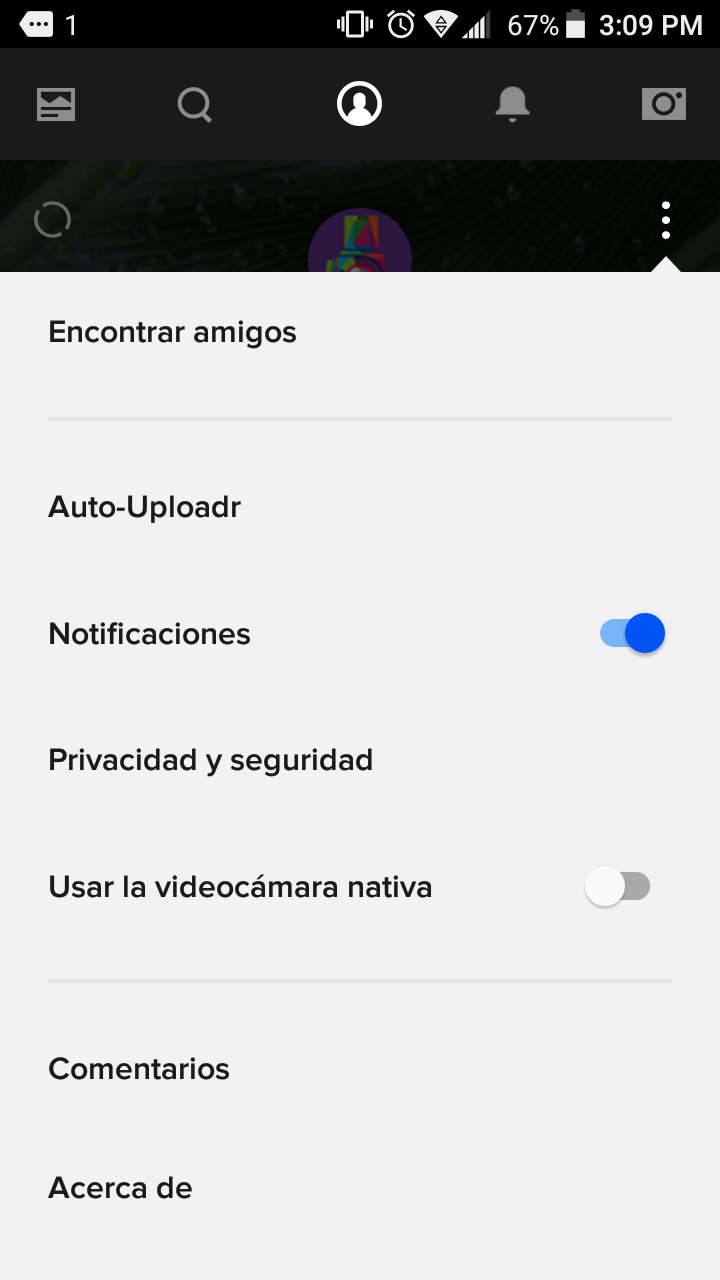 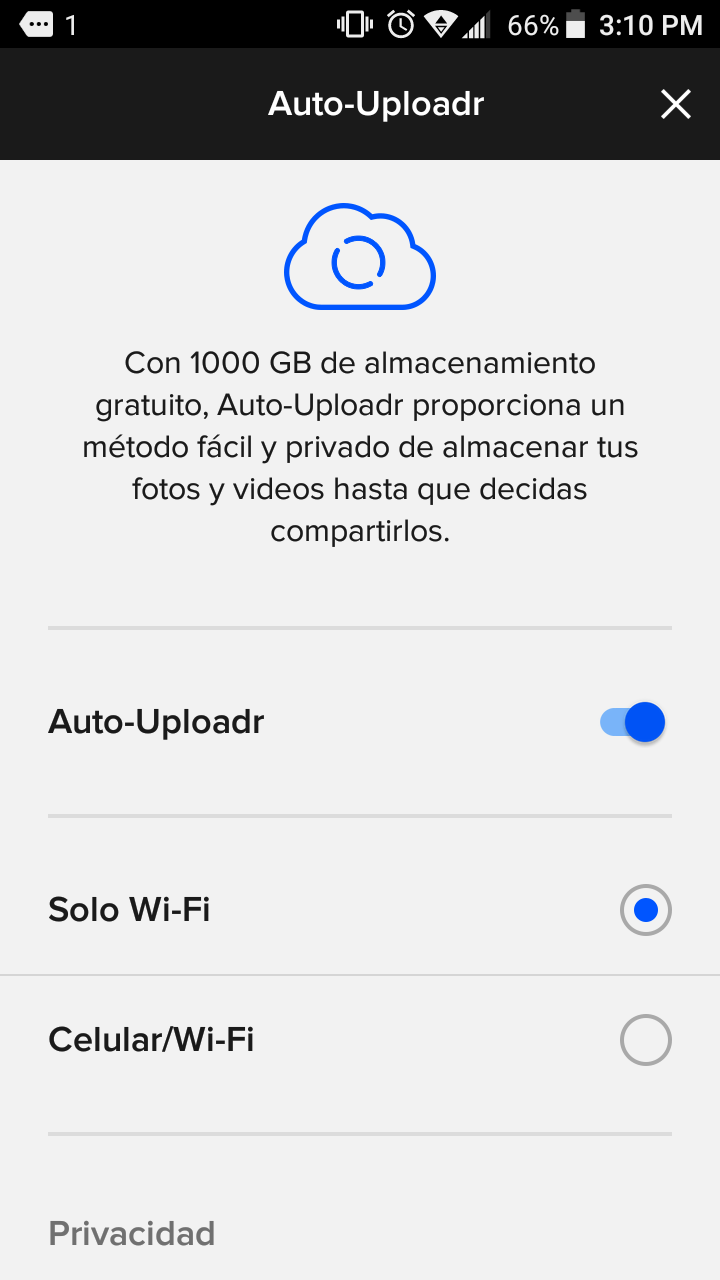 Si se habilita cargará todas las fotos realizadas con el dispositivo móvil.
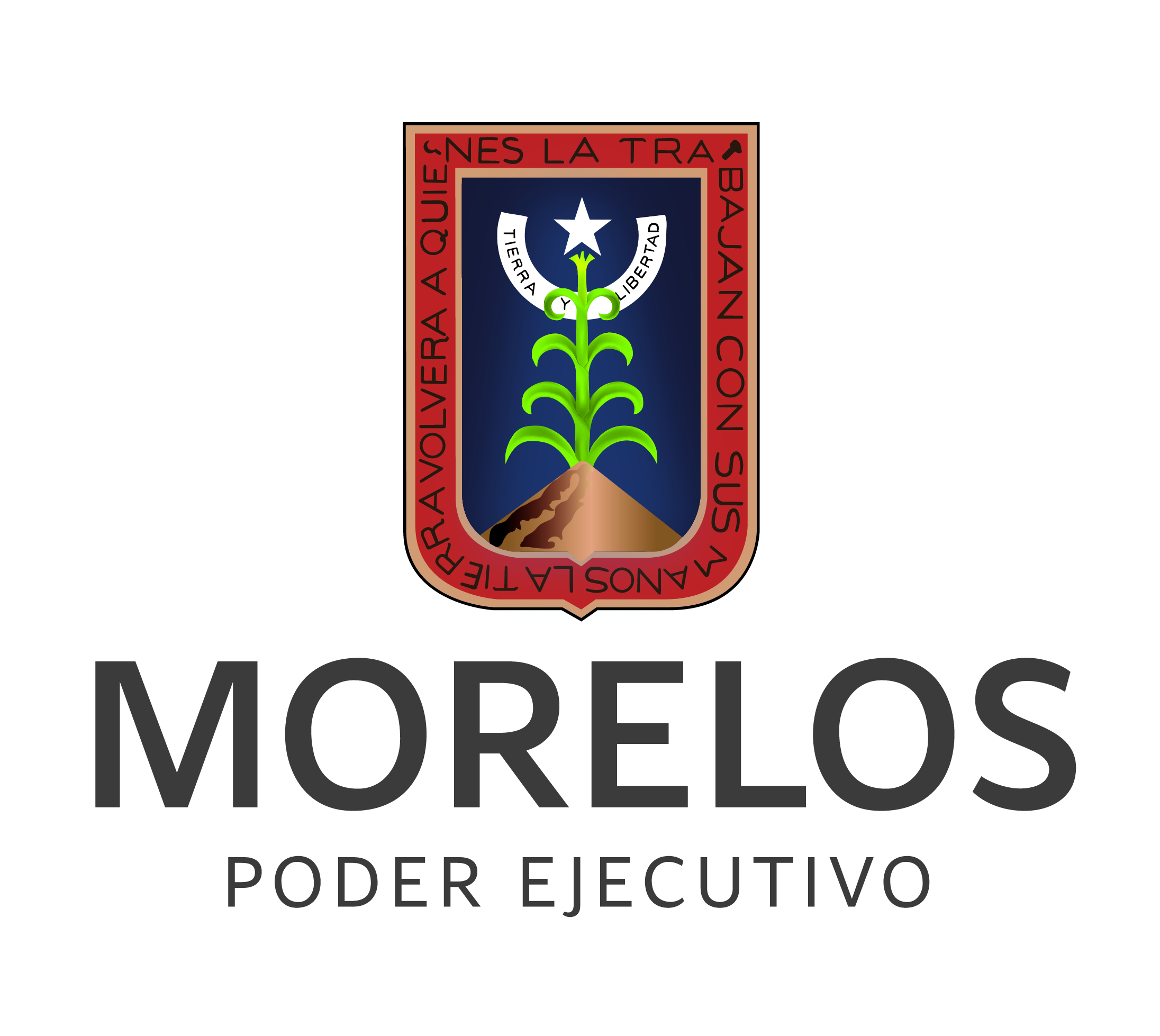 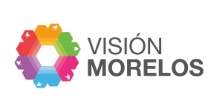 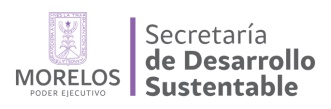 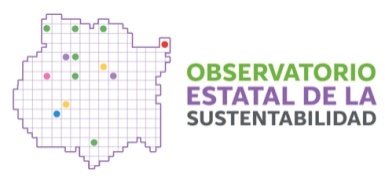 Ejercicio
Toma, edición y subida de fotografía
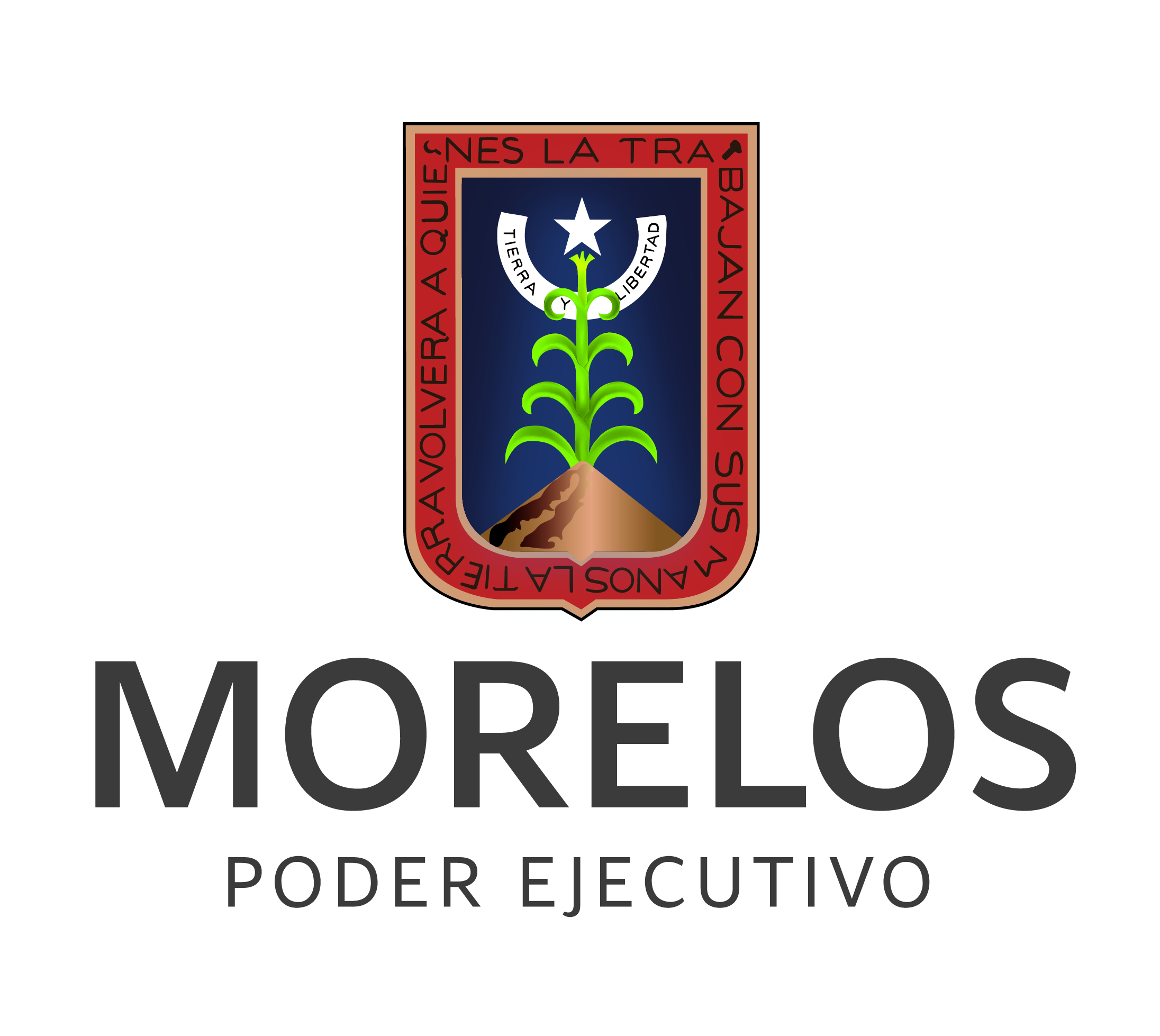 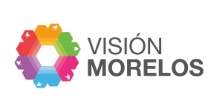 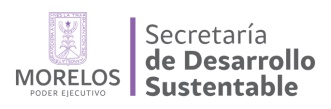 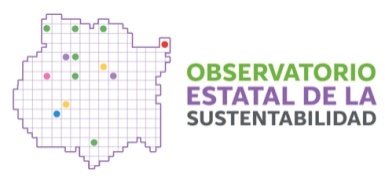 Flickr. Móvil. Toma de fotografía
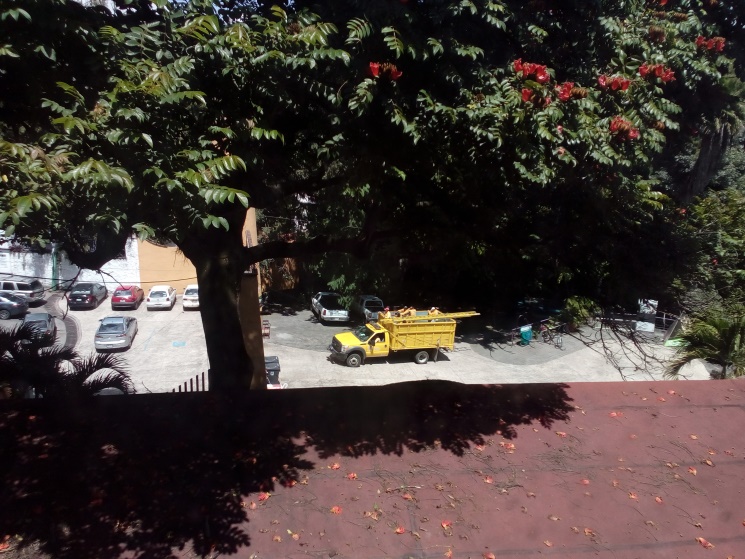 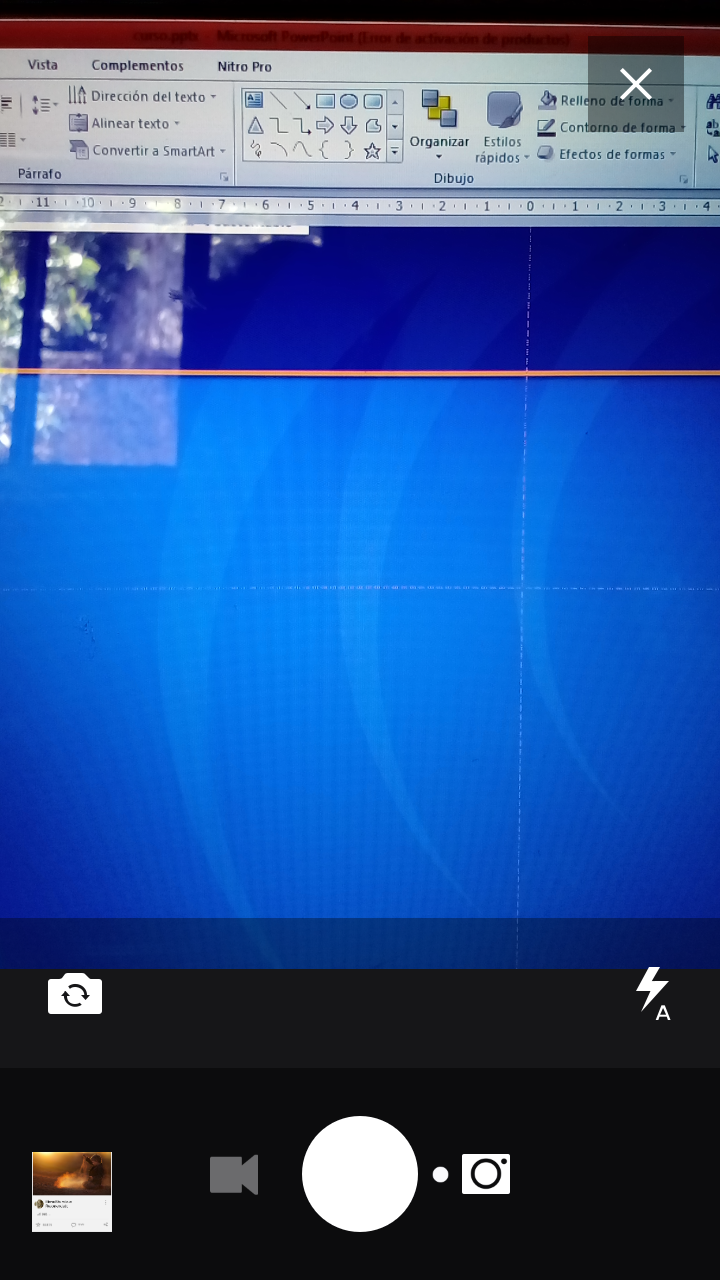 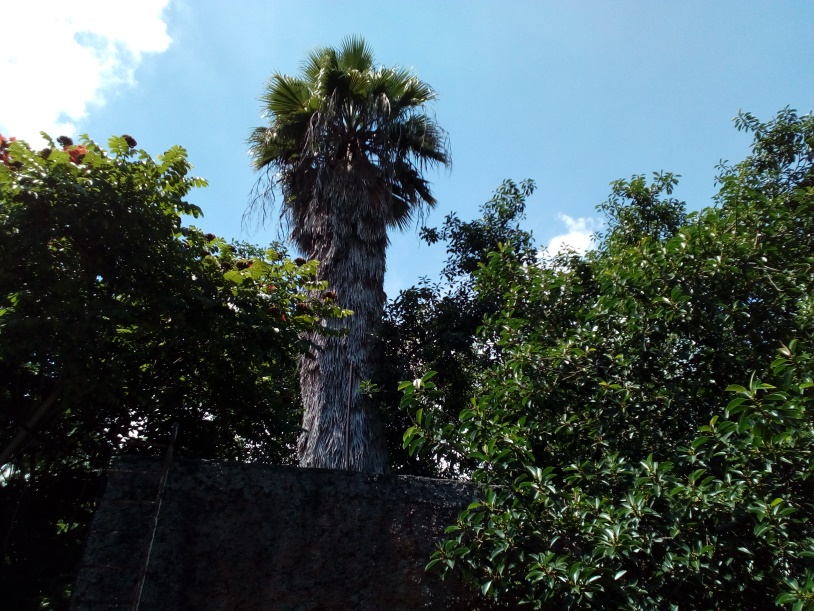 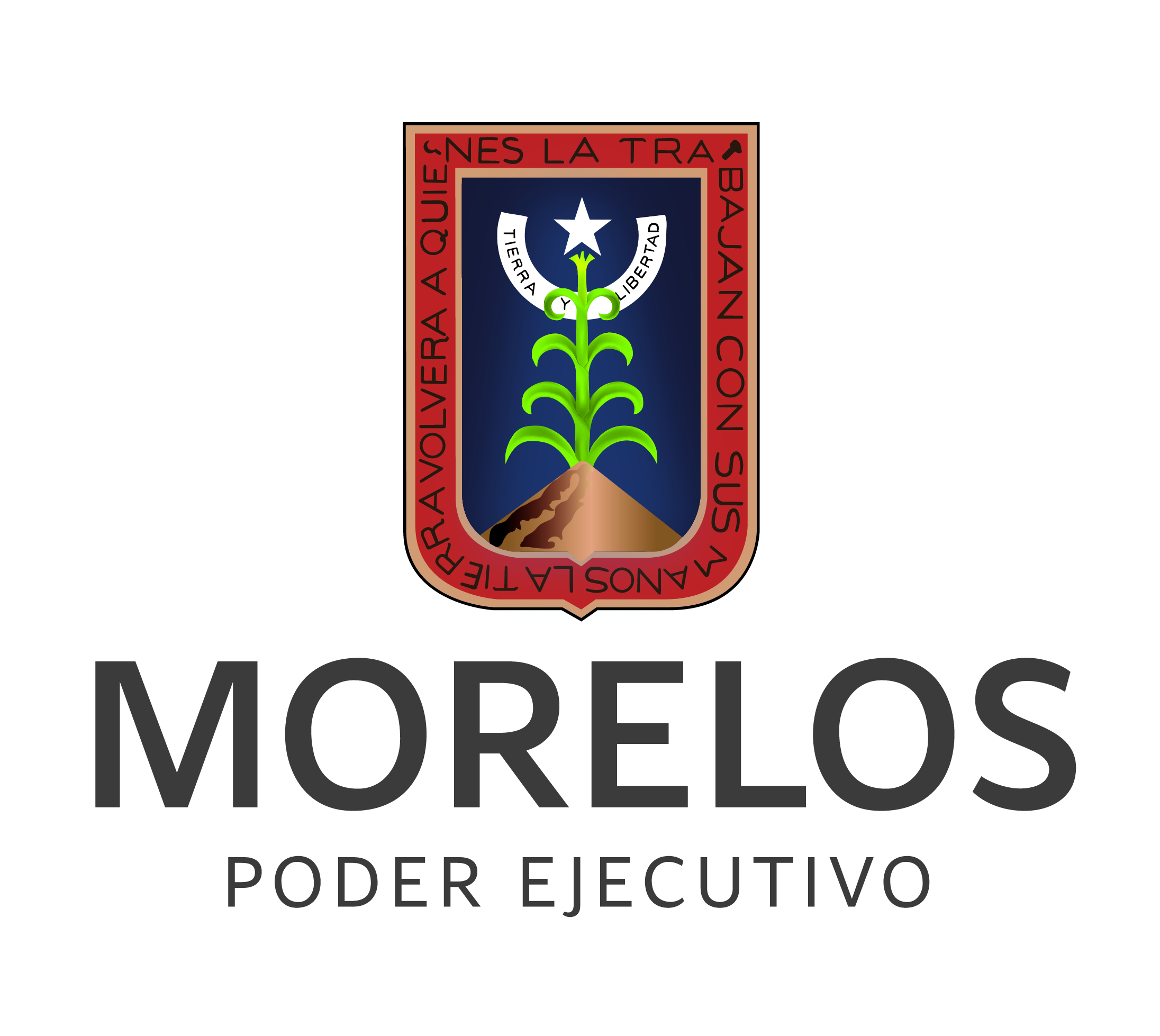 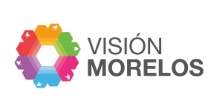 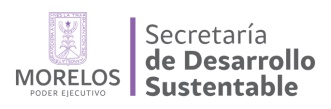 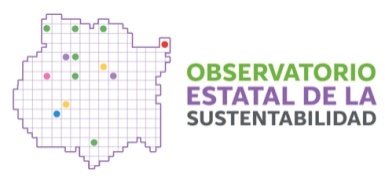 Flickr. Móvil. Nombre de fotografía (Tag, etiqueta o prefijo)popo_morelos_[dependencia]_[persona]
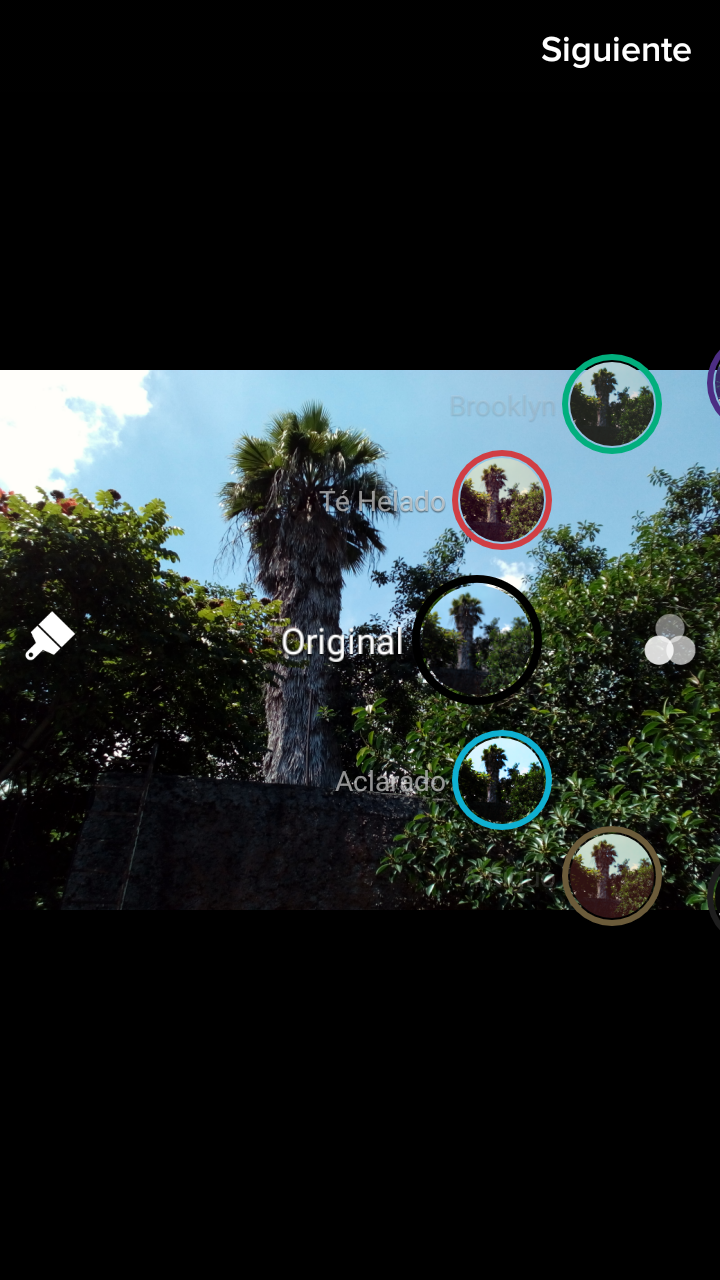 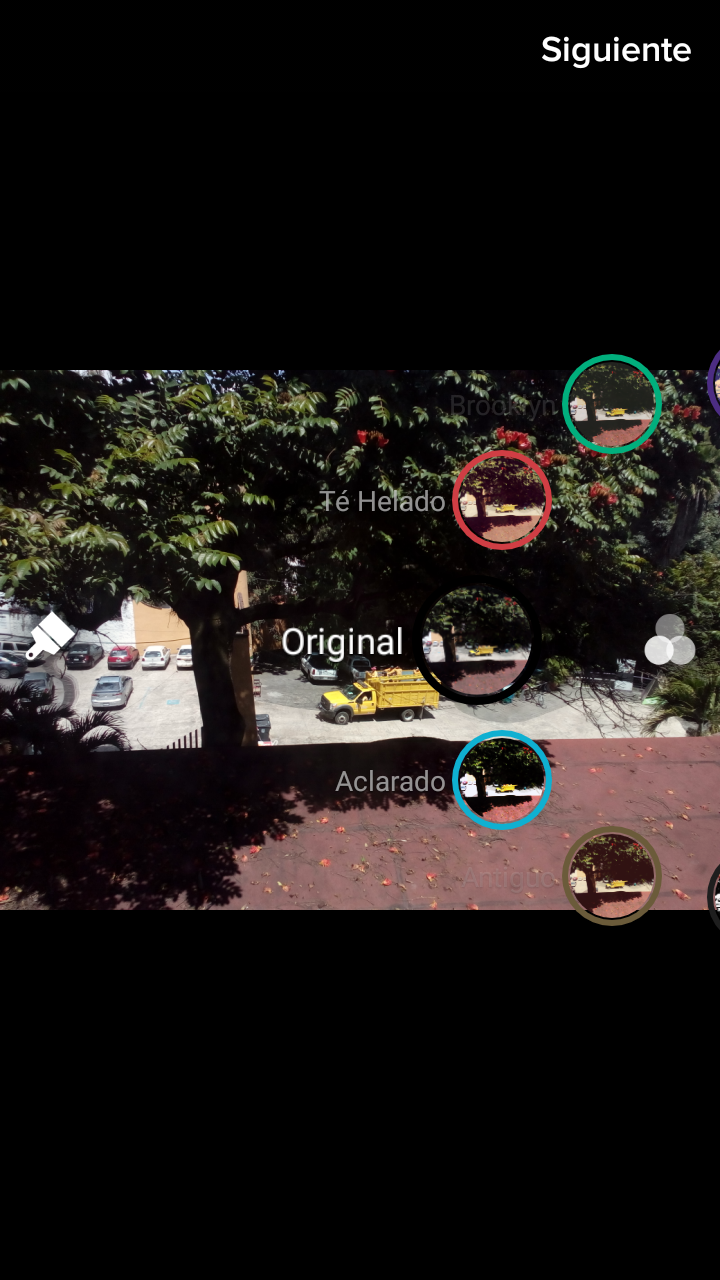 ¡El prefijo es importante y obligado ya que este permite la visualización de la fotografía en el visor del Volcán Popocatépetl!
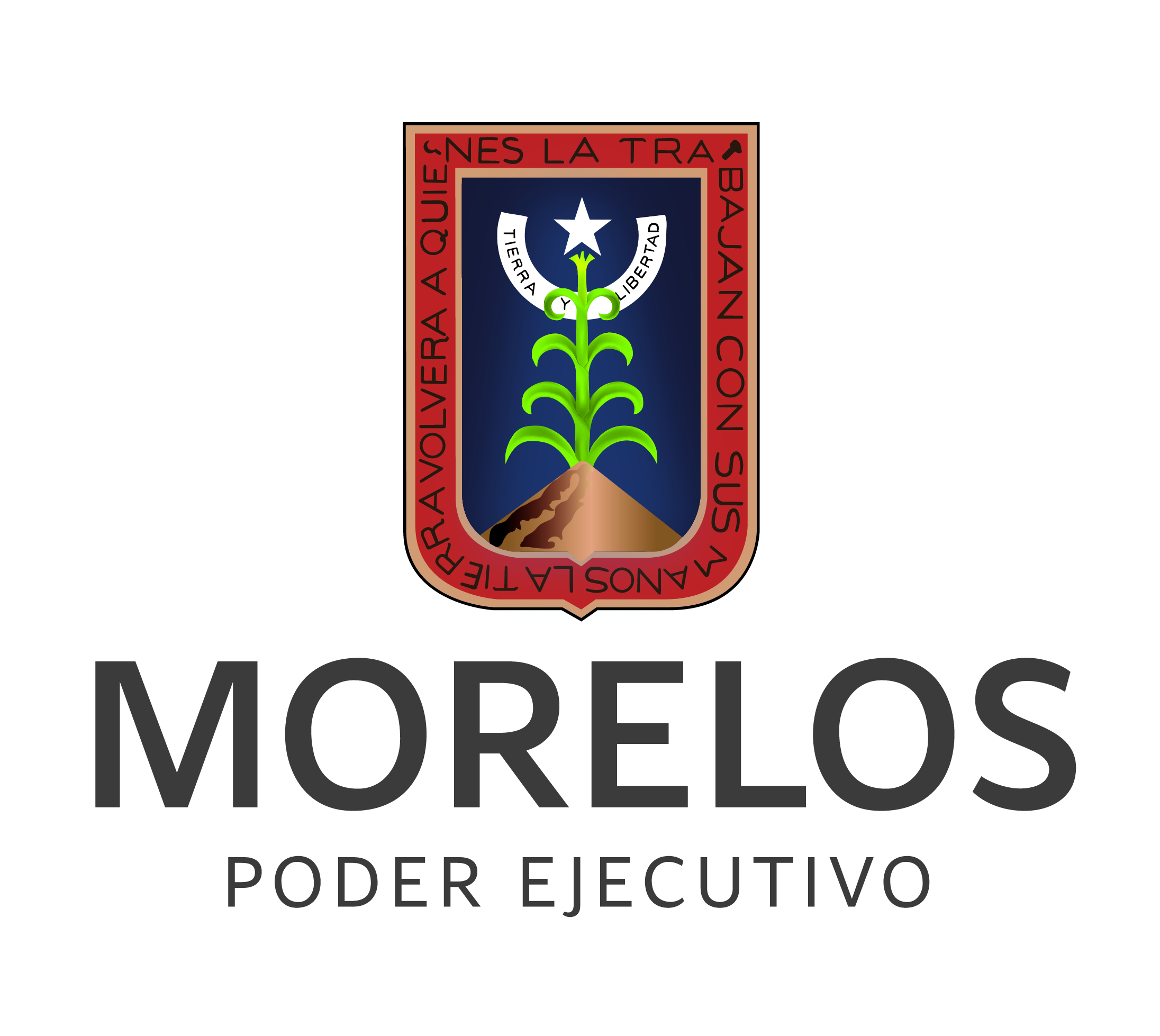 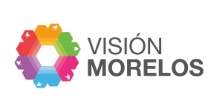 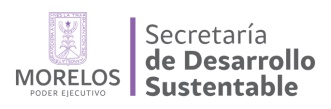 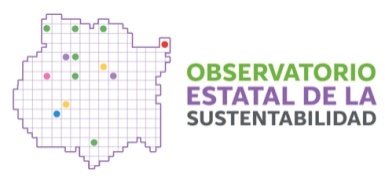 Flickr. Móvil. Nombre de fotografía
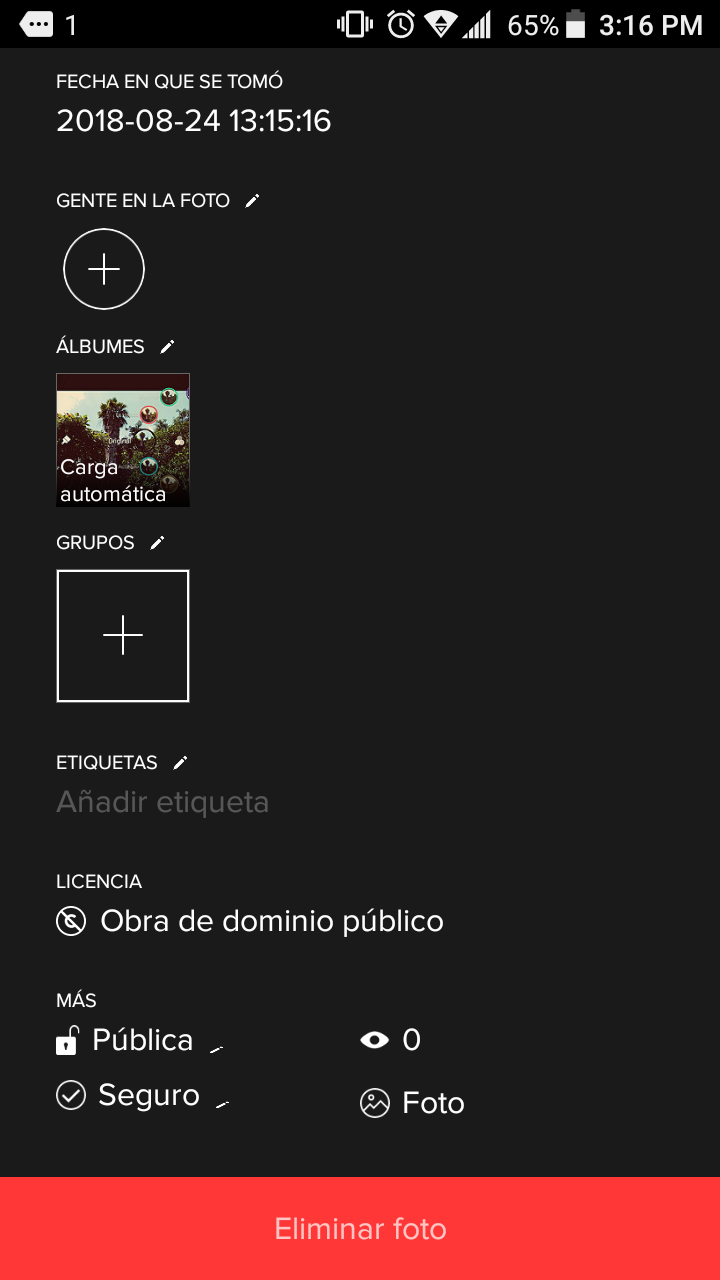 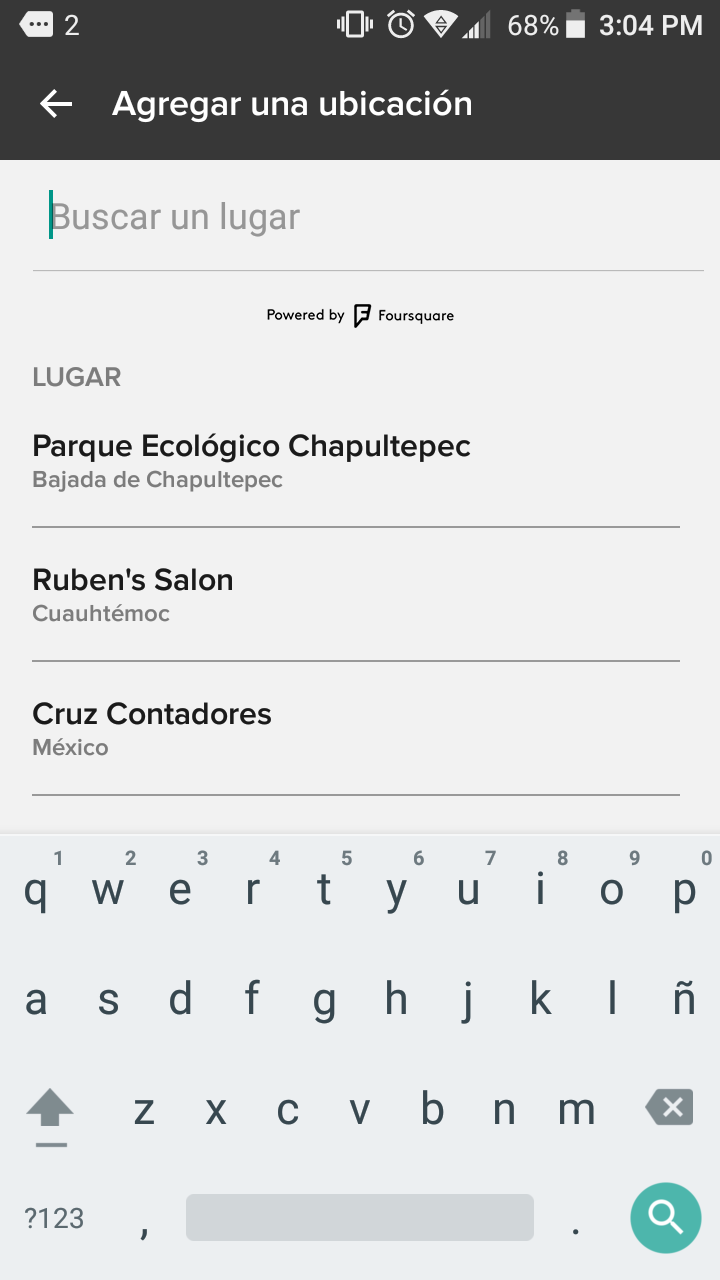 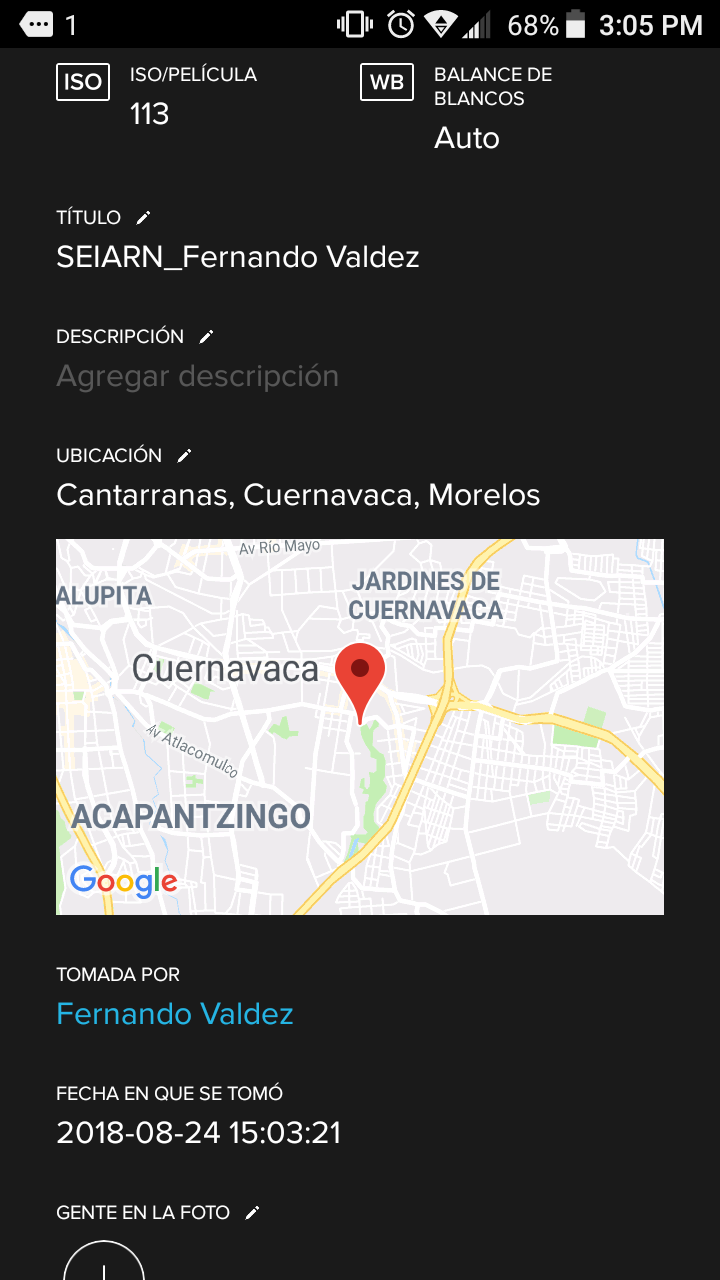 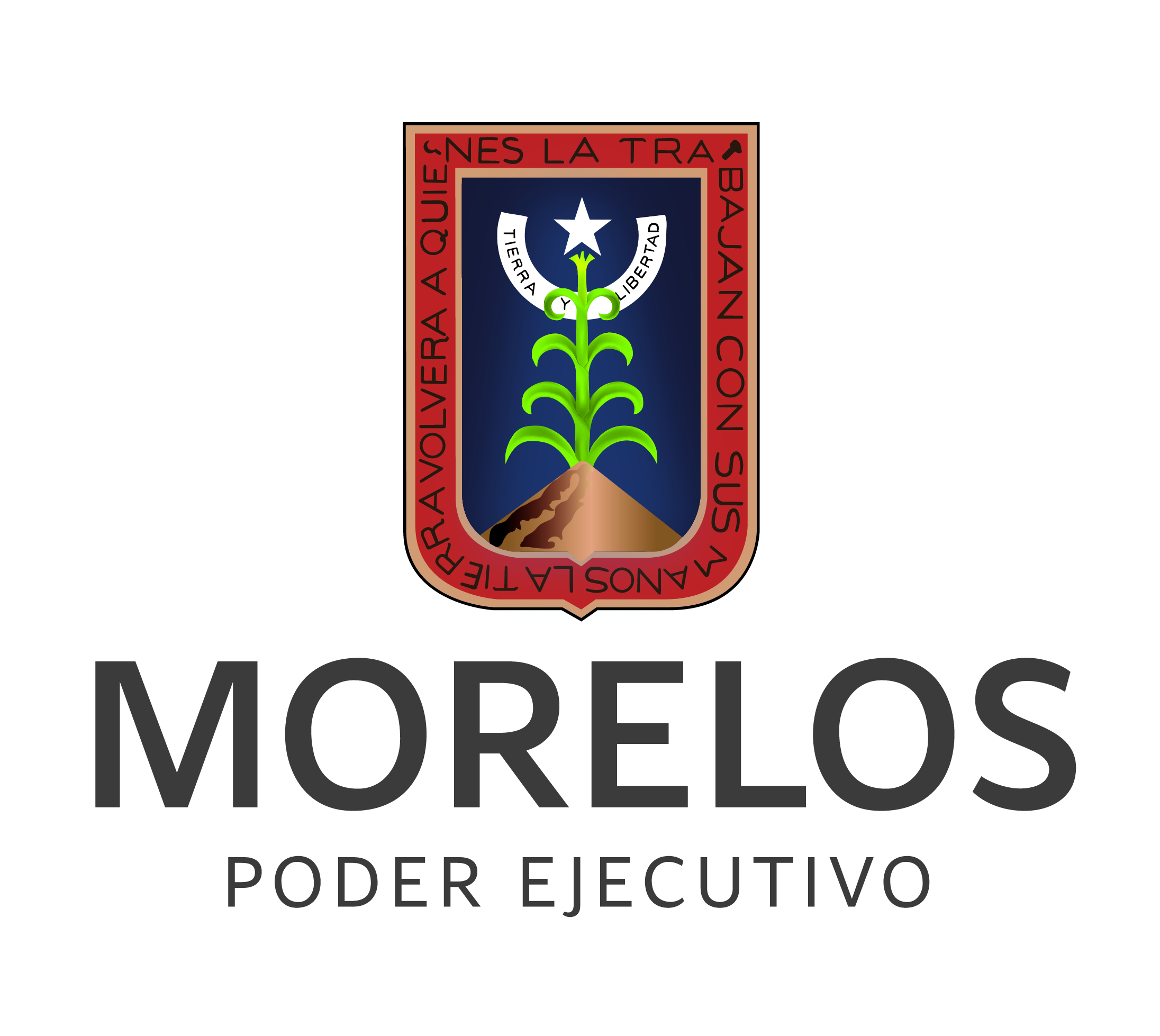 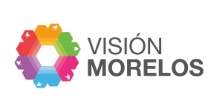 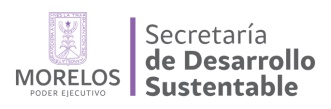 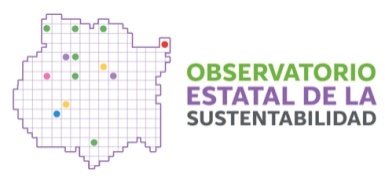 Flickr. Móvil. Nombre de fotografía
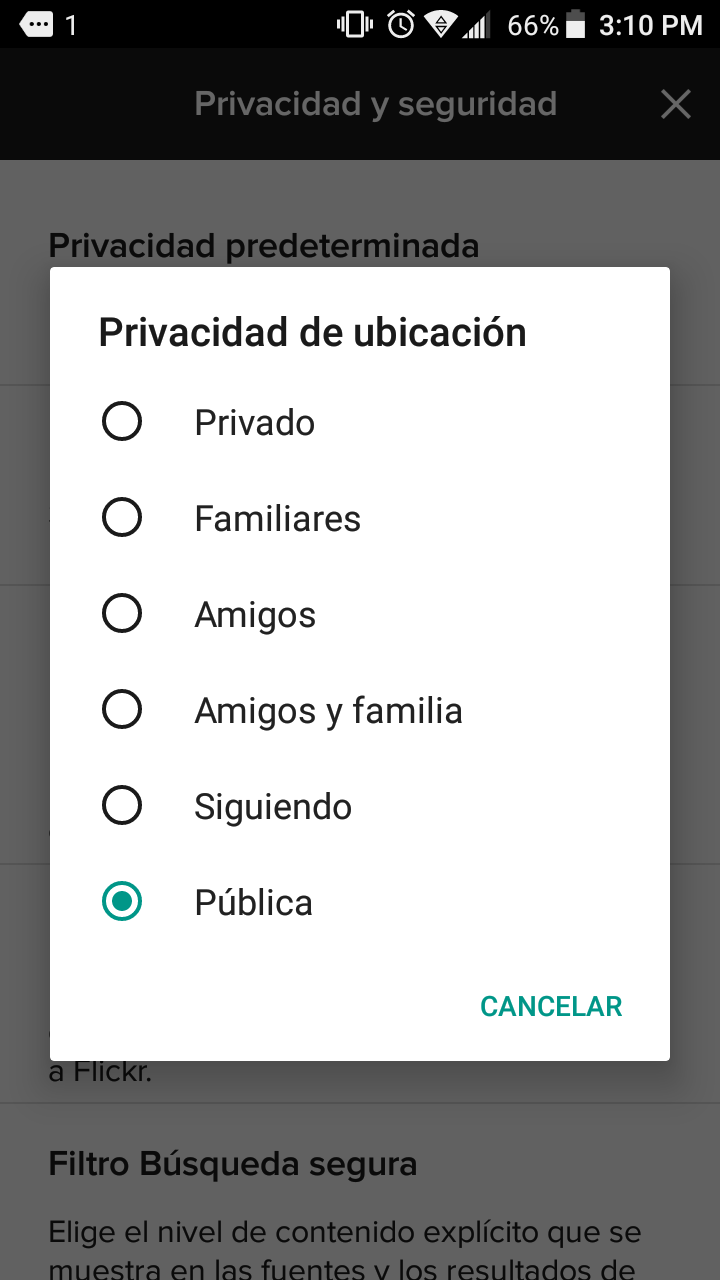 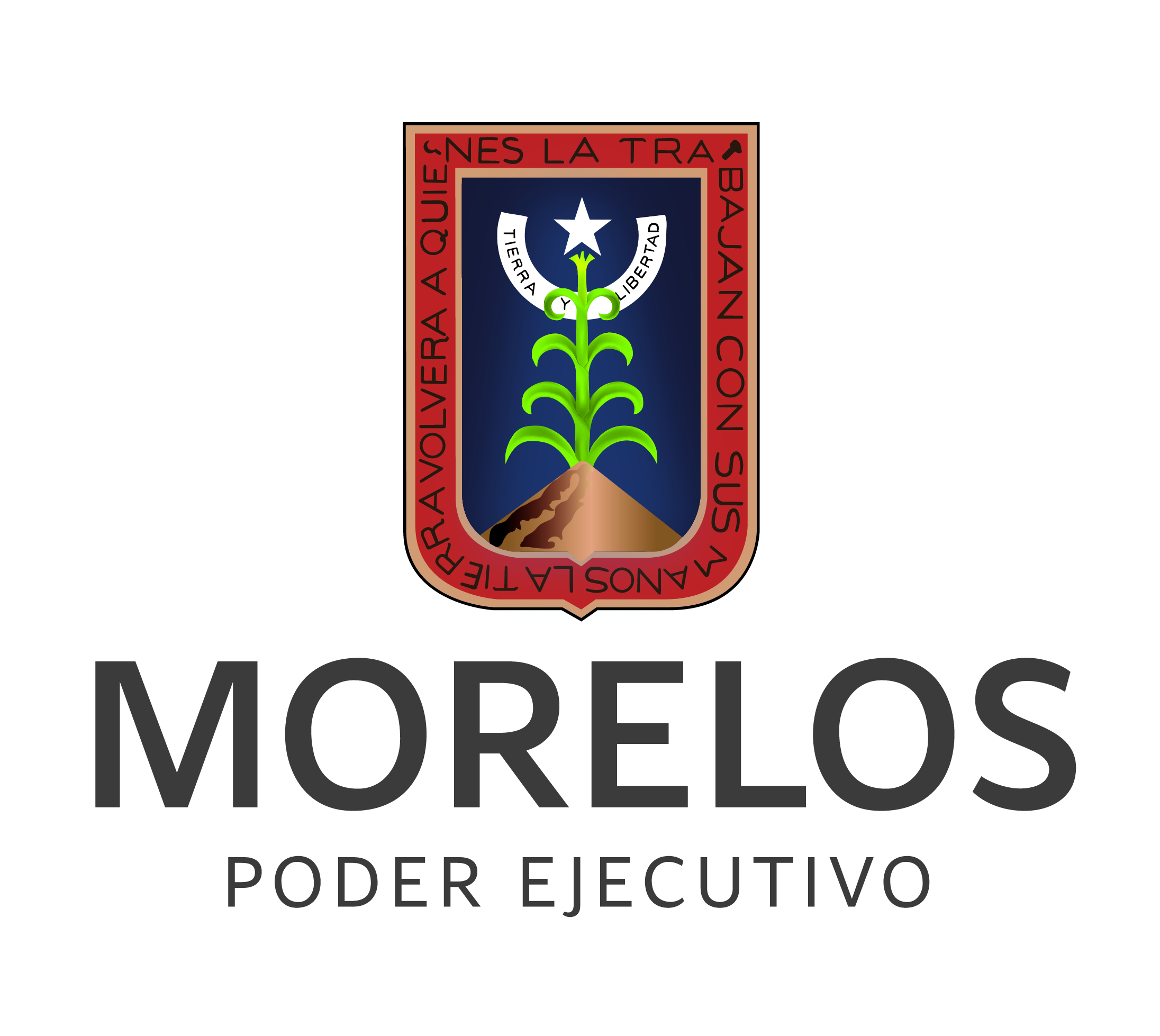 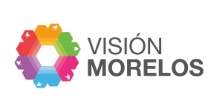 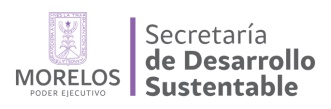 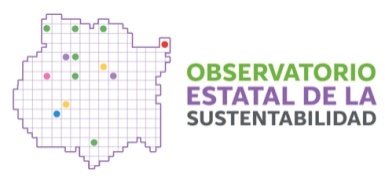 Flickr. Móvil. Álbum de fotografía
Se recomienda ampliamente, que al momento de subir la foto, designando el nombre adecuado de la misma, se seleccione el ÁLBUM de FLICKR que corresponda a la dependencia a la que pertenezca la persona que tomó la fotografía.
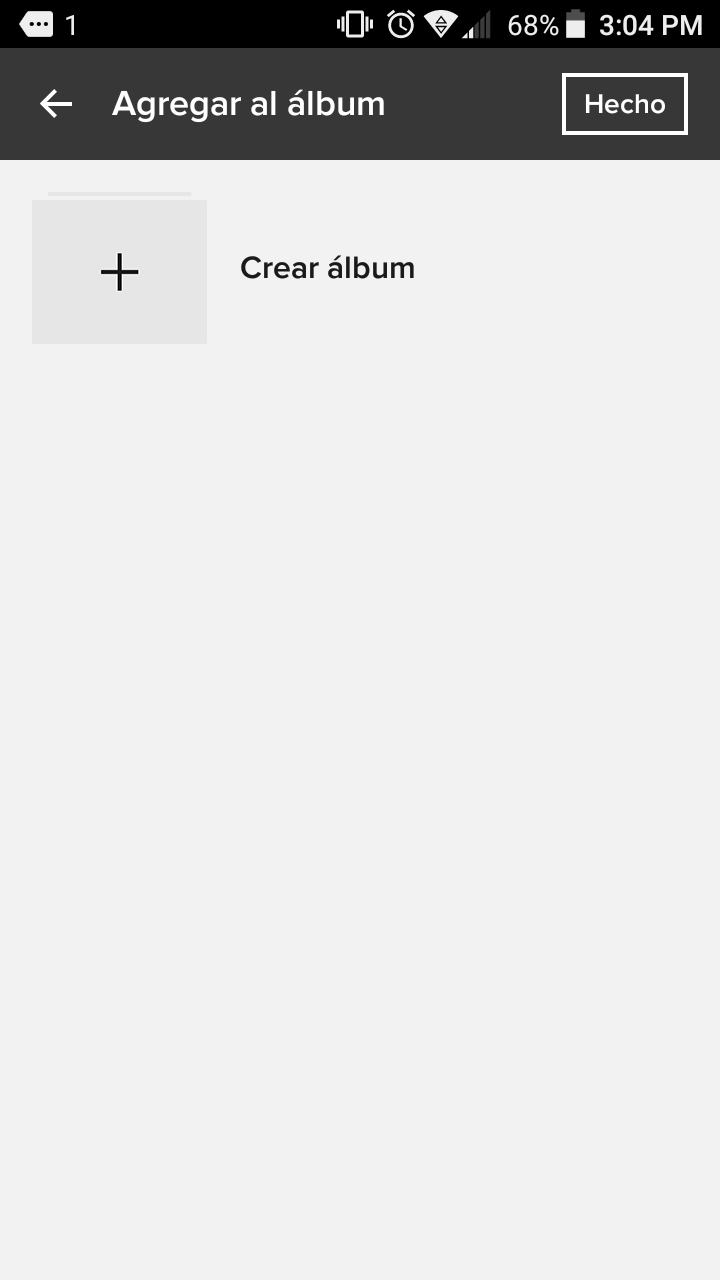 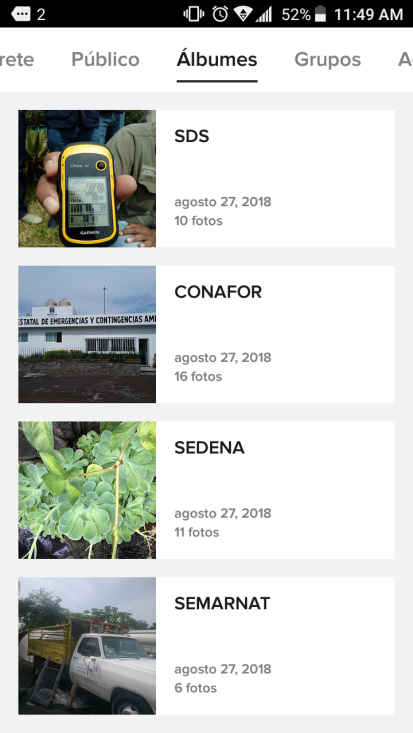 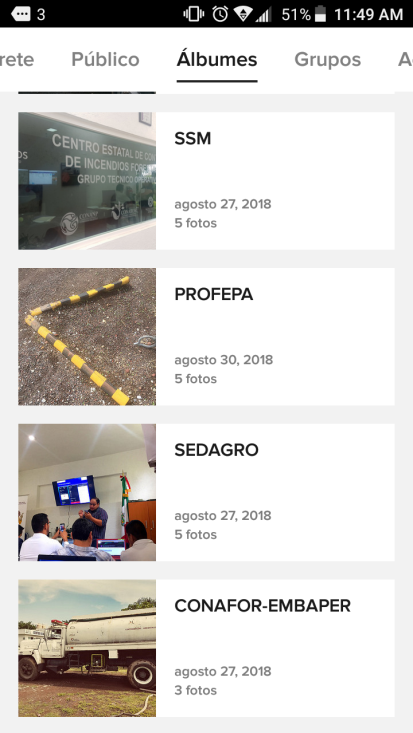 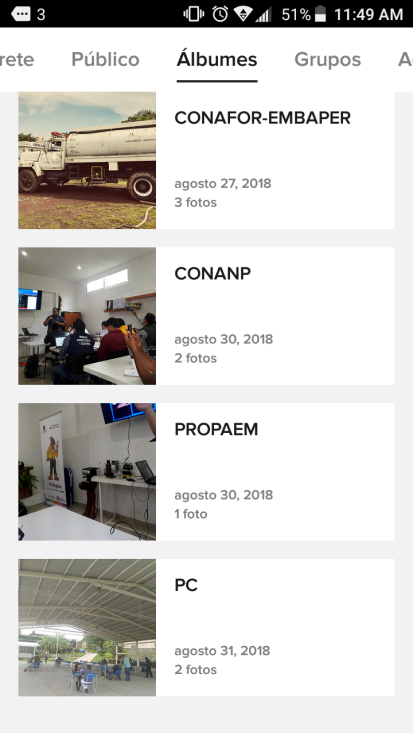 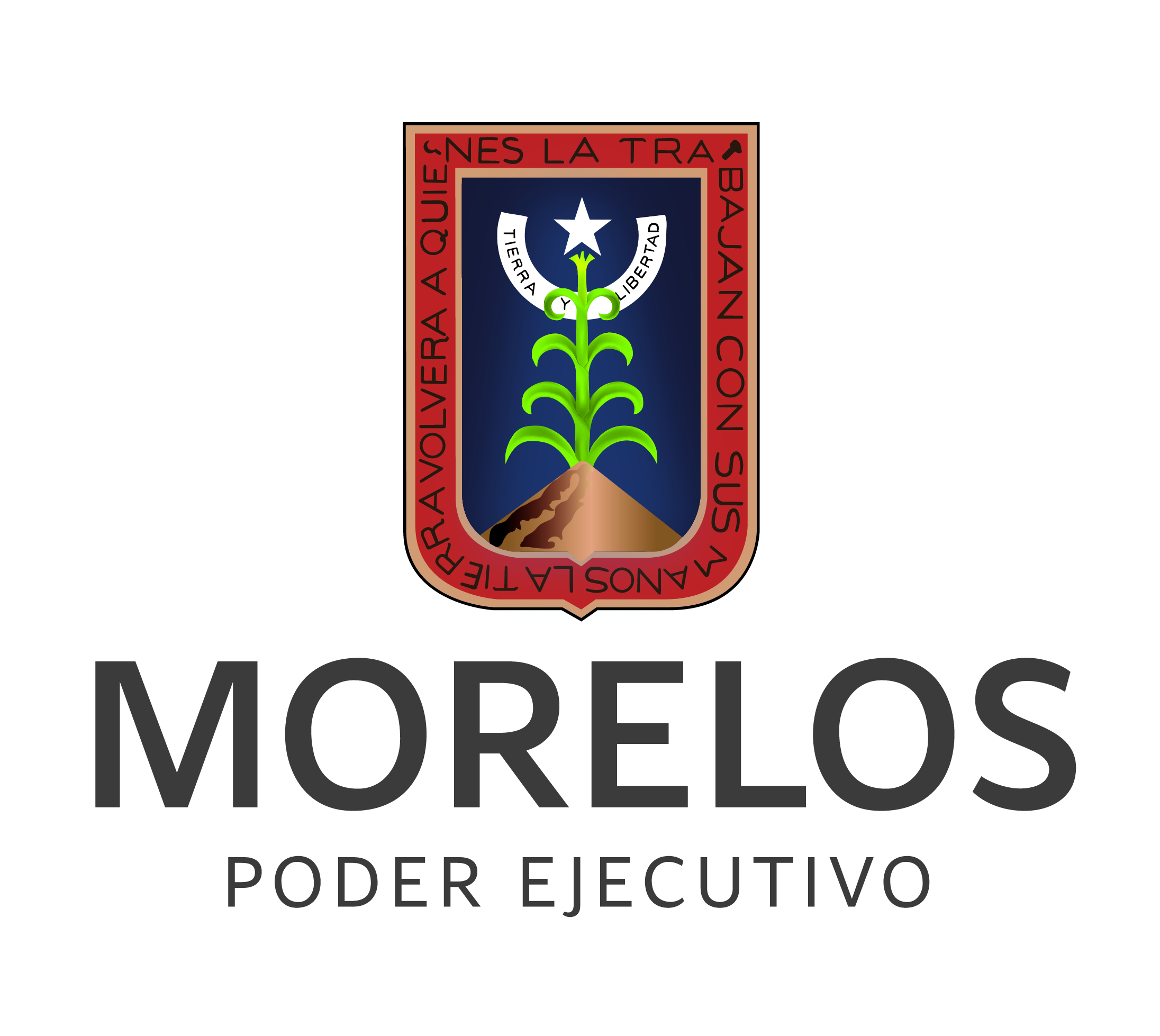 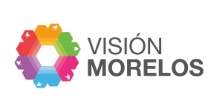 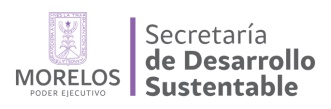 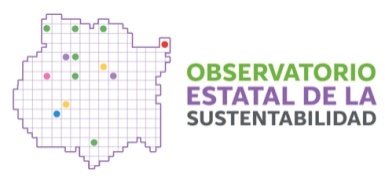 Flickr. Escritorio. Toma y subida de fotografía
Las imágenes con georreferencia no deben ser editadas antes de subirlas a Flickr, ya que la pierden.

Las imágenes recibidas a través de WhatsApp pierden la georreferencia

Las imágenes sin georreferencia se pueden ubicar geográficamente de forma manual: a través del mapa de Flickr o ingresando las coordenadas numéricamente (GPS).
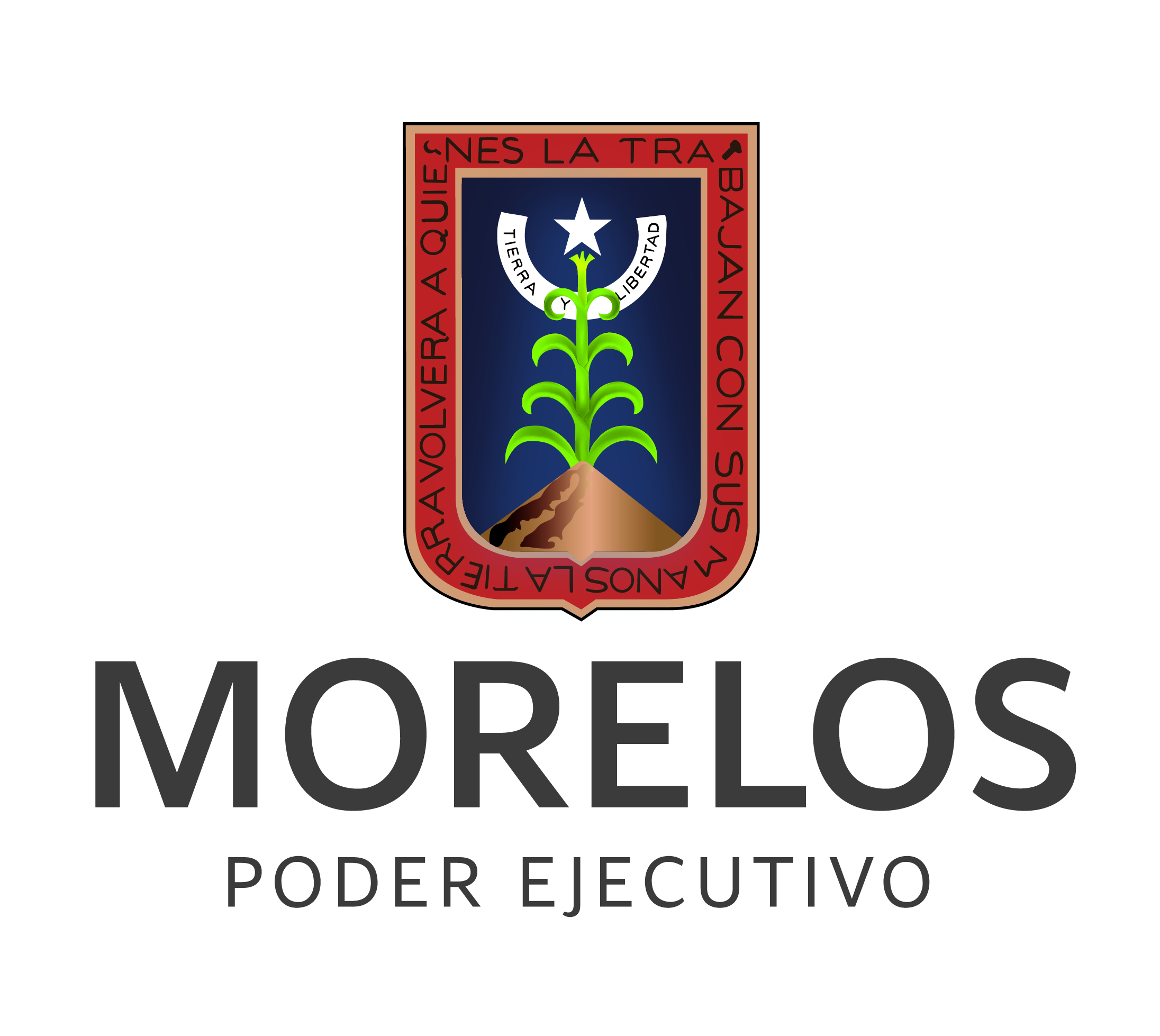 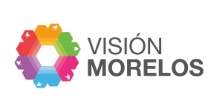 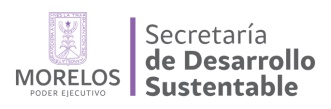 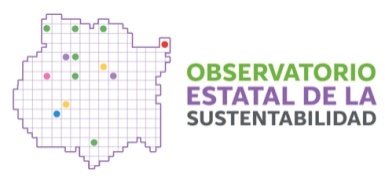 Flickr. Escritorio. Subir fotografía
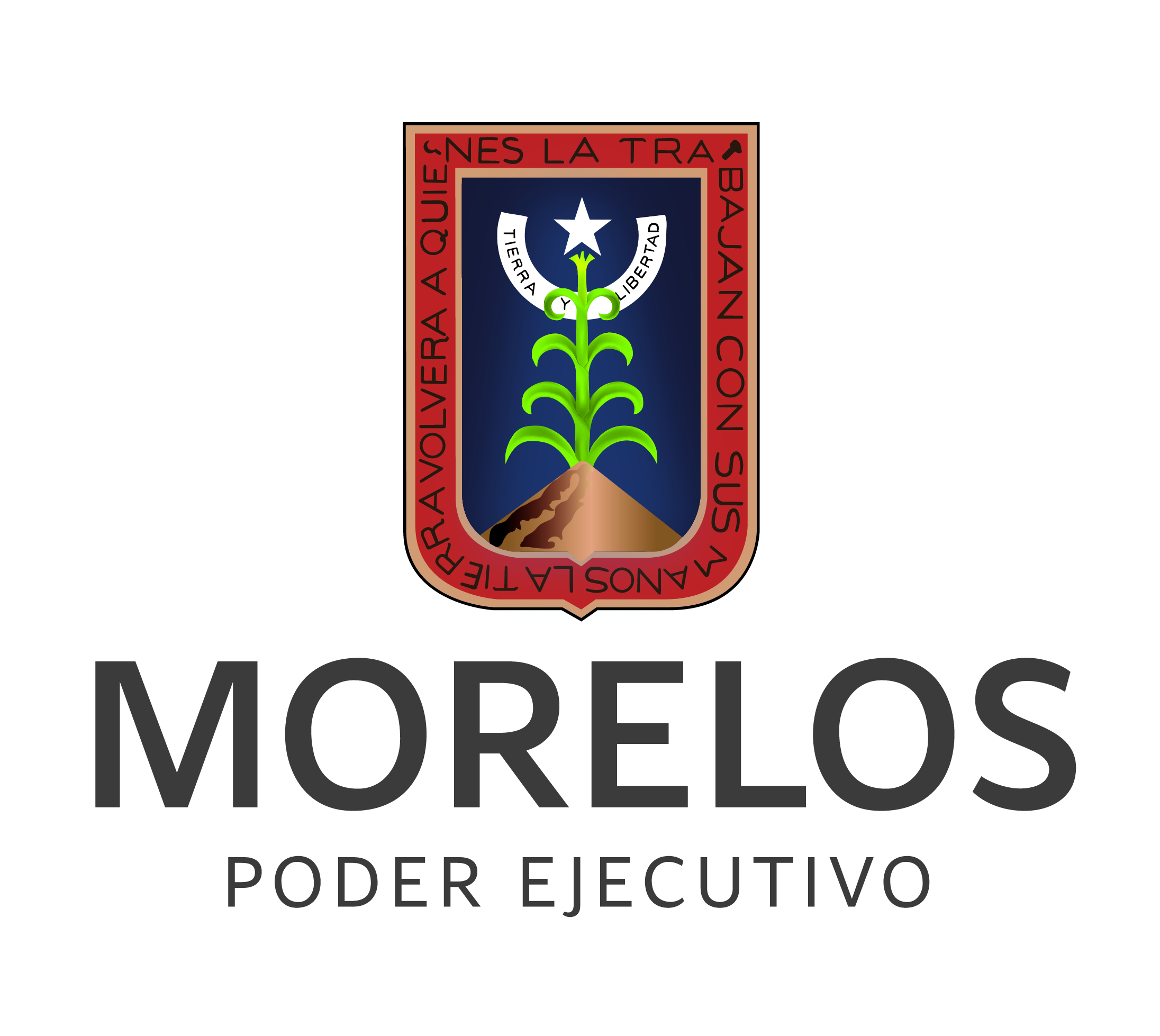 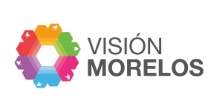 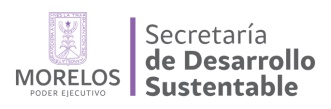 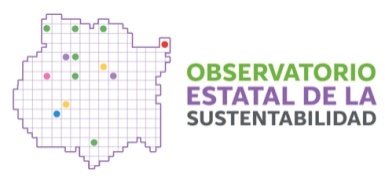 Flickr. Escritorio. Subir fotografía: popo_morelos_[dependencia]_[persona]
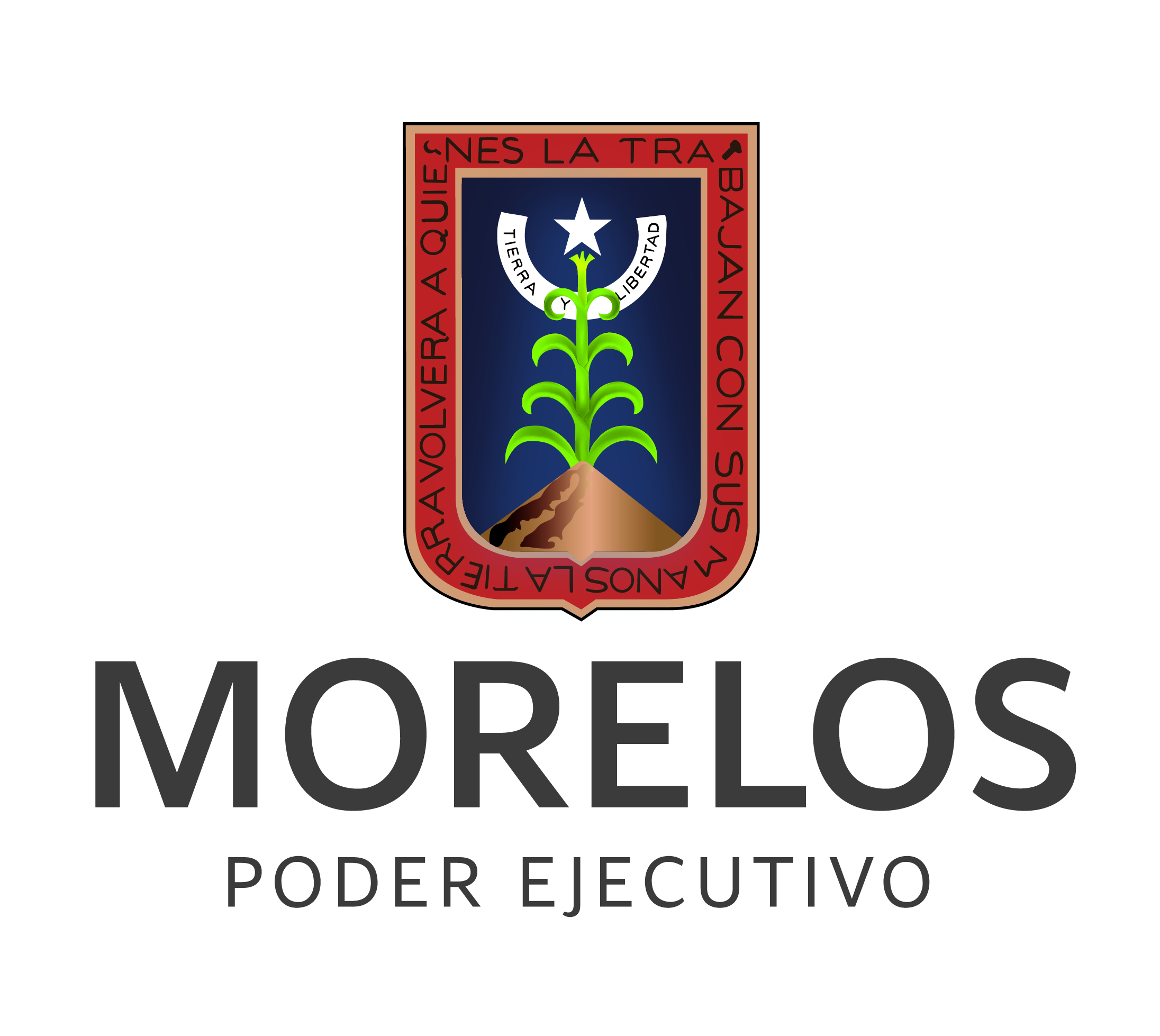 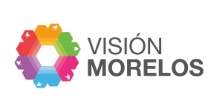 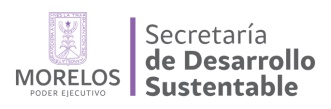 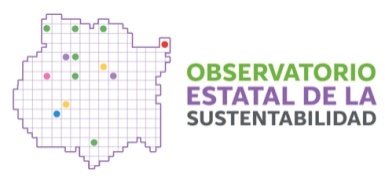 Flickr. Escritorio. Propiedades de la fotografía. LicenciaPUBLIC DOMAIN WORK o INFORMACIÓN PÚBLICA
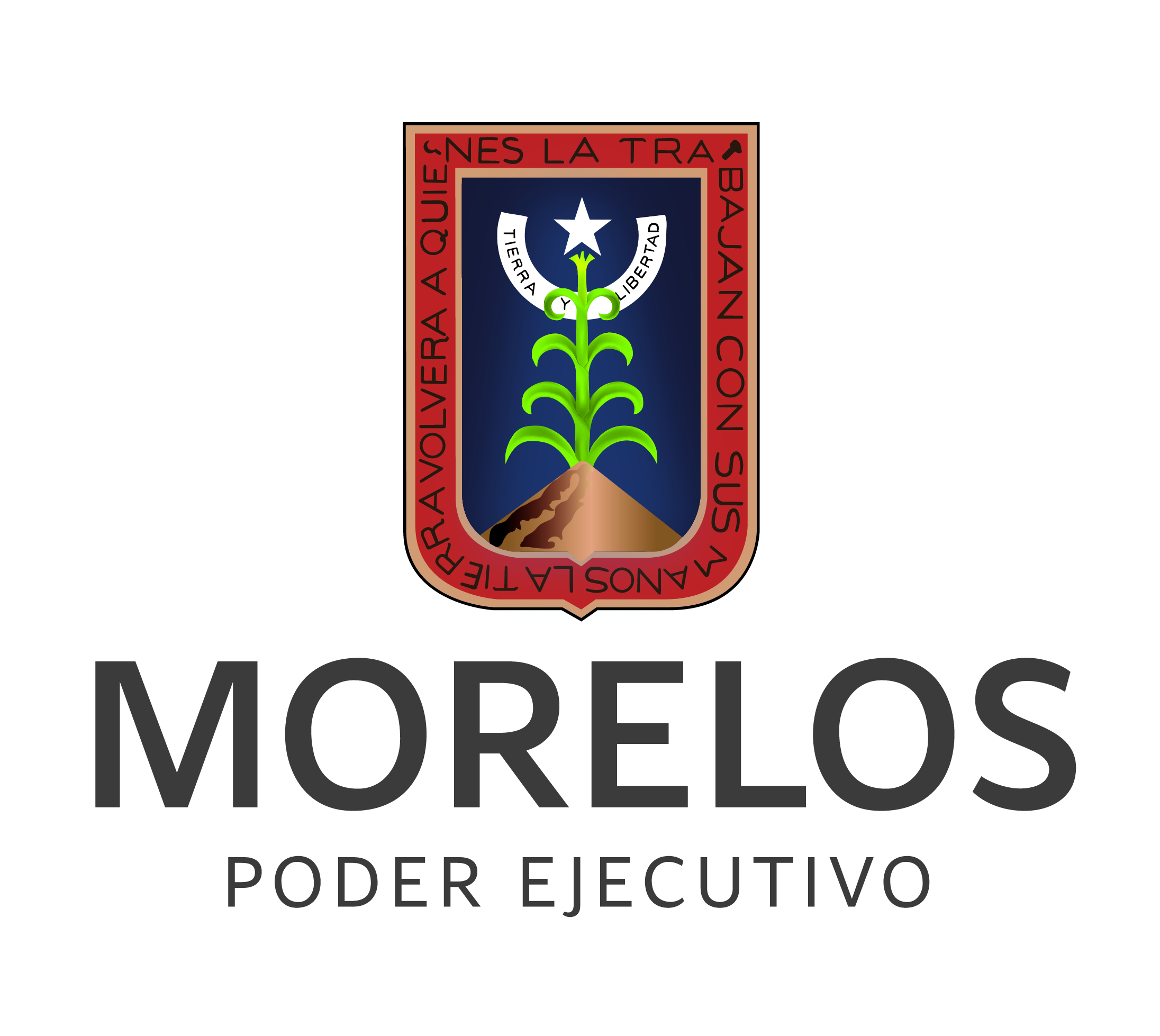 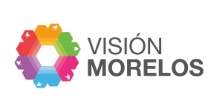 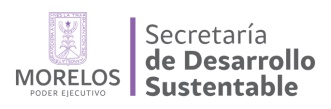 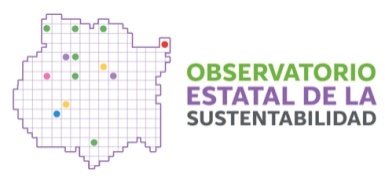 Flickr. Escritorio. Propiedades de la fotografía. Álbumes
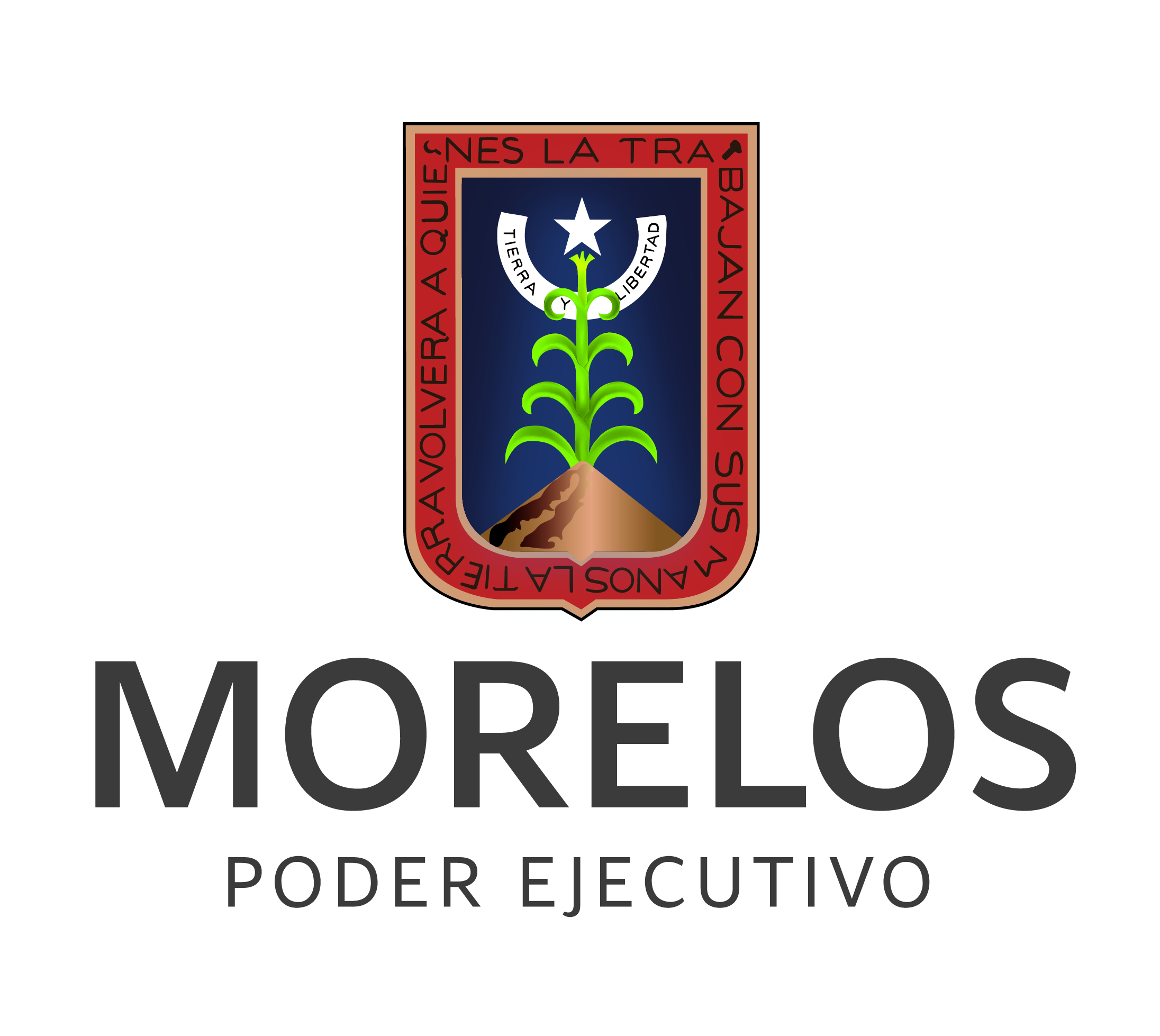 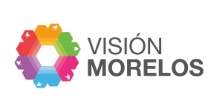 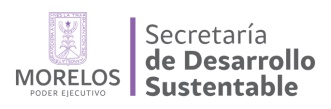 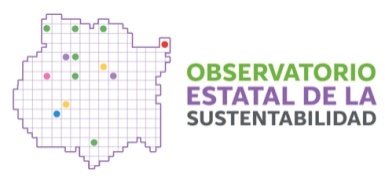 Flickr. Escritorio. Álbumes ya existentes por dependencia.
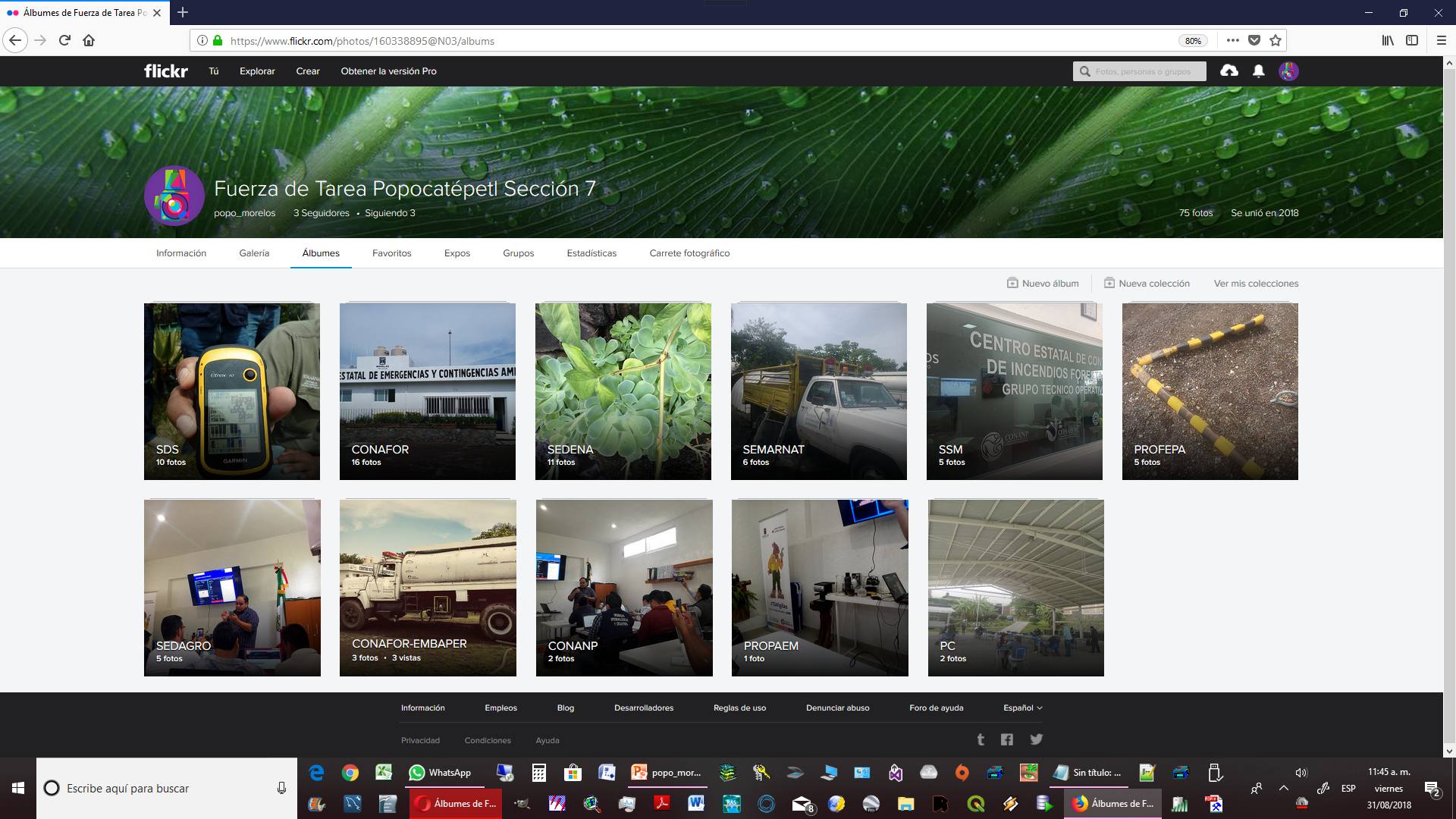 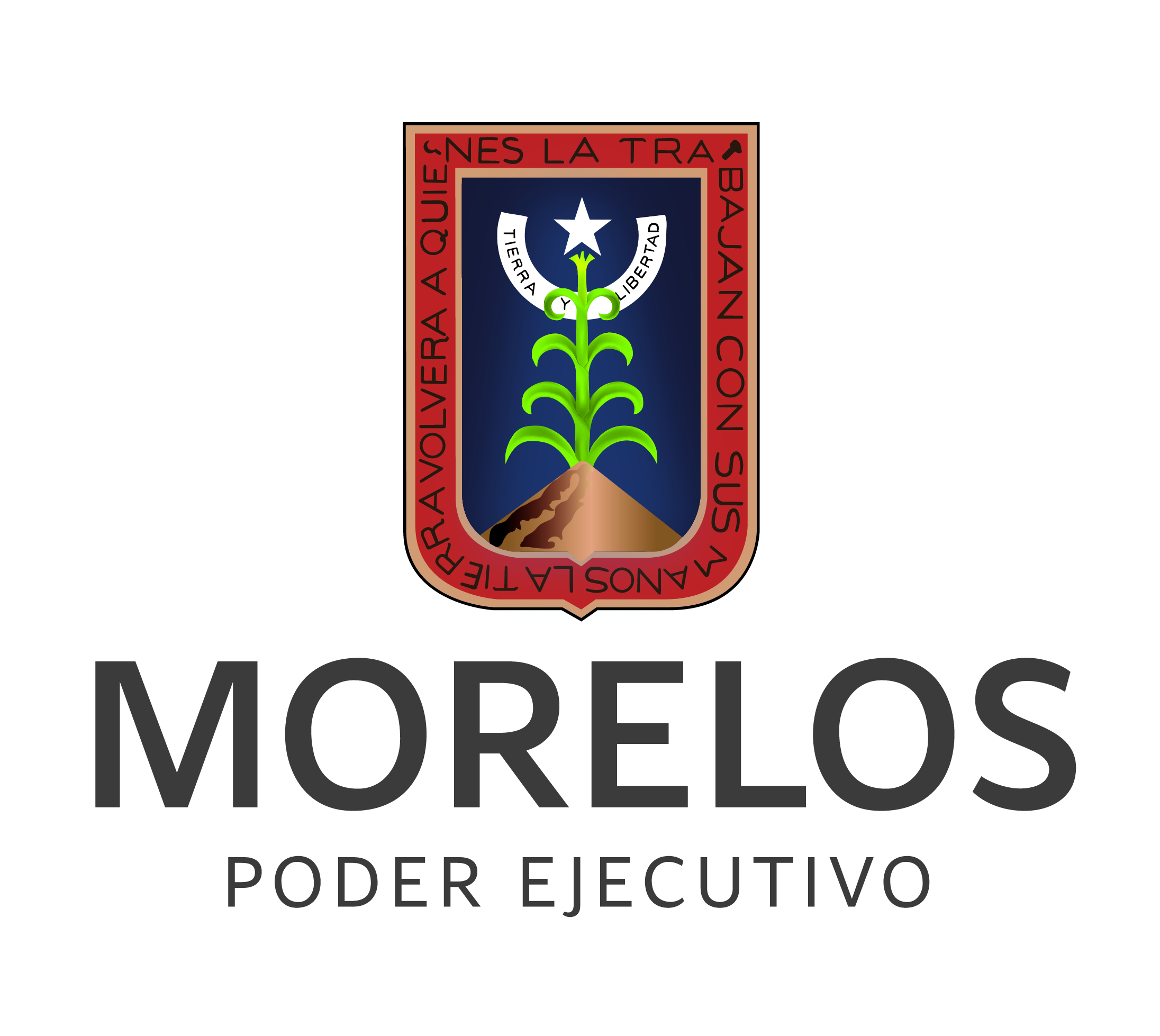 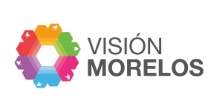 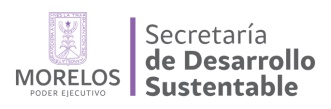 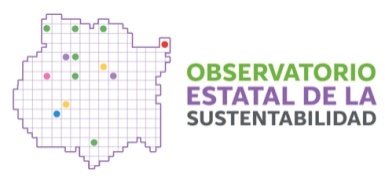 Flickr. Escritorio. Creación de álbumes nuevos.
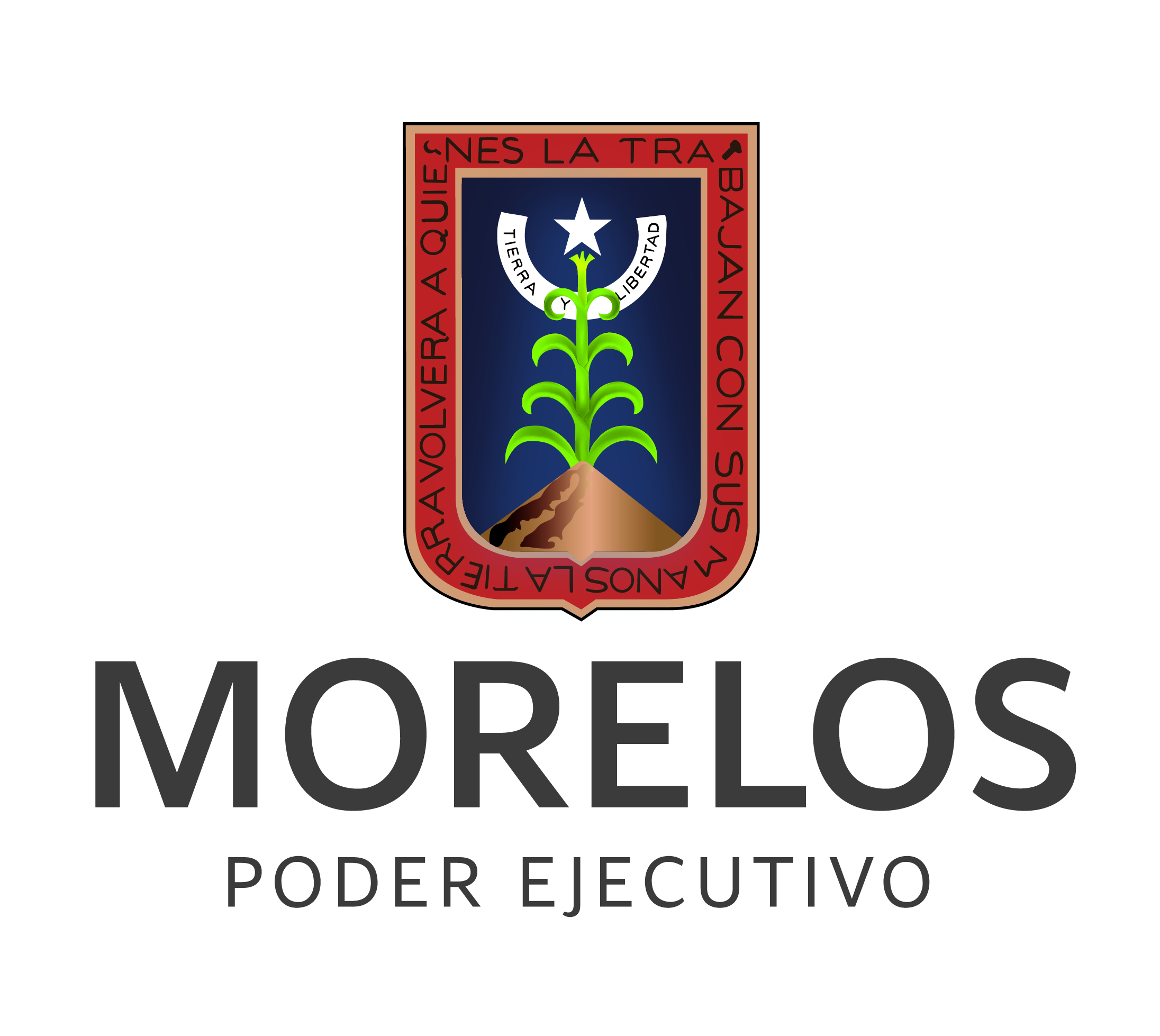 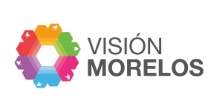 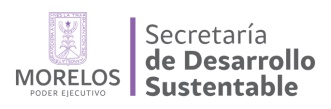 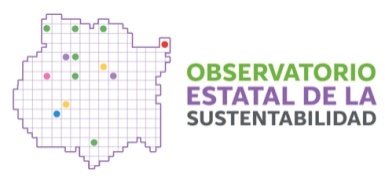 Flickr. Escritorio. Creación de álbumes.  Opción Organizar
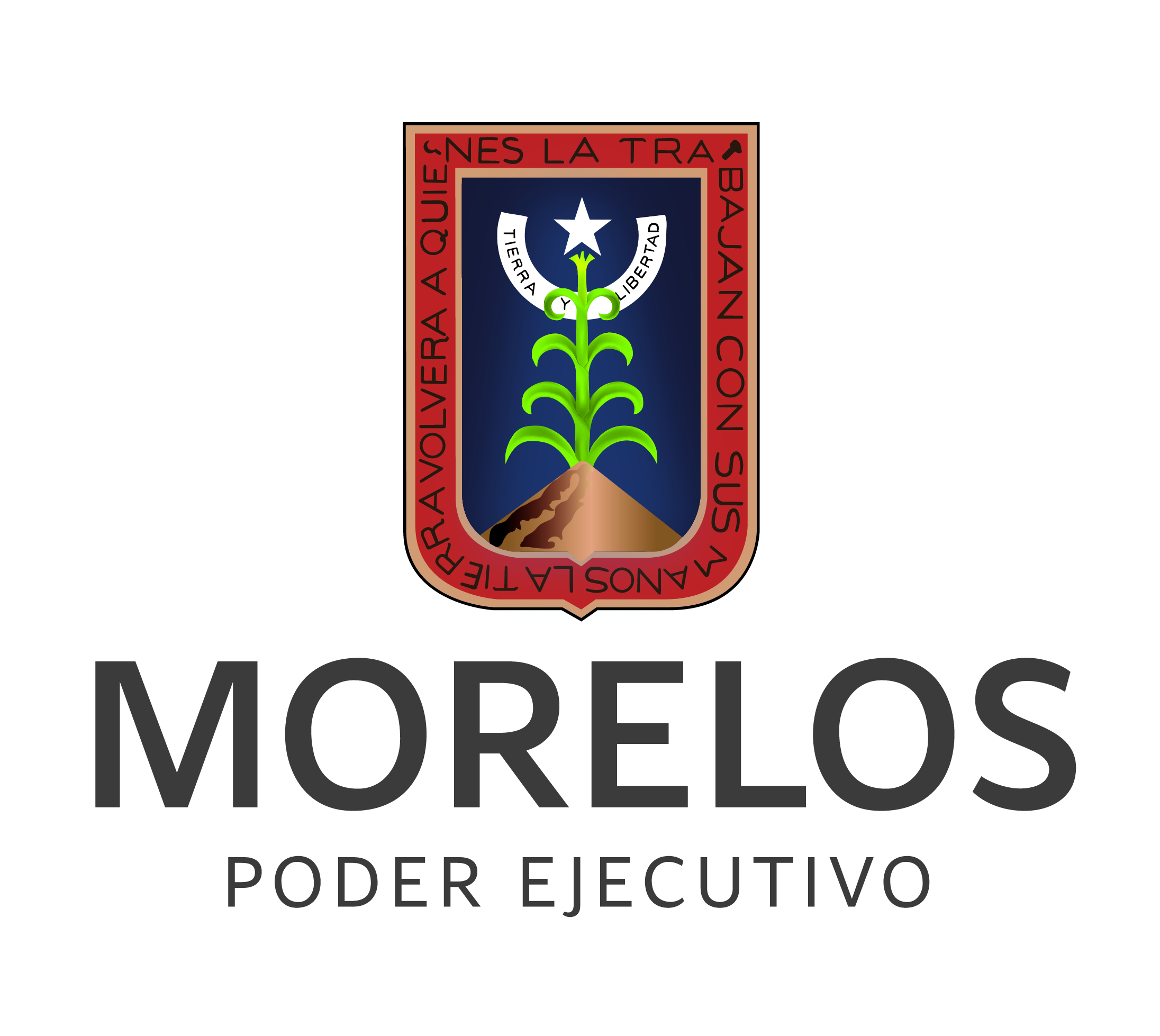 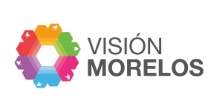 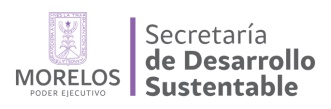 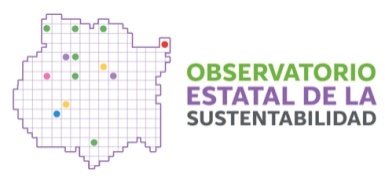 Flickr. Escritorio. Subir fotografía. Selección
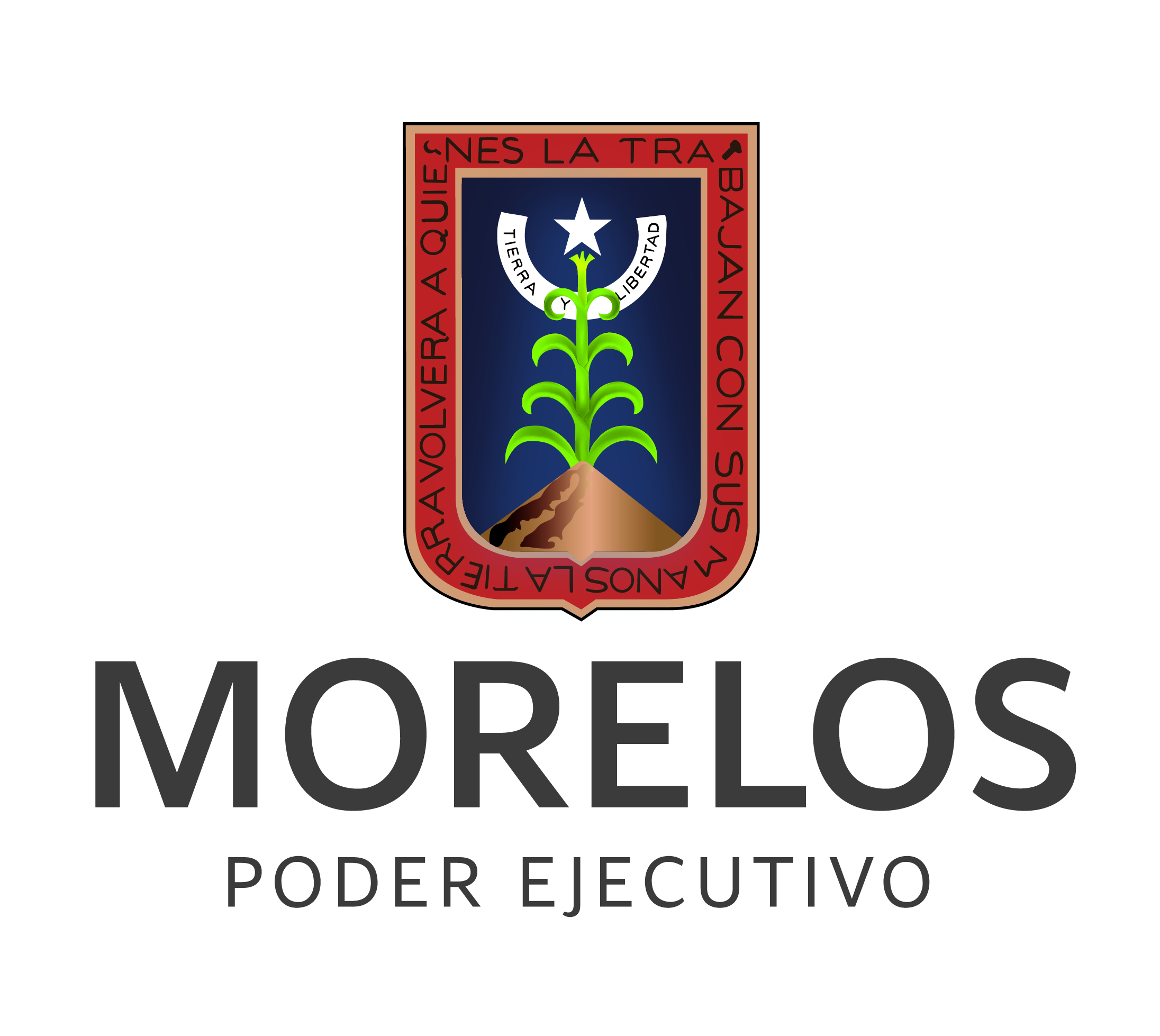 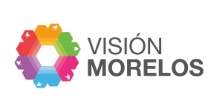 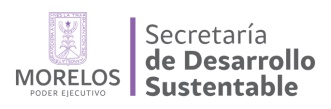 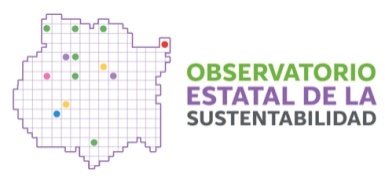 Flickr. Escritorio. Propiedades finales de la fotografía
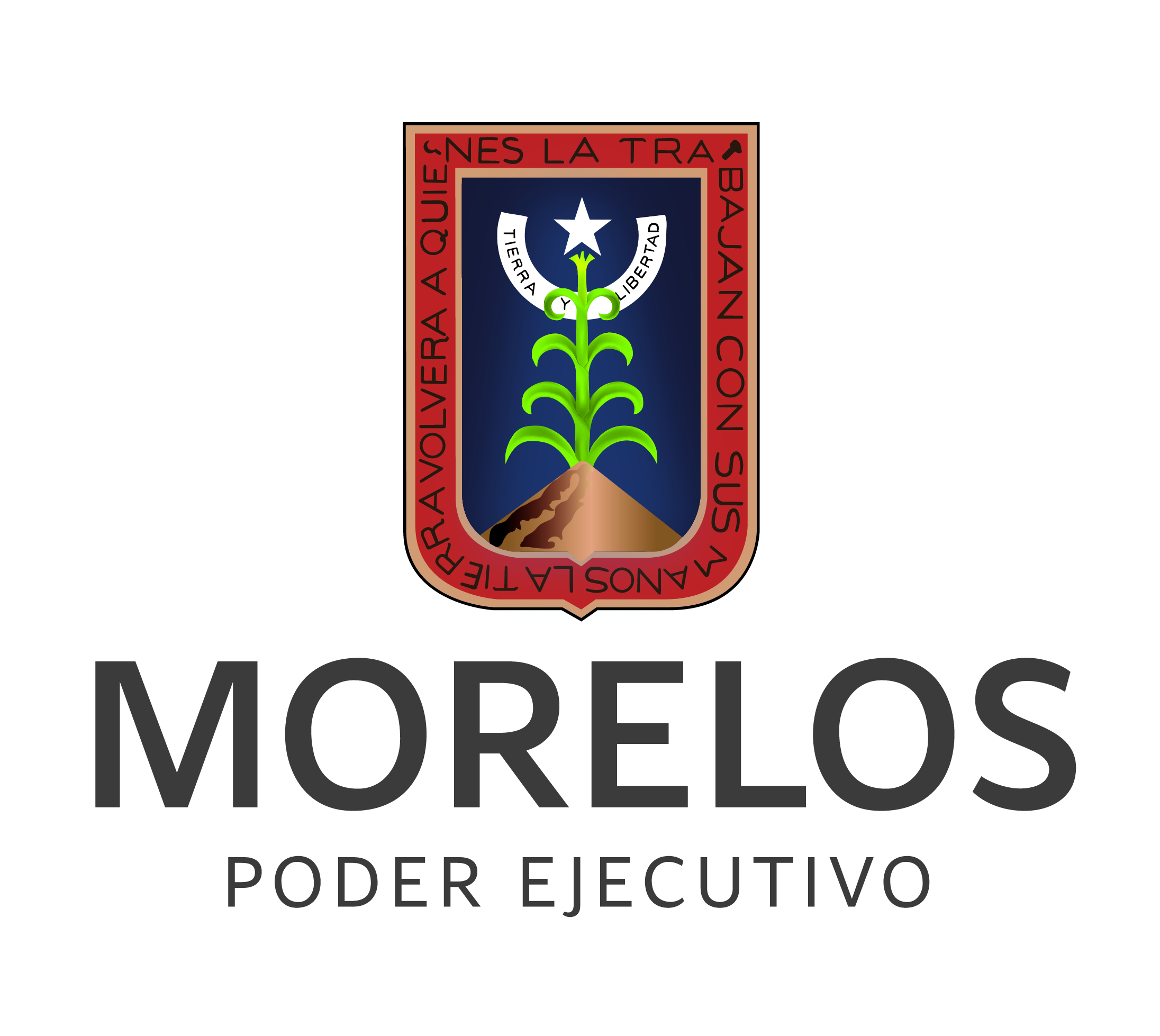 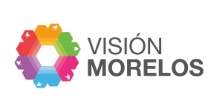 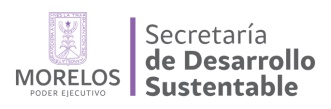 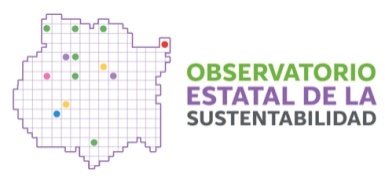 Flickr. Escritorio. Propiedades finales de la fotografía. Barra de progreso
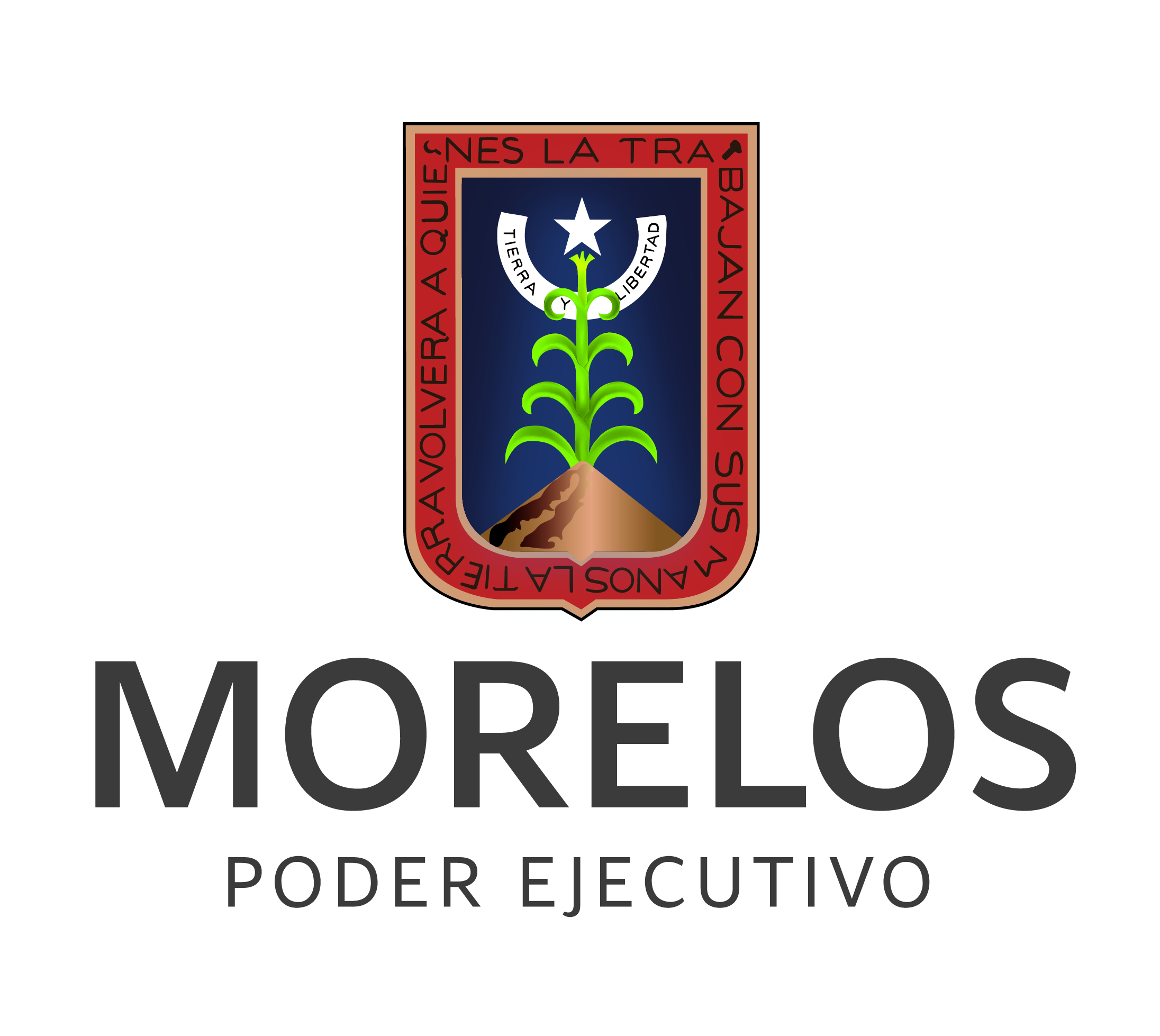 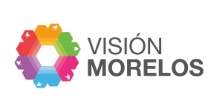 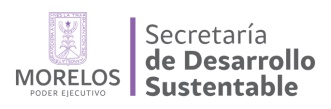 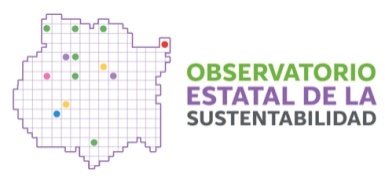 Flickr. Escritorio. Galería
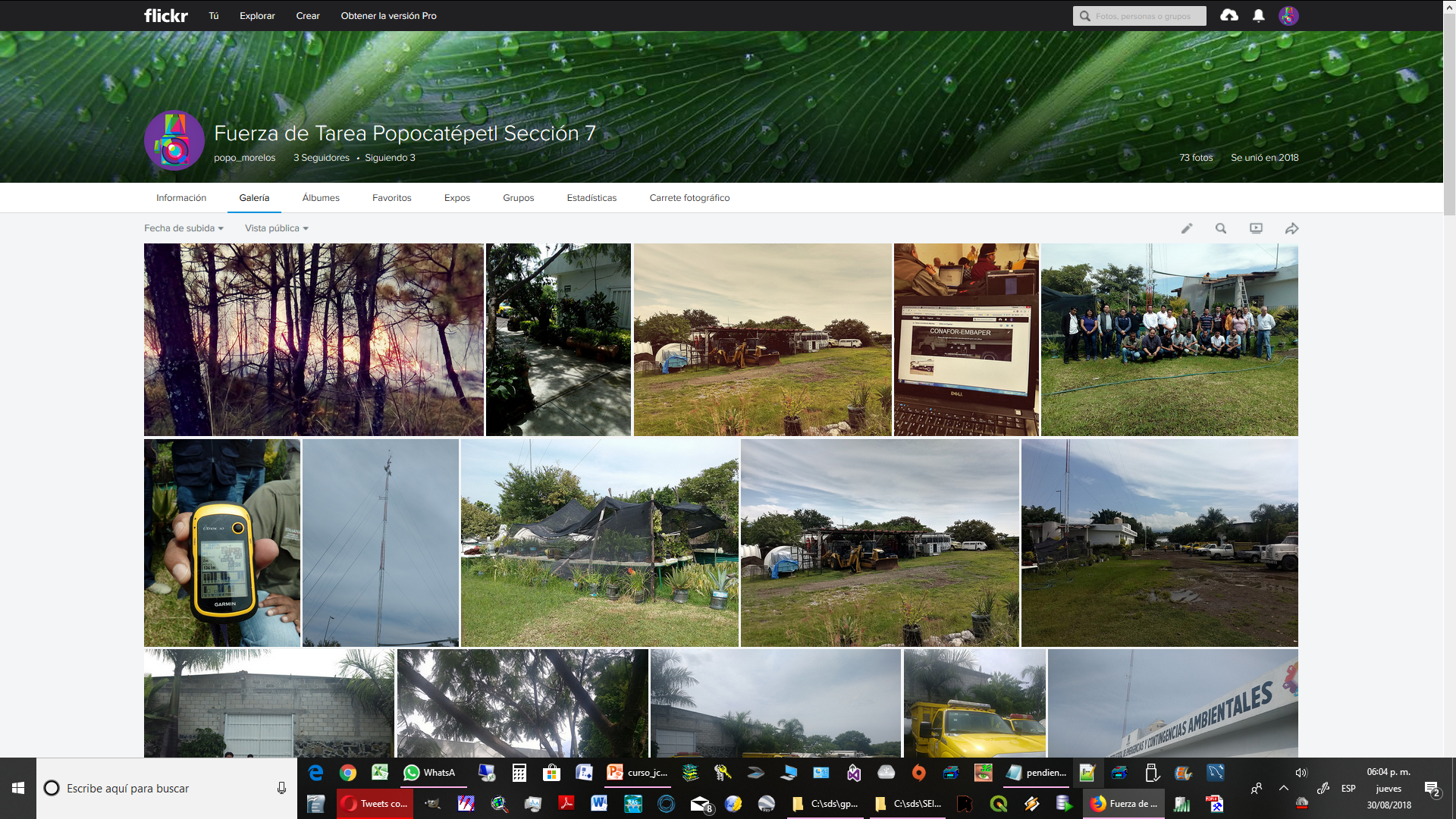 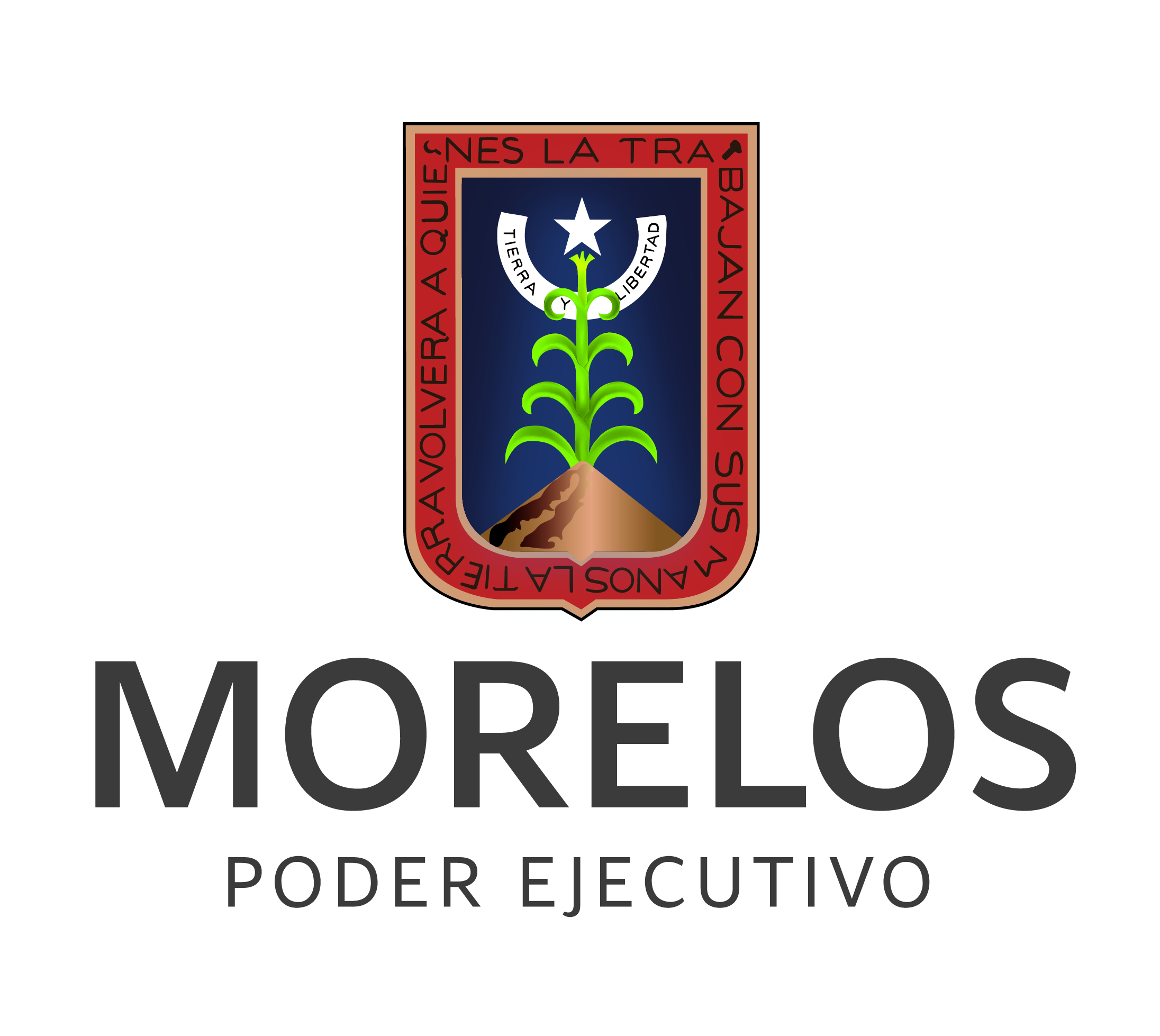 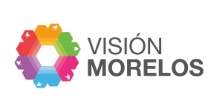 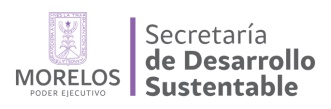 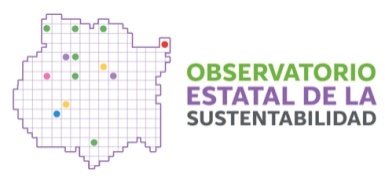 Flickr. Escritorio. Georreferenciación de fotografía
Ejercicio
Georreferenciación manual de fotografía
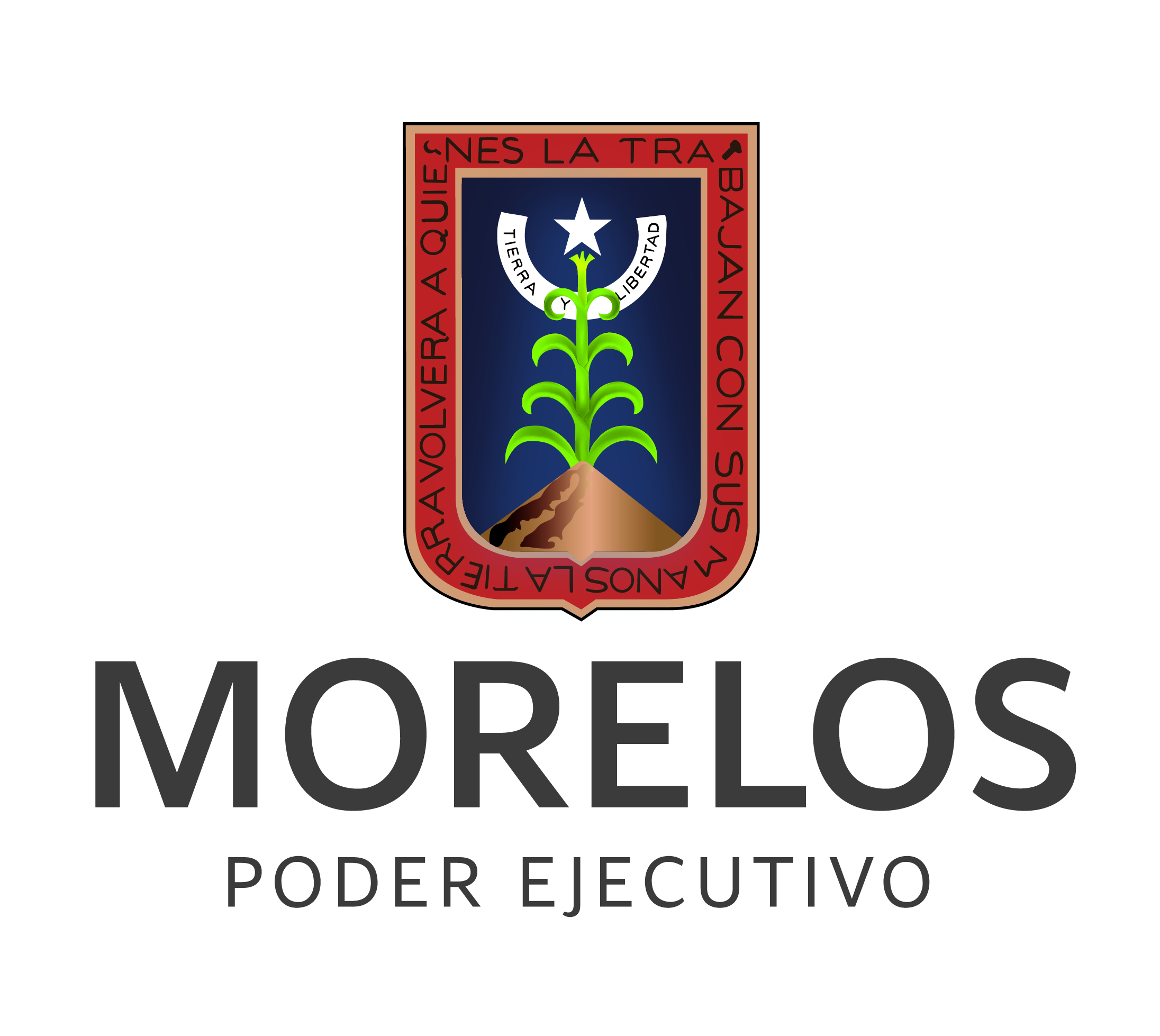 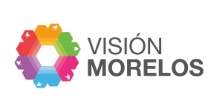 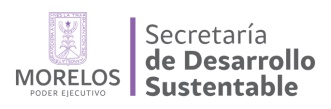 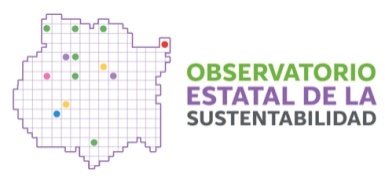 Flickr. Escritorio. Georreferenciación de fotografía. Manualmente
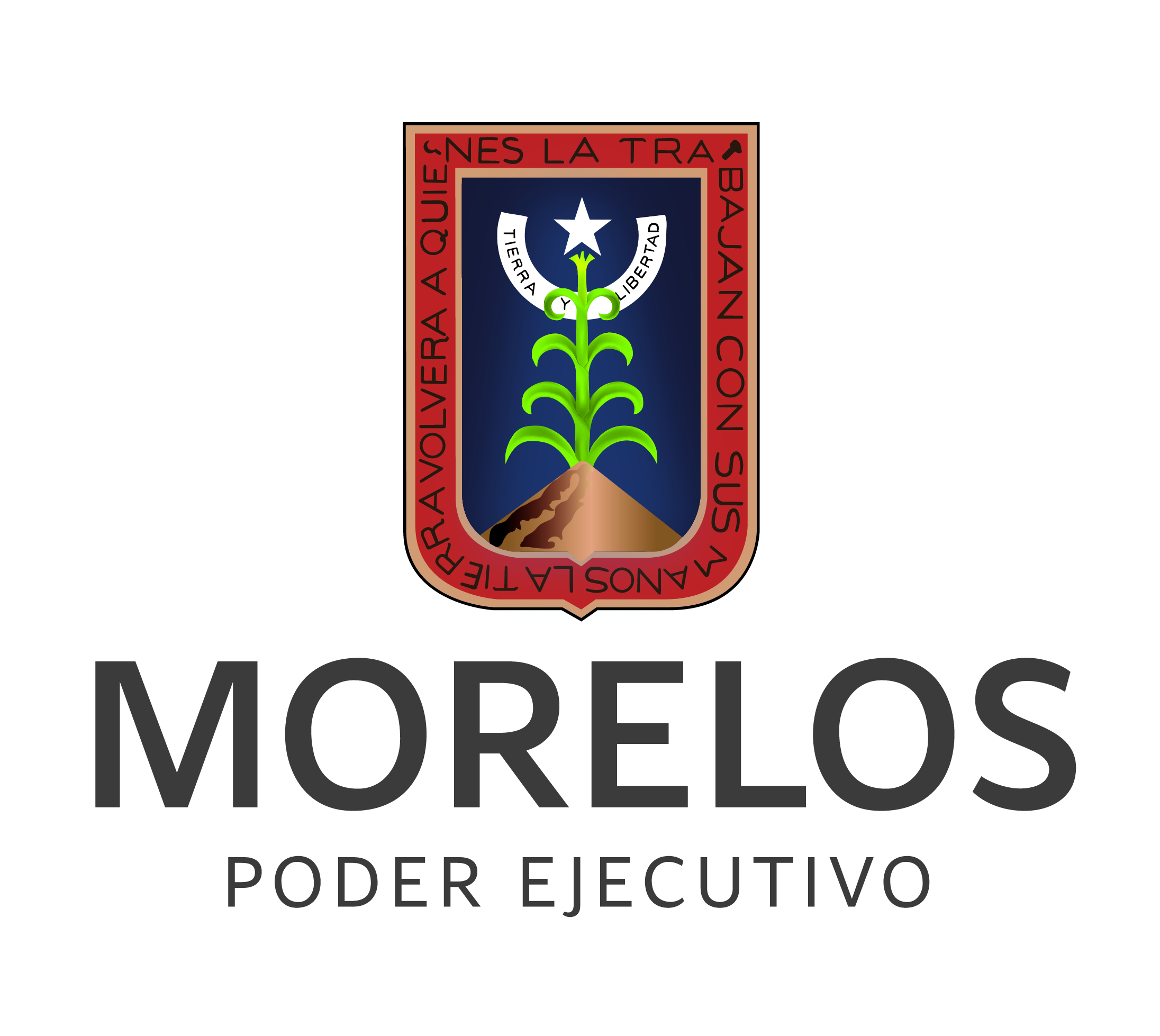 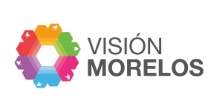 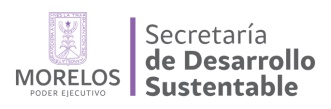 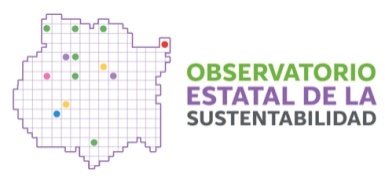 Flickr. Escritorio. Georreferenciación de fotografía. Manualmente
Arrastrar la fotografía individualmente o en grupo a la ubicación aproximada
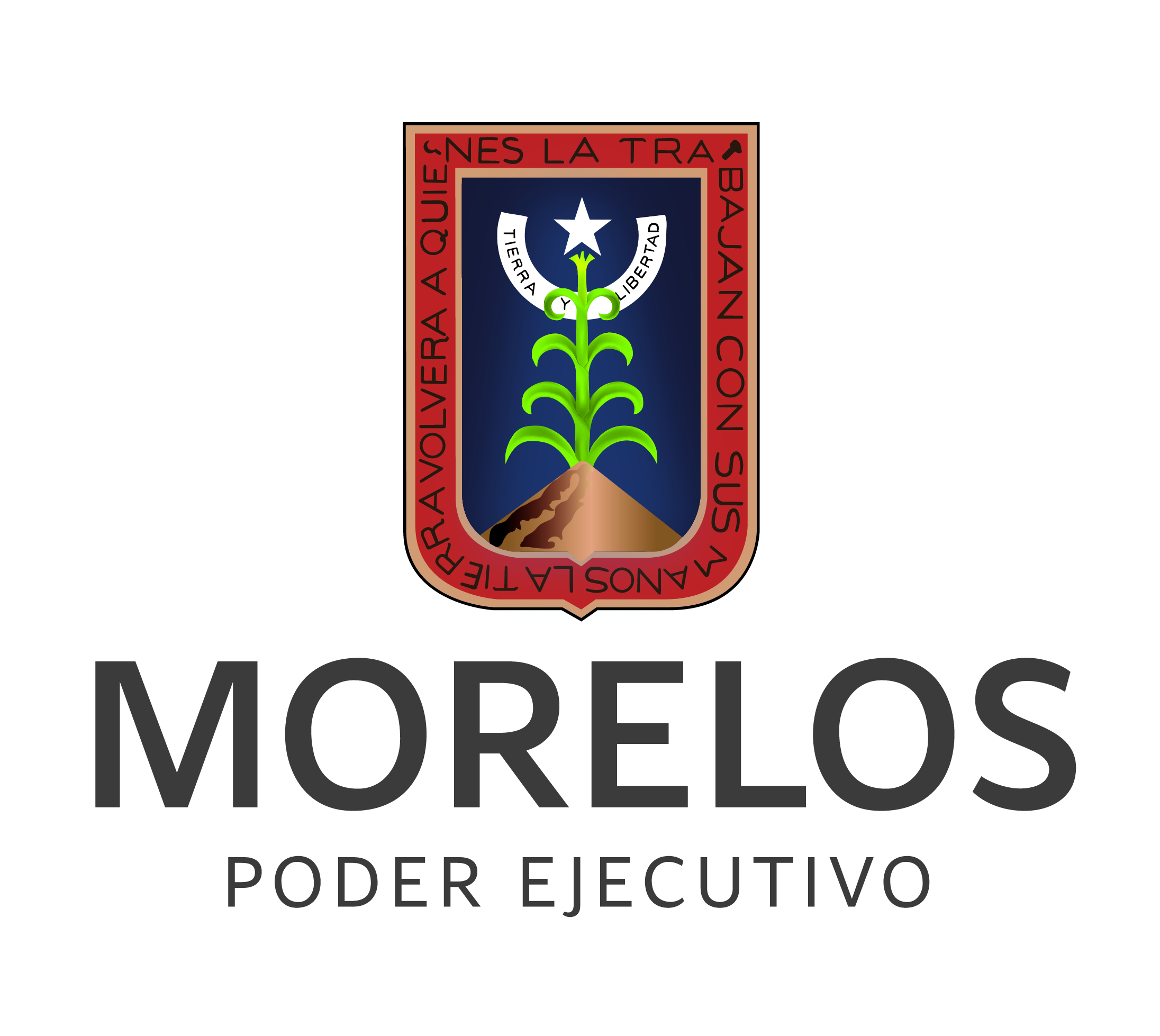 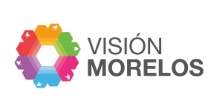 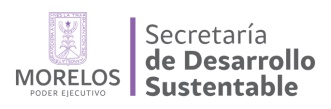 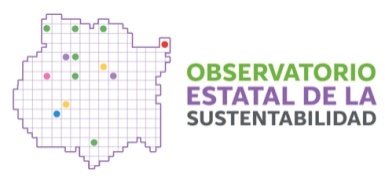 Flickr. Escritorio. Georreferenciación de fotografía. Numéricamente
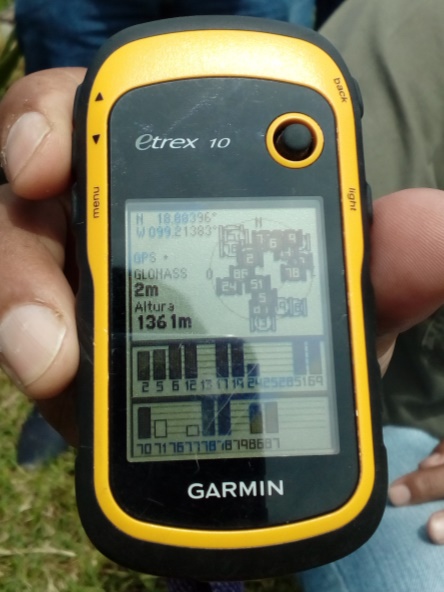 Asignación numérica de coordenadas geográficas
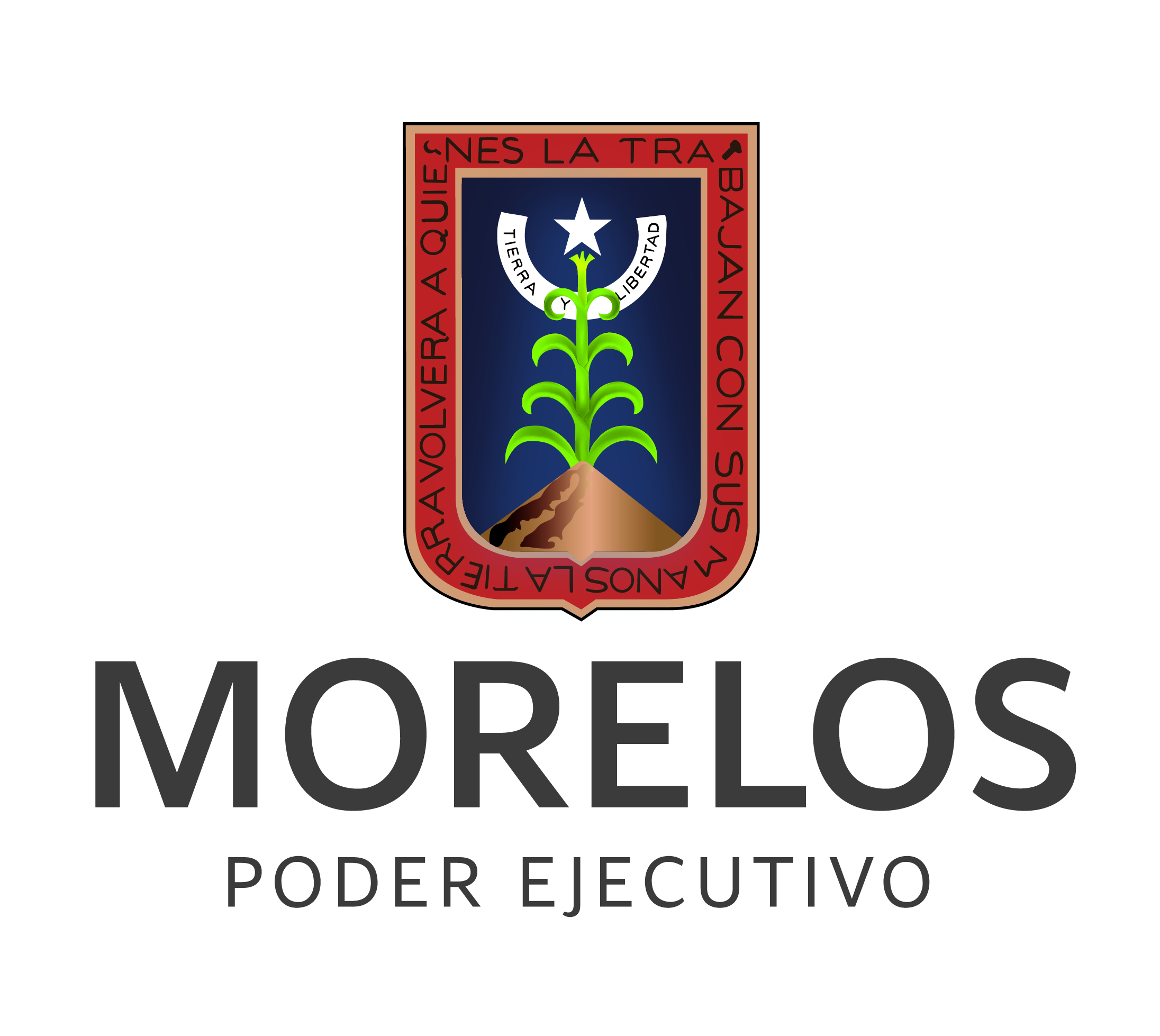 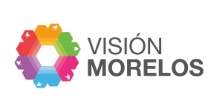 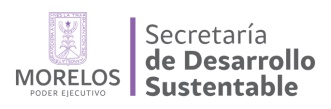 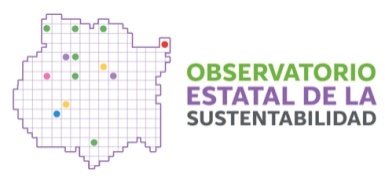 Map Application
http://arcg.is/nuDH0
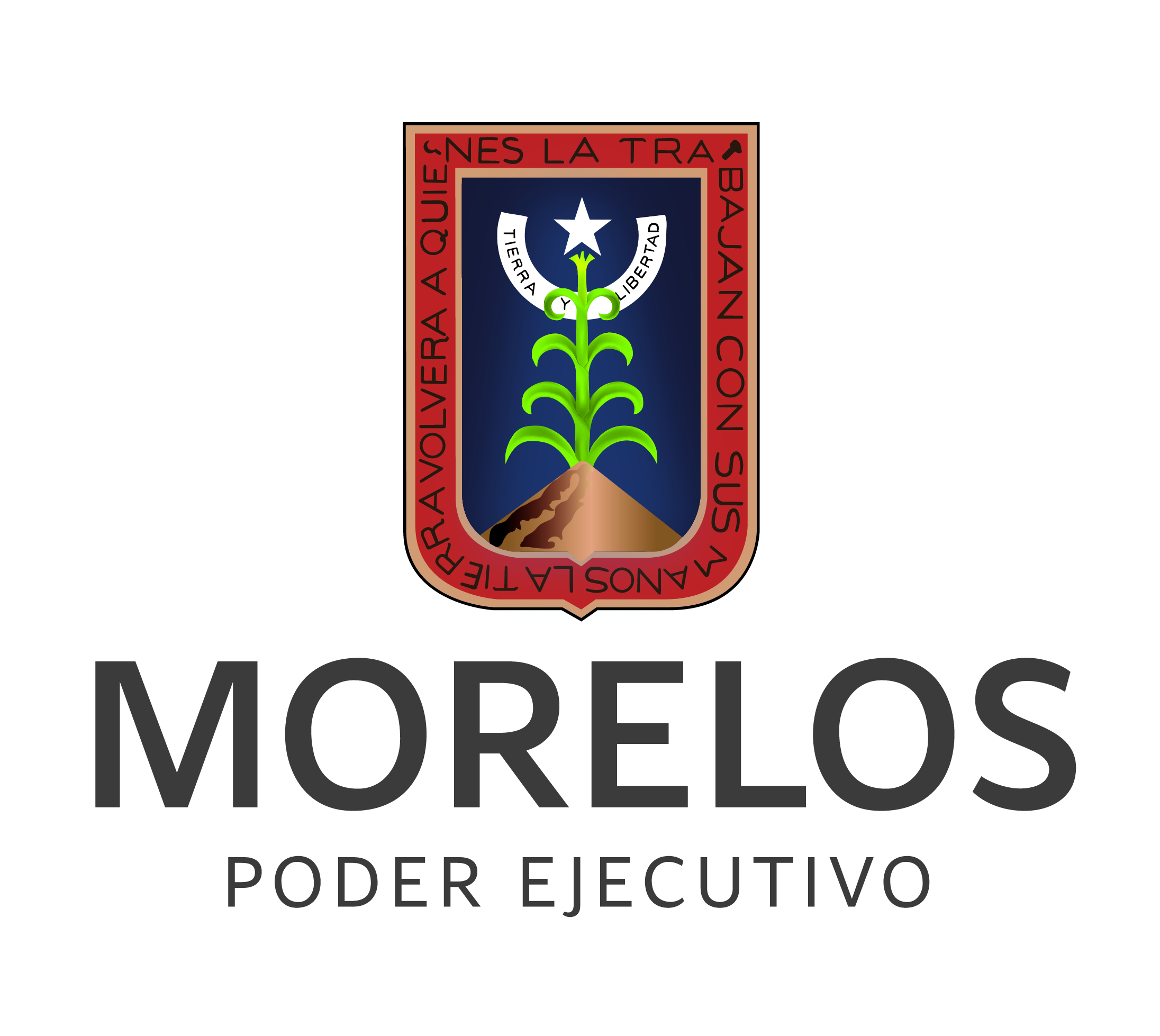 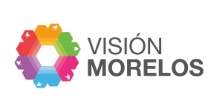 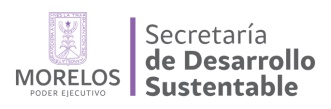 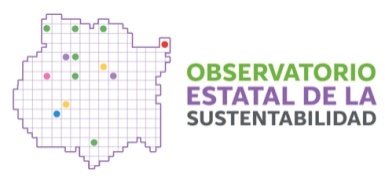 Gracias

Secretaría de Desarrollo Sustentable
Dr. Einar Topiltzin Contreras Macbeath

Dirección de Sistemas de Información Ambiental

fernando.valdez@morelos.gob.mx
josue.chichia@morelos.gob.mx
ignacio.preciado@morelos.gob.mx

(777) 312 6601